٣-٧
التكبير والتصغير
الفصل الدراسي الأول
الحضور والغياب
الفصل الدراسي الأول
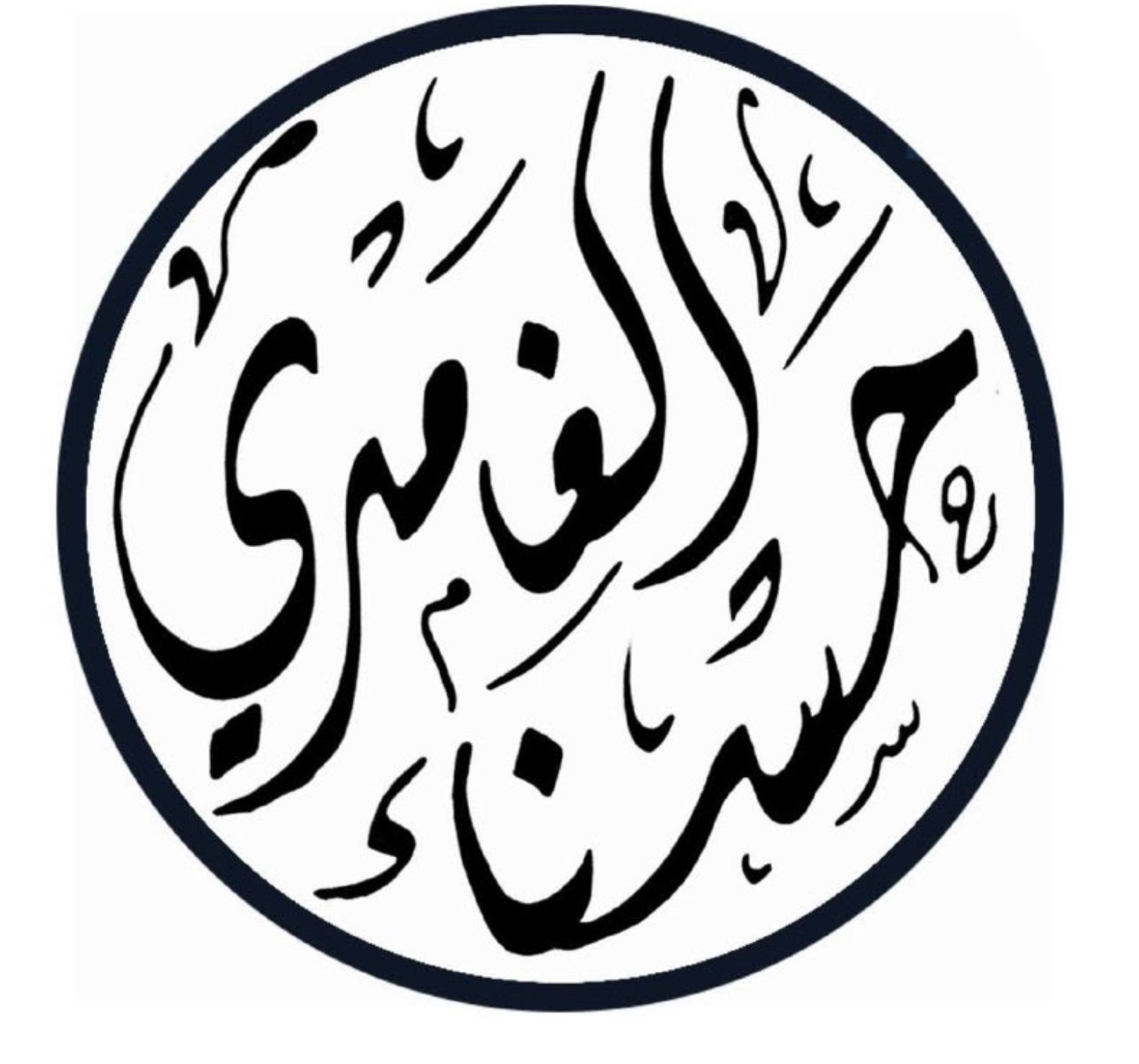 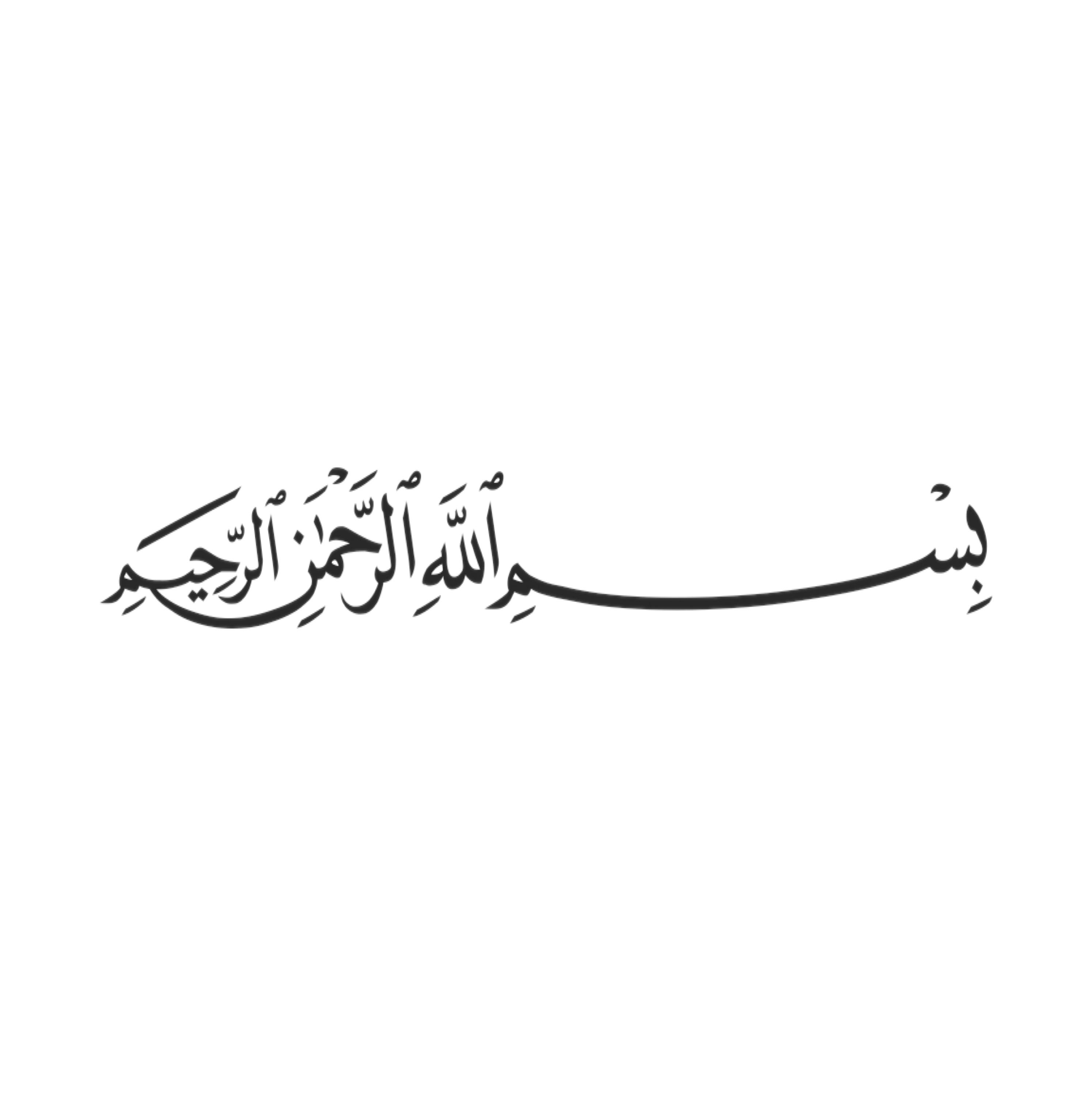 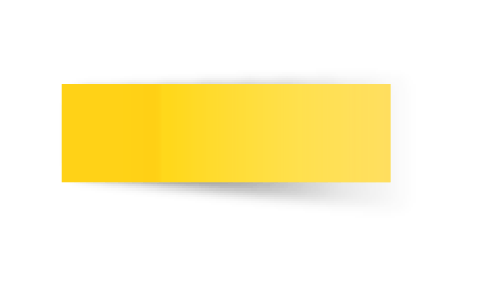 التاريخ
صباح الخير ياوطني 
صباح المجد والعلياء
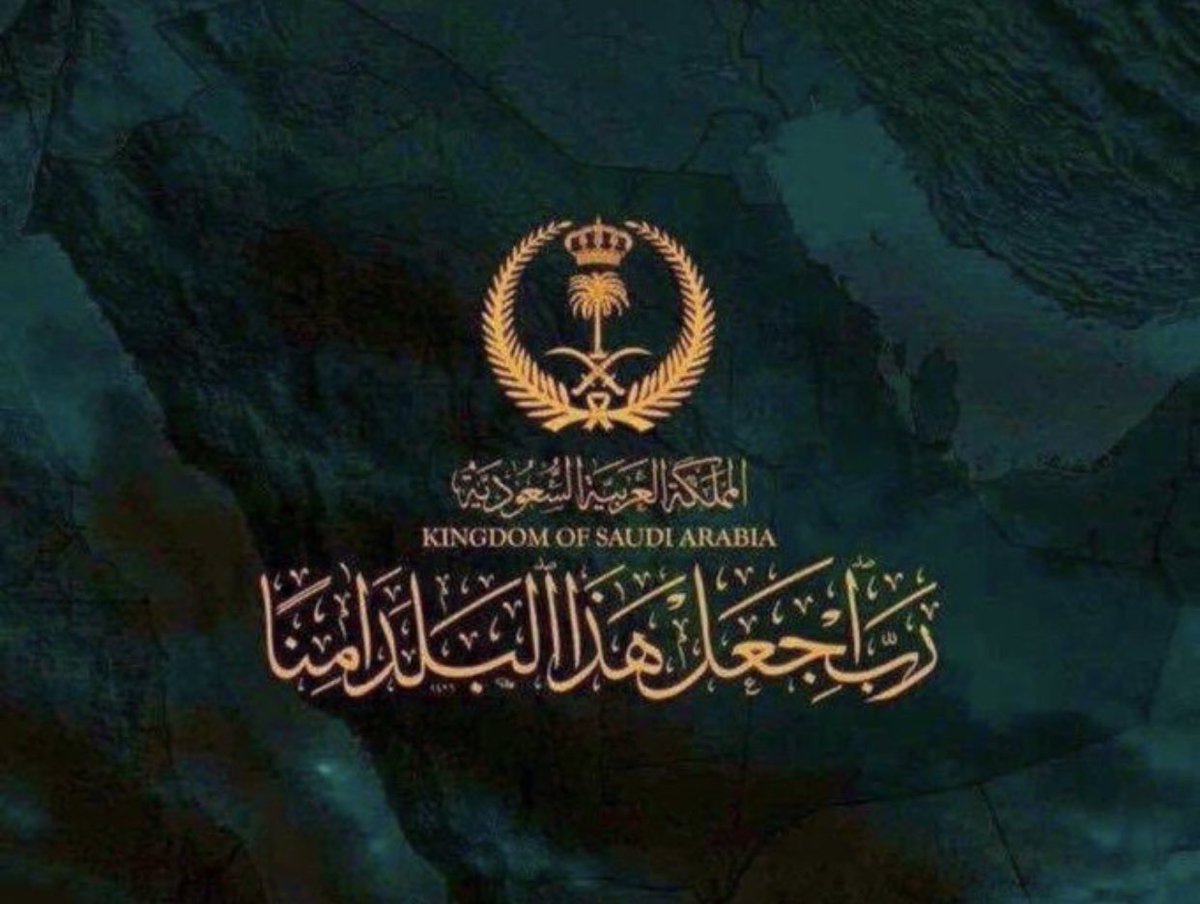 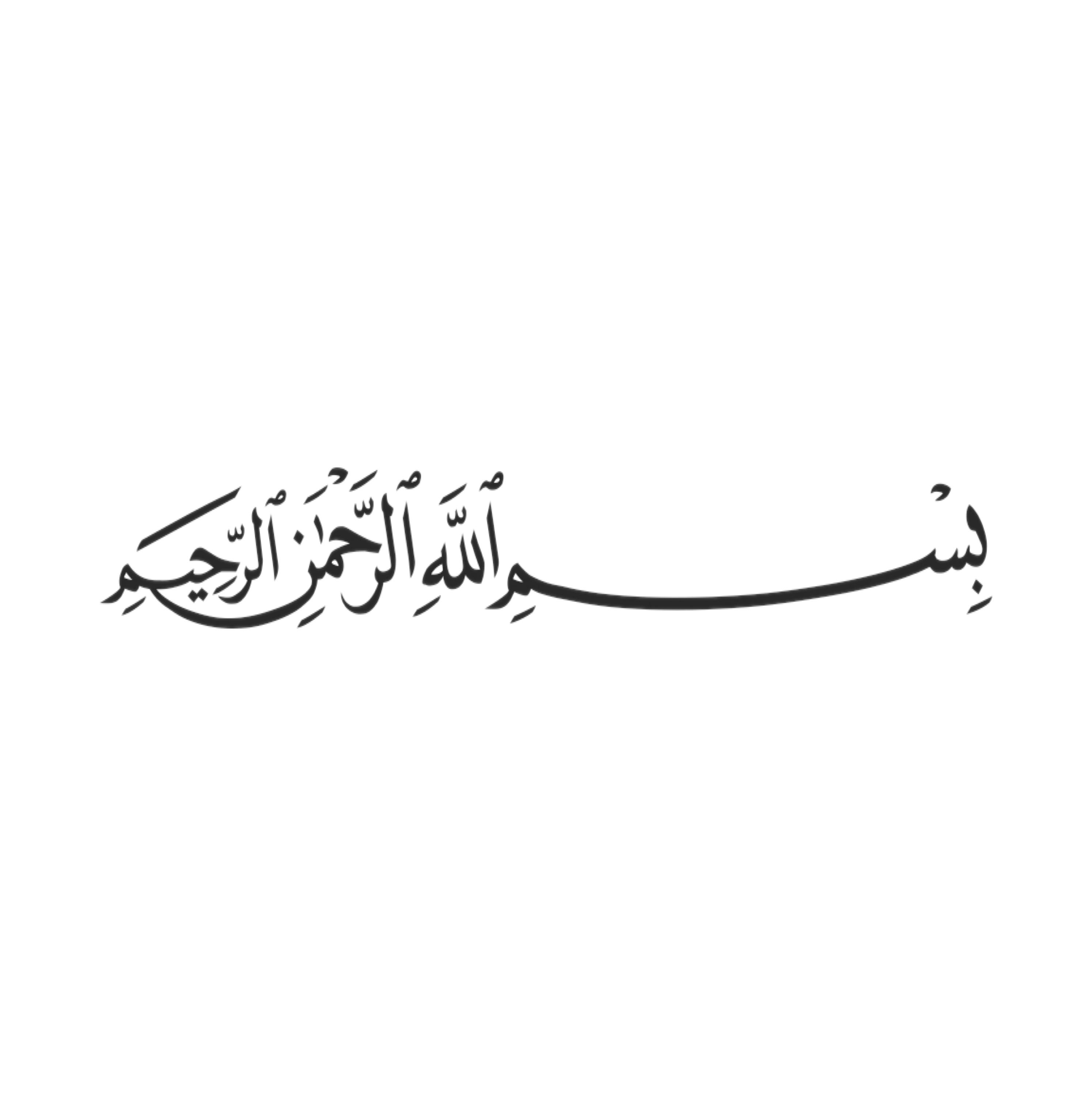 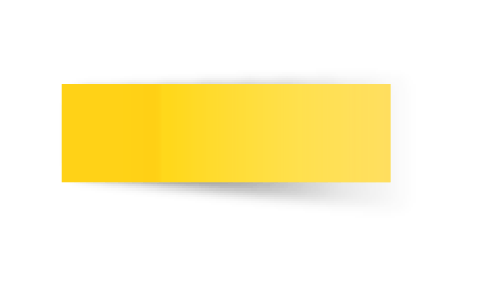 التاريخ
01
حل الواجب
02
03
04
05
06
…
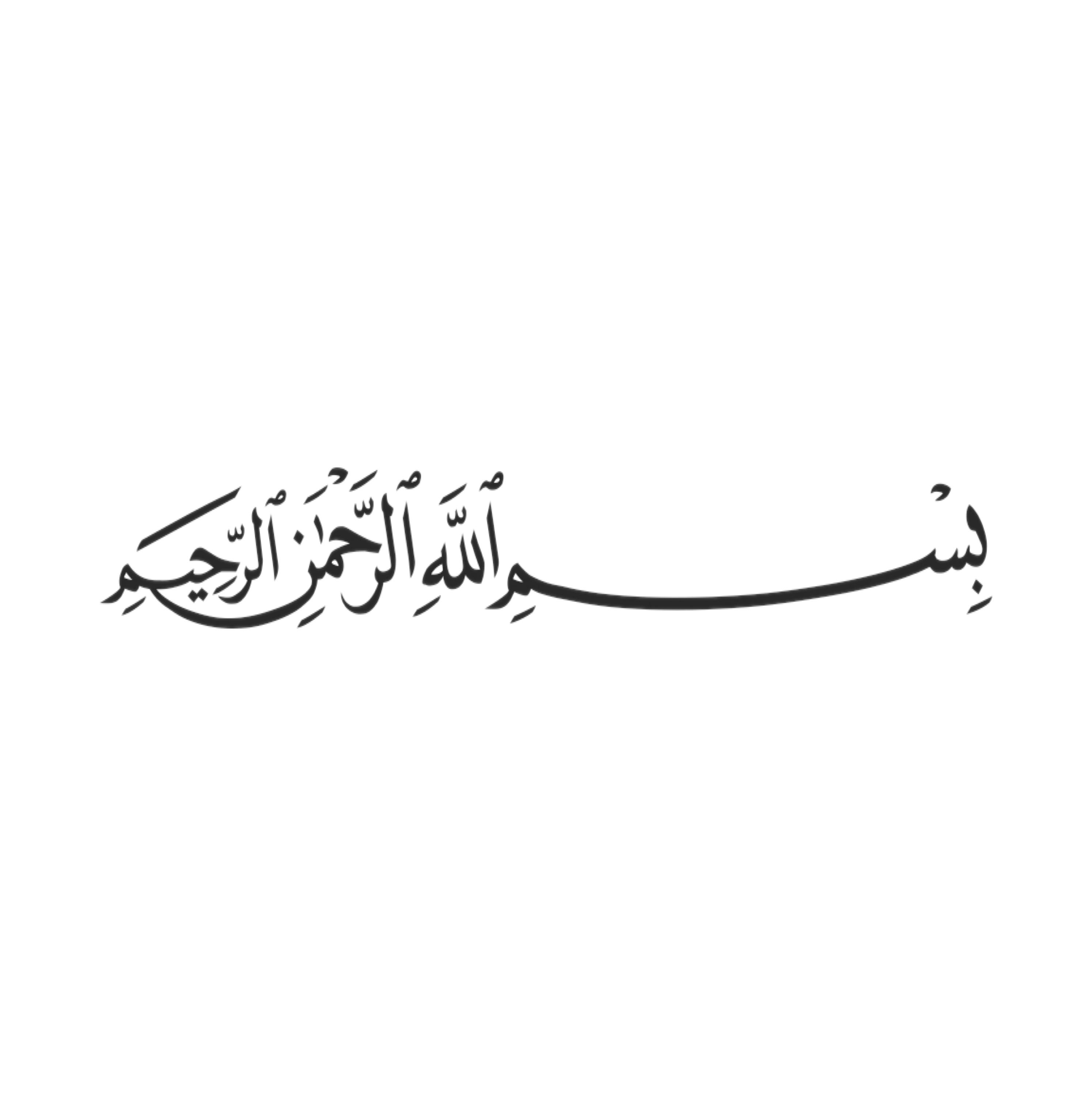 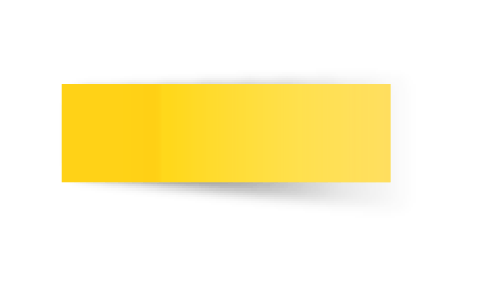 التاريخ
01
شريط الذكريات
02
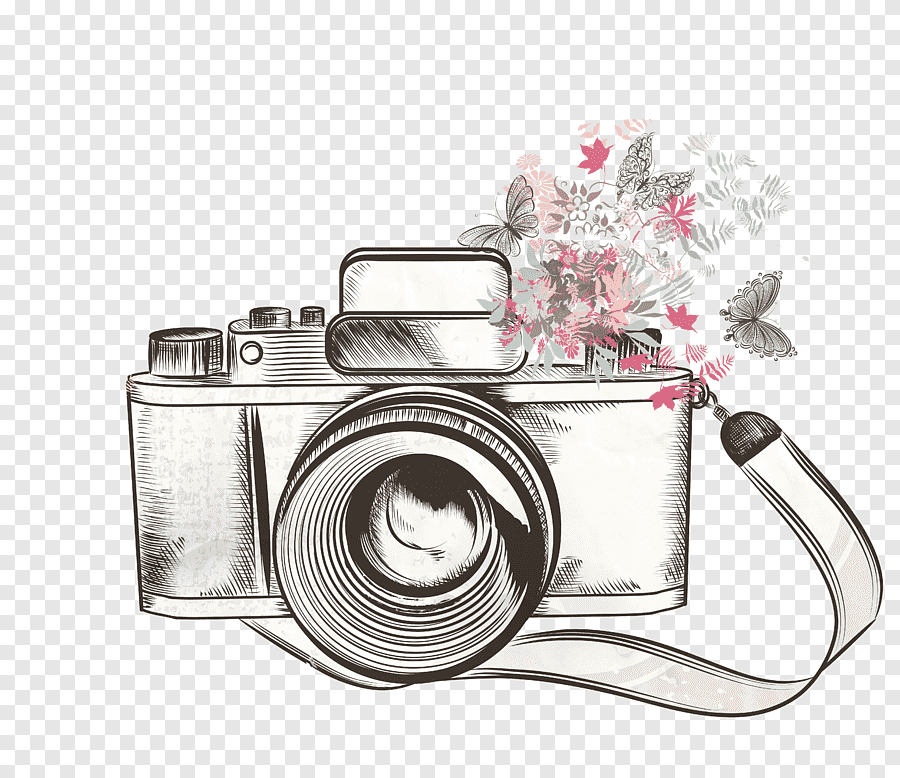 تعلمنا في هذا الباب 
العلاقات المتناسبة والغير متناسبة 
معدل التغير 
المعدل الثابت للتغير 
حل التناسب  
تشابه المضلعات
03
04
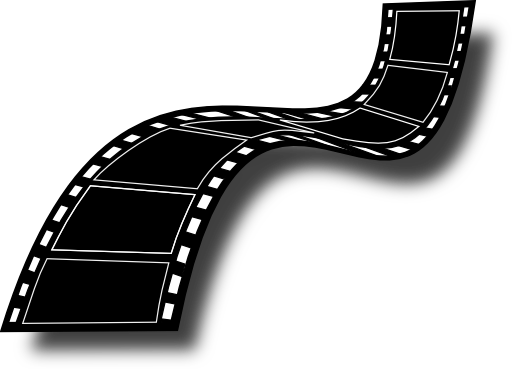 05
06
…
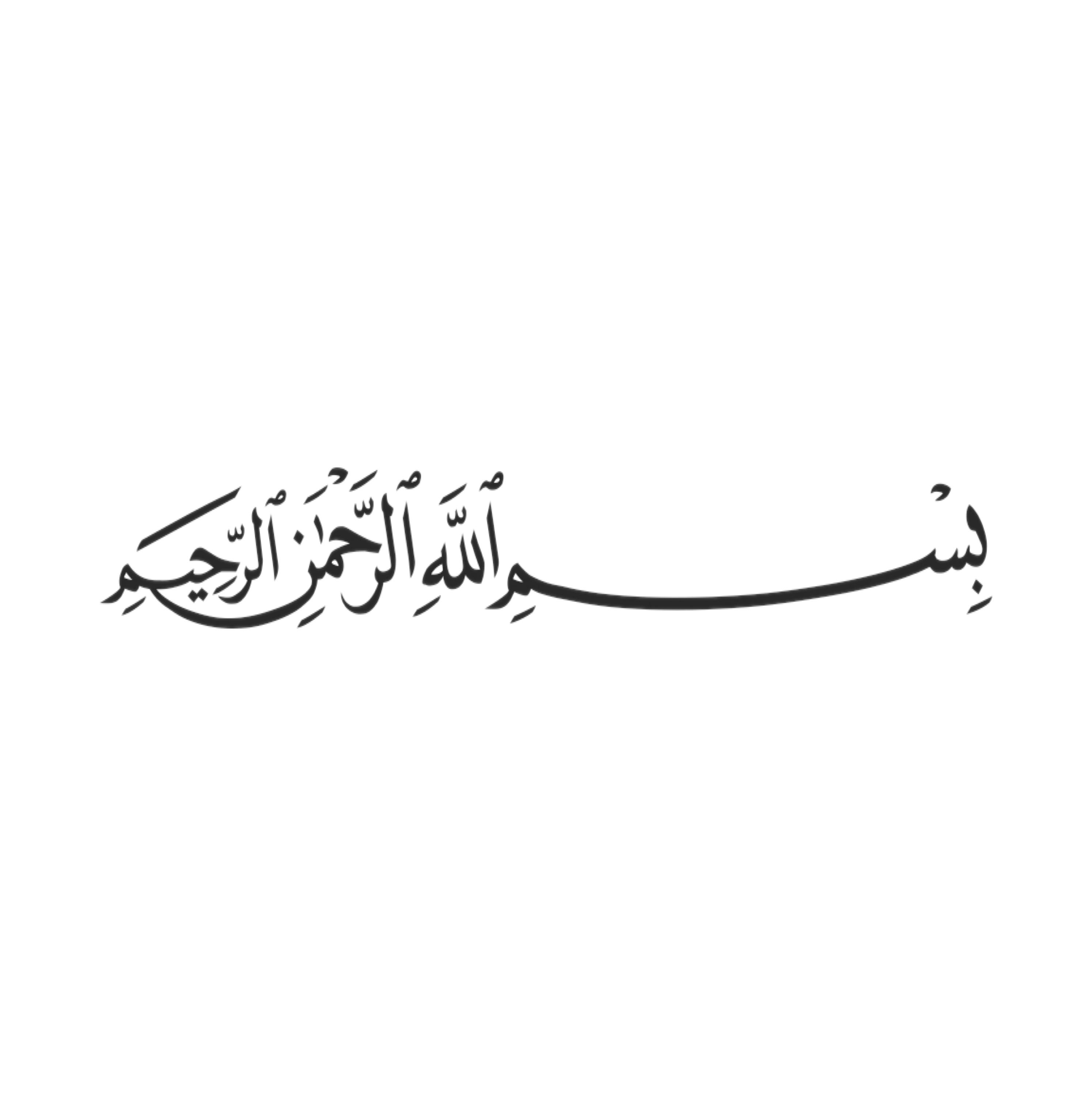 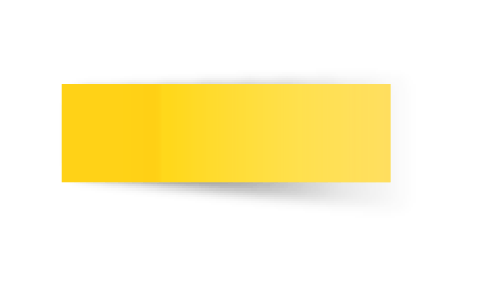 التاريخ
01
صلي بين العمود (أ) بما يناسبة من العمود( ب)
02
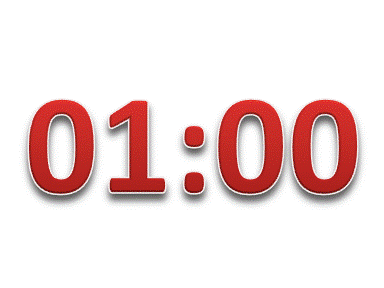 03
صفر
04
انخفاض بمعدل ٣
05
-٣
|-٤|
06
لا ربح ولا خسارة
٤
…
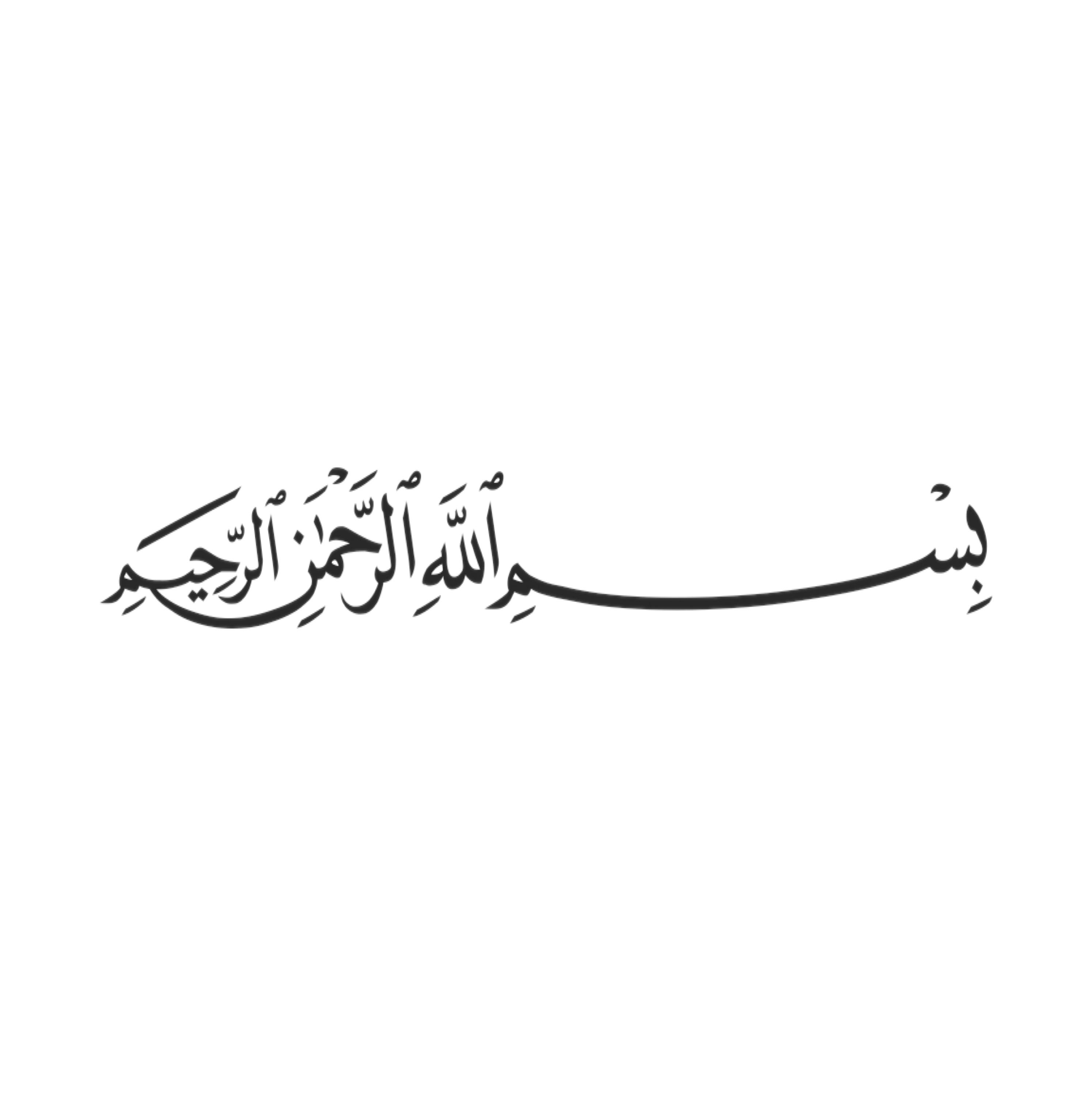 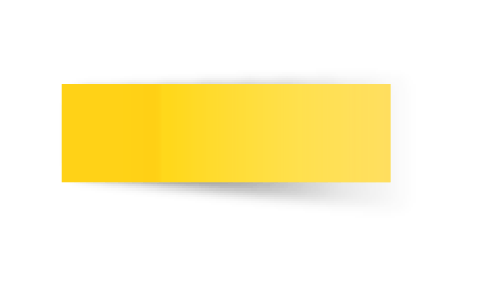 التاريخ
01
مهارات سابقة
02
الاجابة الصحيحة
03
04
صفر
انخفاض بمعدل ٣
05
|-٤|
-٣
06
٤
لا ربح ولا خسارة
…
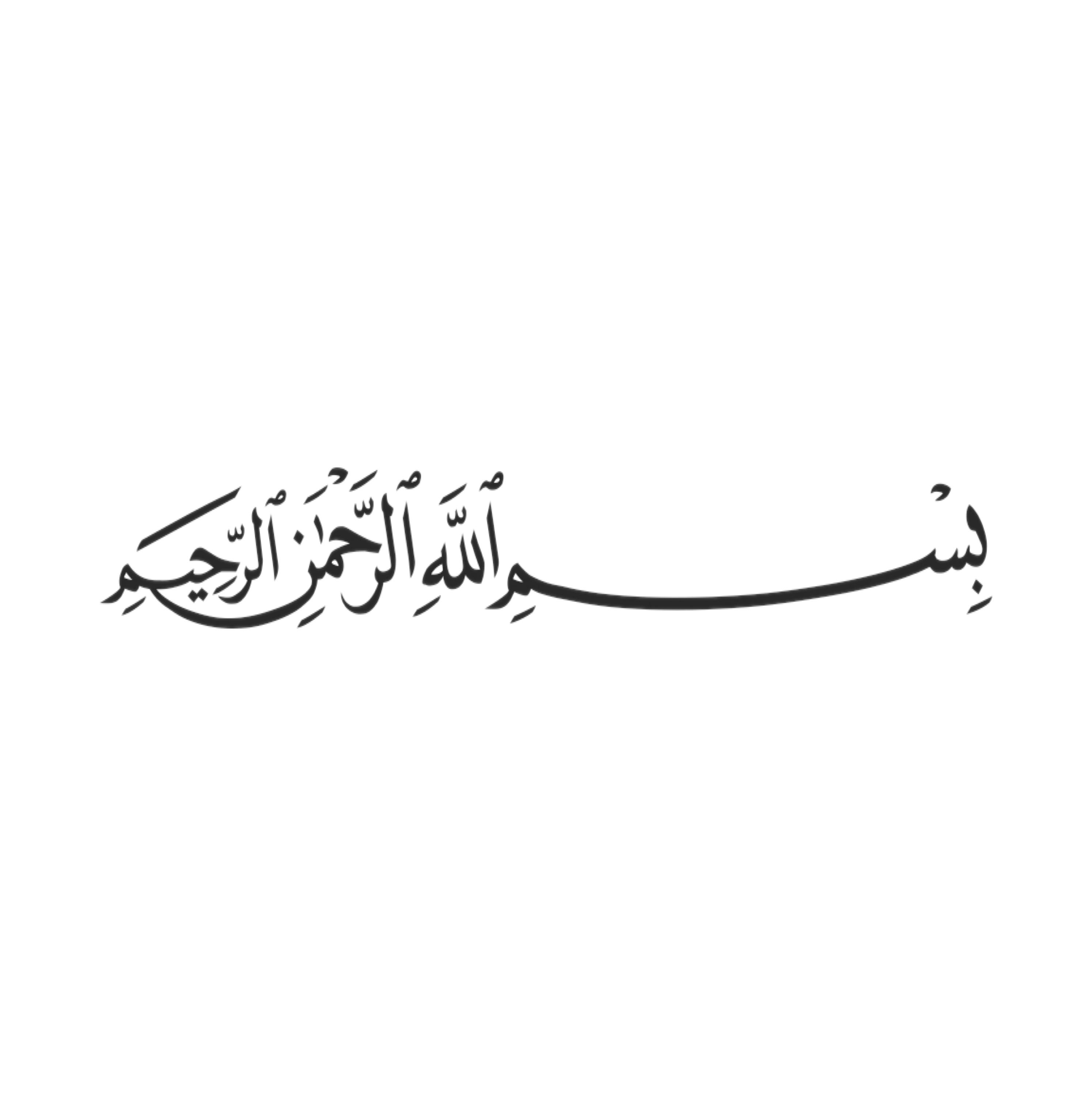 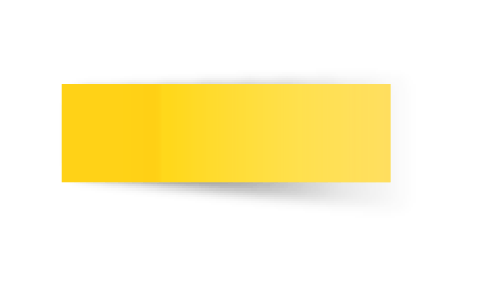 النهاية
التاريخ
01
اختار بطاقة
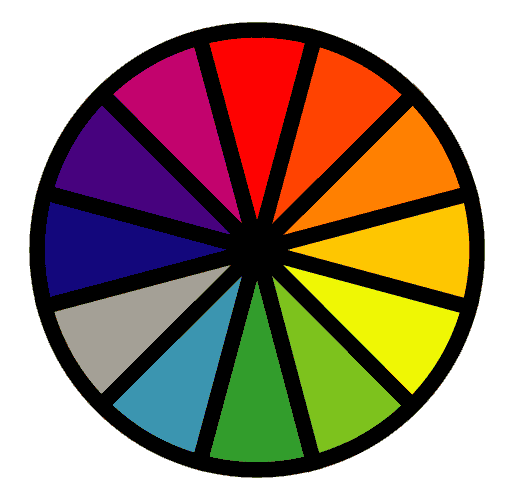 02
03
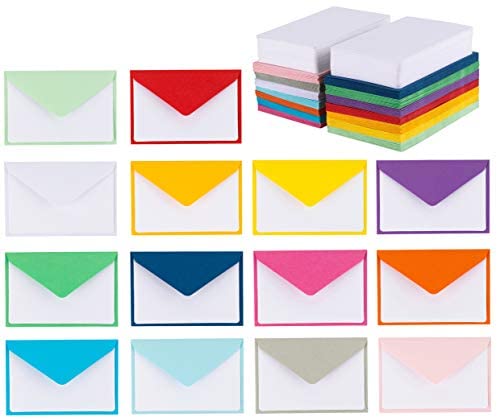 04
05
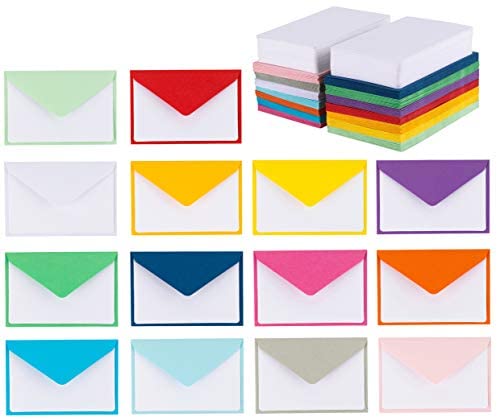 06
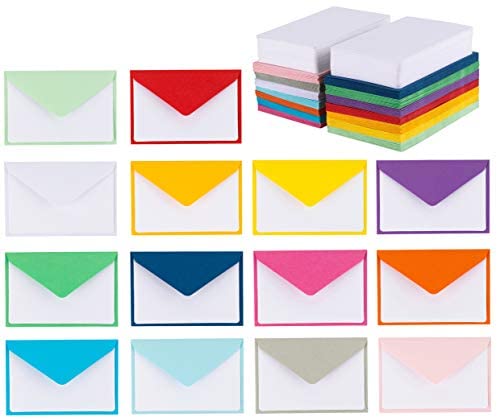 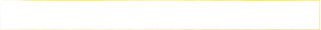 العلاقة الخطية تمثل بيانيا بمنحنى
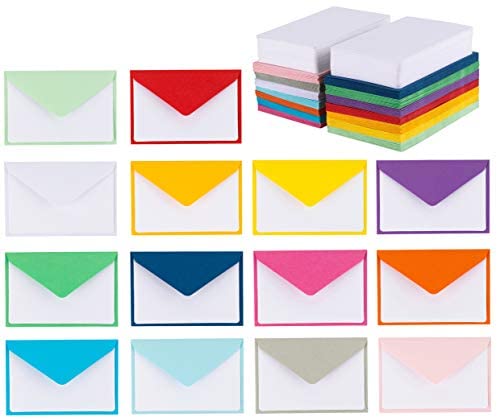 اجيب على التالي:
01
02
03
04
05
06
صح
خطا
عودة
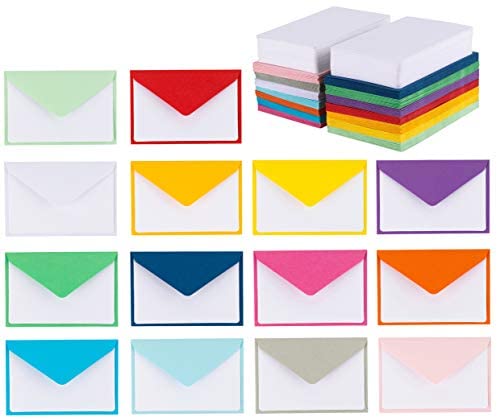 ارسل السؤال لغيرك
01
02
03
حل التناسب التالي
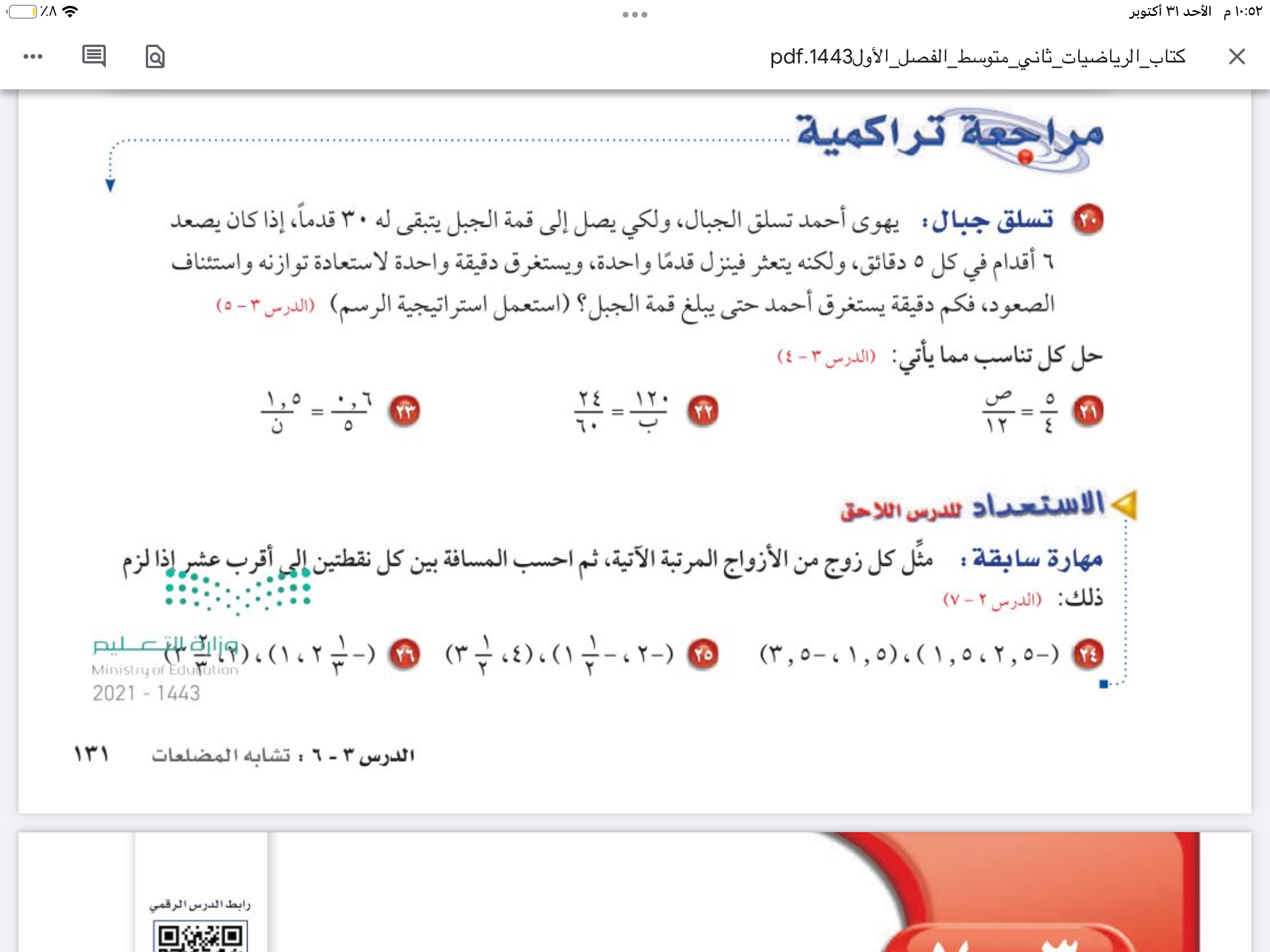 04
05
06
١٥
٣٠
عودة
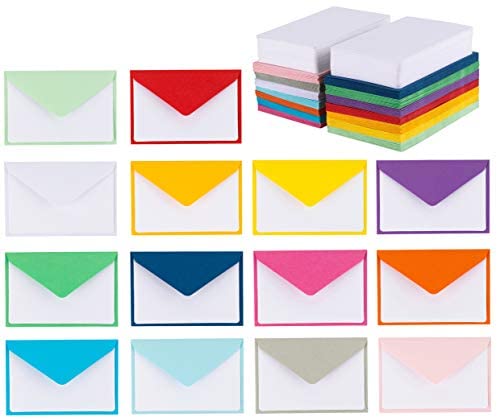 تهانينا
01
02
03
تحصلين على درجة
04
05
06
عودة
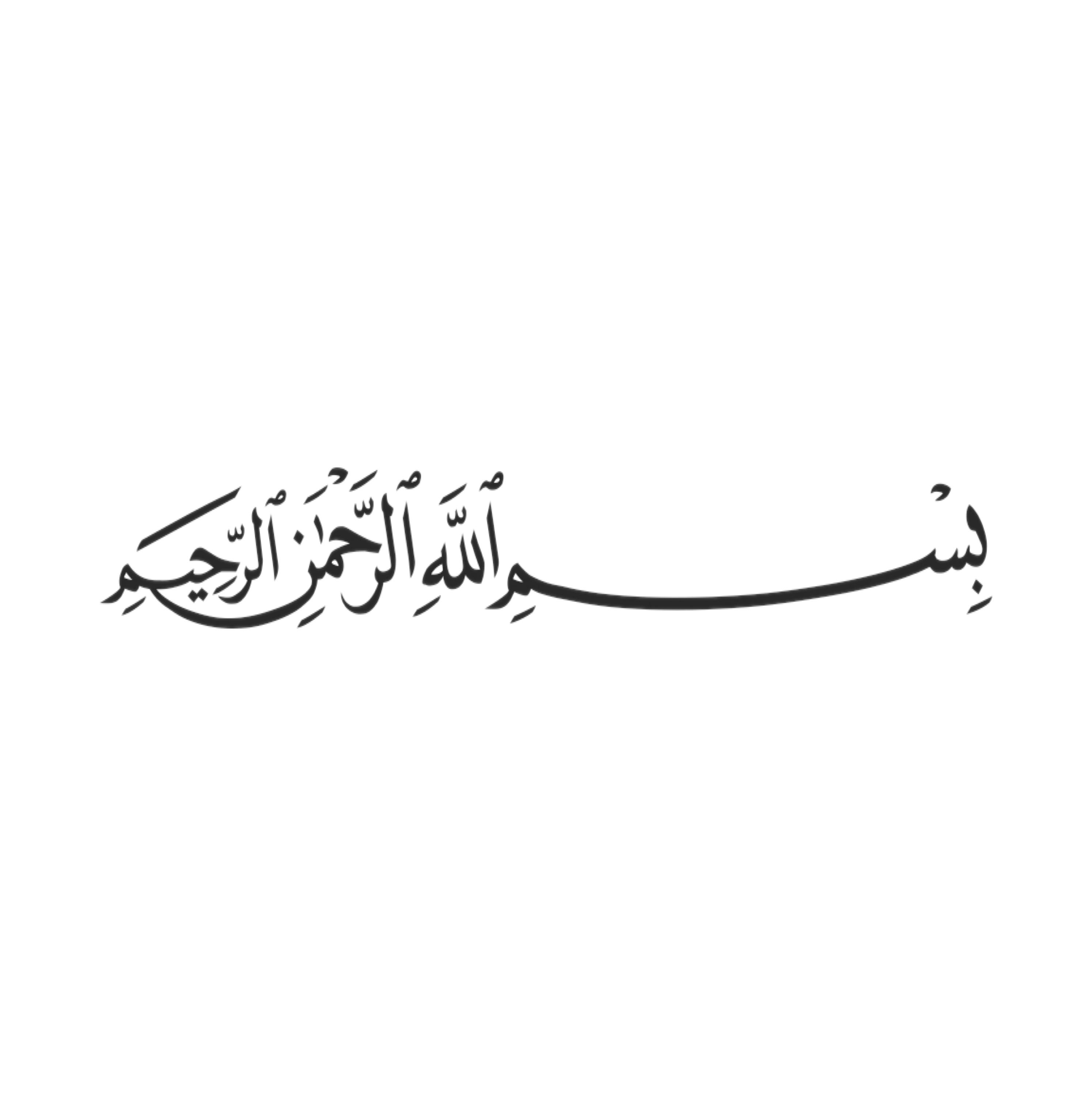 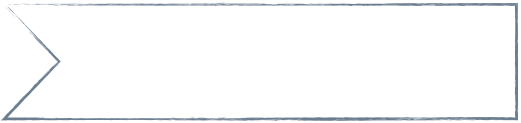 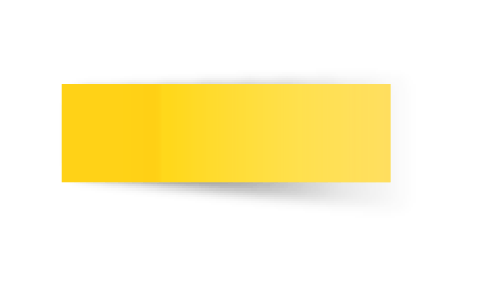 اليوم
التاريخ
01
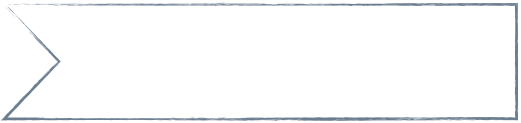 علمتني الرياضيات
انه يوجد شي اسمه مالانهاية فلا تكون محدود الفكروالطموح
التاريخ
02
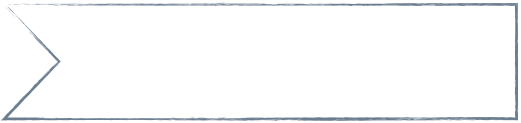 الحصة
03
04
05
06
…
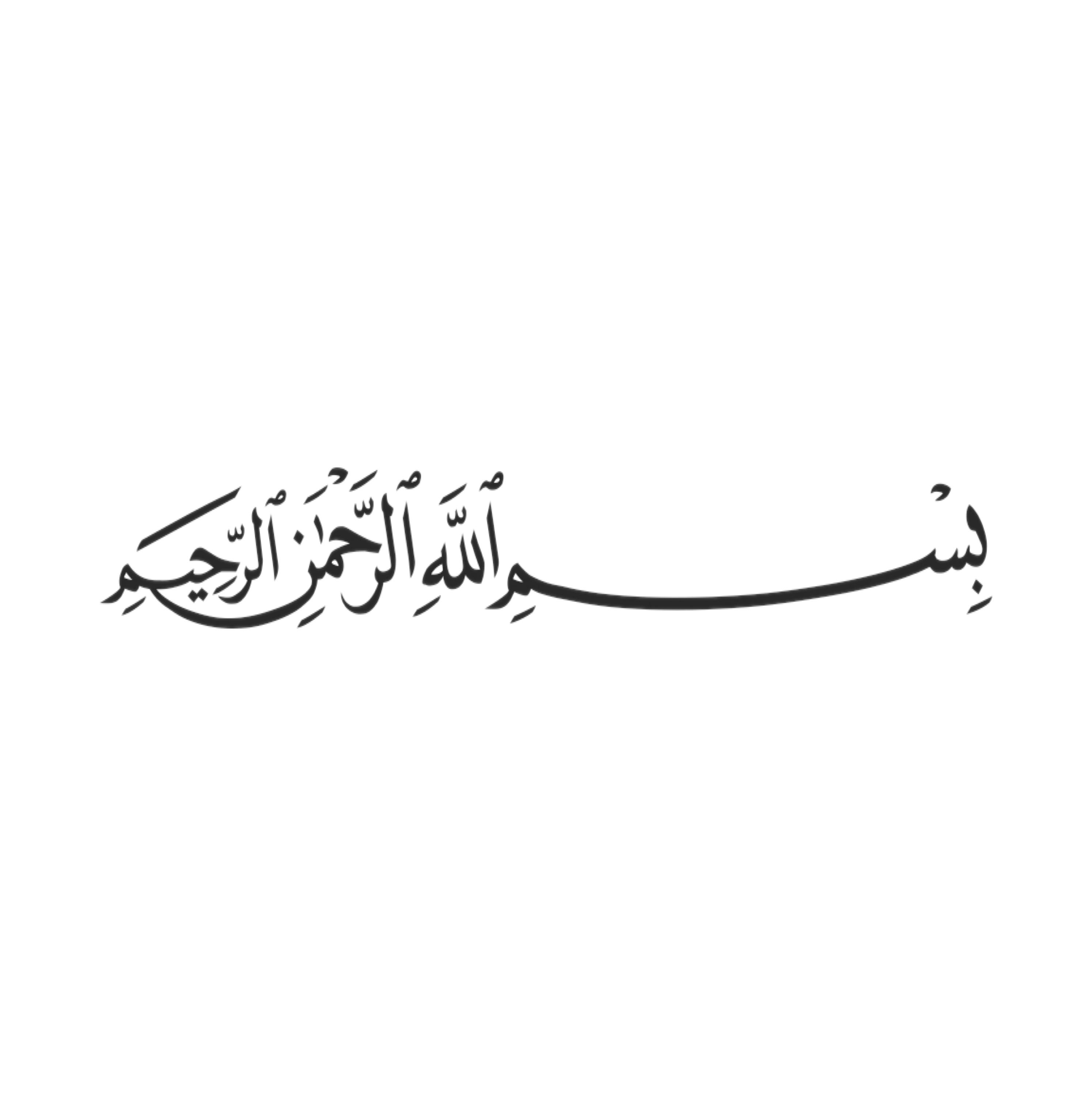 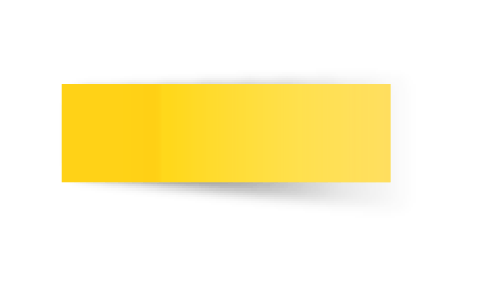 التاريخ
صفحة
١٣٢
استراتيجية التصفح
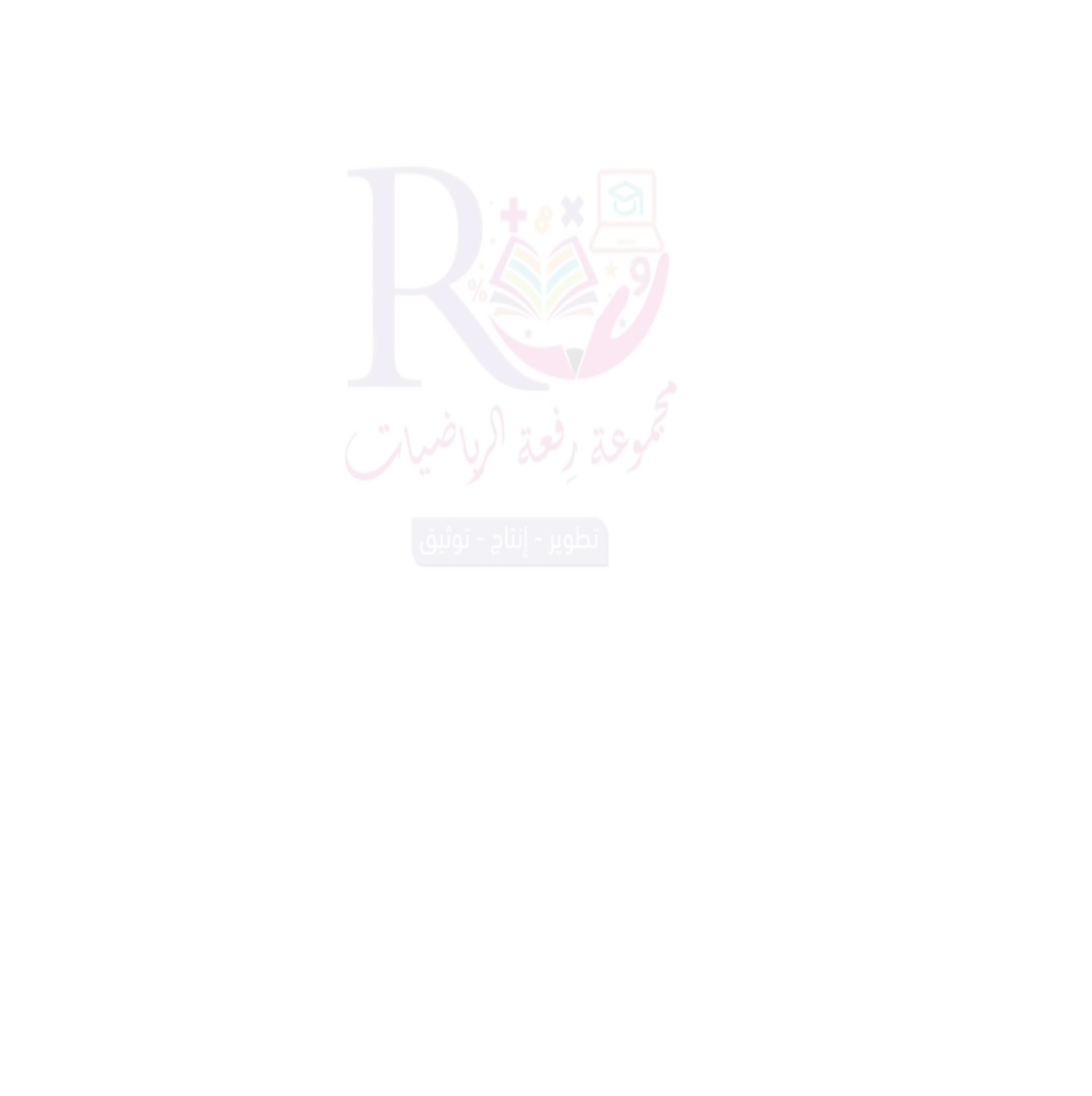 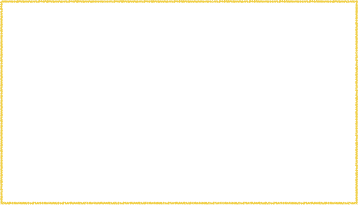 صفحة
١٣٢
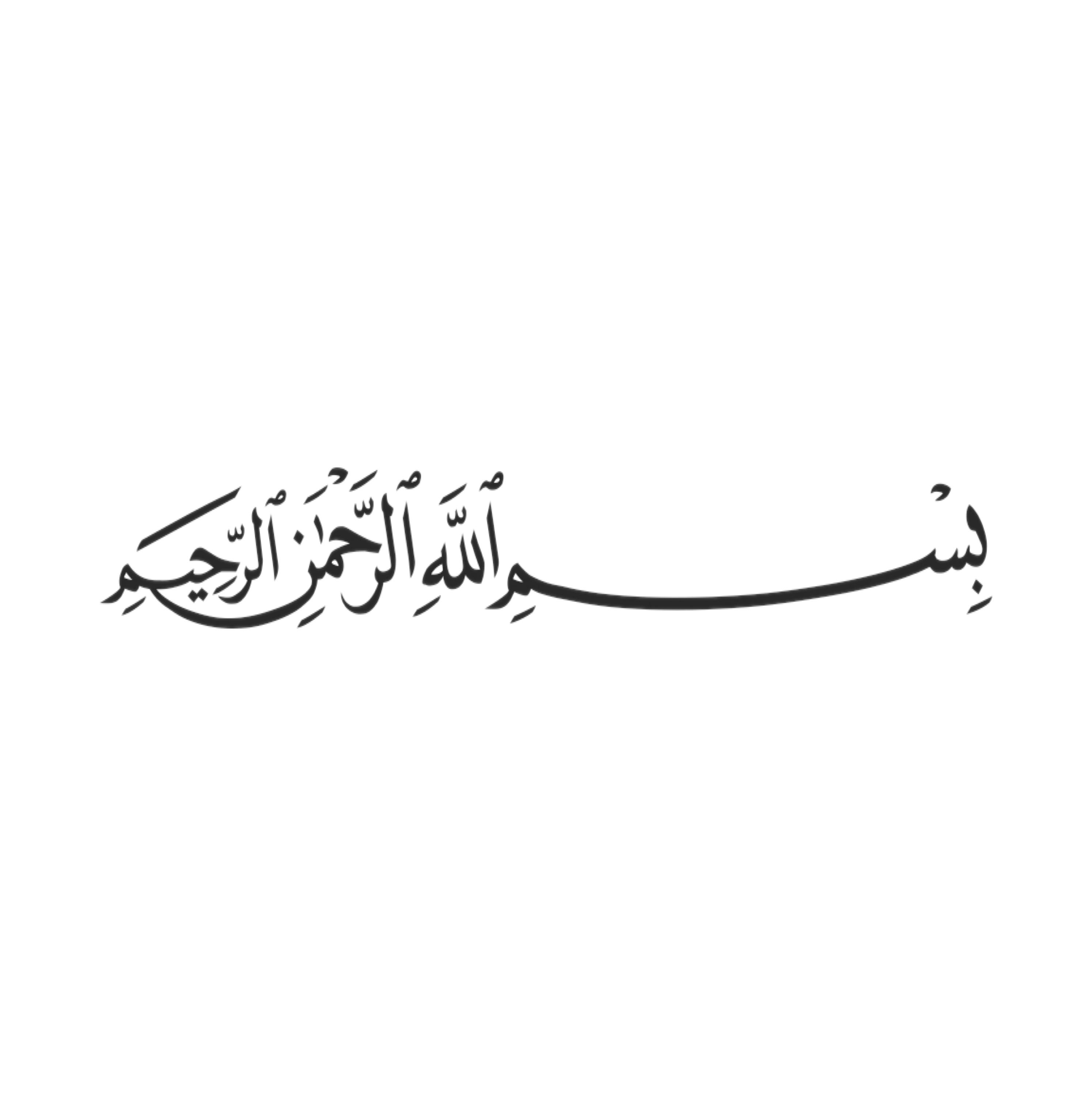 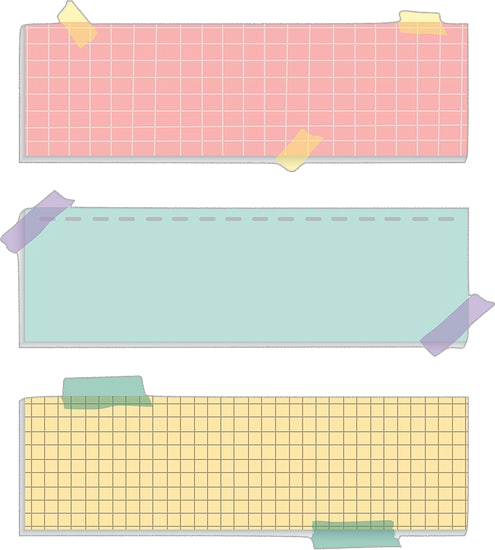 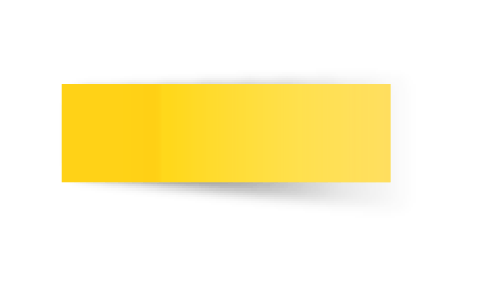 التاريخ
صفحة
١٣٢
موضوع الدرس 
التكبير والتصغير
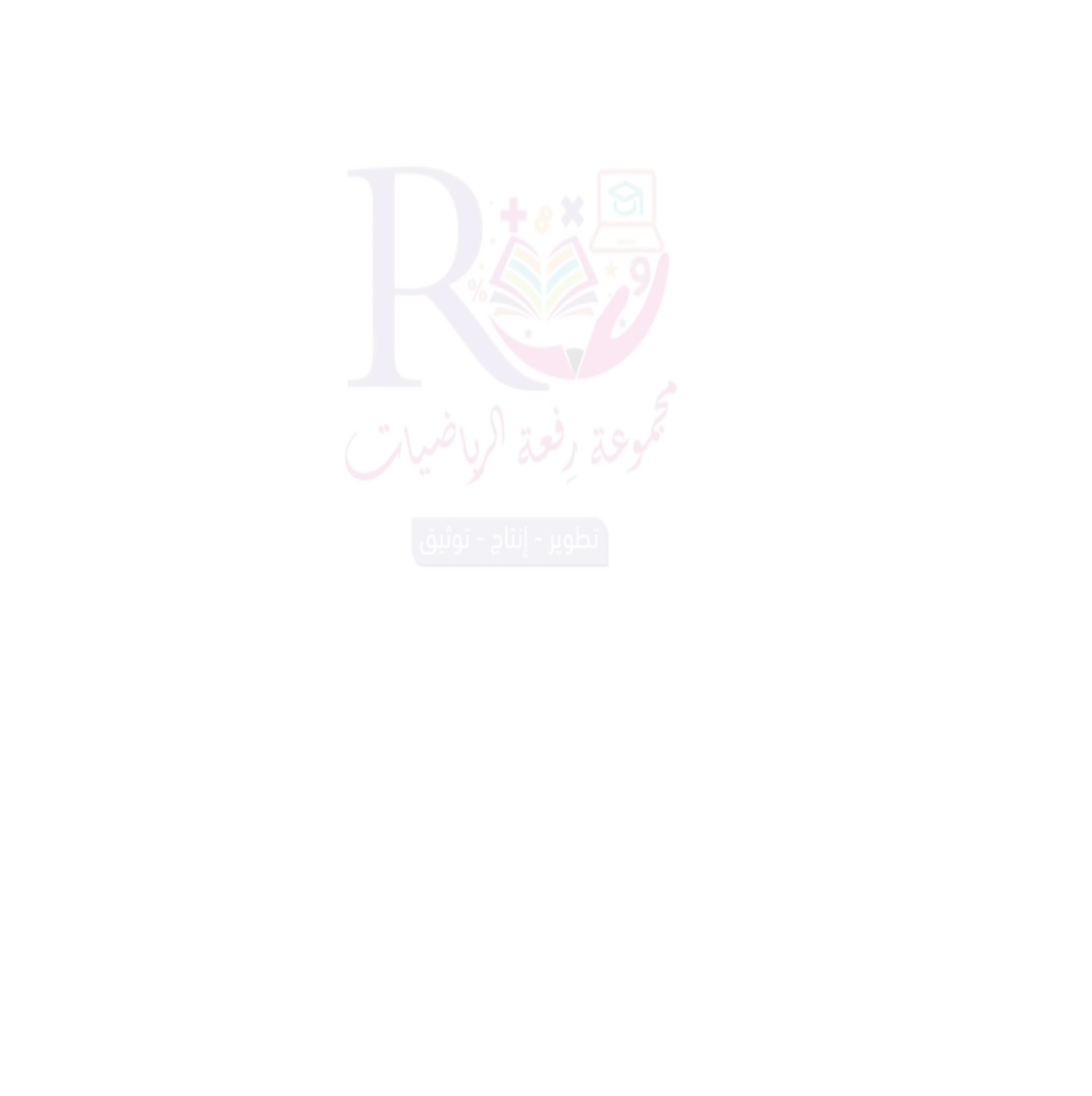 الأهداف 
🔹رسم صورة ناتجة عن
 التكبير أو التصغير
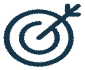 المفردات
التمدد - مركز التمدد
التكبير - التصغير
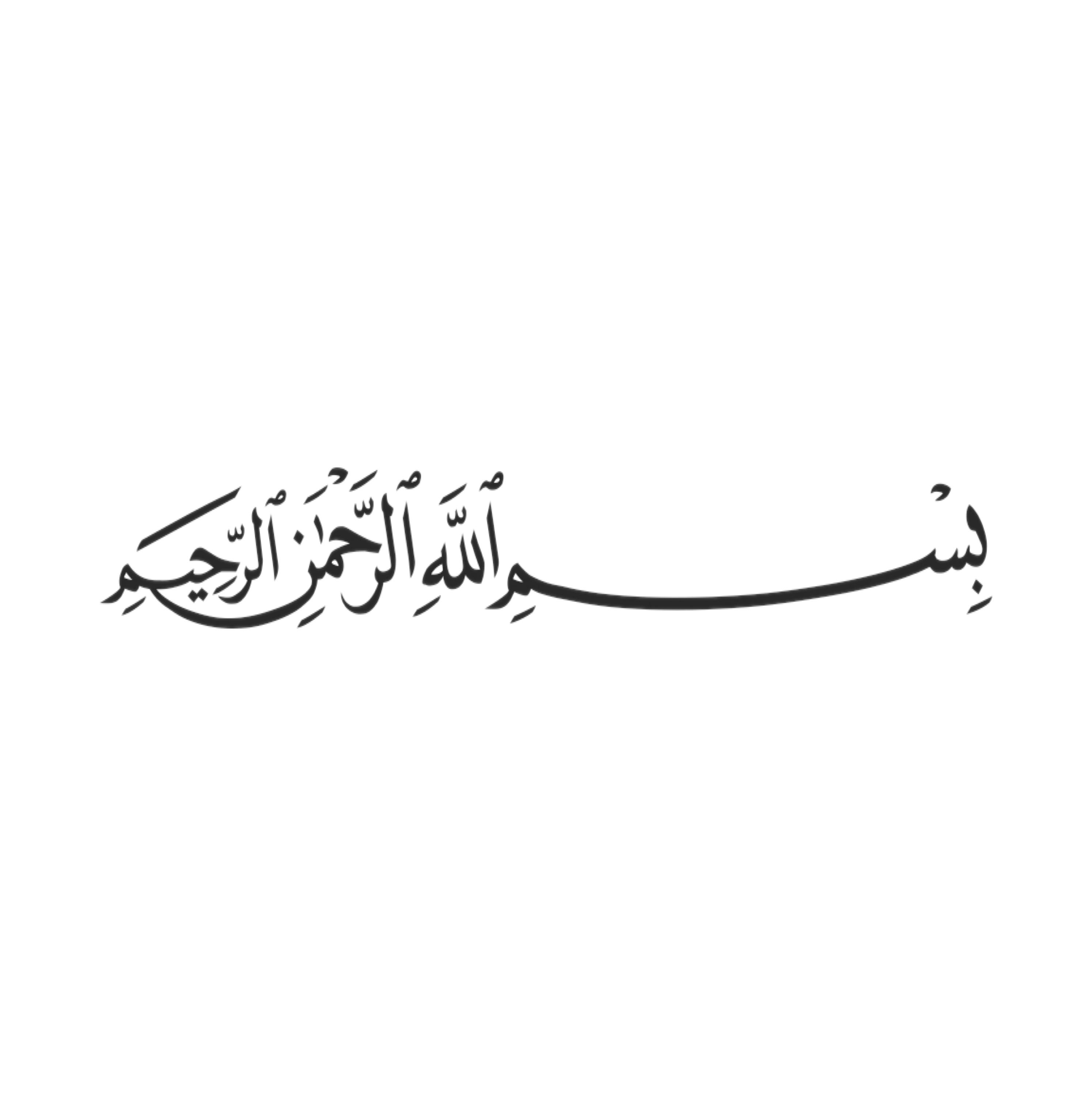 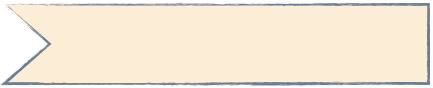 التركيز
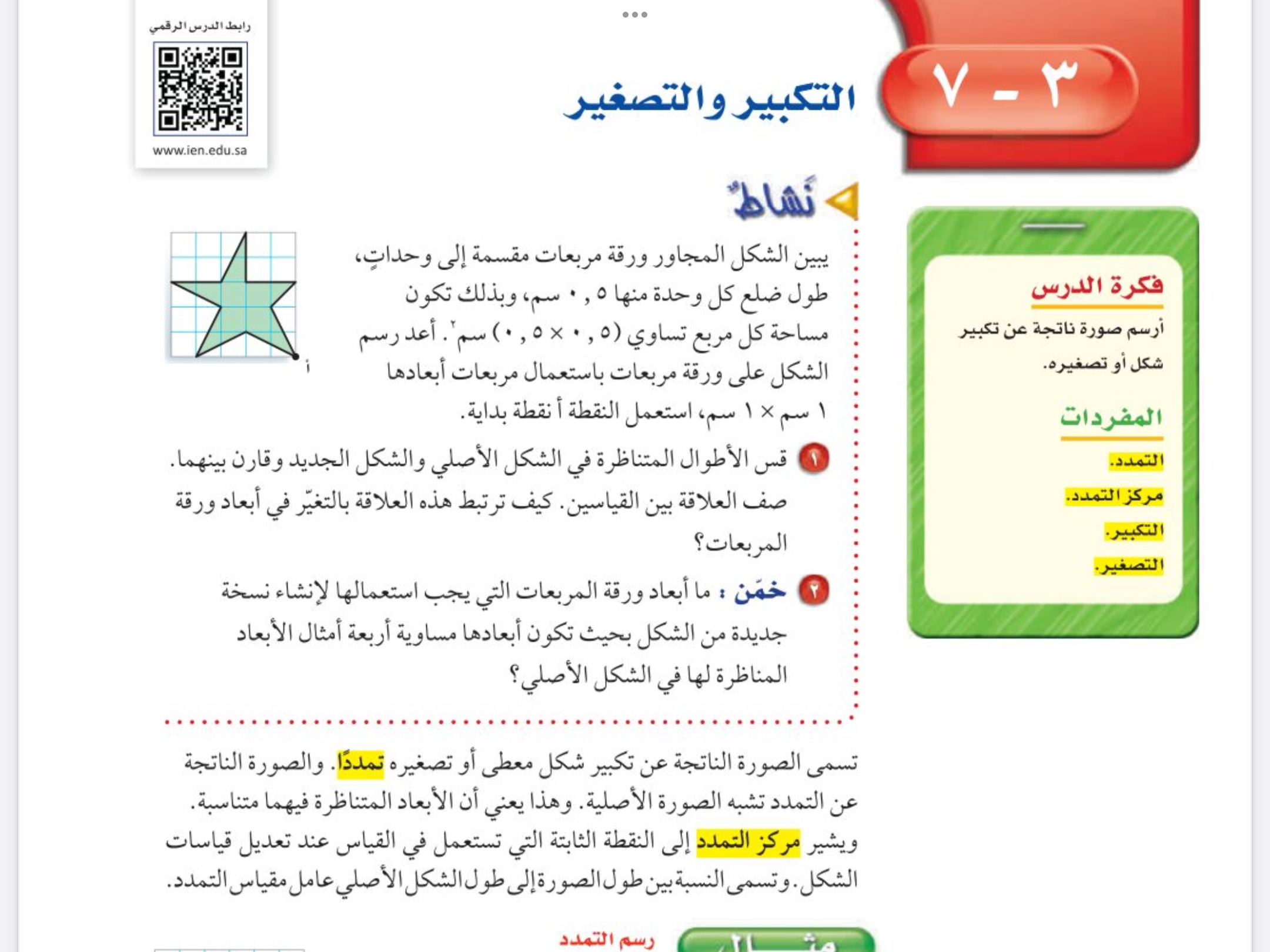 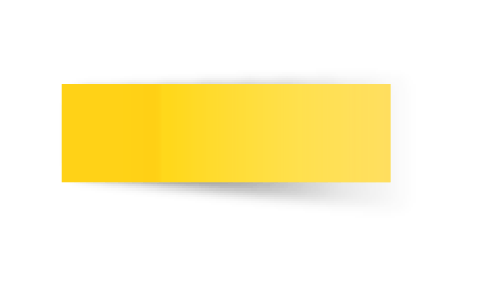 جدول التعلم
التاريخ
الفصل الثالث
التناسب والتشابه
صفحة
١٣٢
التدريس
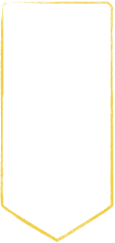 موضوع الدرس
التدريب
التكبير والتصغير
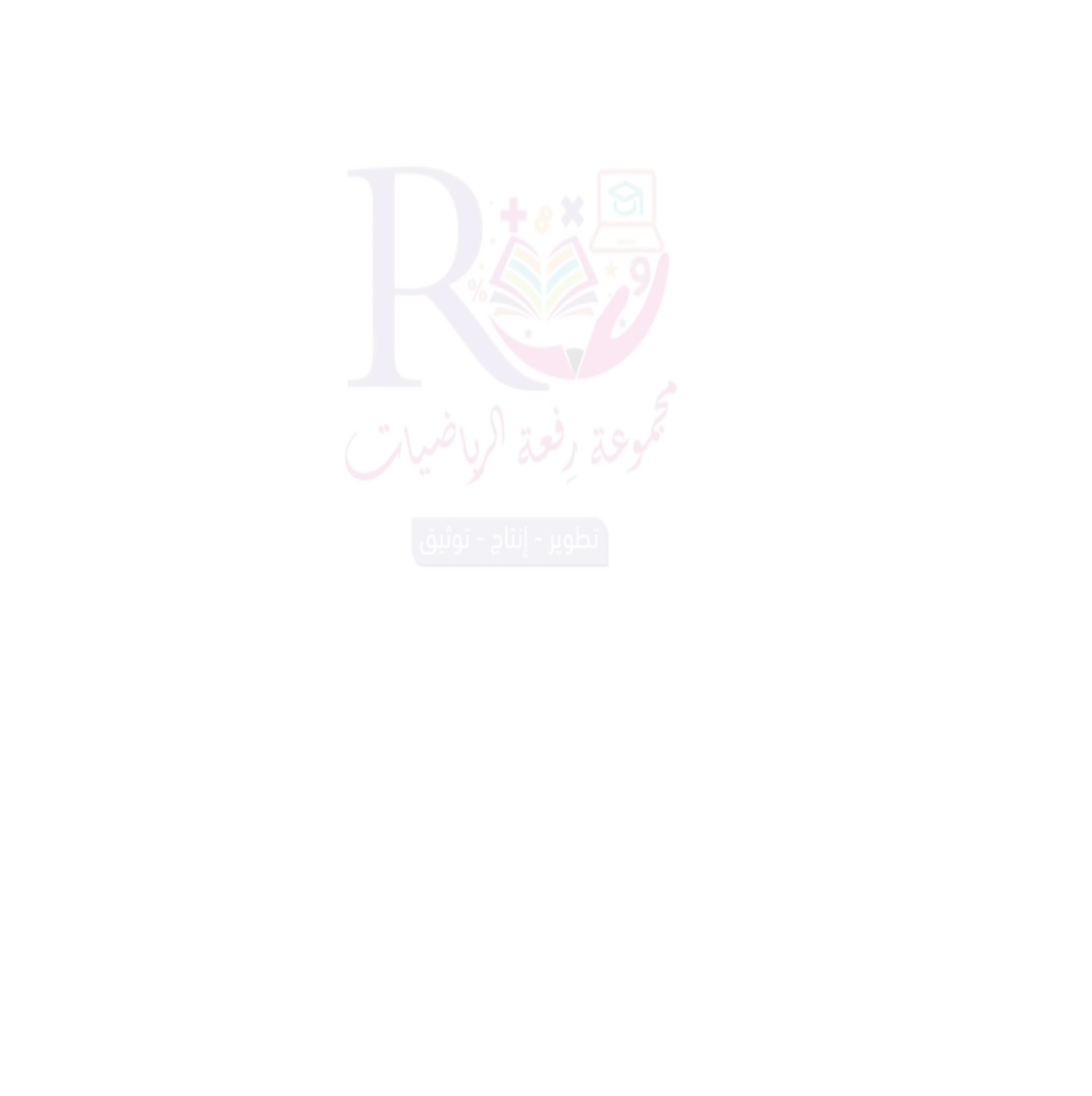 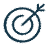 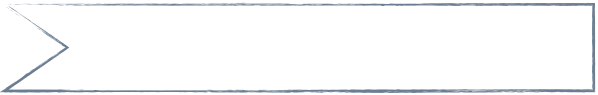 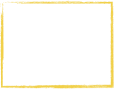 التكبير 
التصغير
التقويم
مرادف كلمة
الأهداف
🔹رسم صورة ناتجة عن
 التكبير أو التصغير
المفردات
التمدد - مركز التمدد
التكبير - التصغير
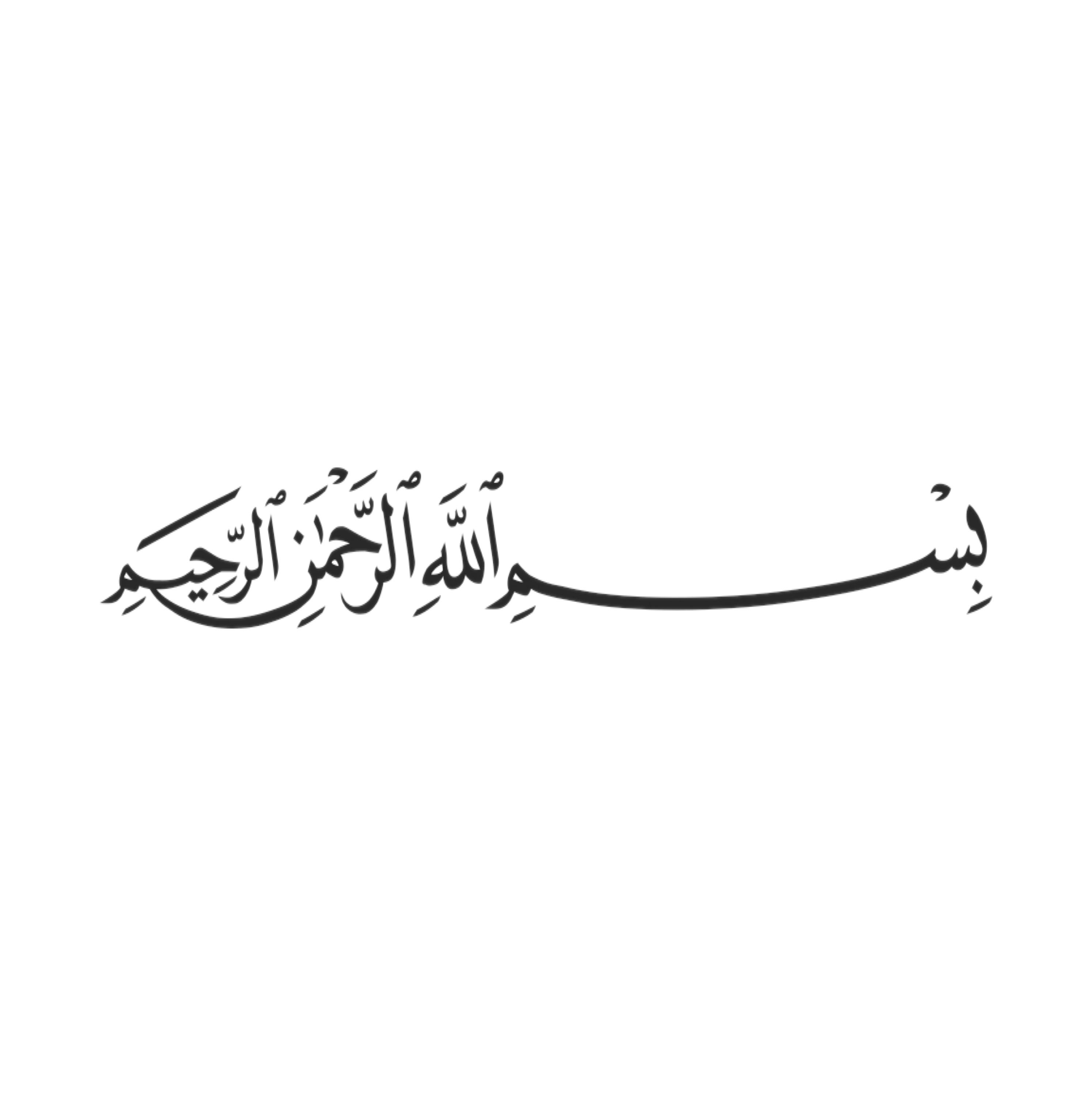 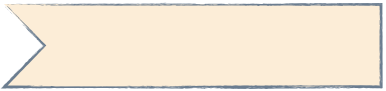 التركيز
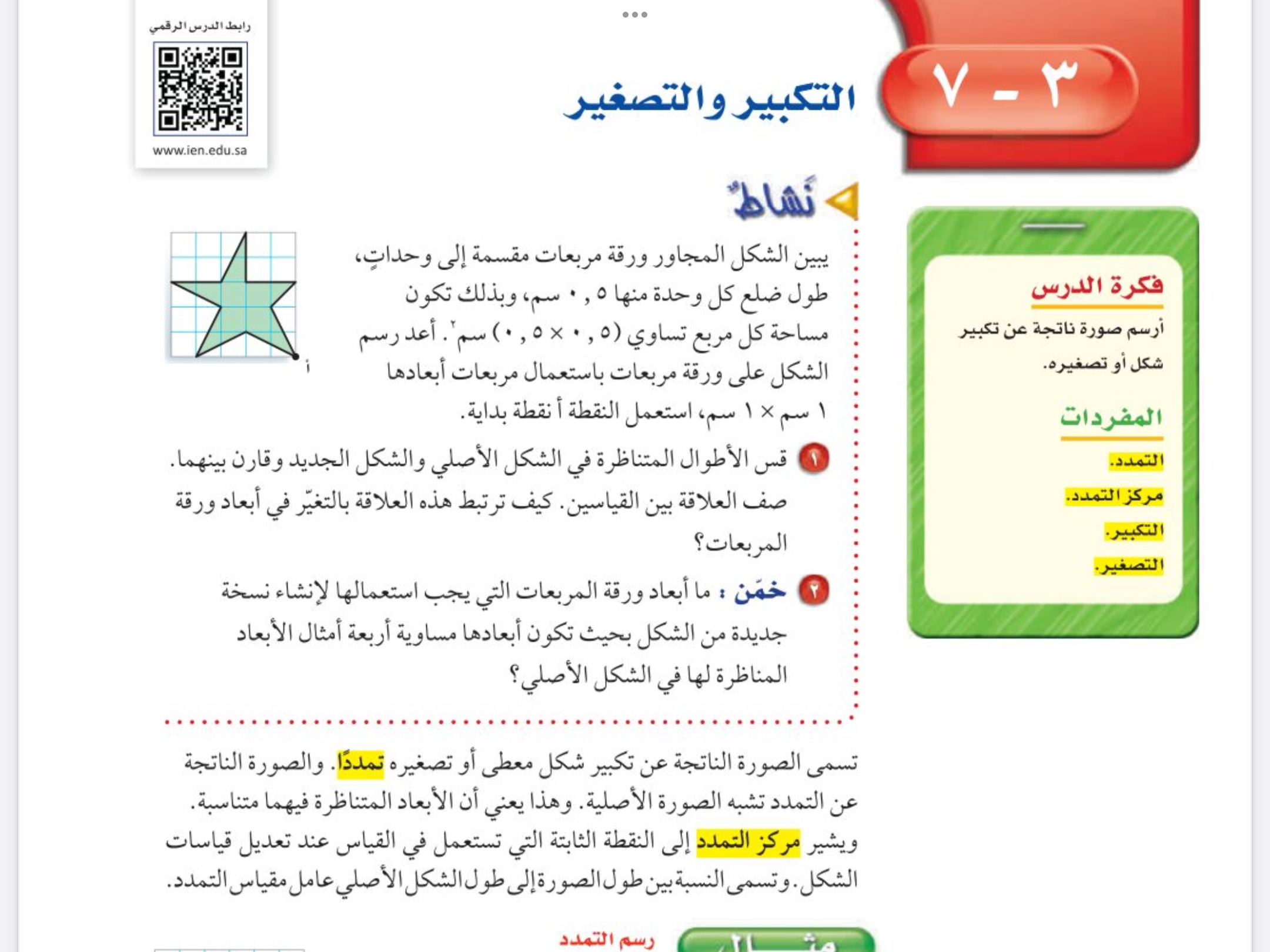 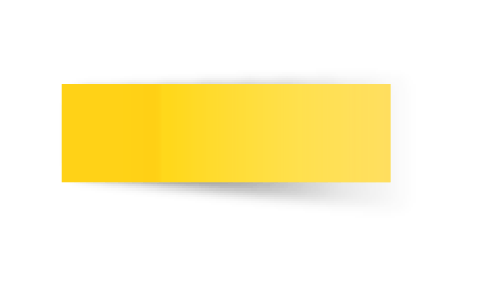 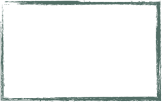 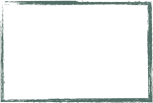 🔹تمثيل النقاط في المستوى الاحداثي
جدول التعلم
التاريخ
الفصل الثالث
التناسب والتشابه
صفحة
١٣٢
التدريس
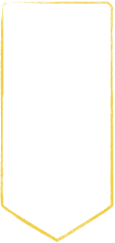 موضوع الدرس
التدريب
التكبير والتصغير
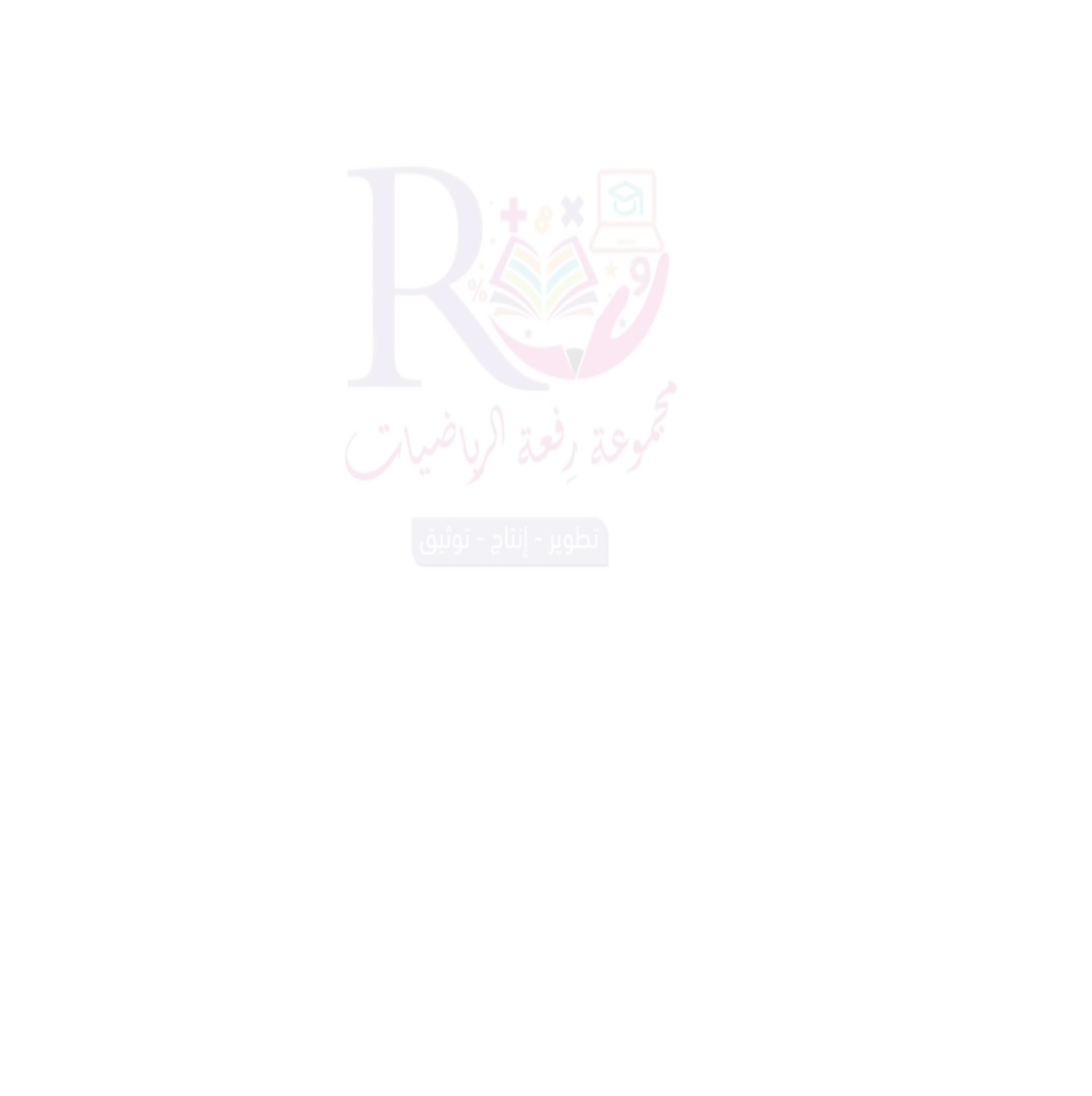 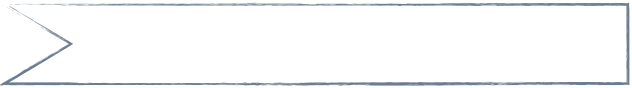 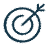 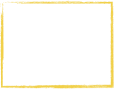 التكبير ……بمعني تضخيم   او مبالغة  او تعظيم …
التصغير ……بمعني تقليل   او تحقير …
مرادف كلمة
التقويم
الأهداف
🔹رسم صورة ناتجة عن
 التكبير أو التصغير
المفردات
التمدد - مركز التمدد
التكبير - التصغير
🔹رسم صورة ناتجة عن
 التكبير أو التصغير
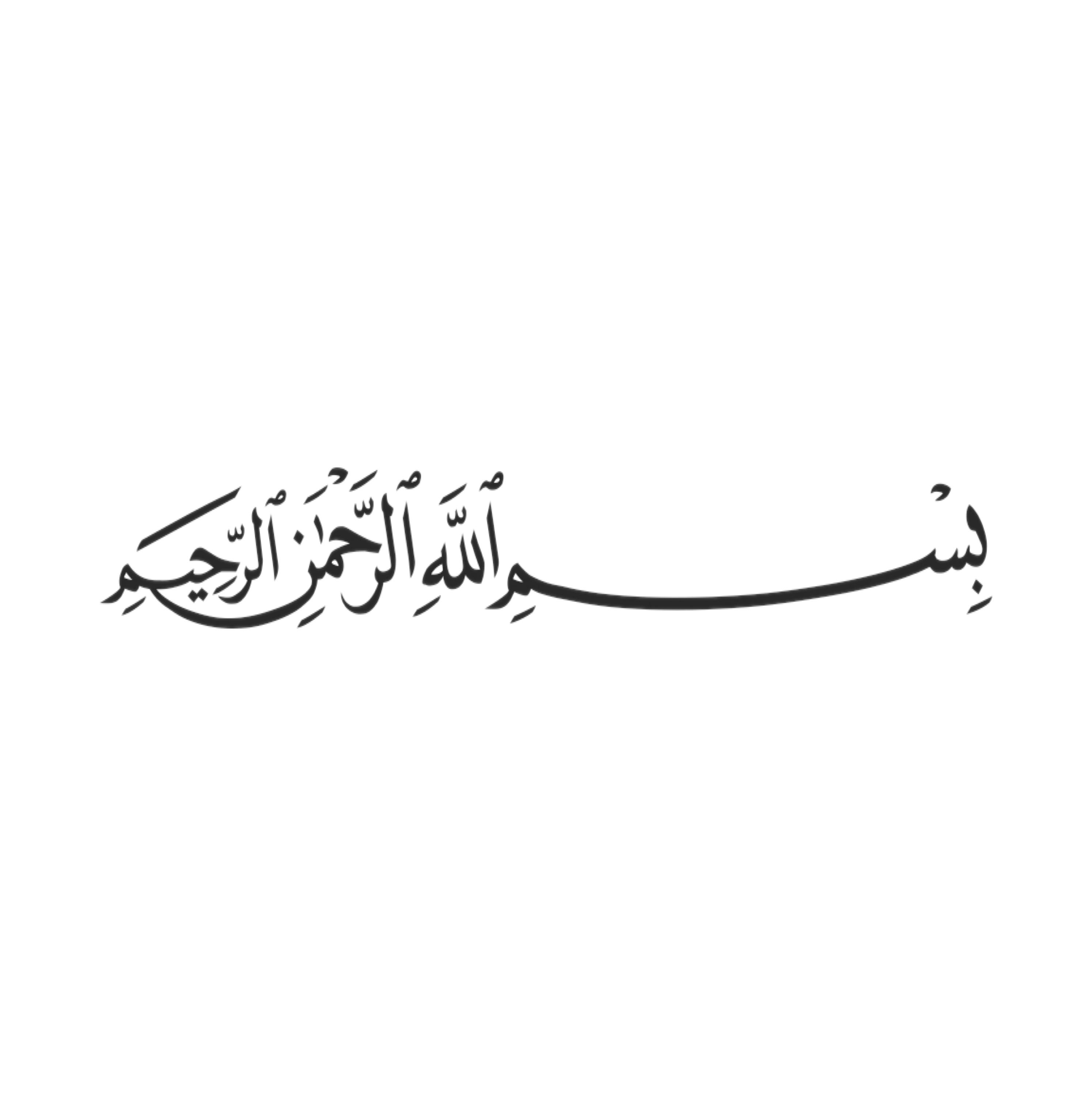 التركيز
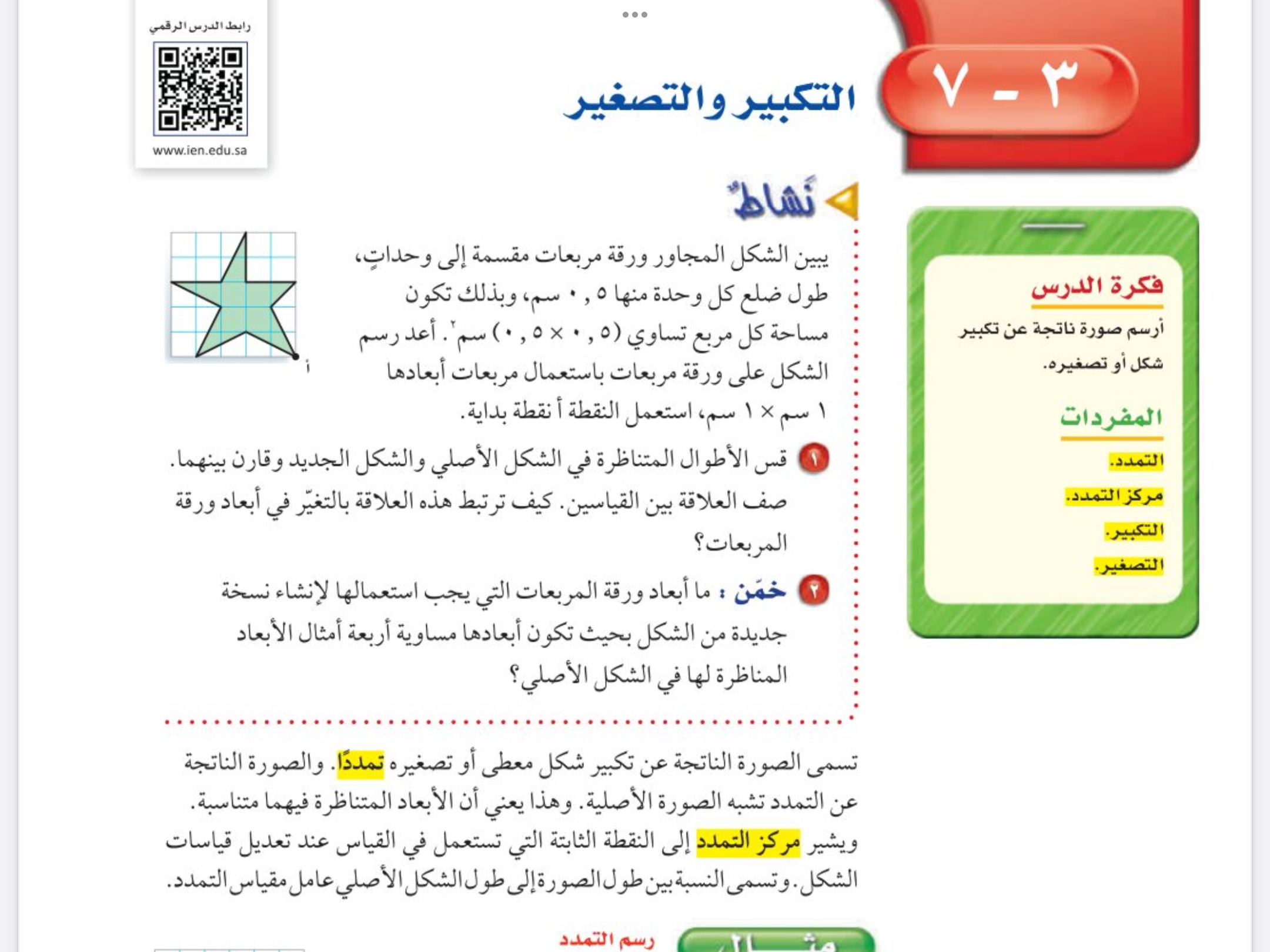 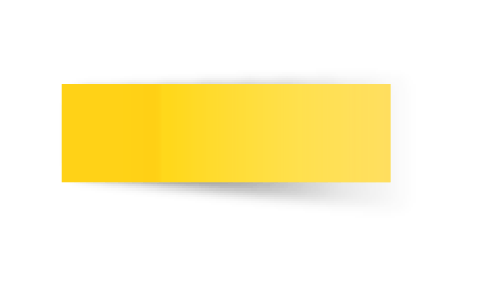 التاريخ
الفصل الثالث
التناسب والتشابه
صفحة
التدريس
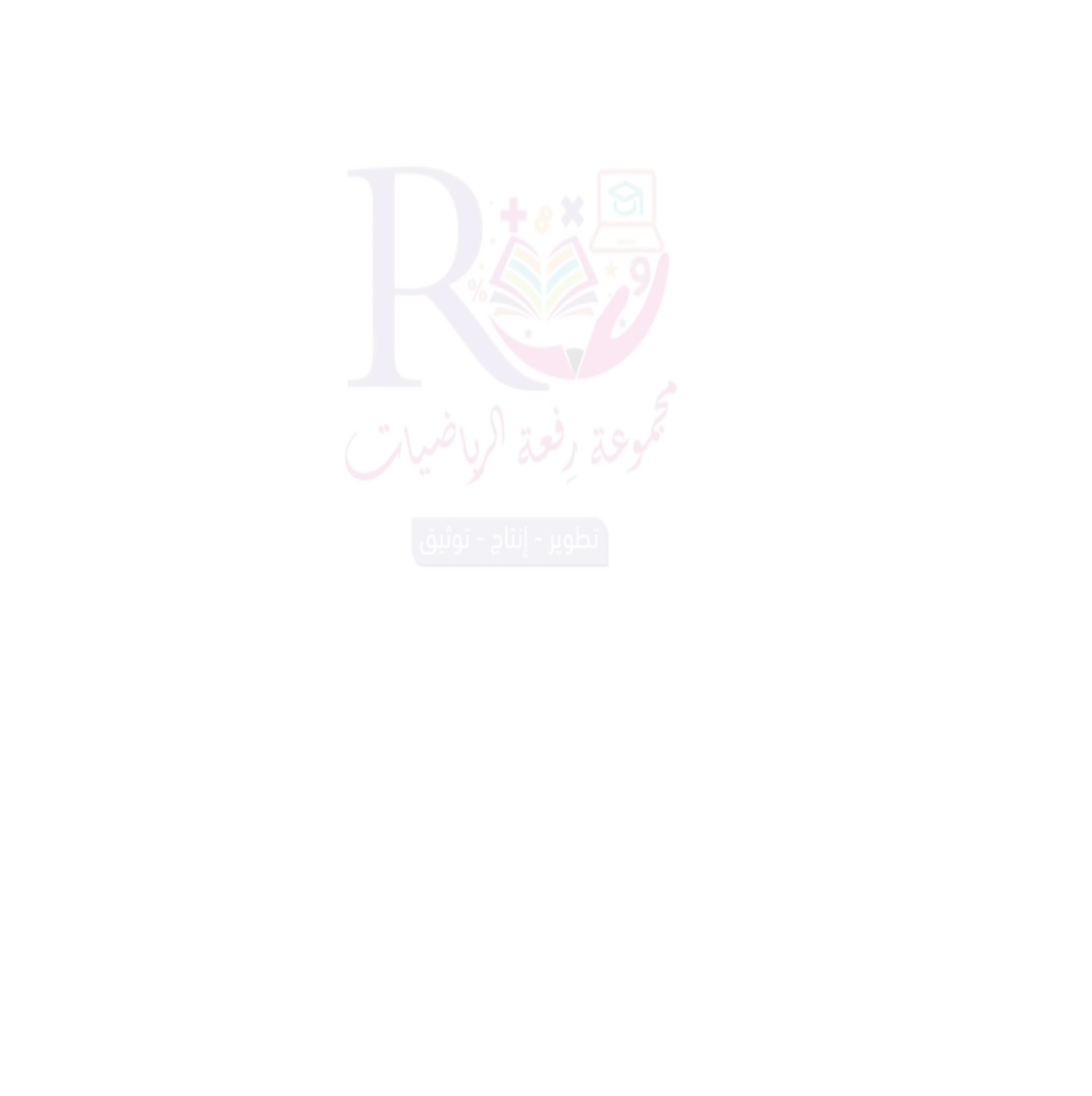 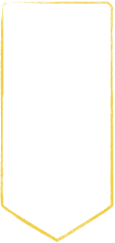 موضوع الدرس
قال تعالي
التدريب
التكبير والتصغير
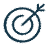 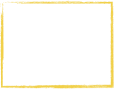 التقويم
الأهداف
🔹رسم صورة ناتجة عن
 التكبير أو التصغير
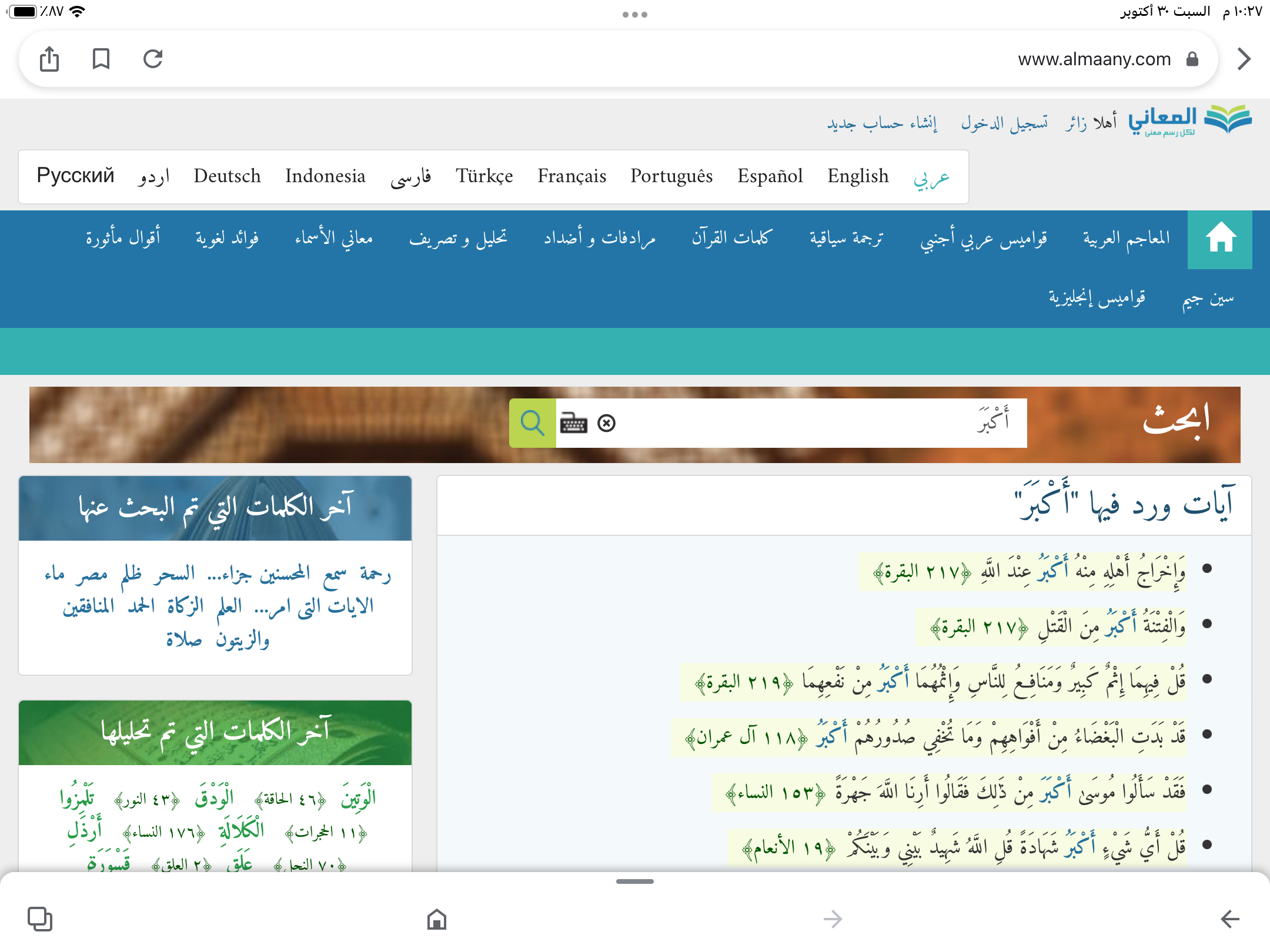 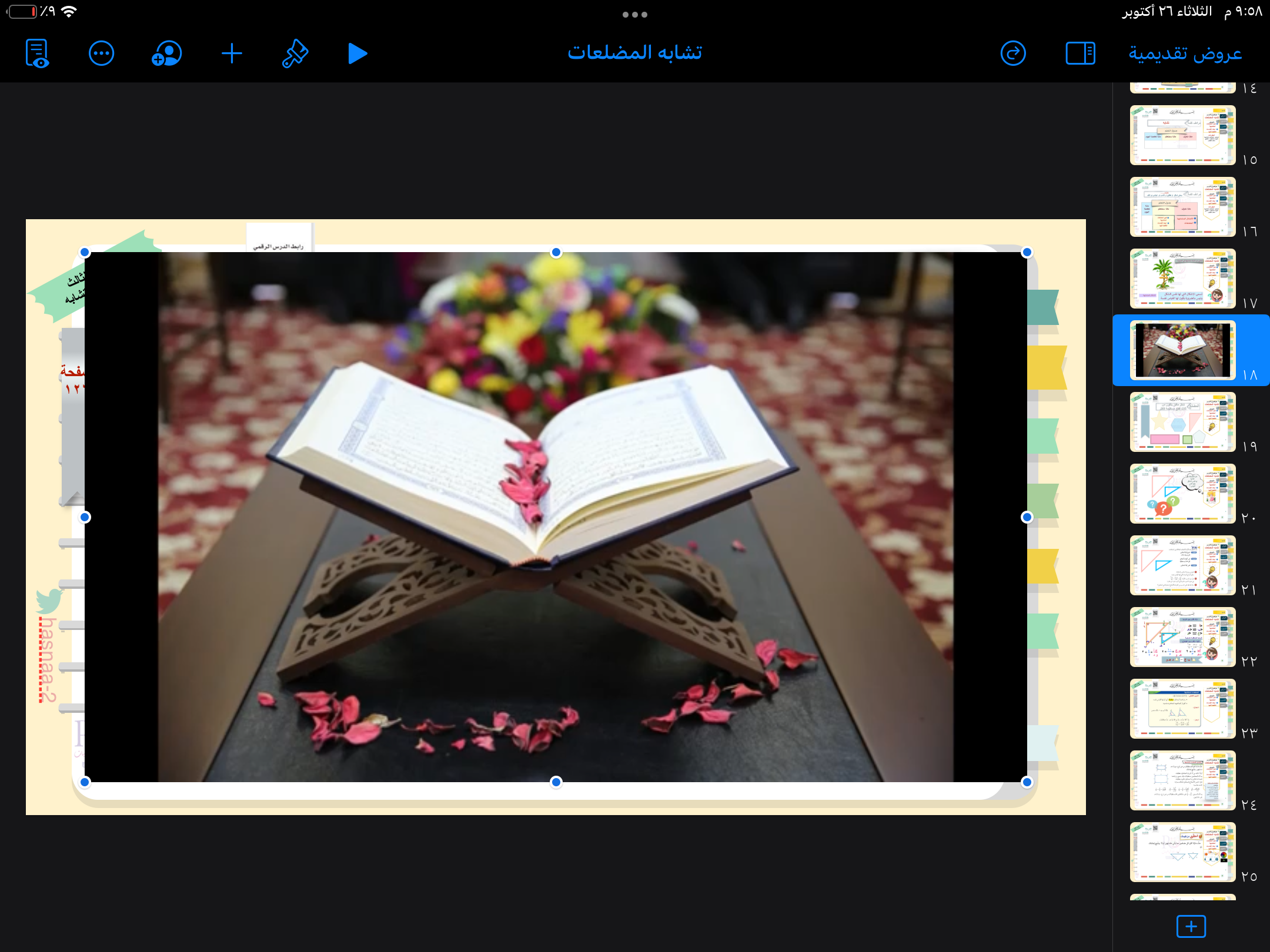 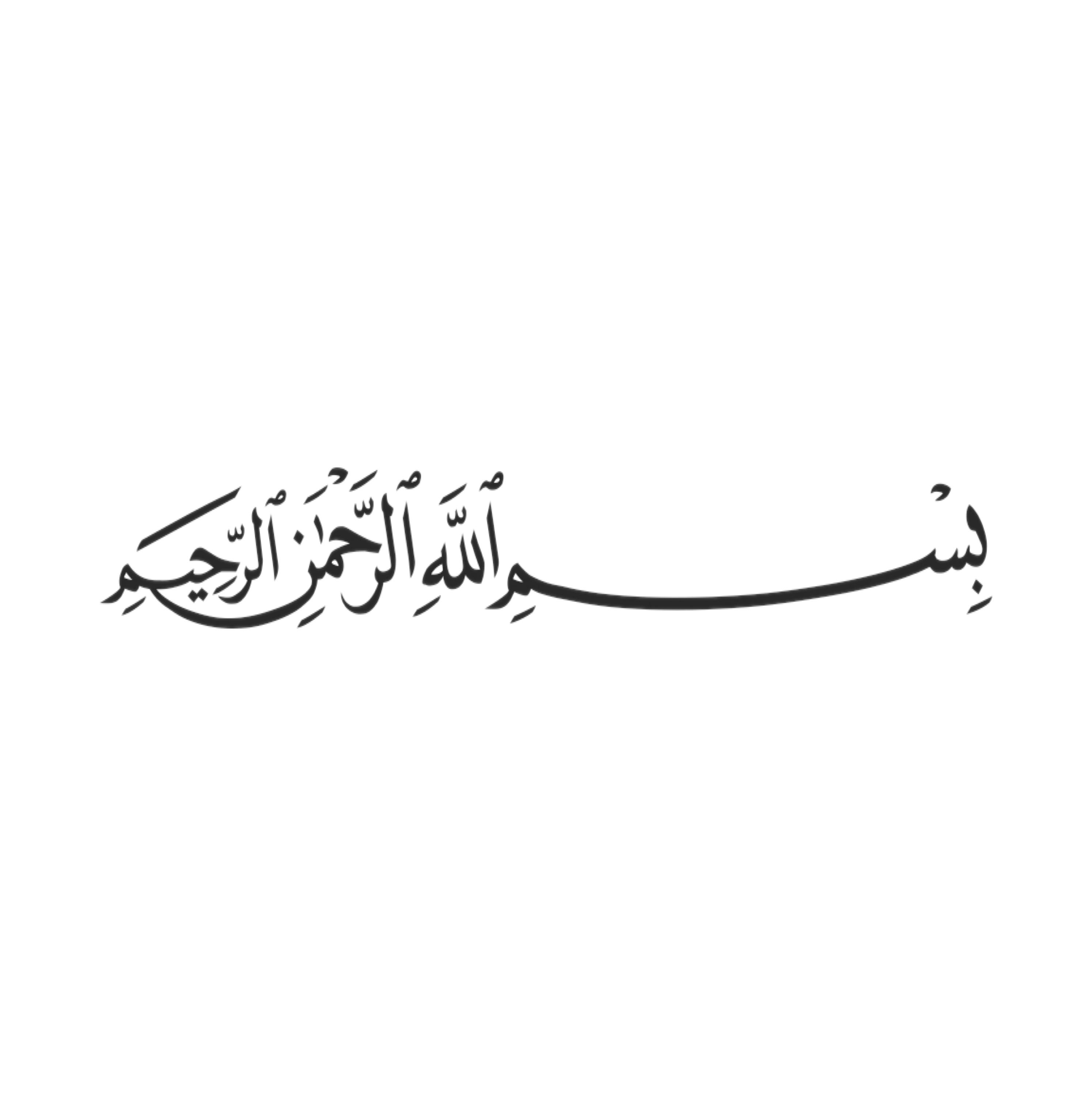 التركيز
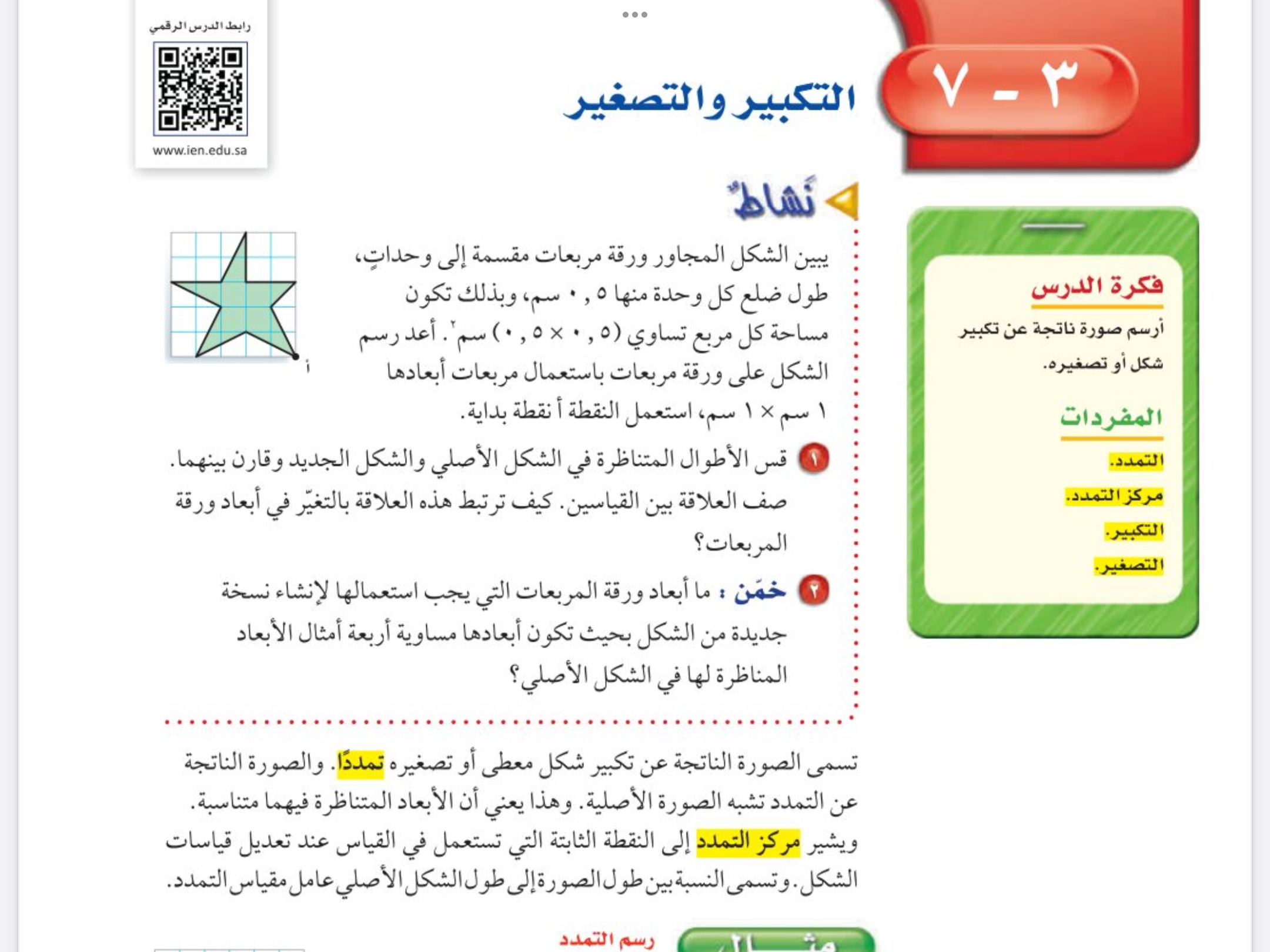 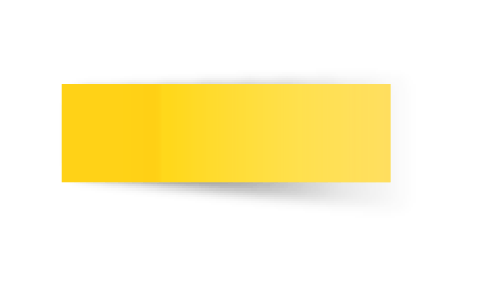 التاريخ
الفصل الثالث
التناسب والتشابه
صفحة
التدريس
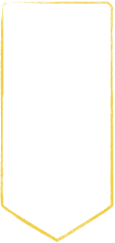 موضوع الدرس
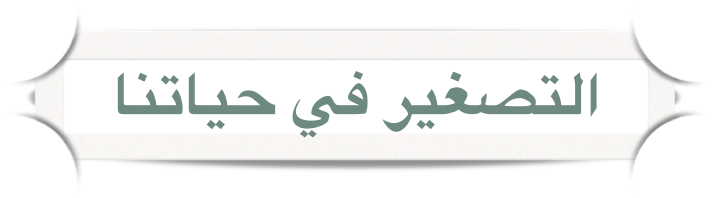 التدريب
التكبير والتصغير
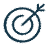 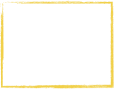 التقويم
الأهداف
🔹رسم صورة ناتجة عن
 التكبير أو التصغير
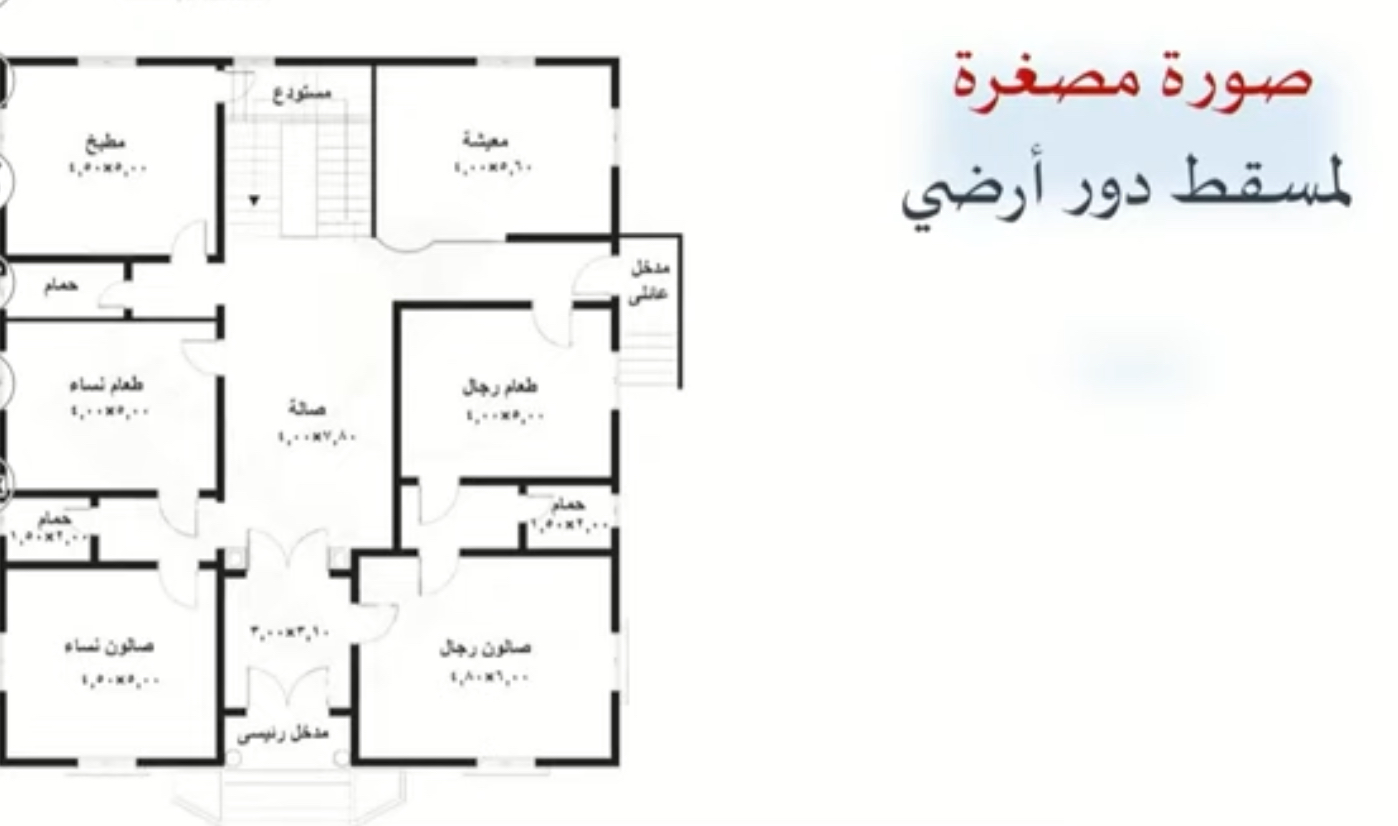 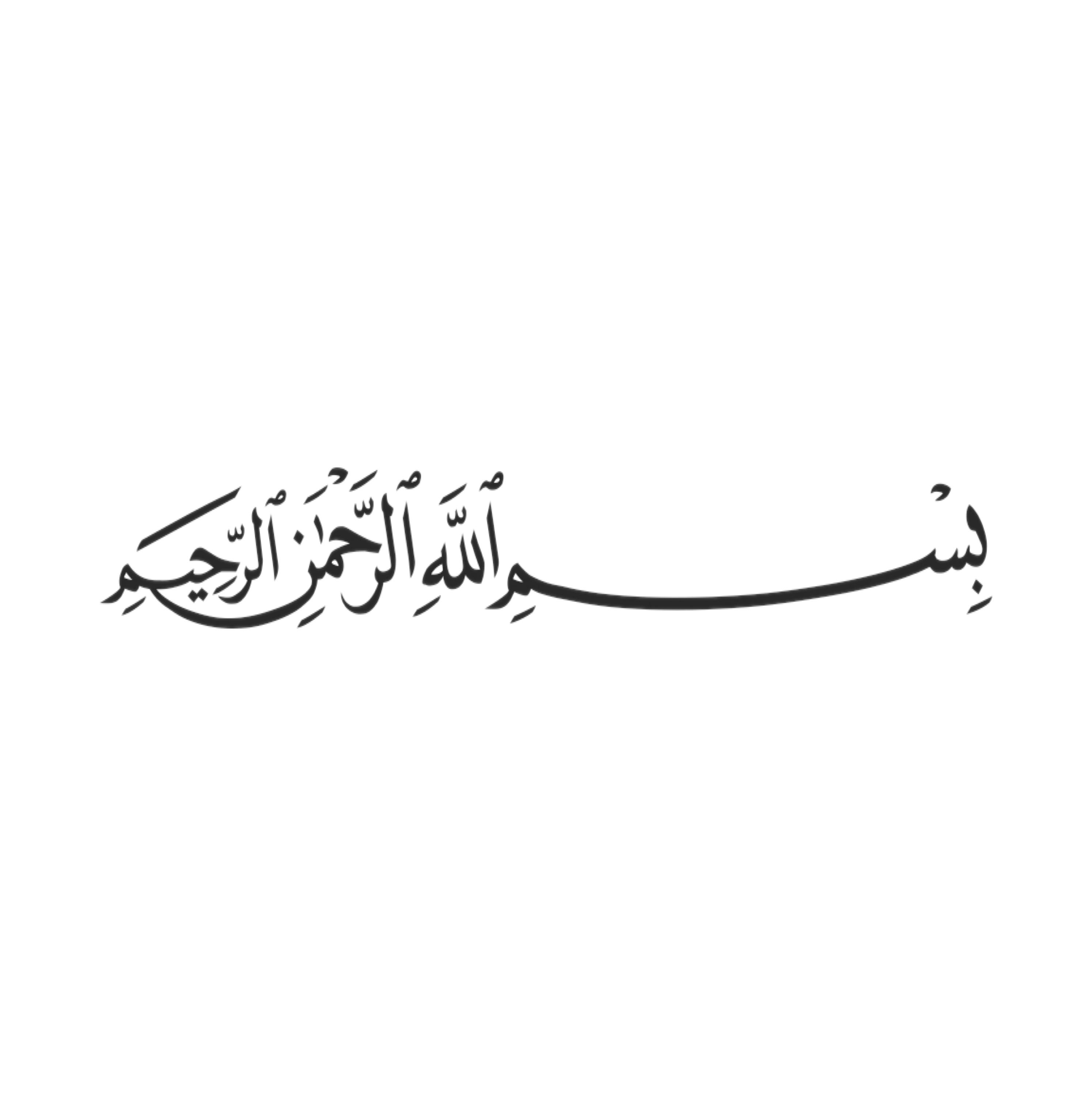 التركيز
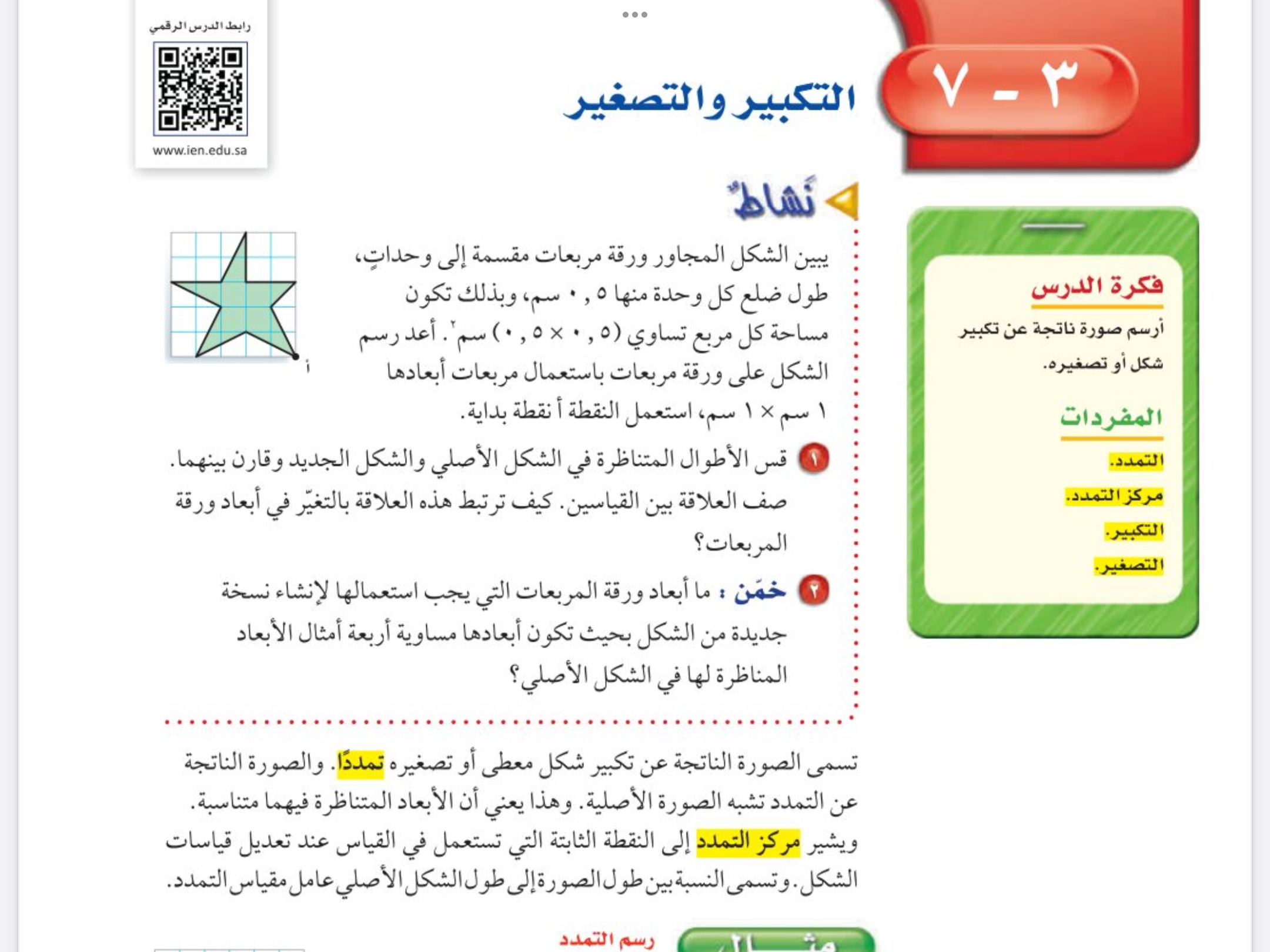 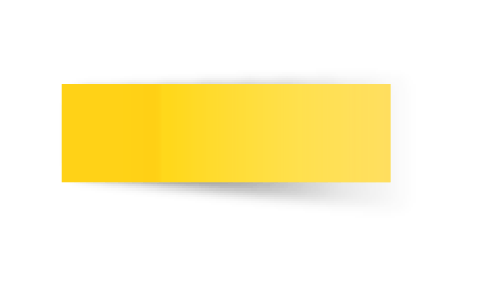 التاريخ
الفصل الثالث
التناسب والتشابه
صفحة
التدريس
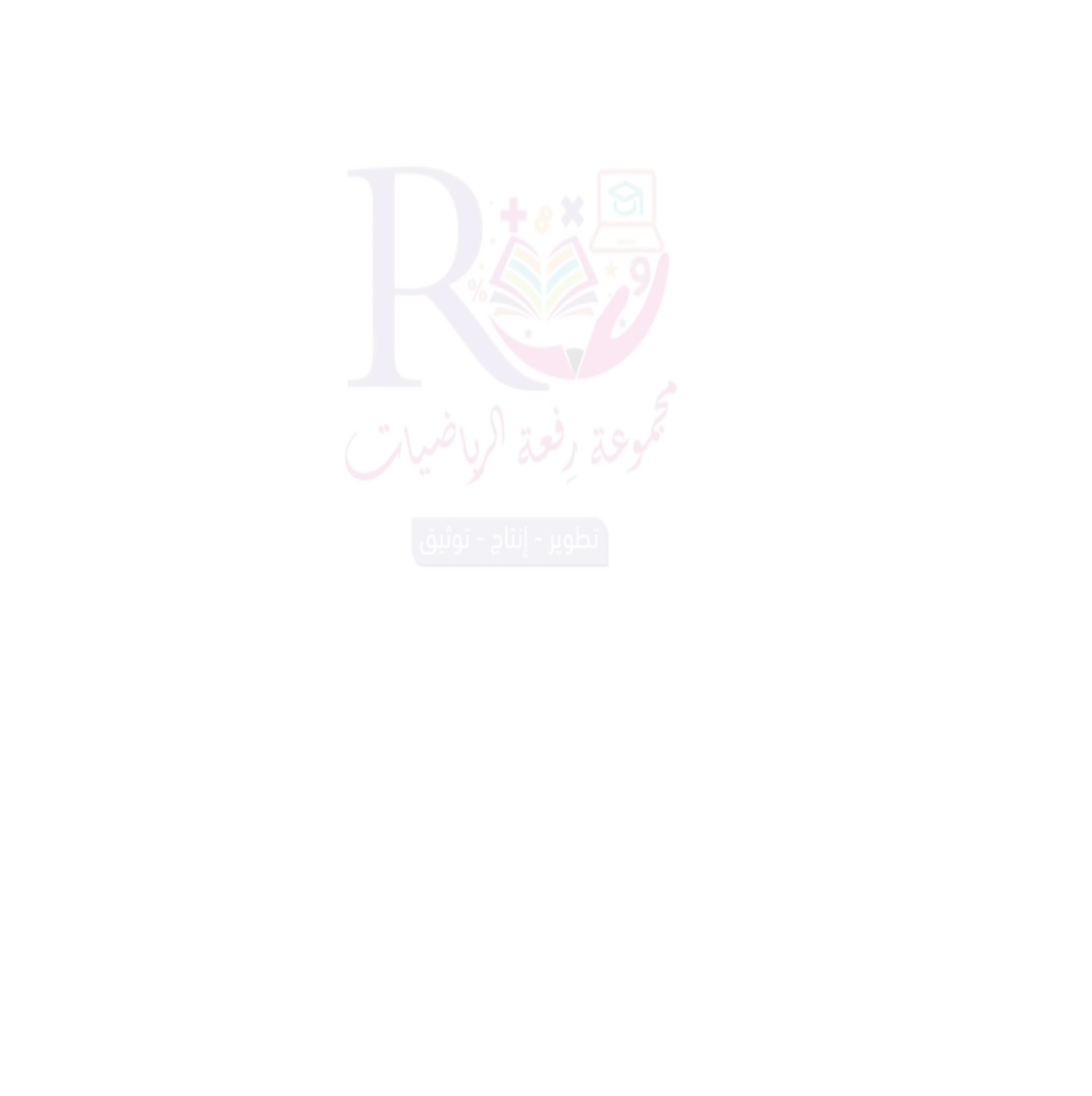 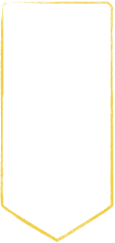 موضوع الدرس
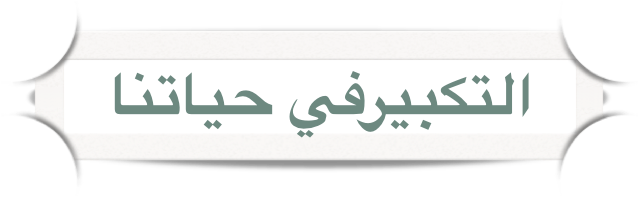 التدريب
التكبير والتصغير
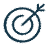 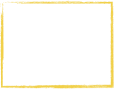 التقويم
الأهداف
🔹رسم صورة ناتجة عن
 التكبير أو التصغير
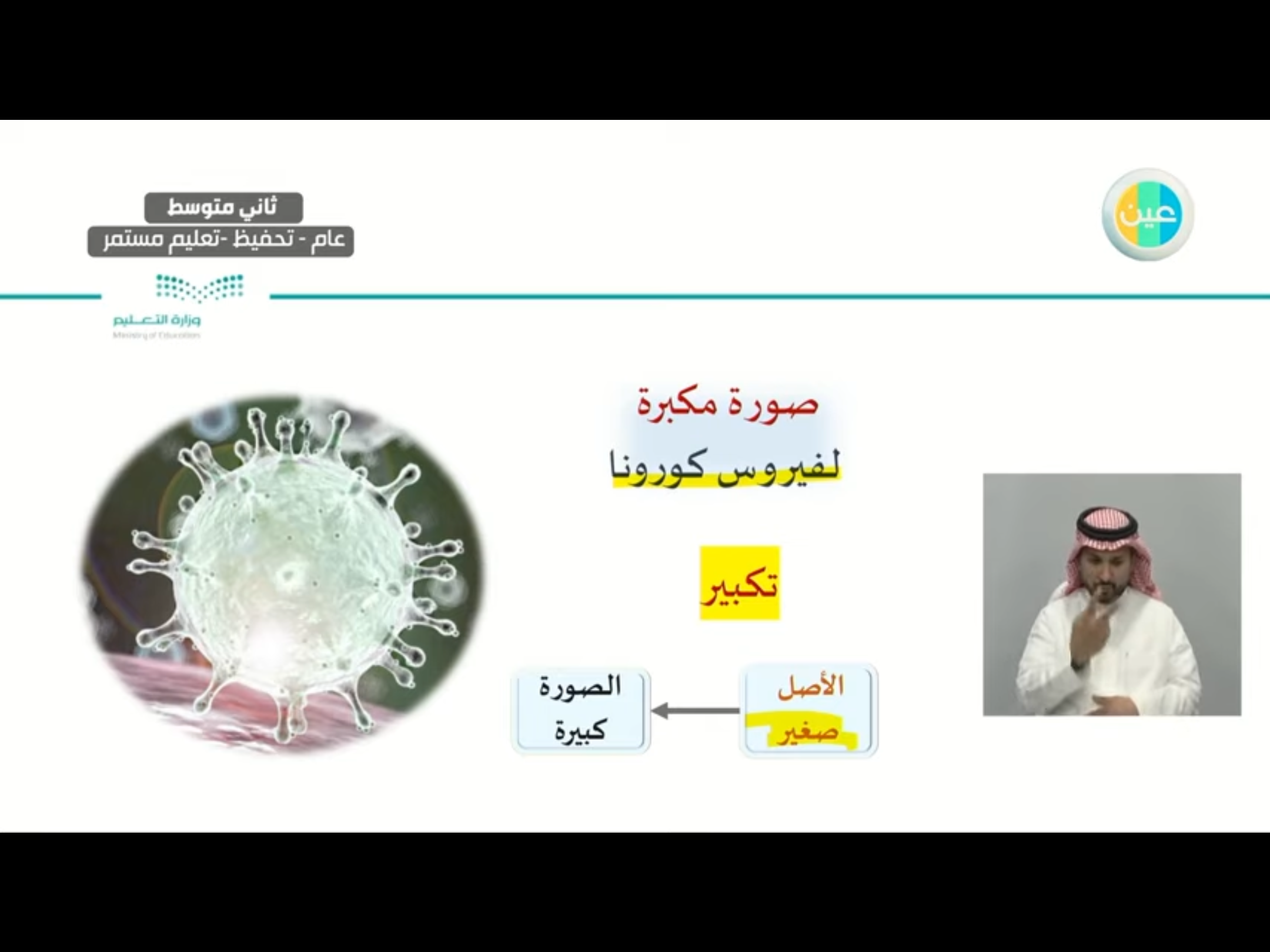 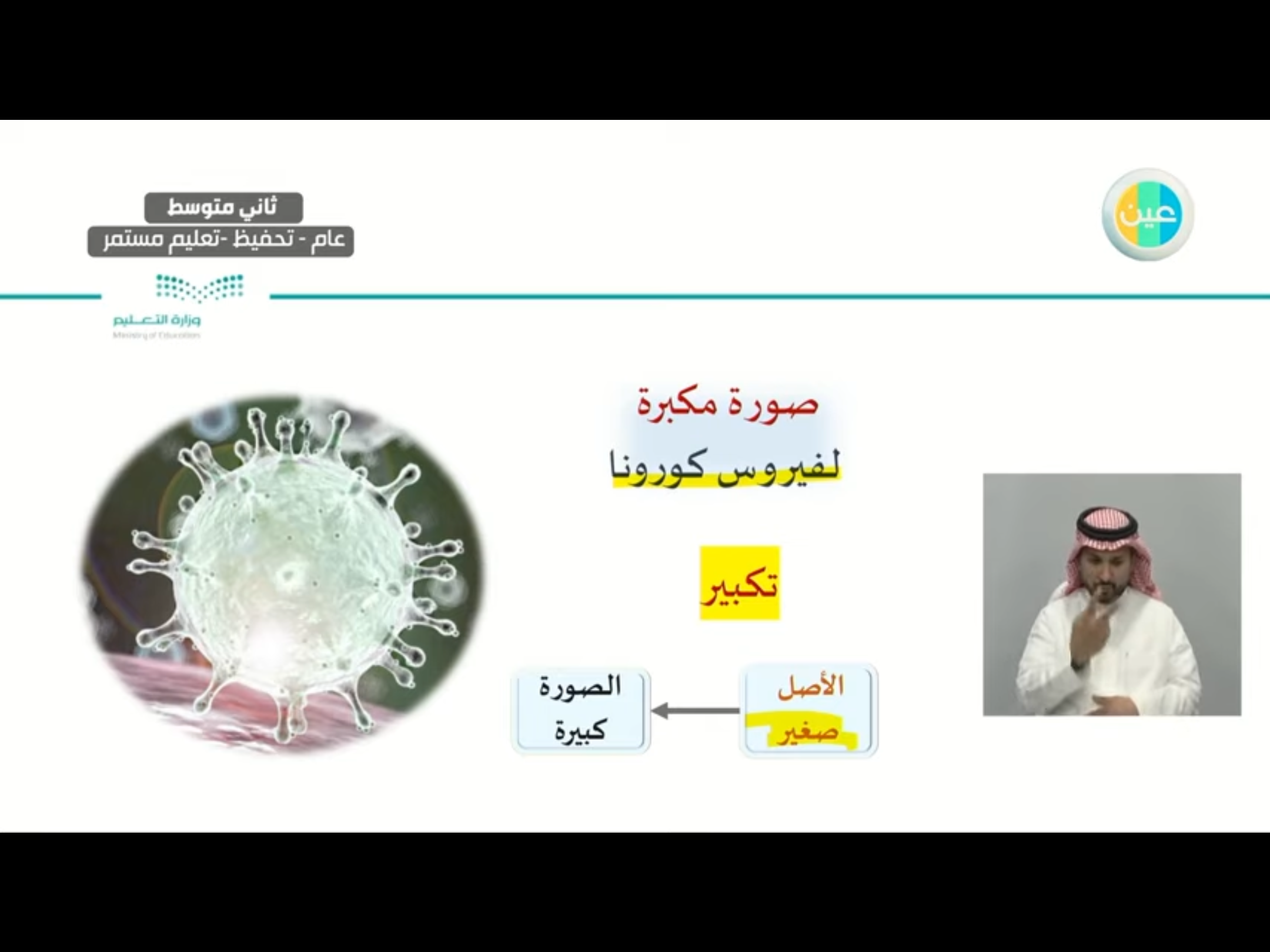 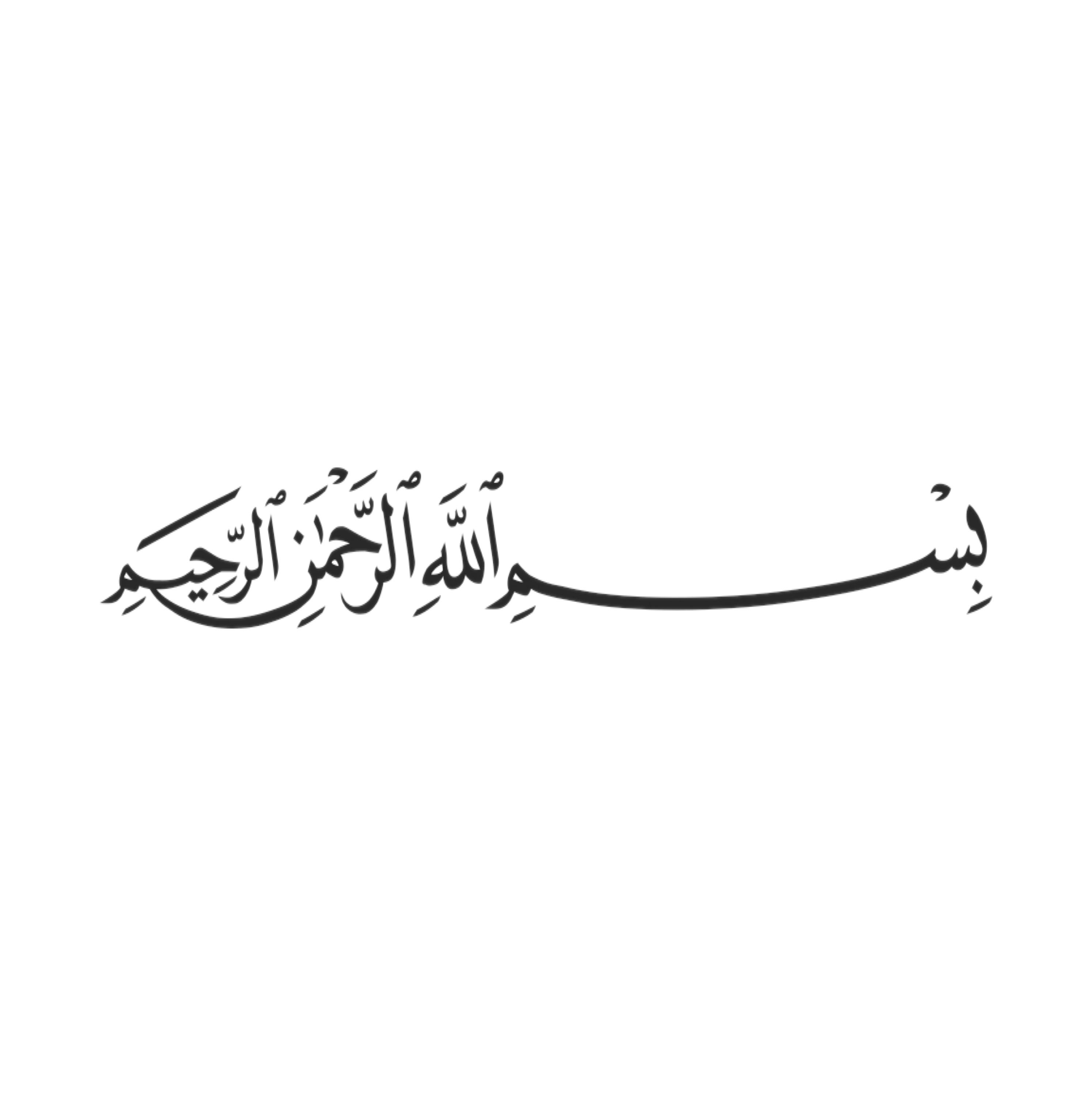 التركيز
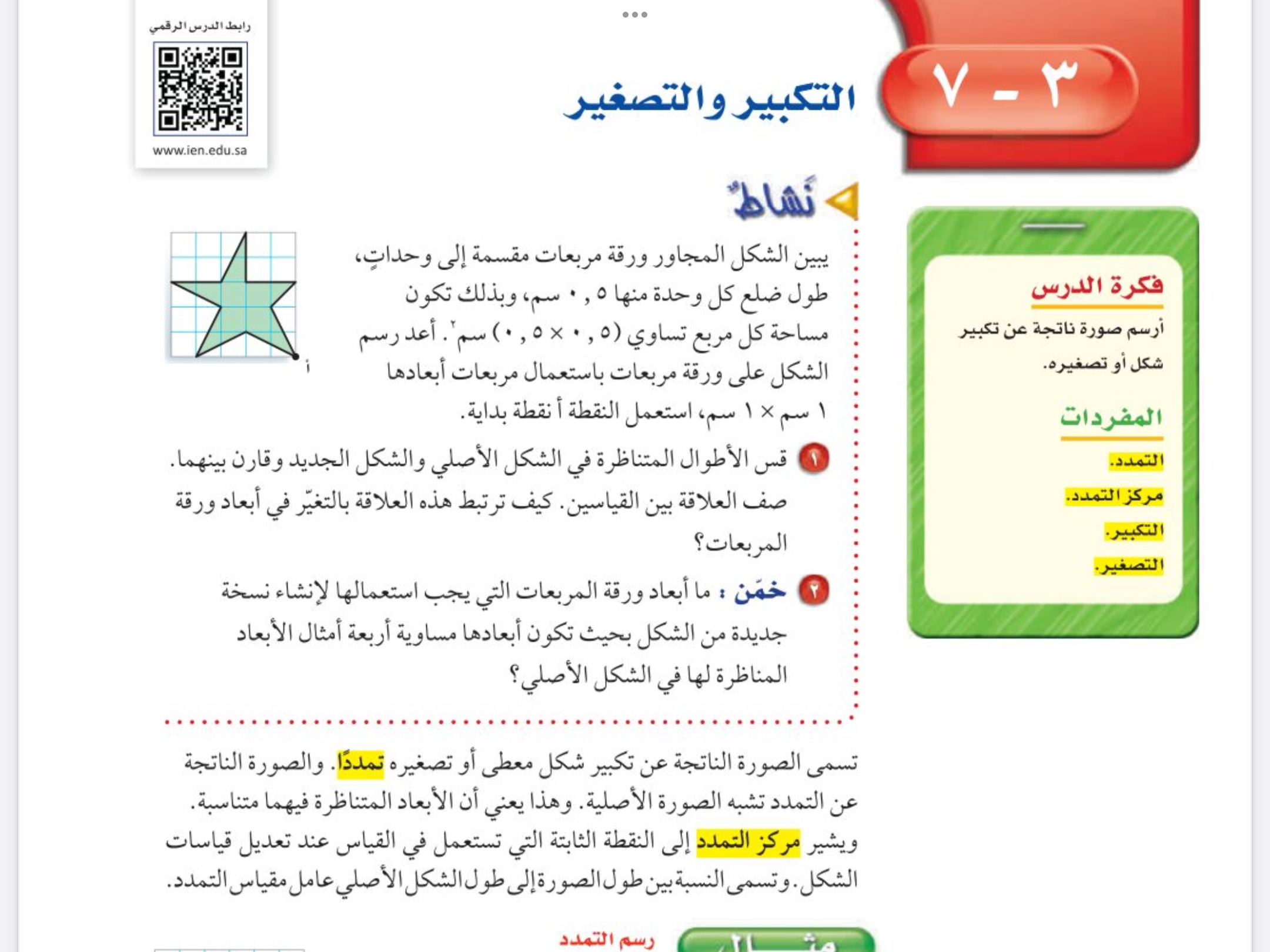 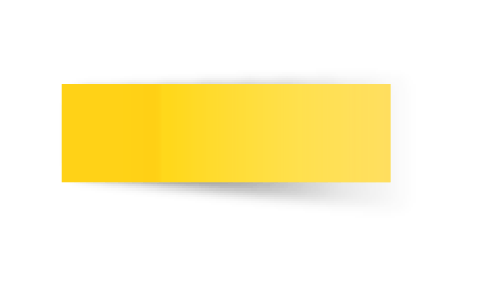 التاريخ
الفصل الثالث
التناسب والتشابه
صفحة
التدريس
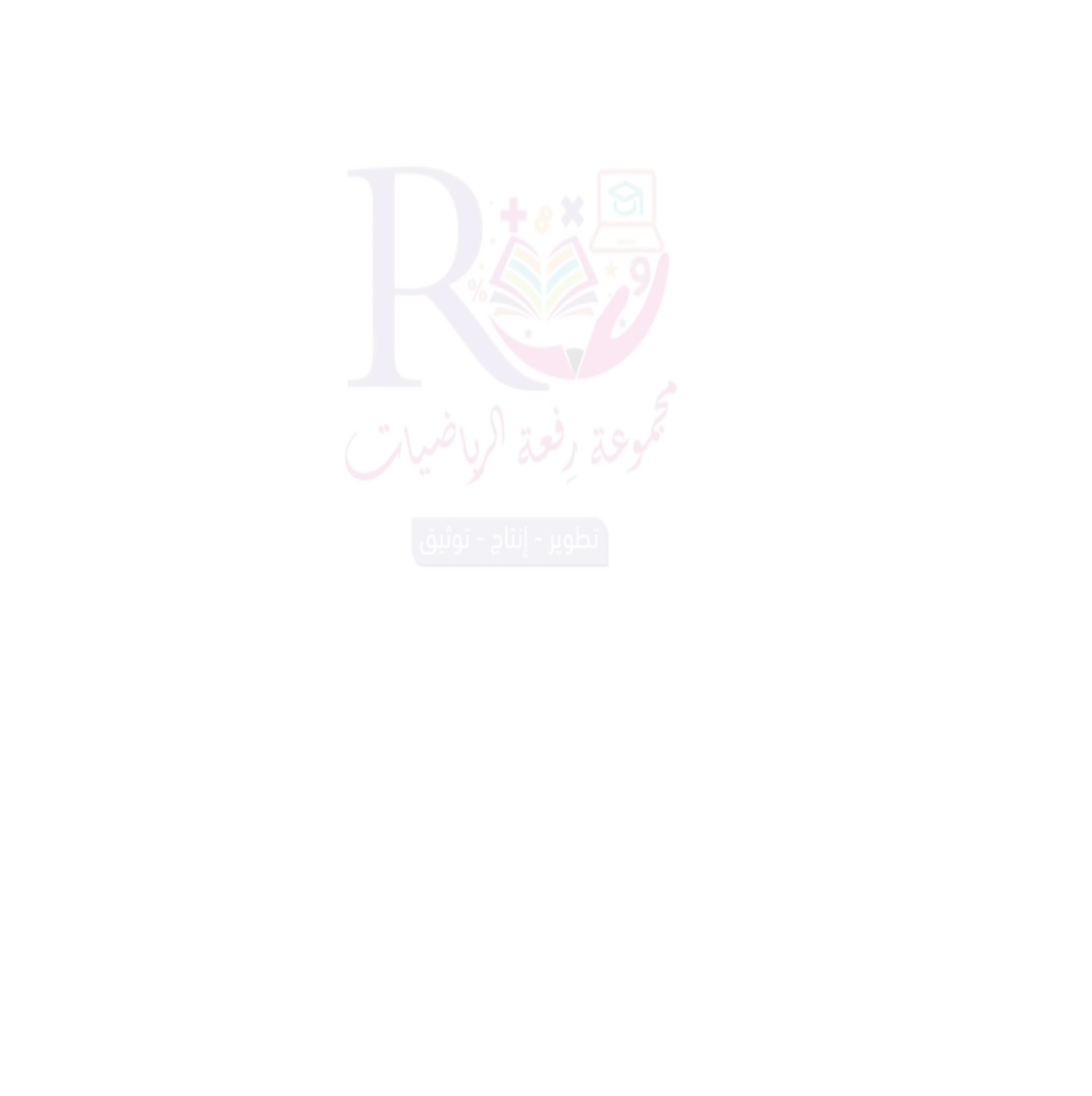 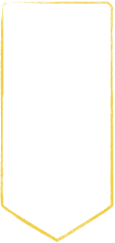 موضوع الدرس
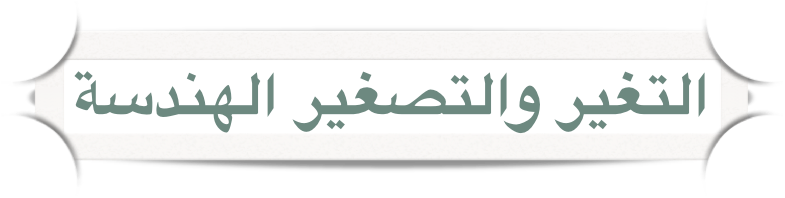 التدريب
التكبير والتصغير
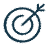 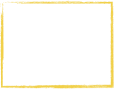 التقويم
الأهداف
🔹رسم صورة ناتجة عن
 التكبير أو التصغير
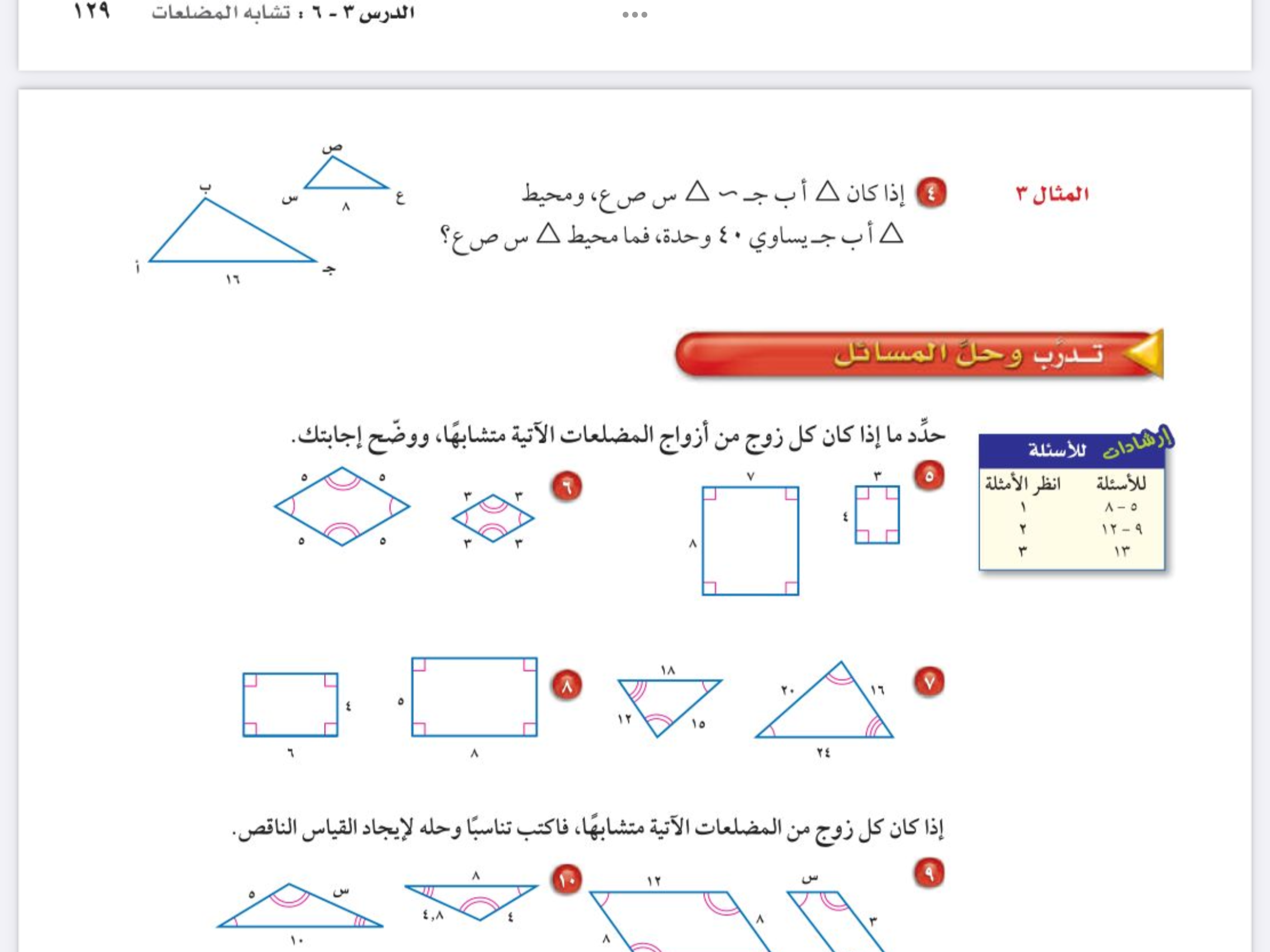 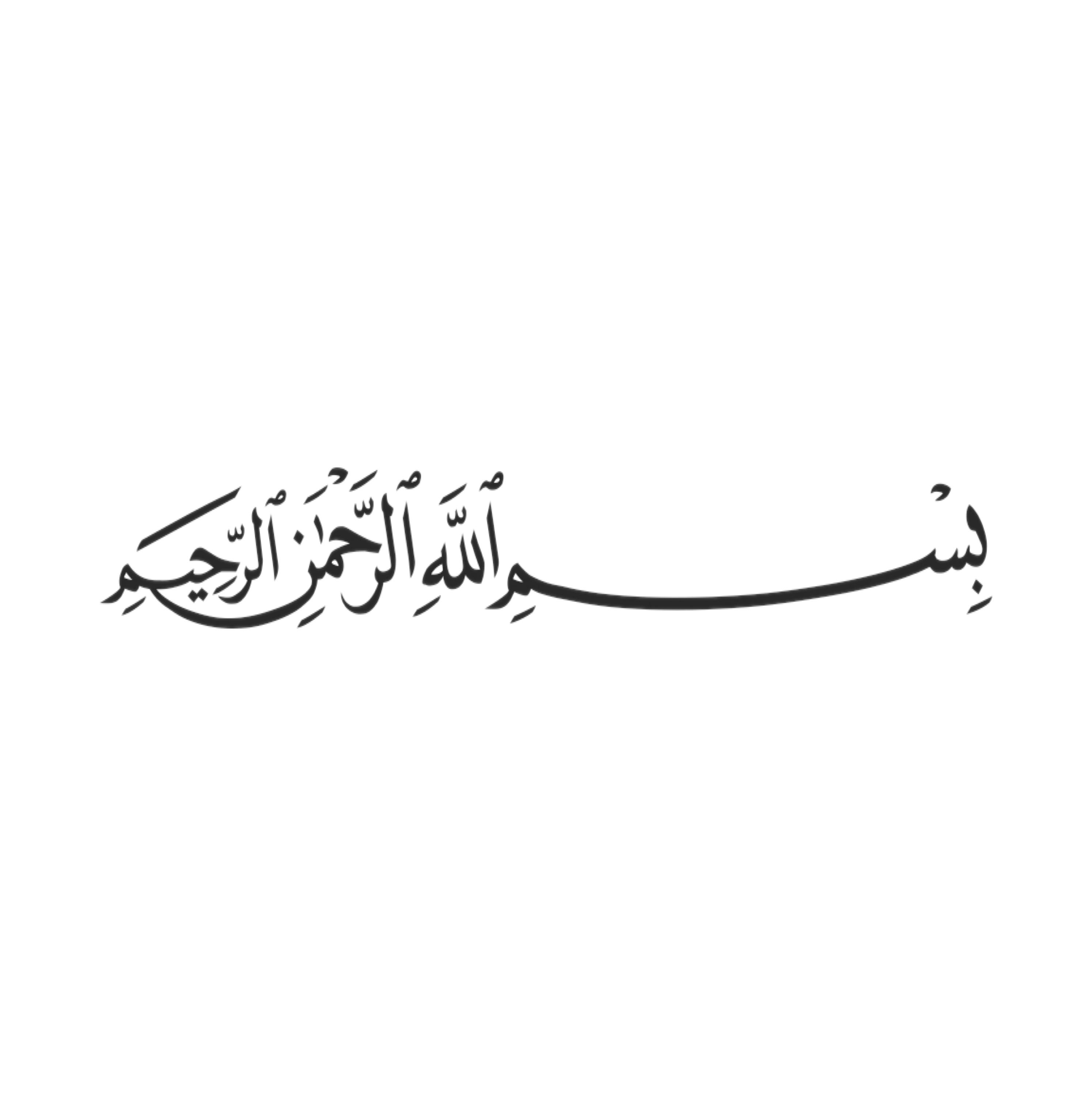 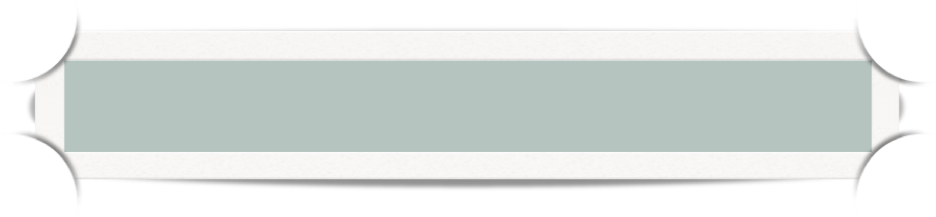 التركيز
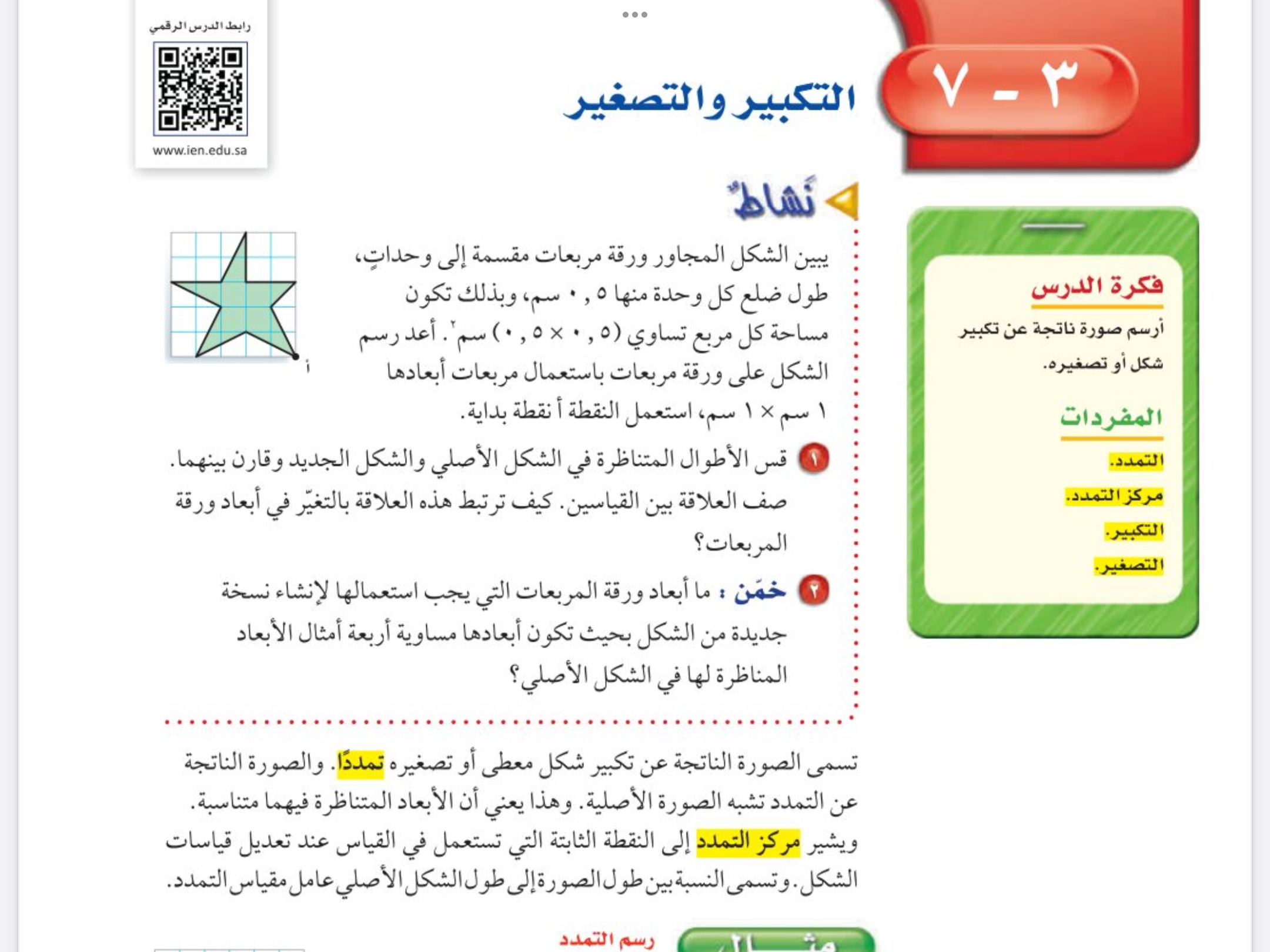 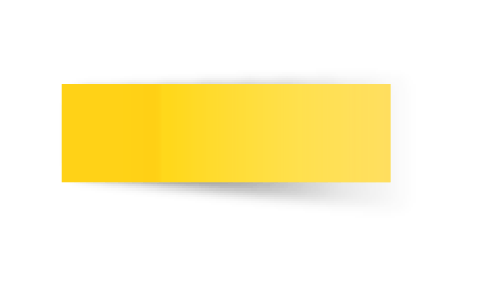 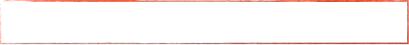 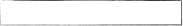 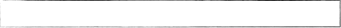 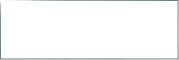 اكبر من واحد  يعني تكبير
اصغر من واحد  واكبر من الصغر يعني تصغير
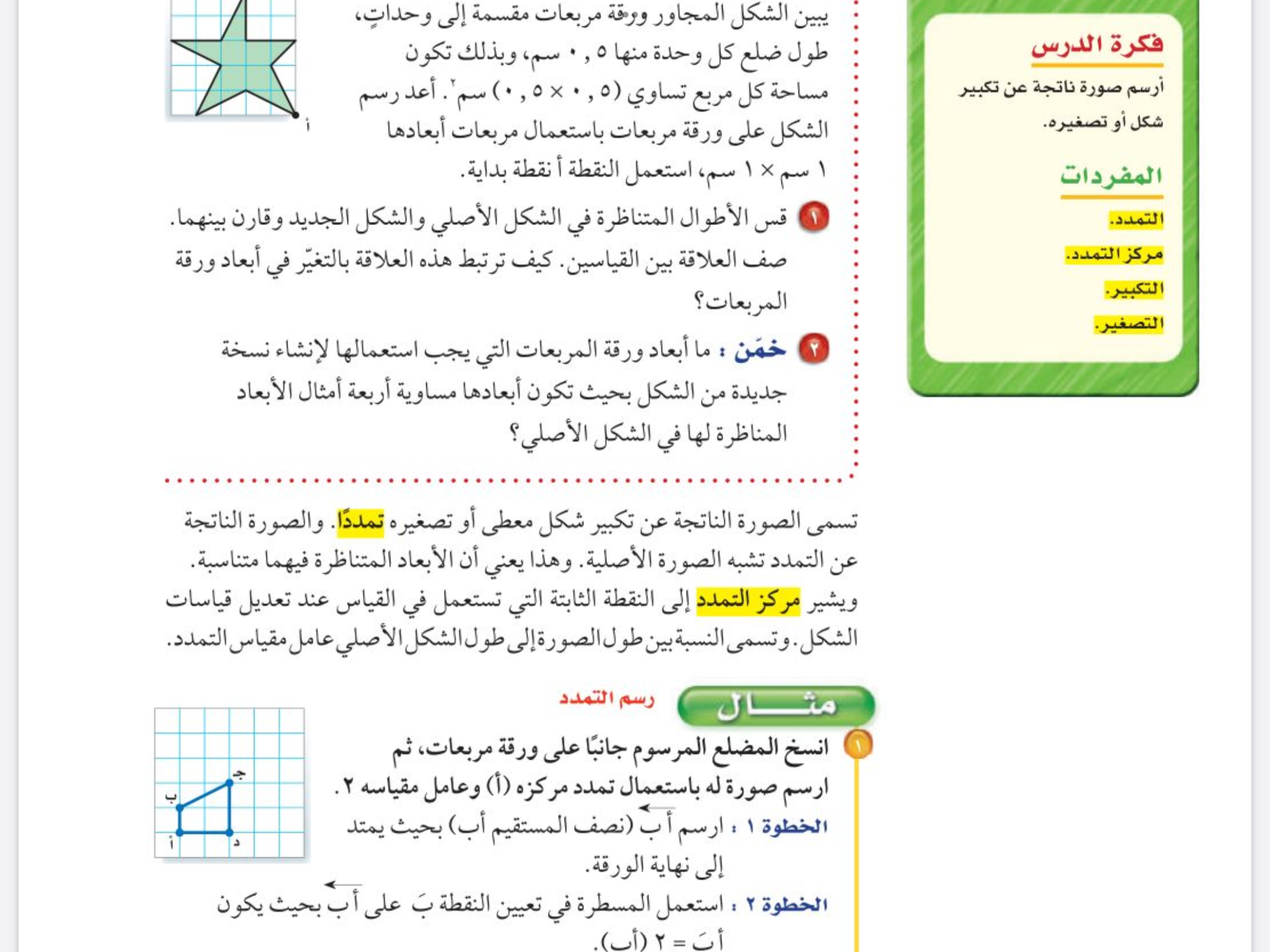 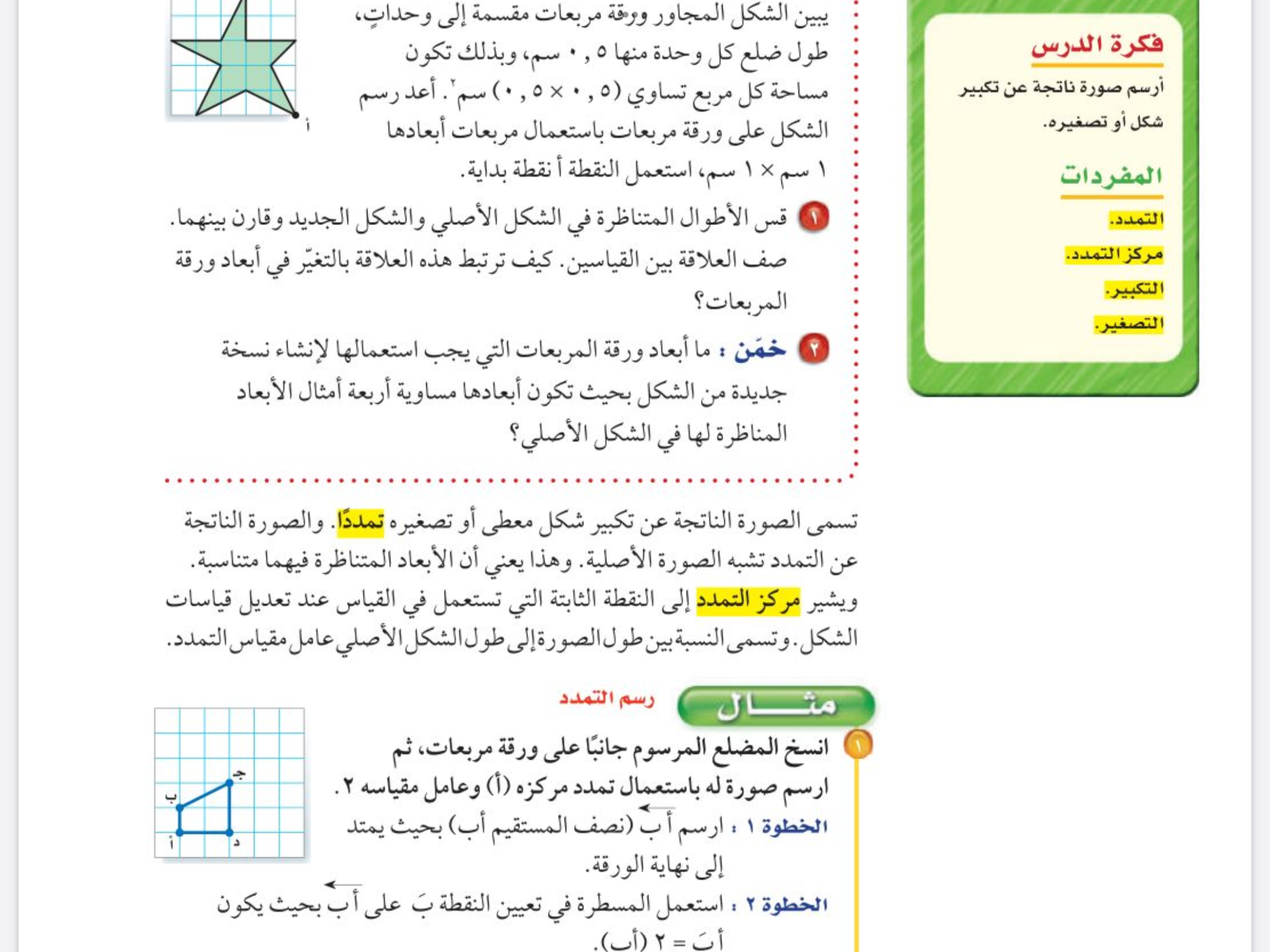 التاريخ
الفصل الثالث
التناسب والتشابه
صفحة
١٣٢
التدريس
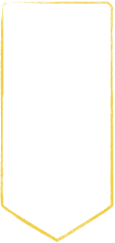 موضوع الدرس
التدريب
التكبير والتصغير
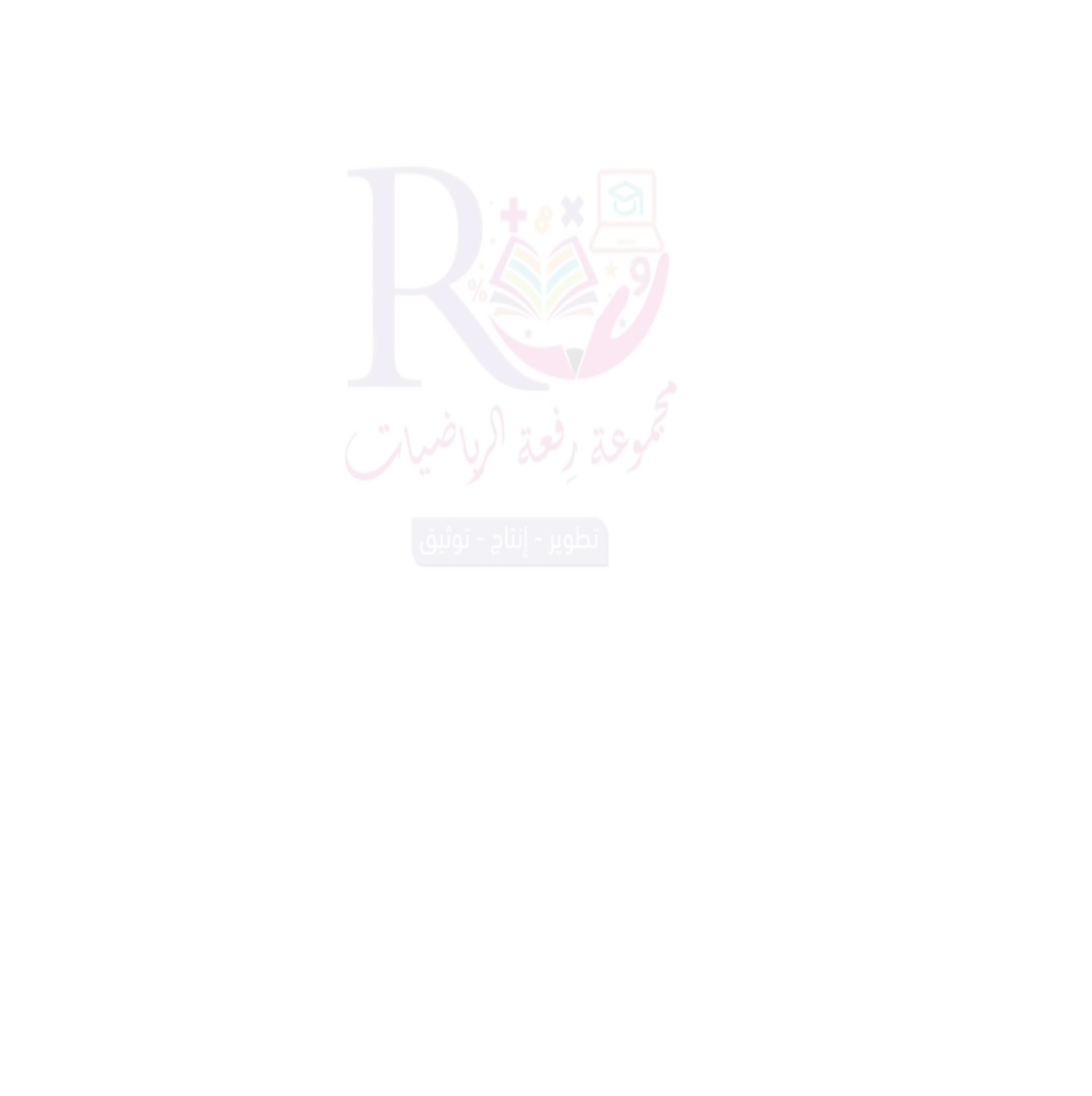 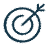 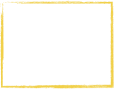 التقويم
الأهداف
🔹رسم صورة ناتجة عن
 التكبير أو التصغير
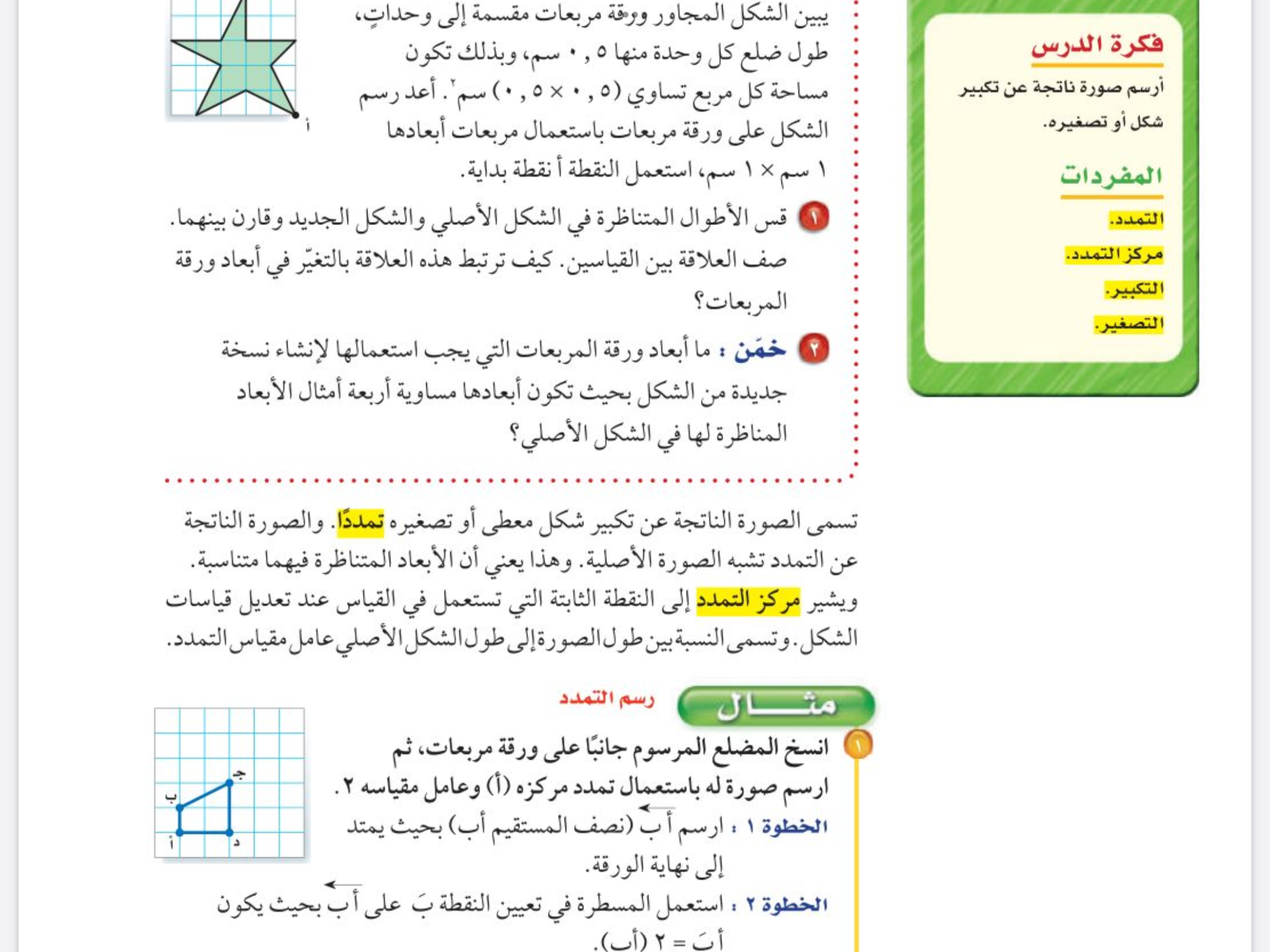 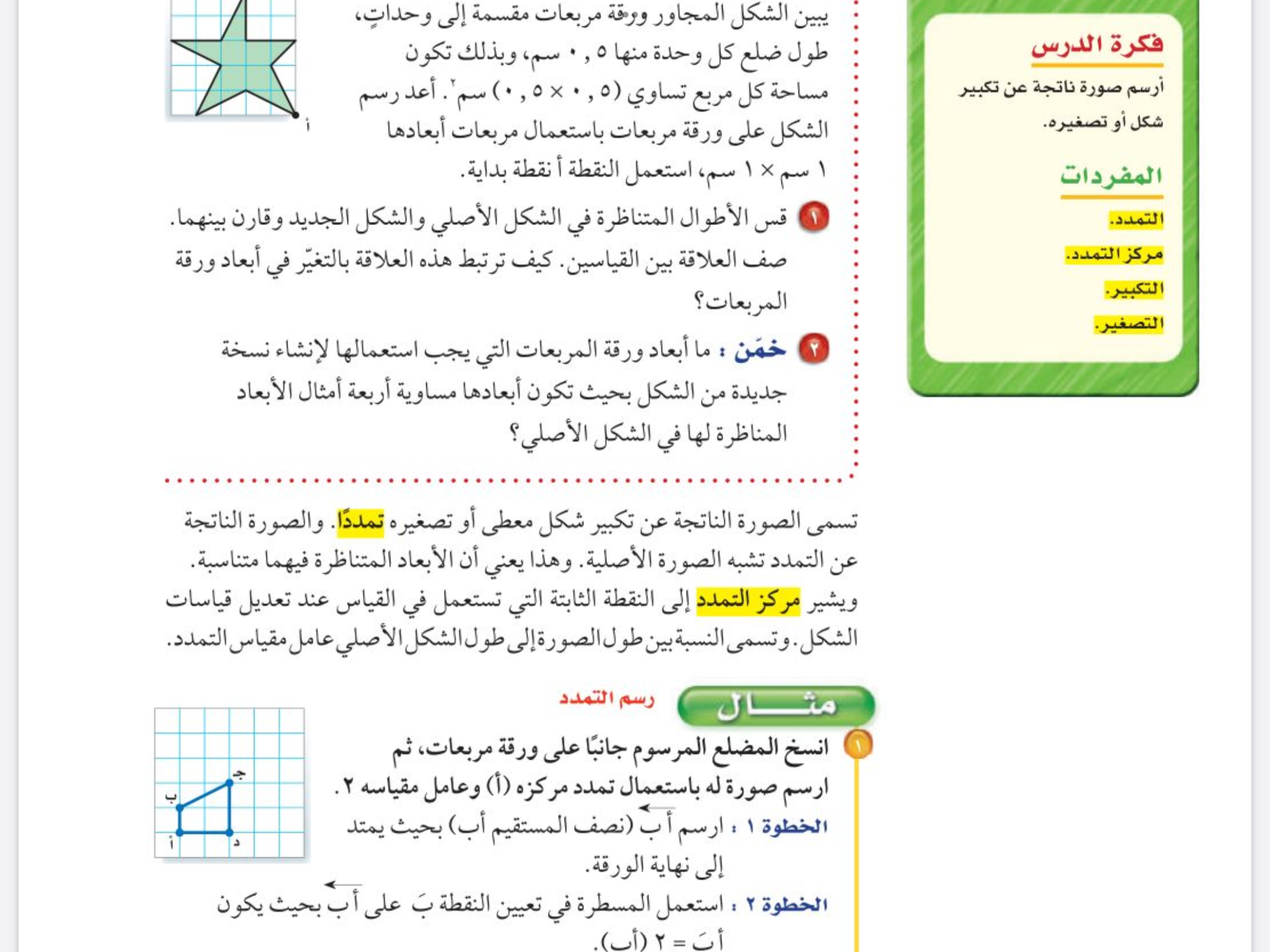 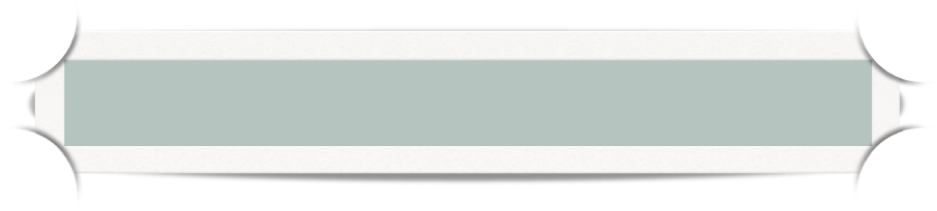 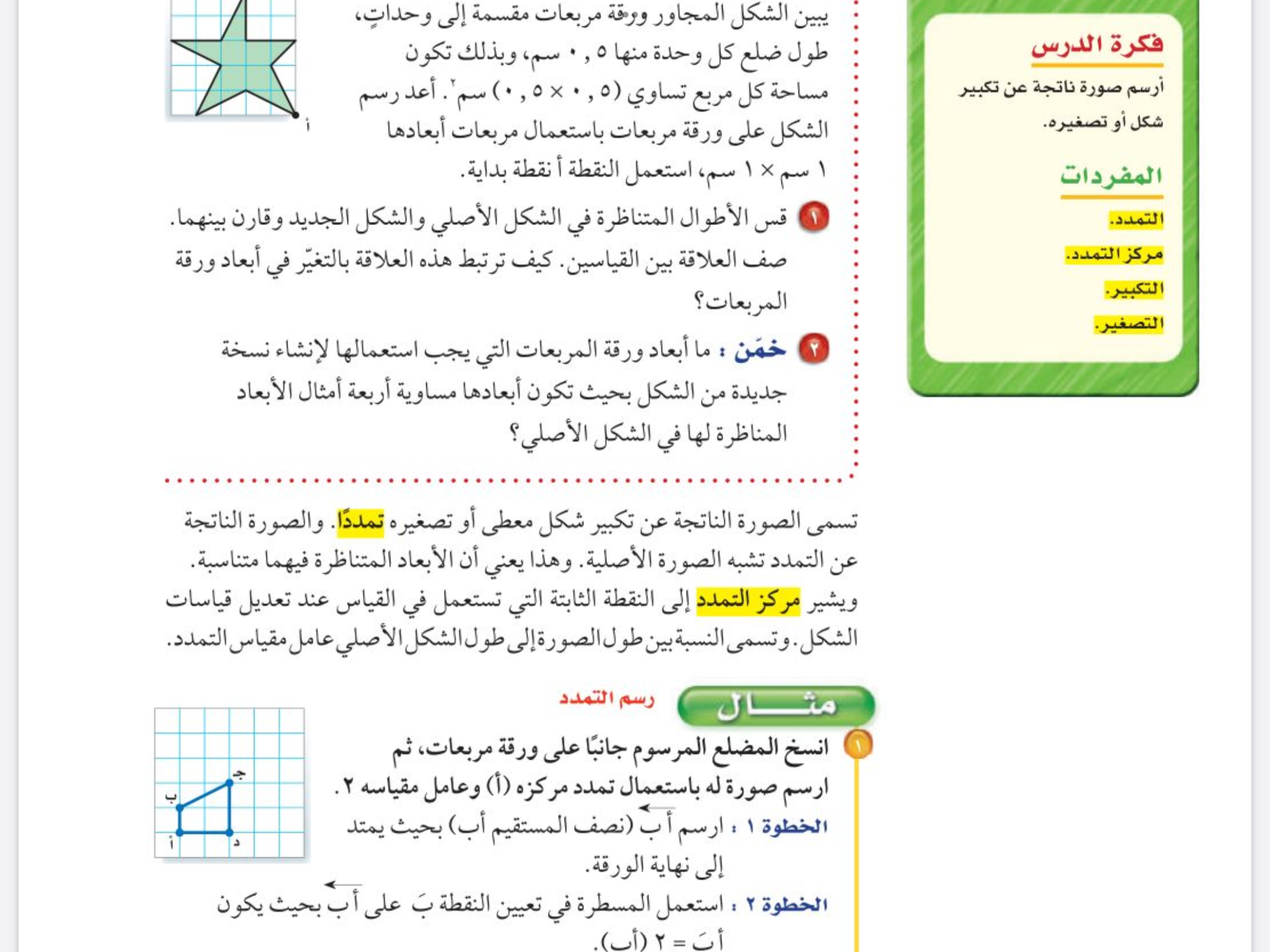 عامل المقياس 
= طول الصورة
طول الاصل
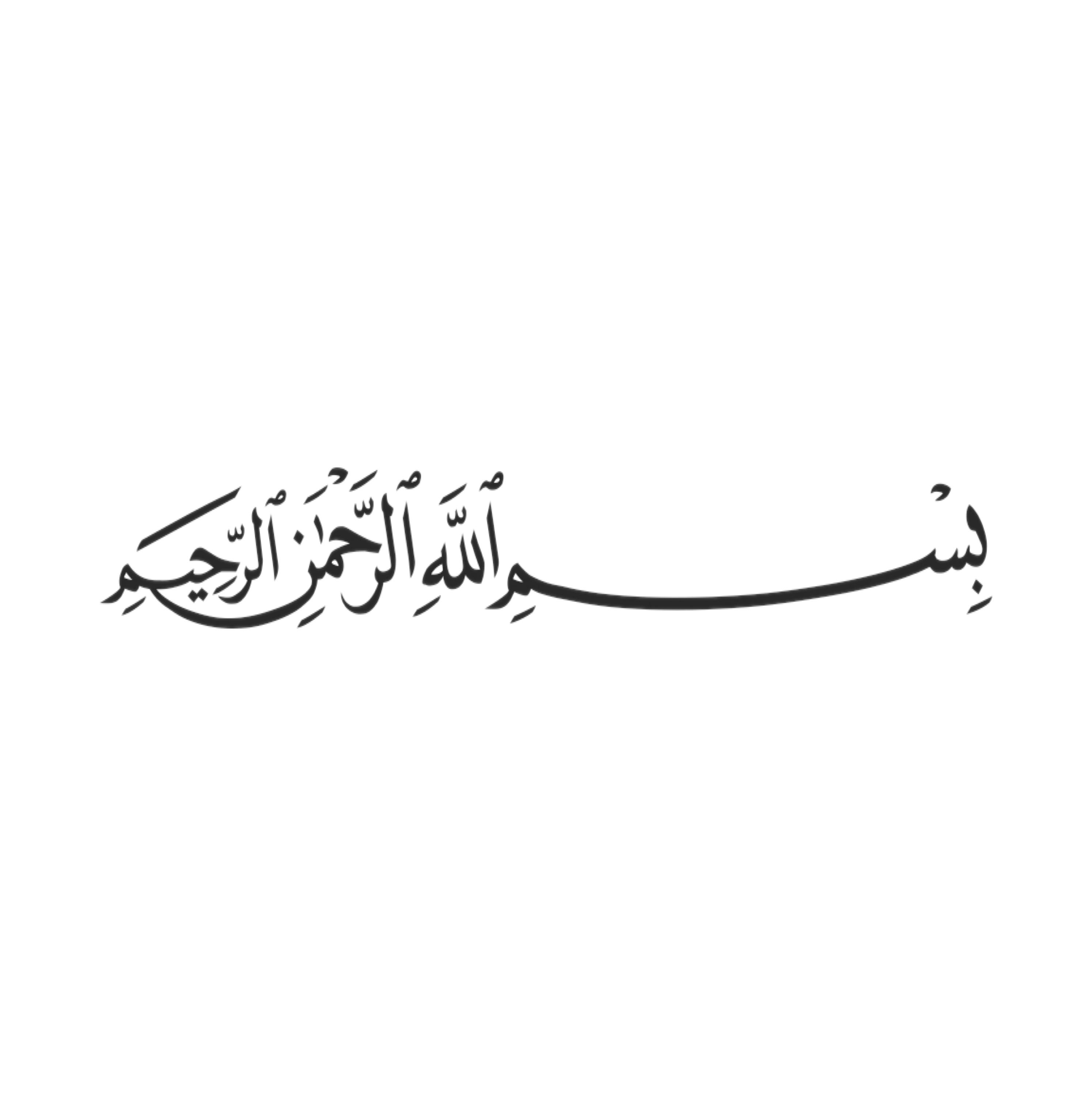 التركيز
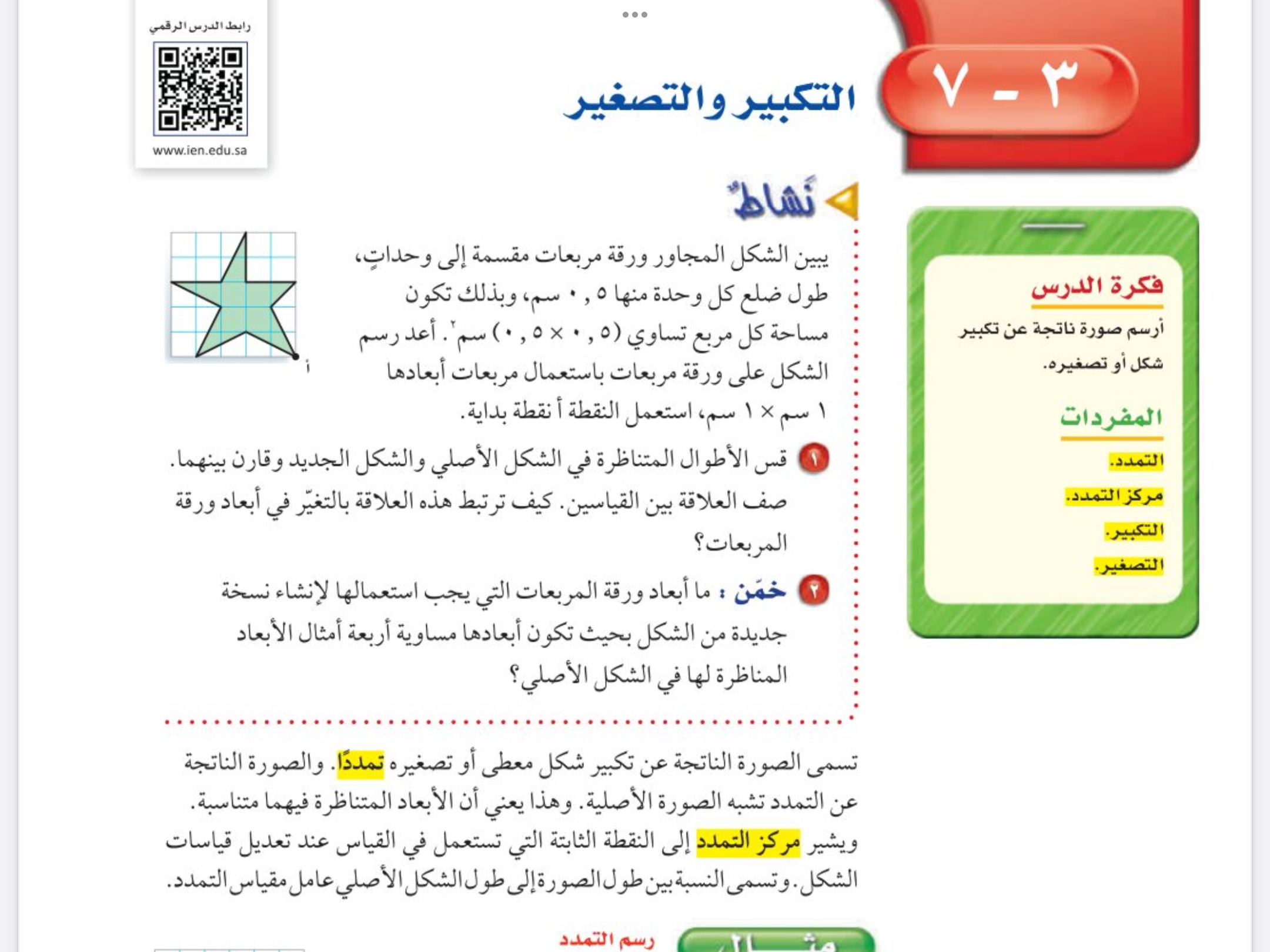 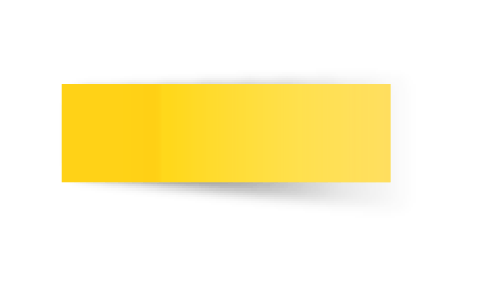 التاريخ
الفصل الثالث
التناسب والتشابه
صفحة
١٣٢
التدريس
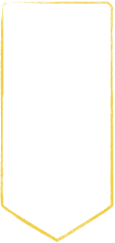 موضوع الدرس
التدريب
التكبير والتصغير
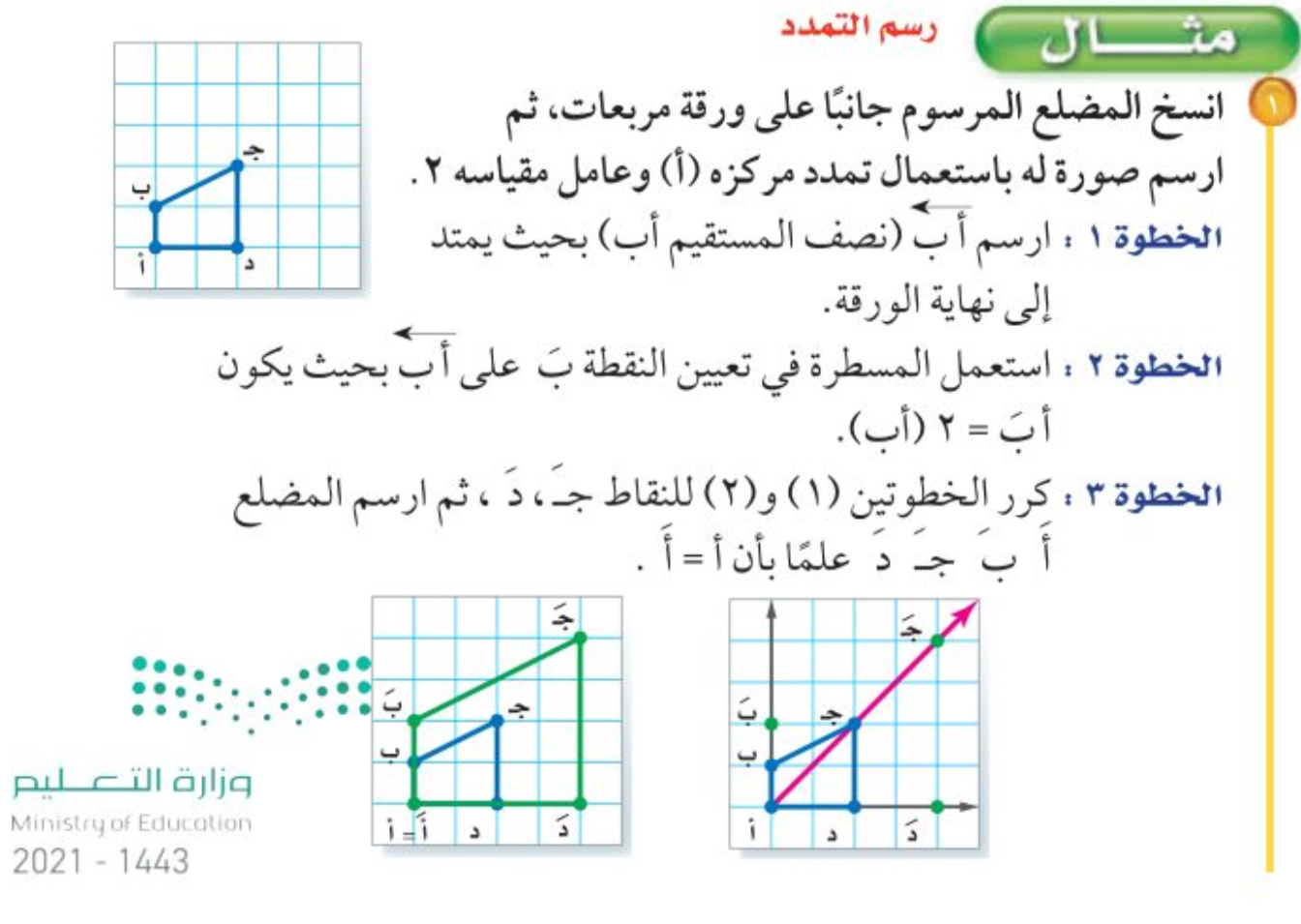 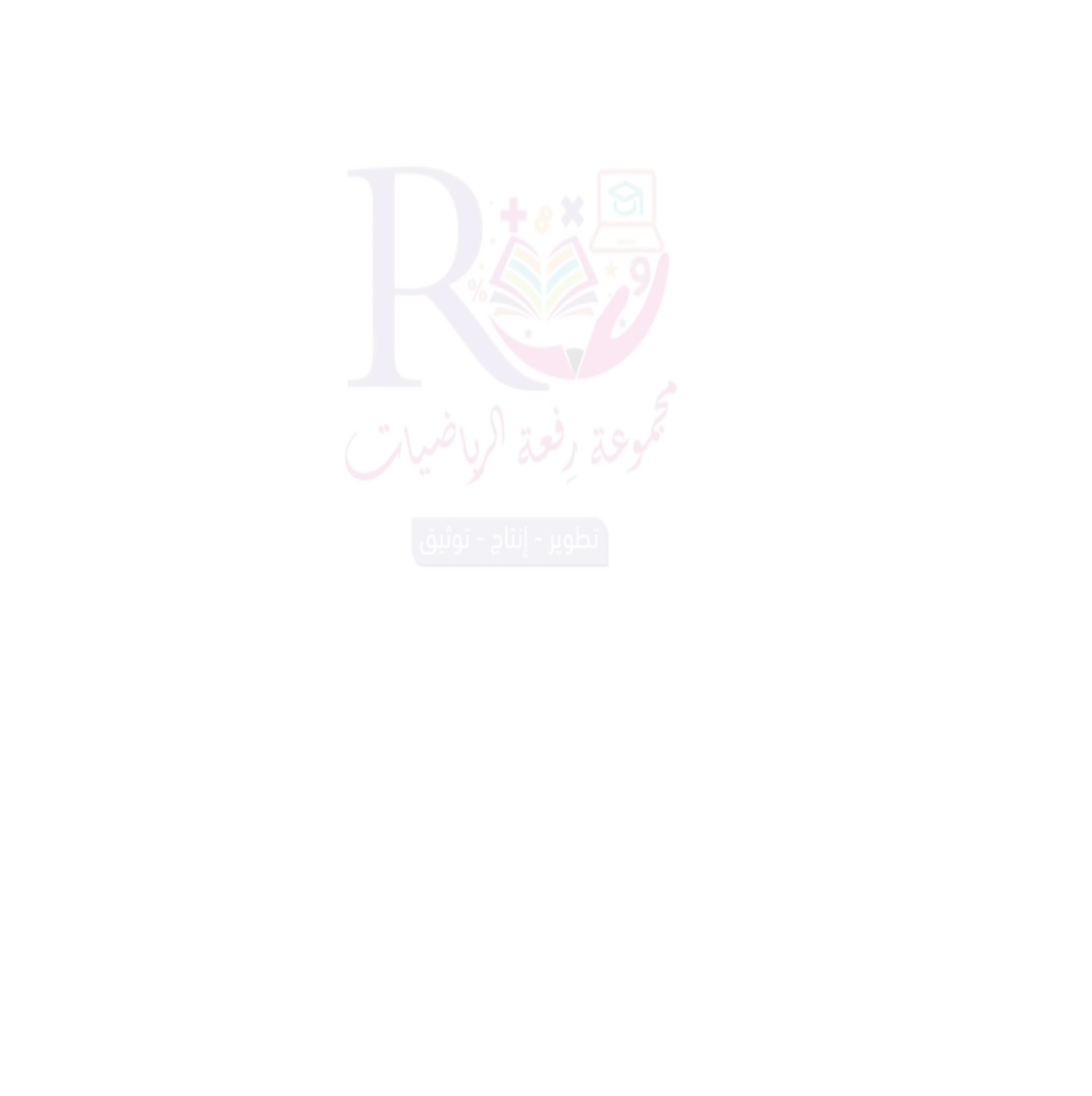 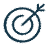 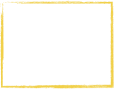 التقويم
الأهداف
🔹رسم صورة ناتجة عن
 التكبير أو التصغير
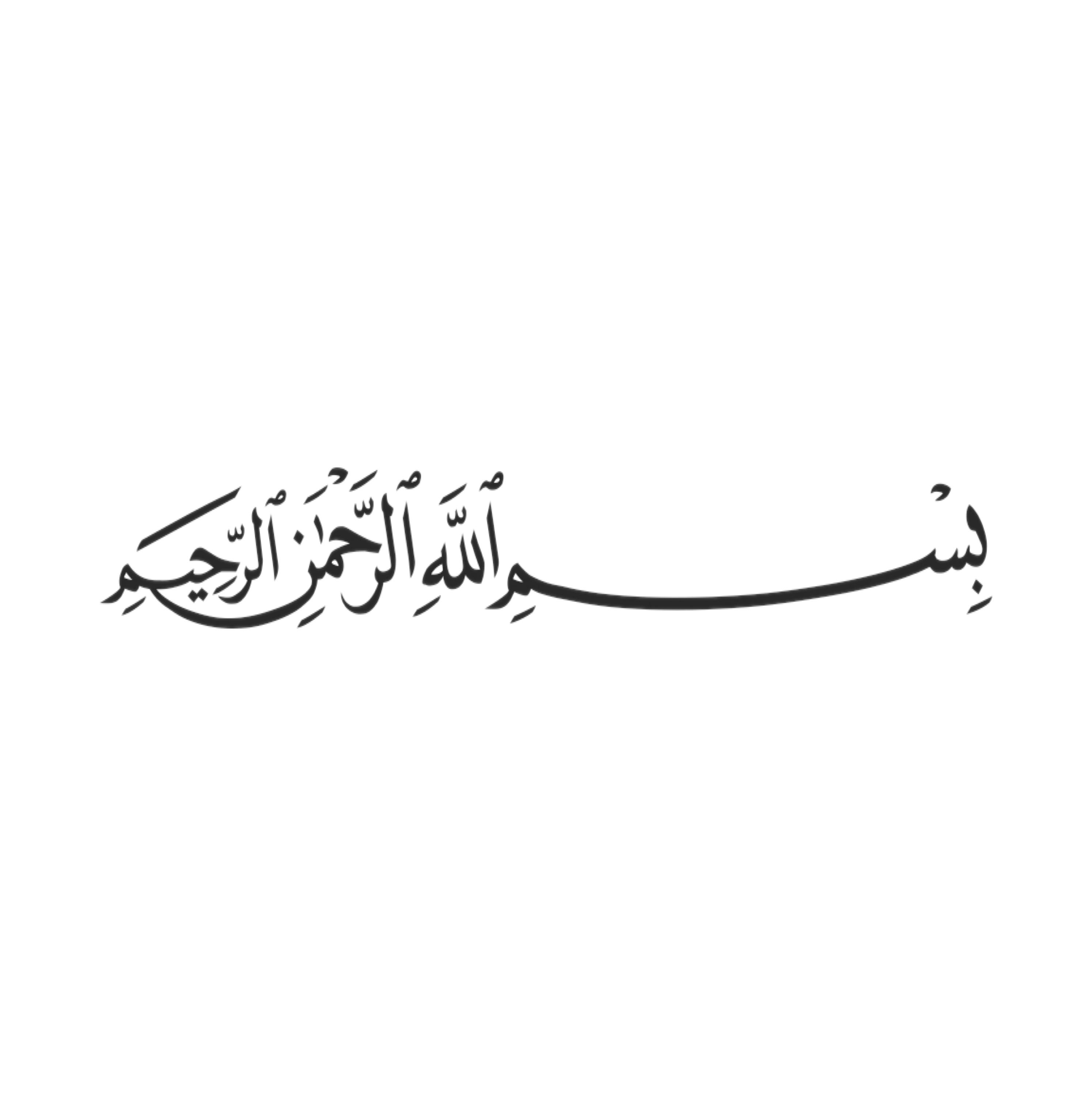 التركيز
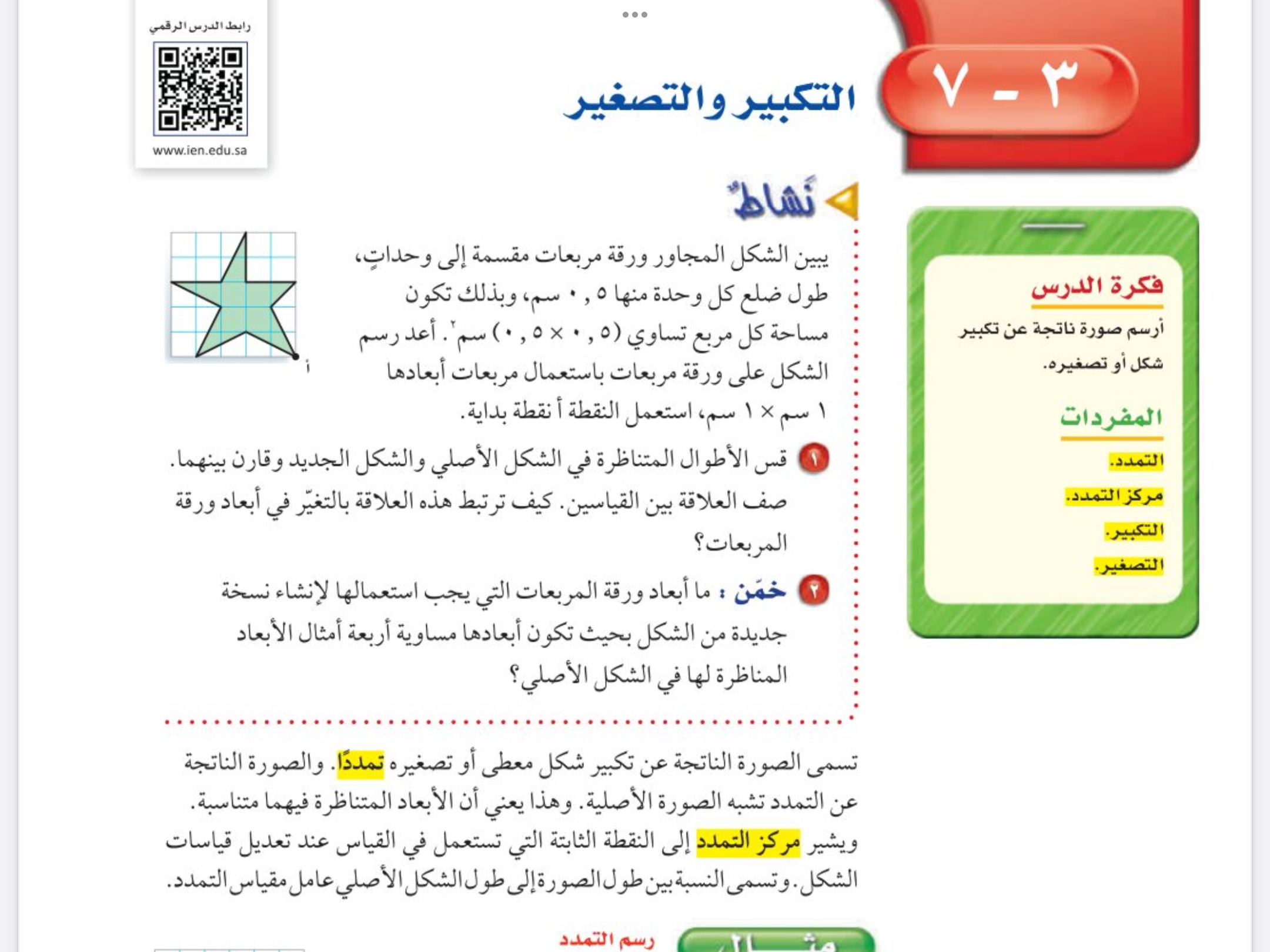 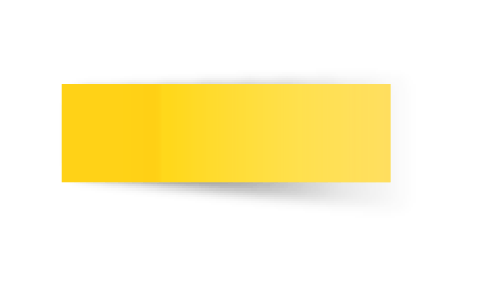 التاريخ
الفصل الثالث
التناسب والتشابه
صفحة
١٣٣
التدريس
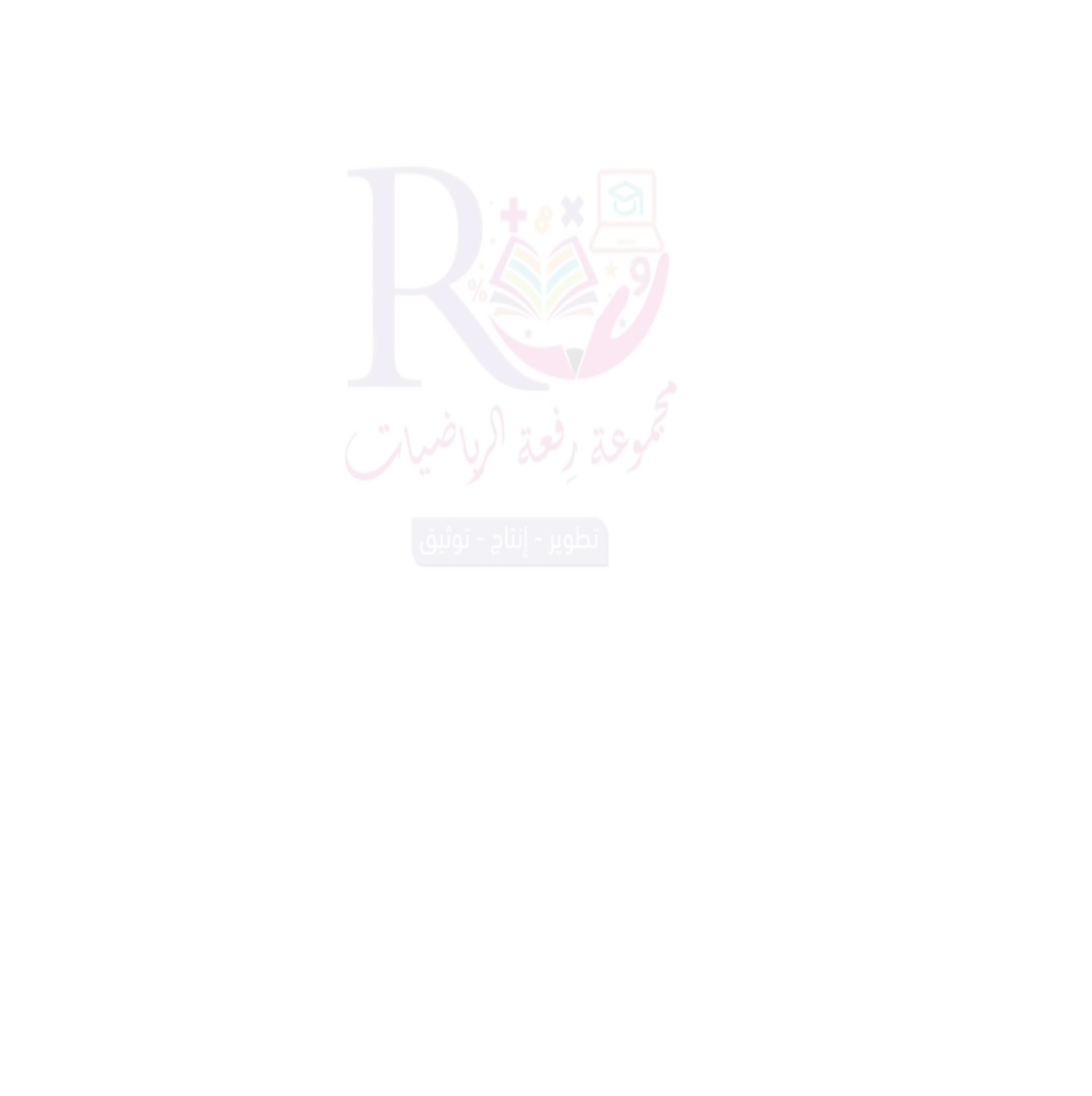 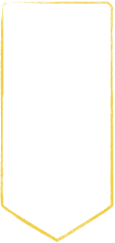 موضوع الدرس
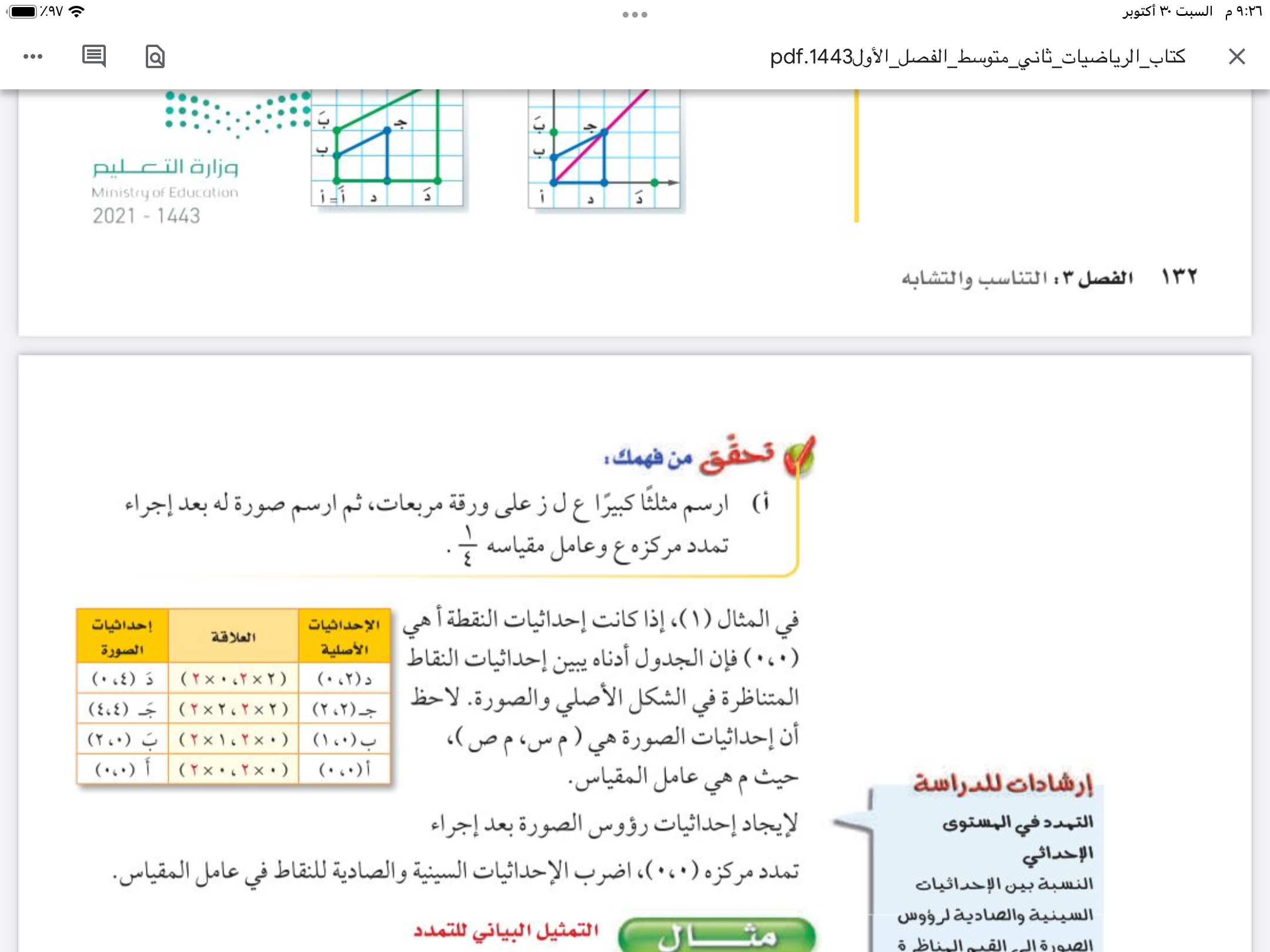 التدريب
التكبير والتصغير
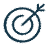 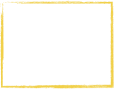 التقويم
الأهداف
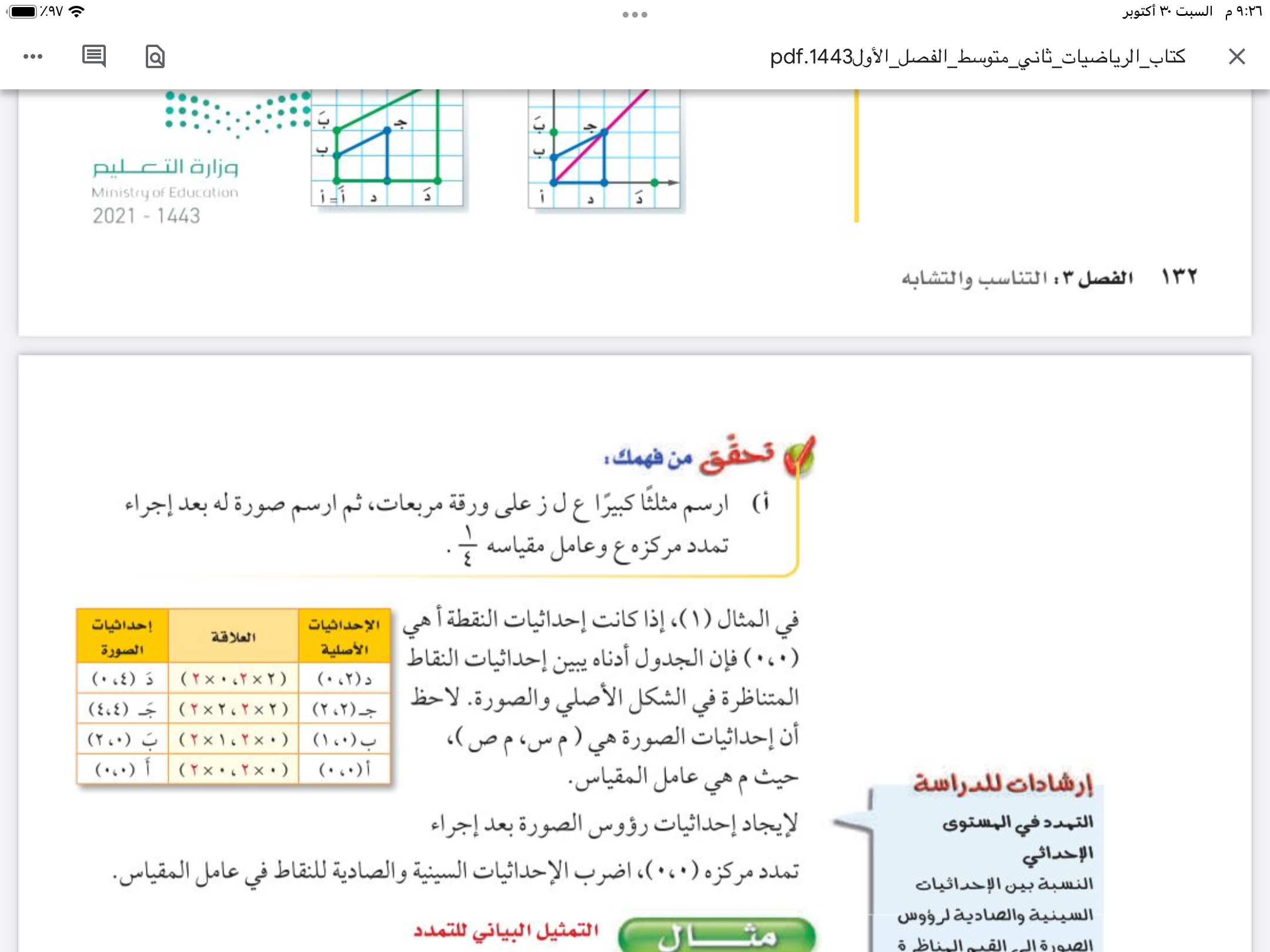 🔹رسم صورة ناتجة عن
 التكبير أو التصغير
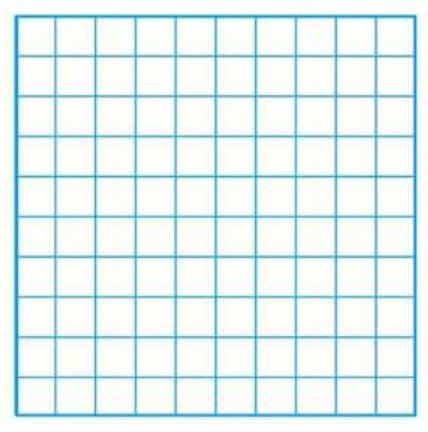 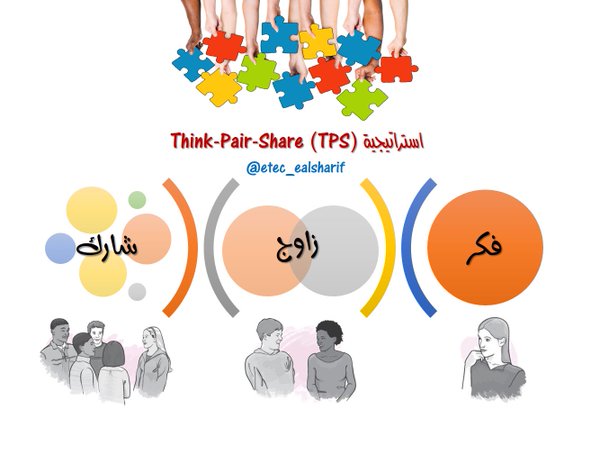 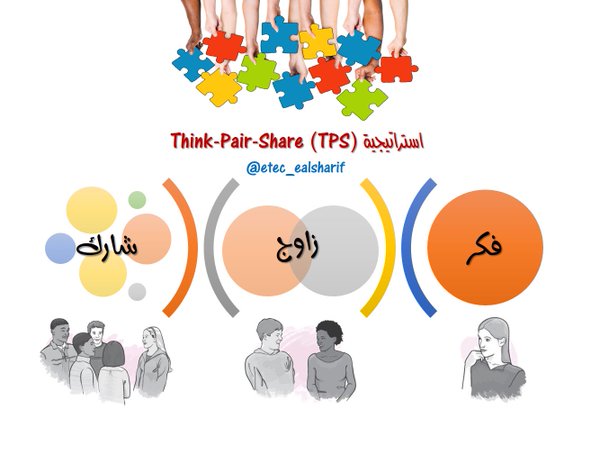 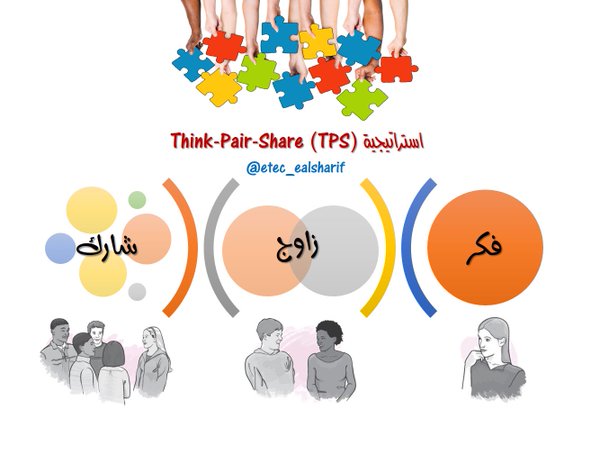 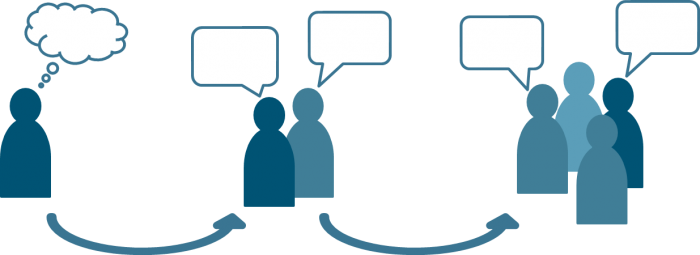 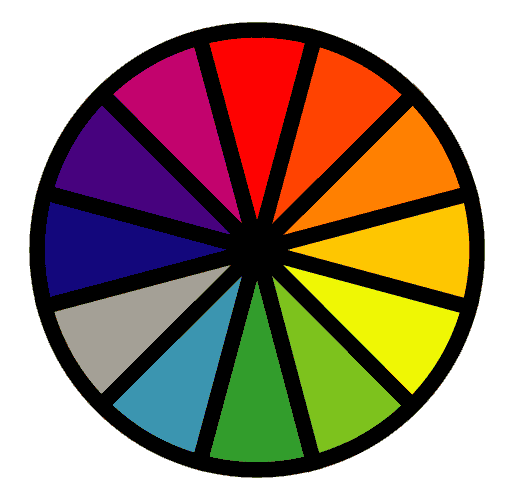 الاختيار العشوائي
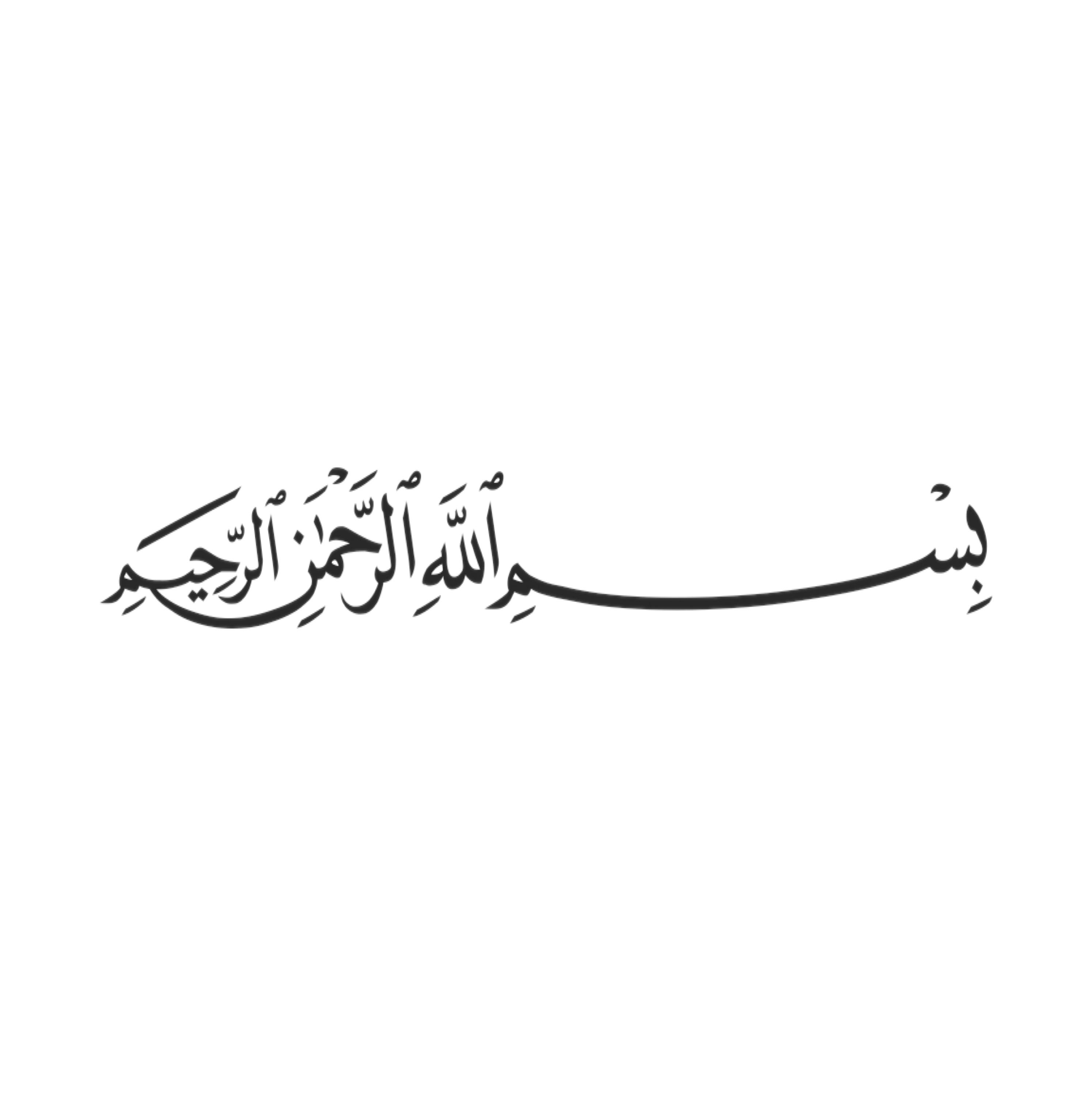 التركيز
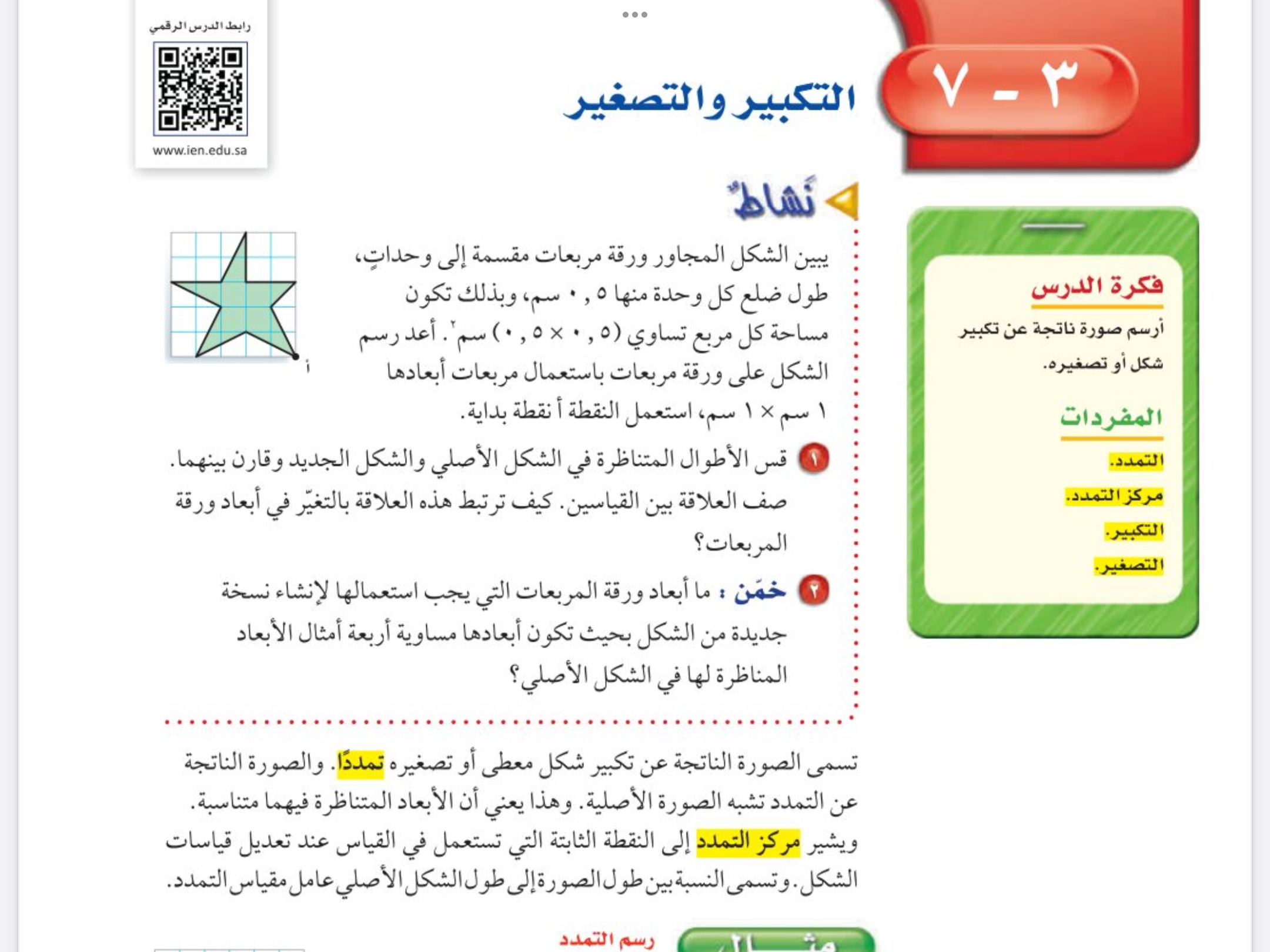 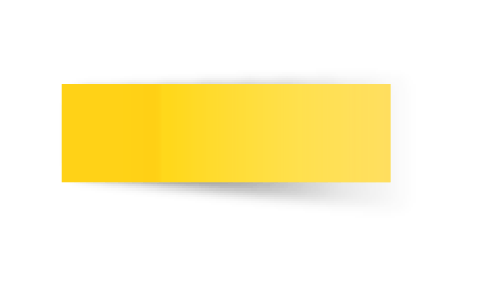 التاريخ
الفصل الثالث
التناسب والتشابه
صفحة
١٣٣
التدريس
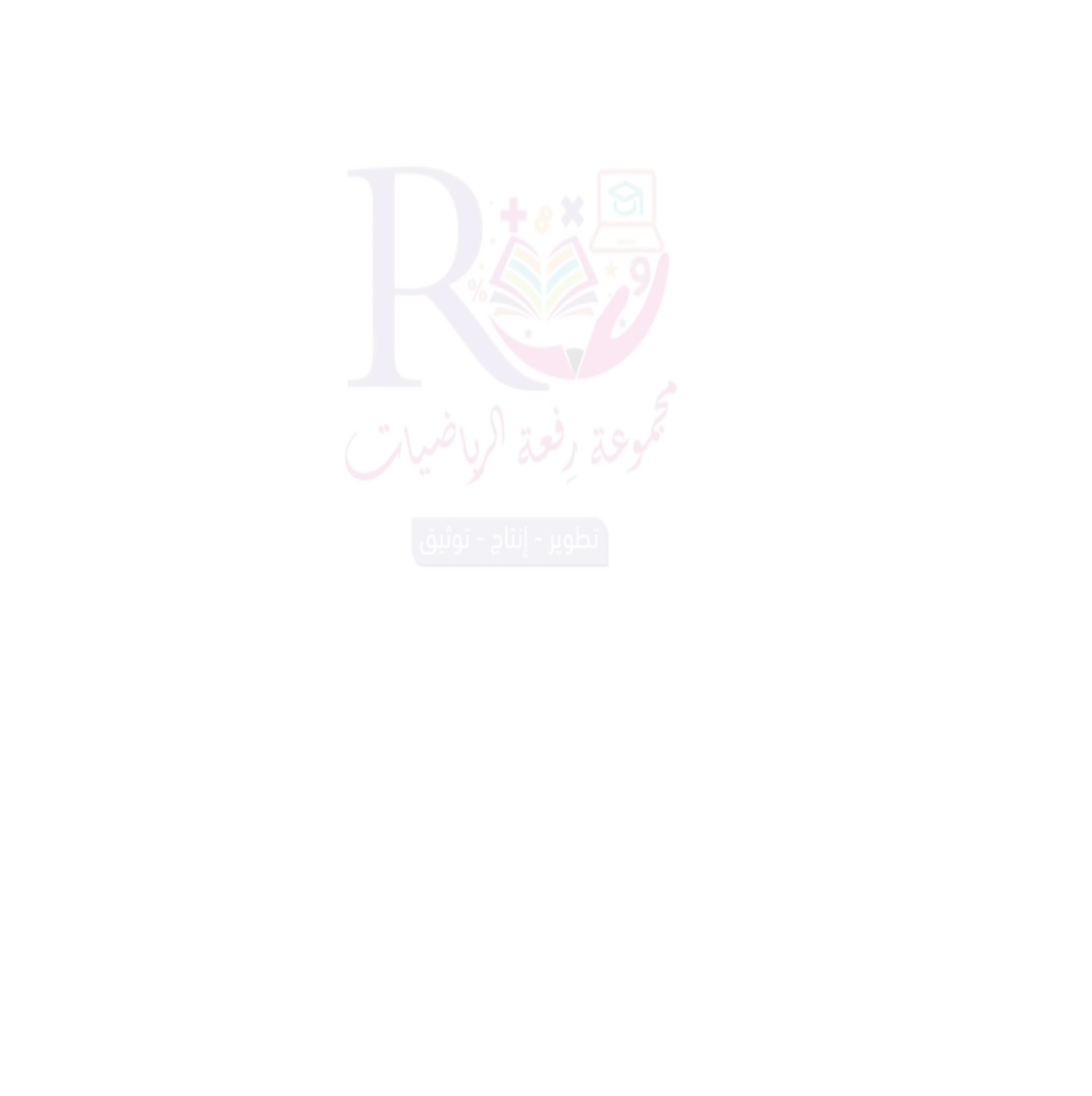 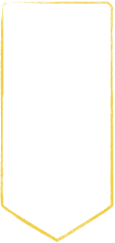 موضوع الدرس
الحل
التدريب
التكبير والتصغير
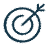 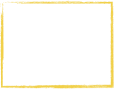 التقويم
الأهداف
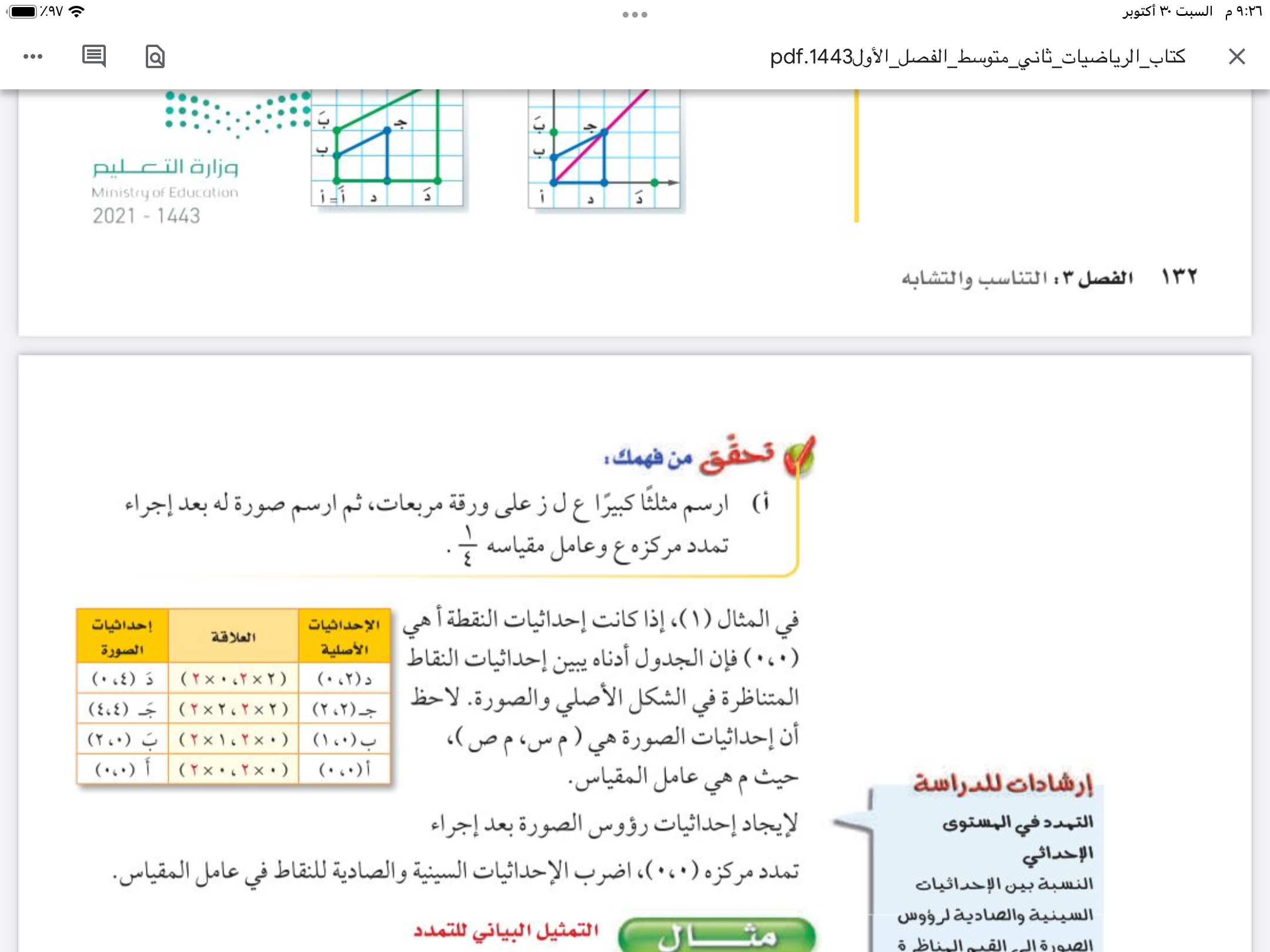 🔹رسم صورة ناتجة عن
 التكبير أو التصغير
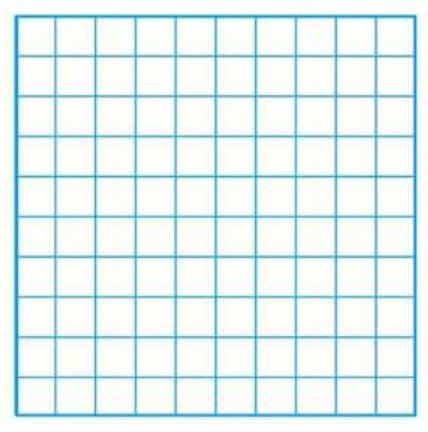 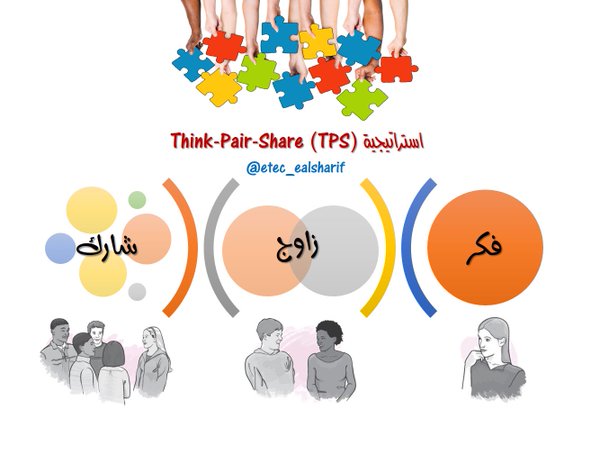 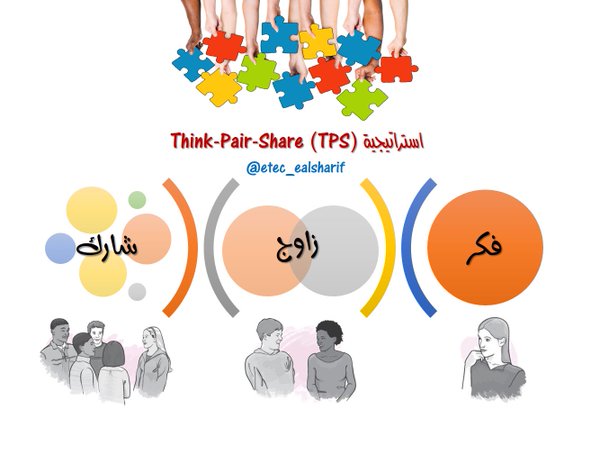 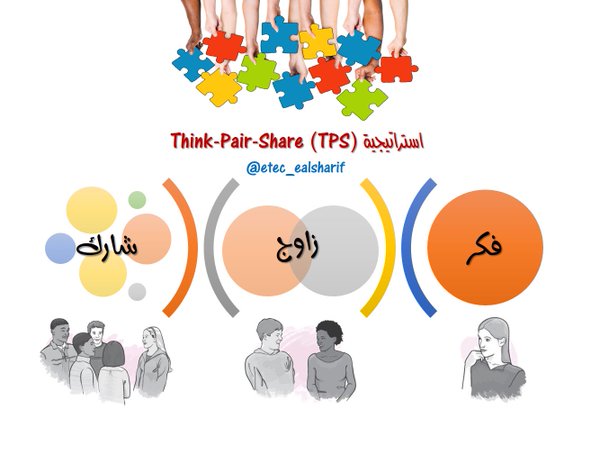 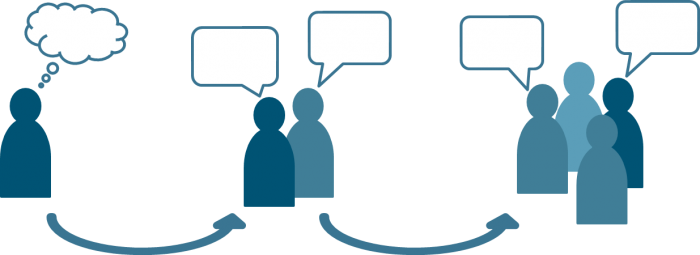 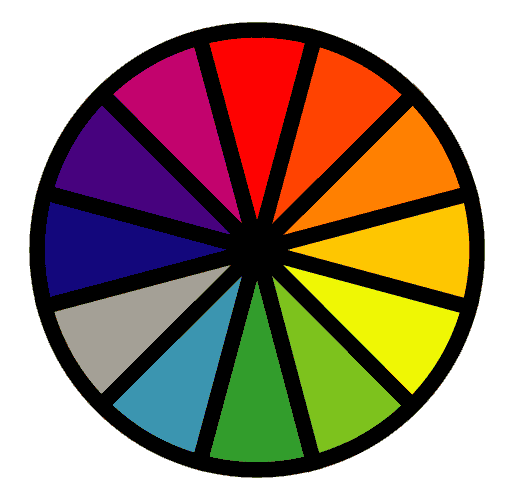 الاختيار العشوائي
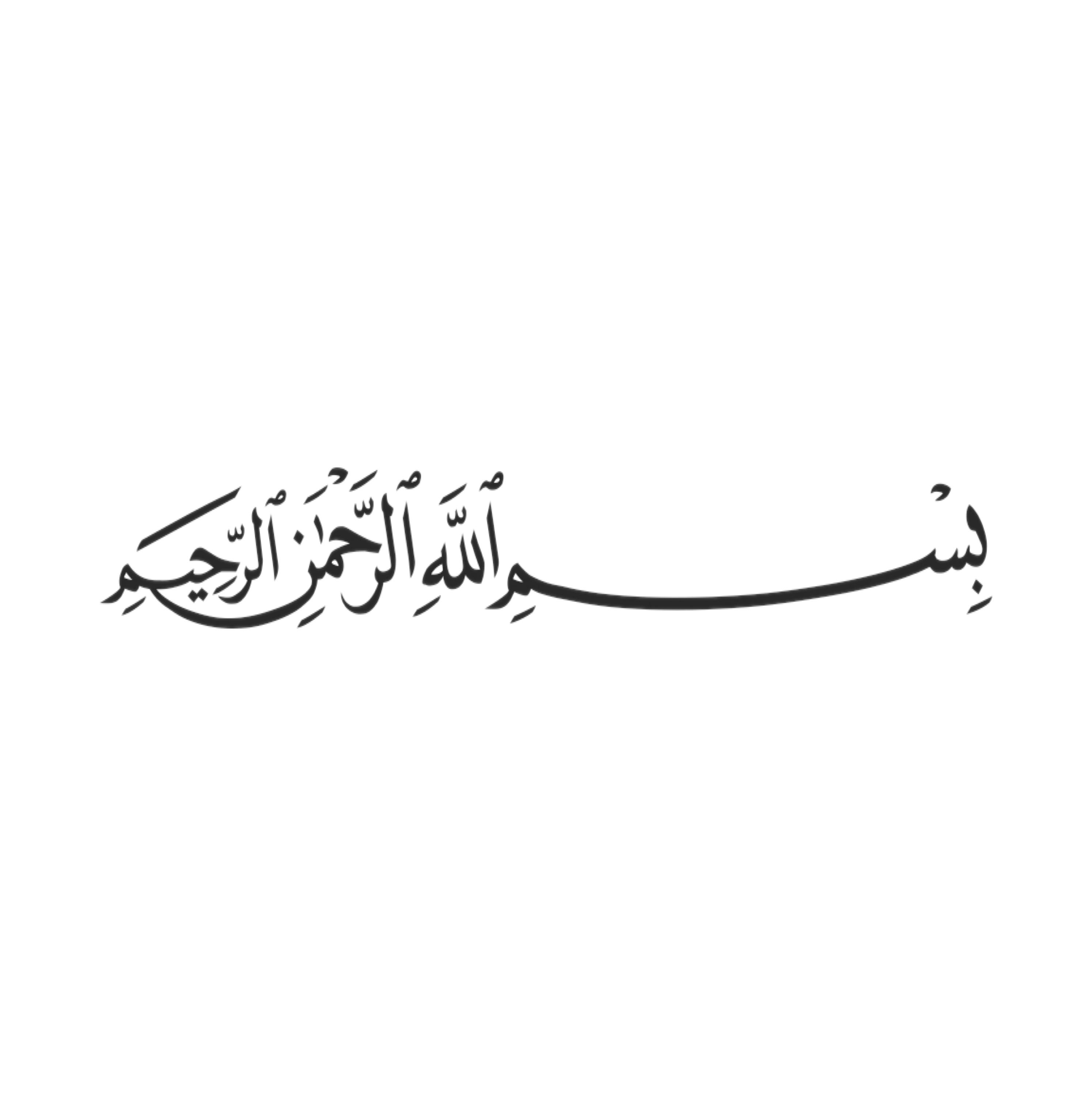 التركيز
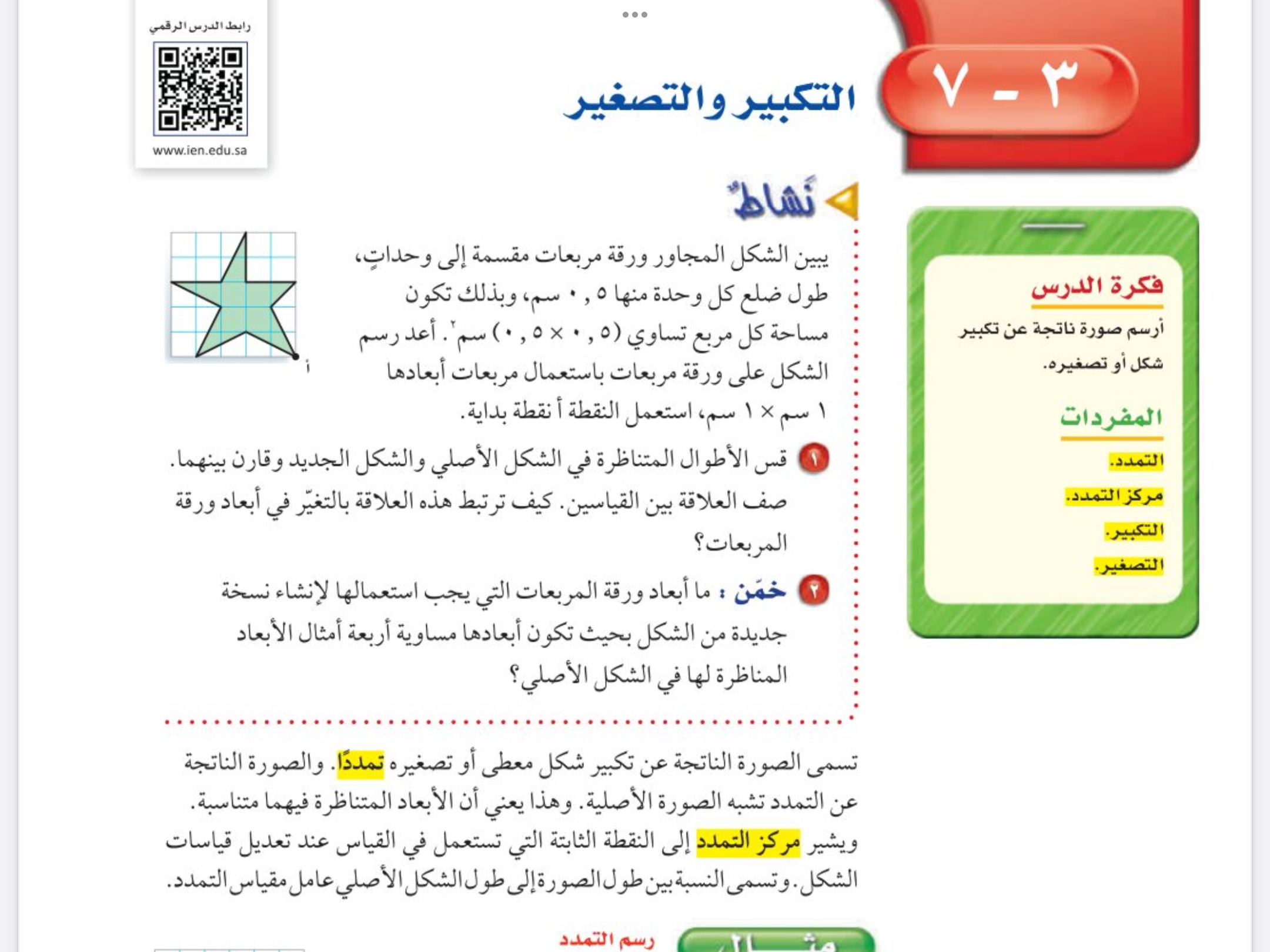 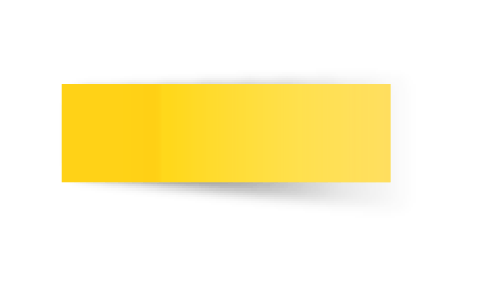 التاريخ
الفصل الثالث
التناسب والتشابه
صفحة
١٣٥
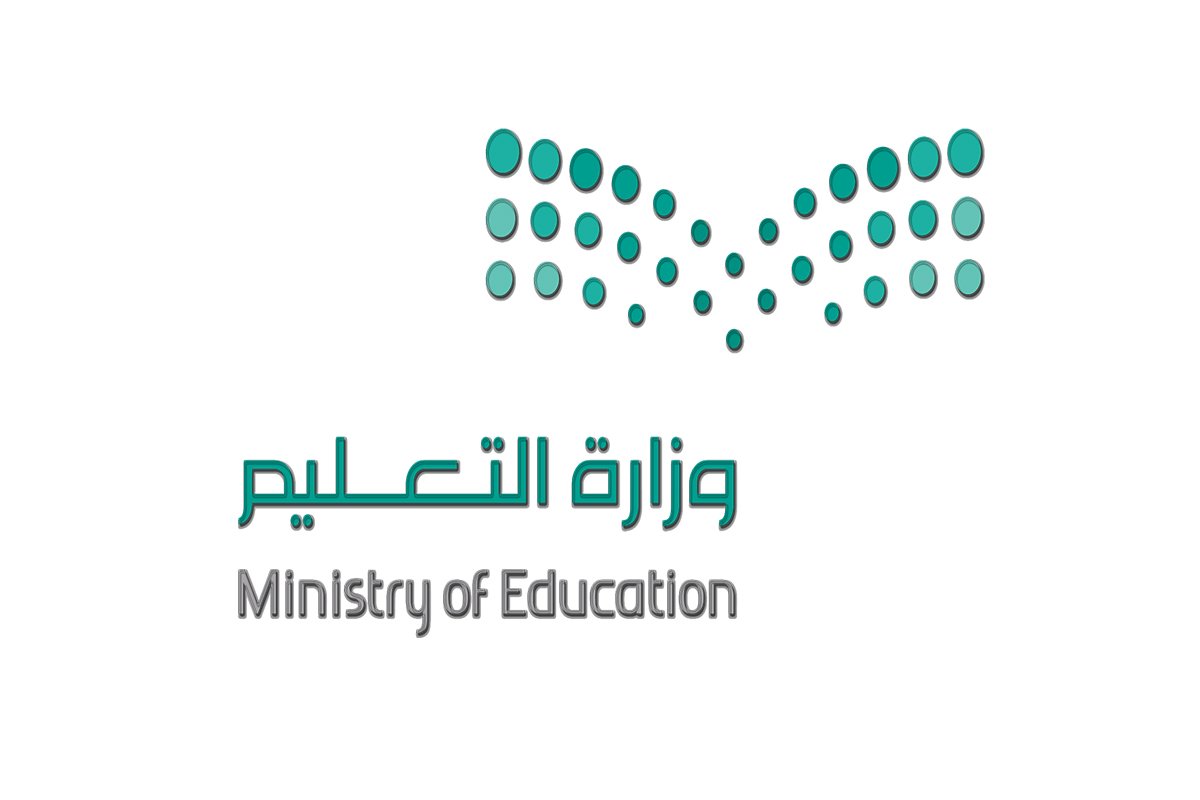 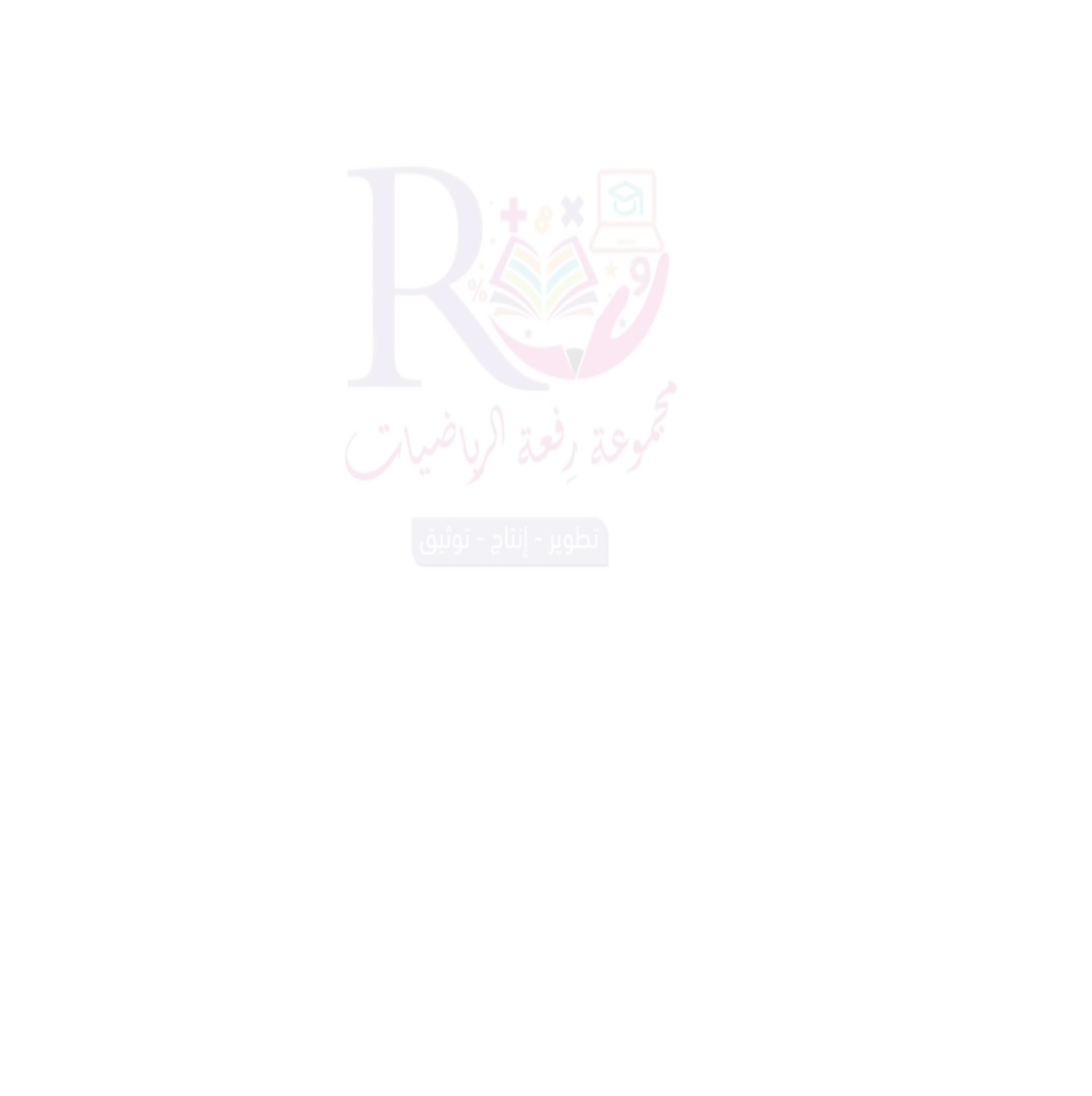 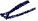 التدريس
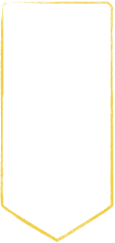 موضوع الدرس
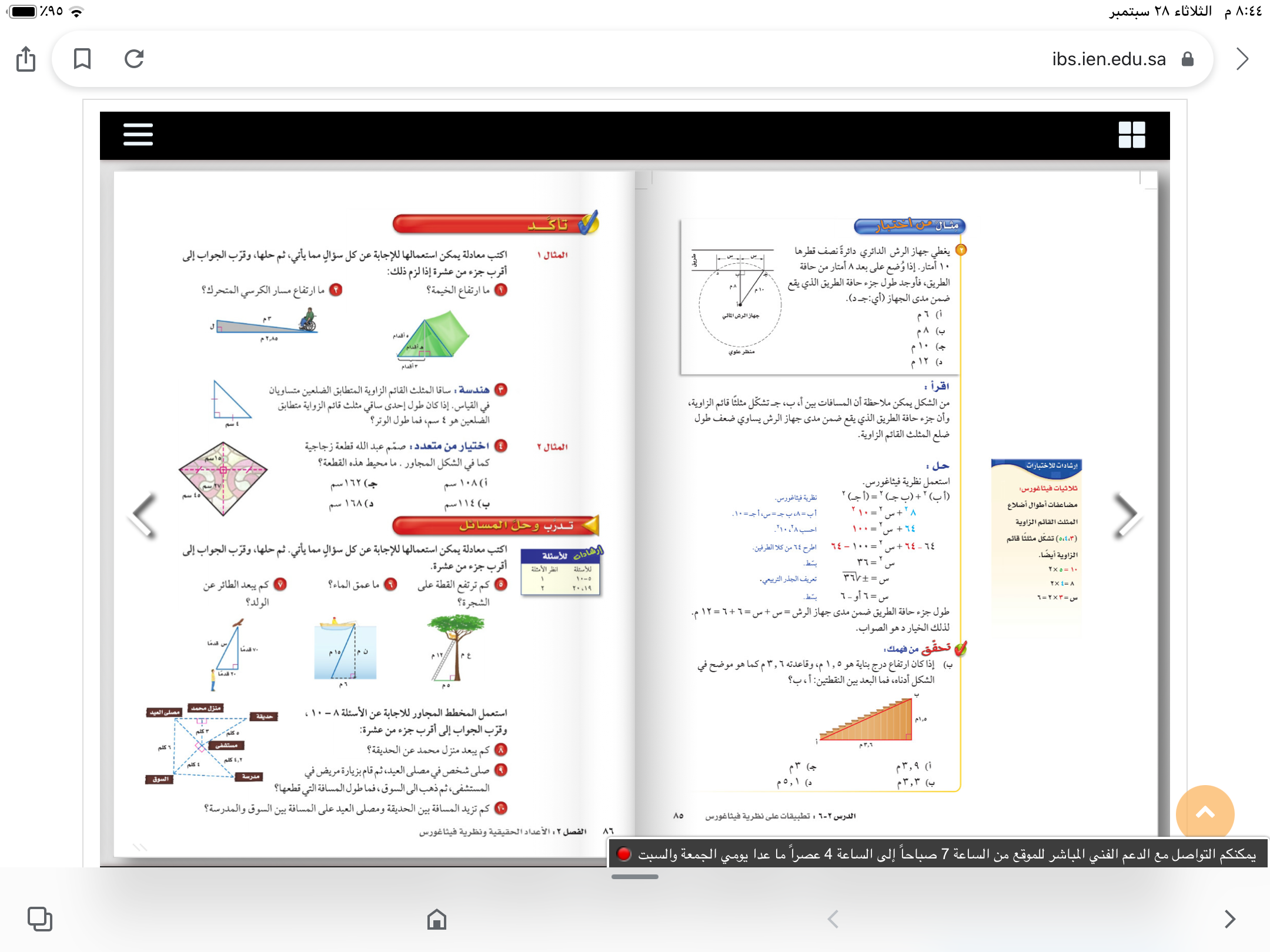 التدريب
التكبير والتصغير
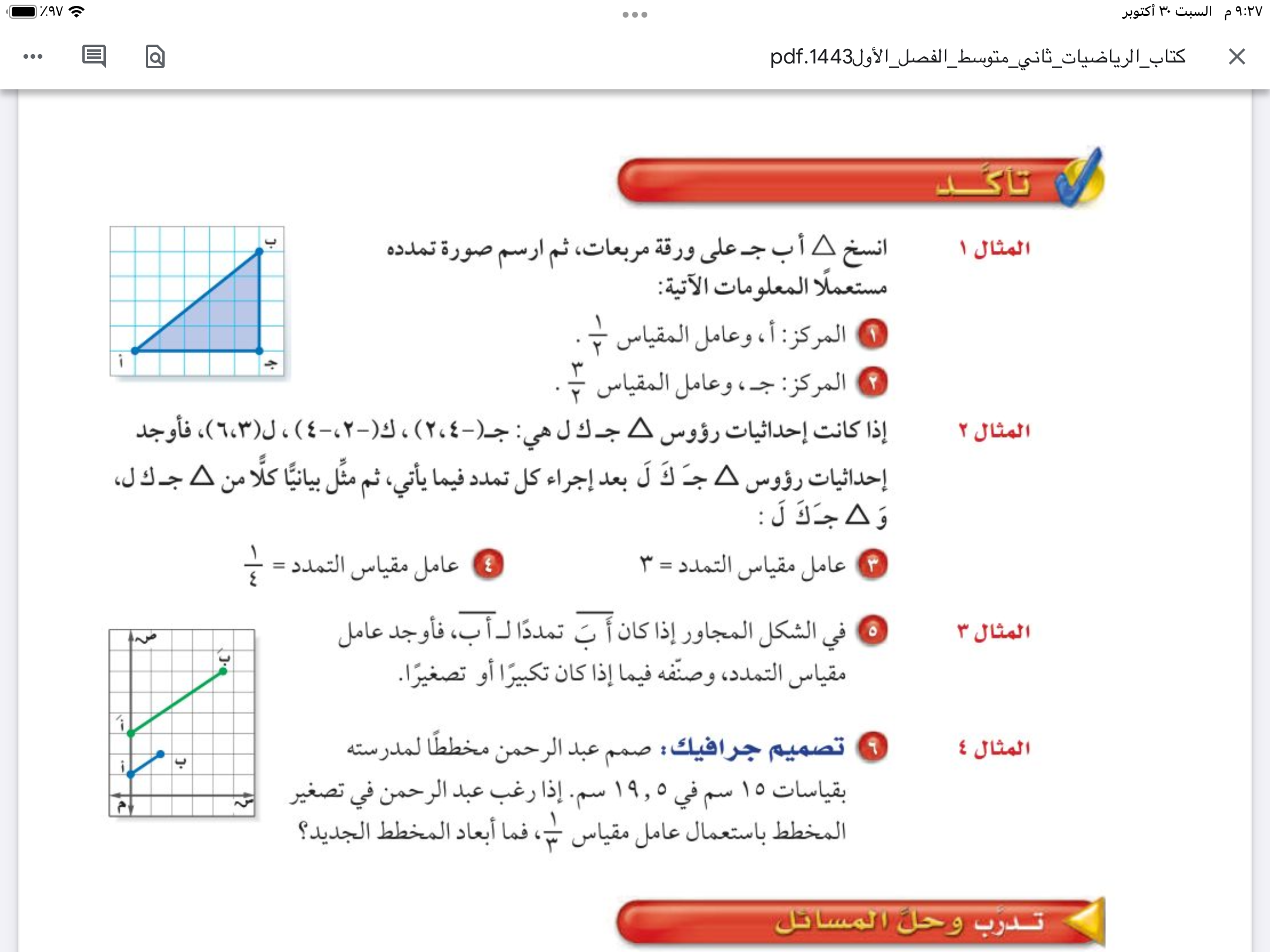 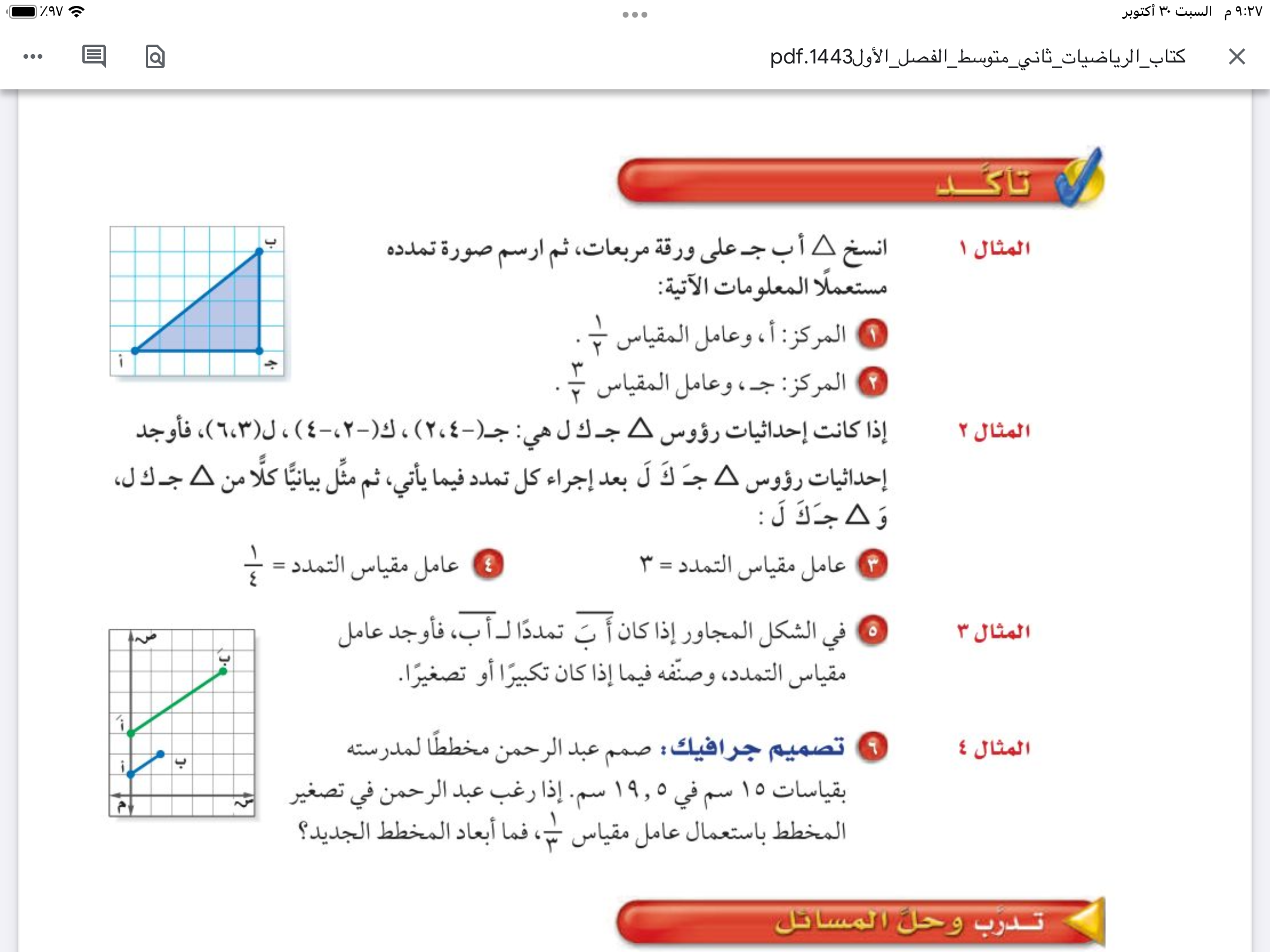 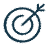 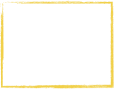 التقويم
الأهداف
🔹رسم صورة ناتجة عن
 التكبير أو التصغير
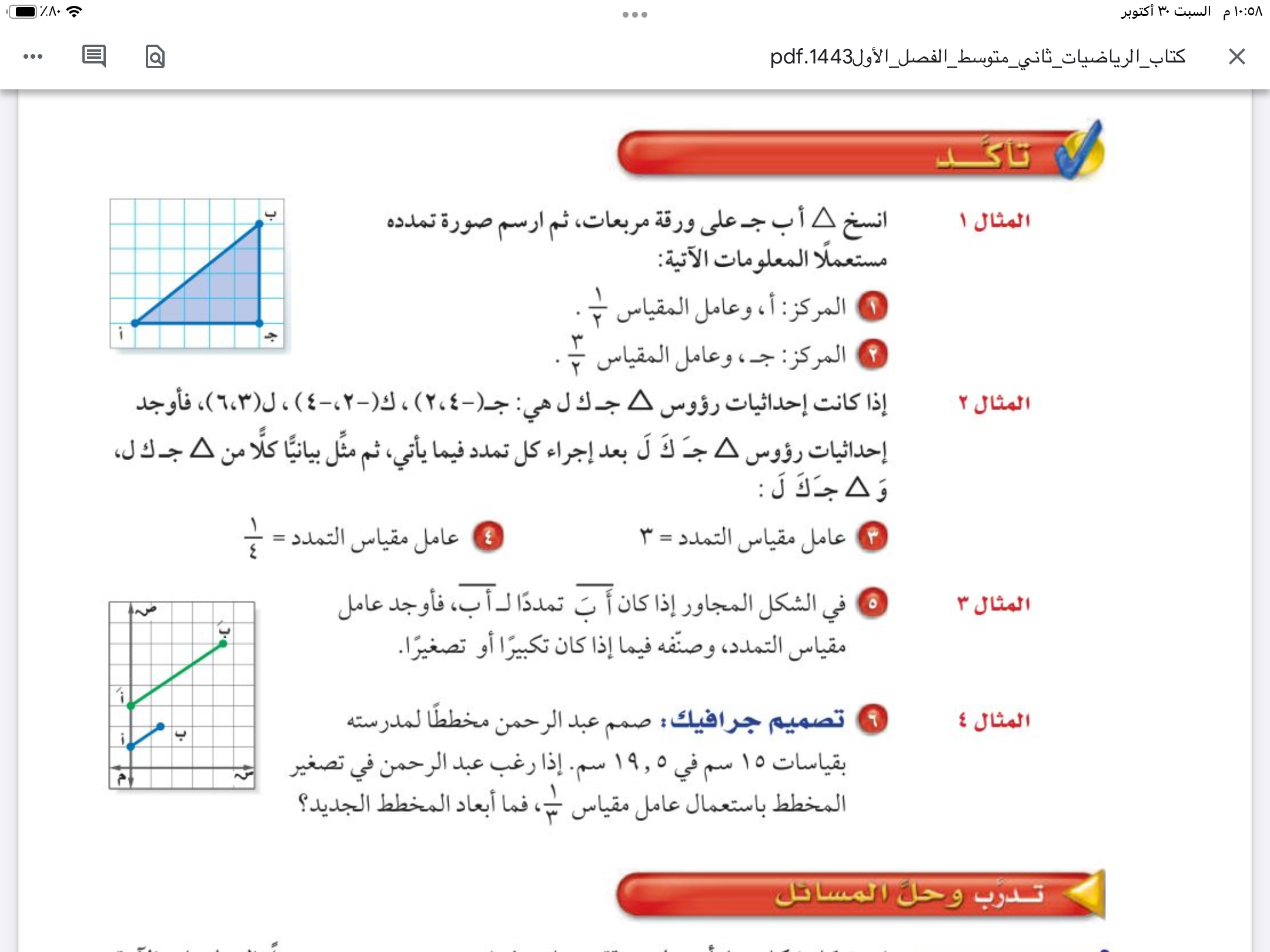 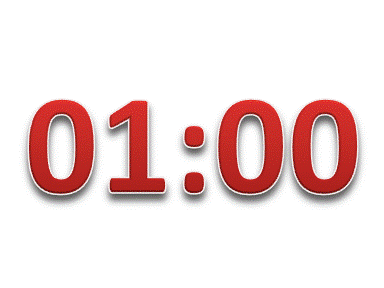 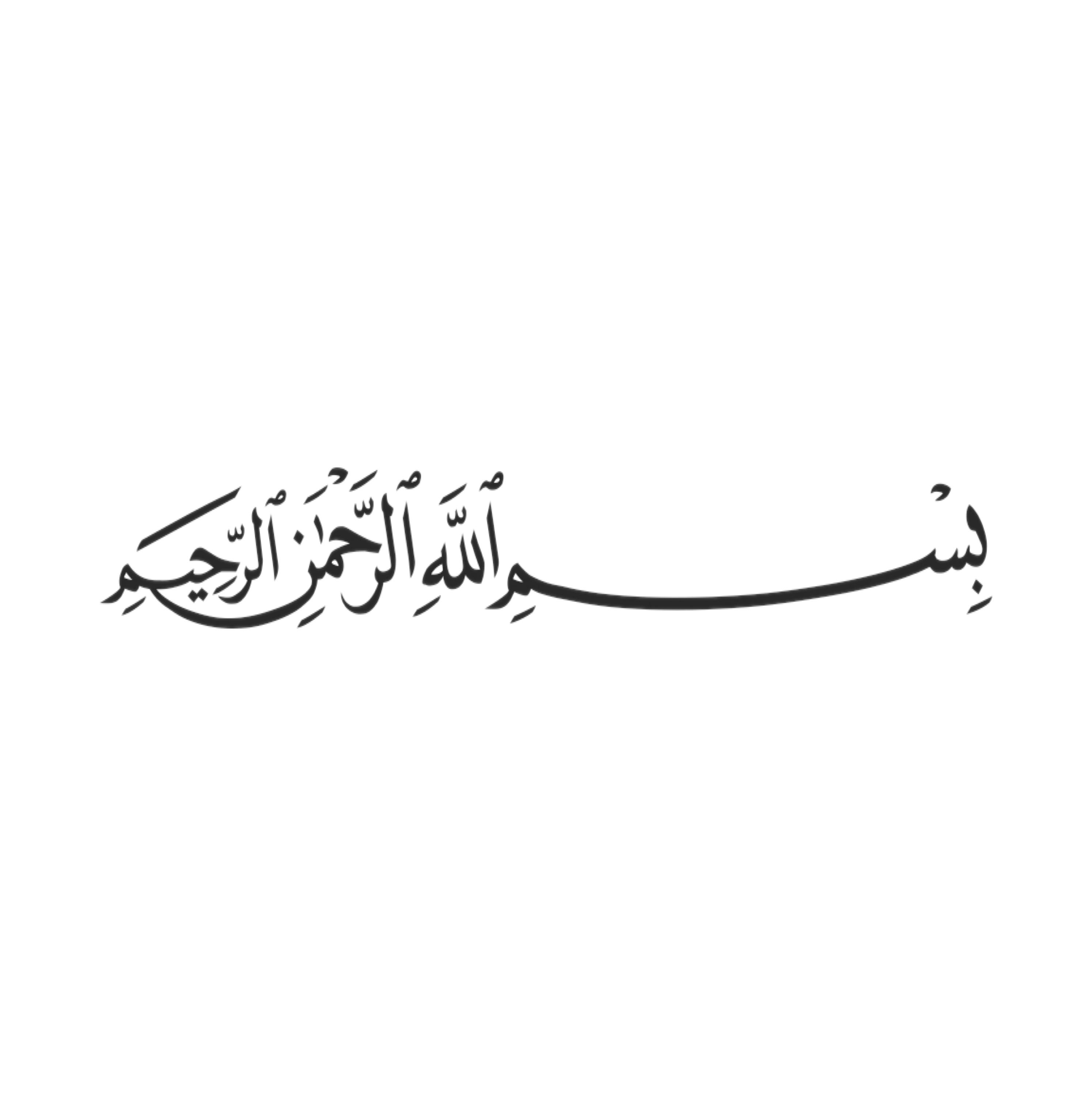 التركيز
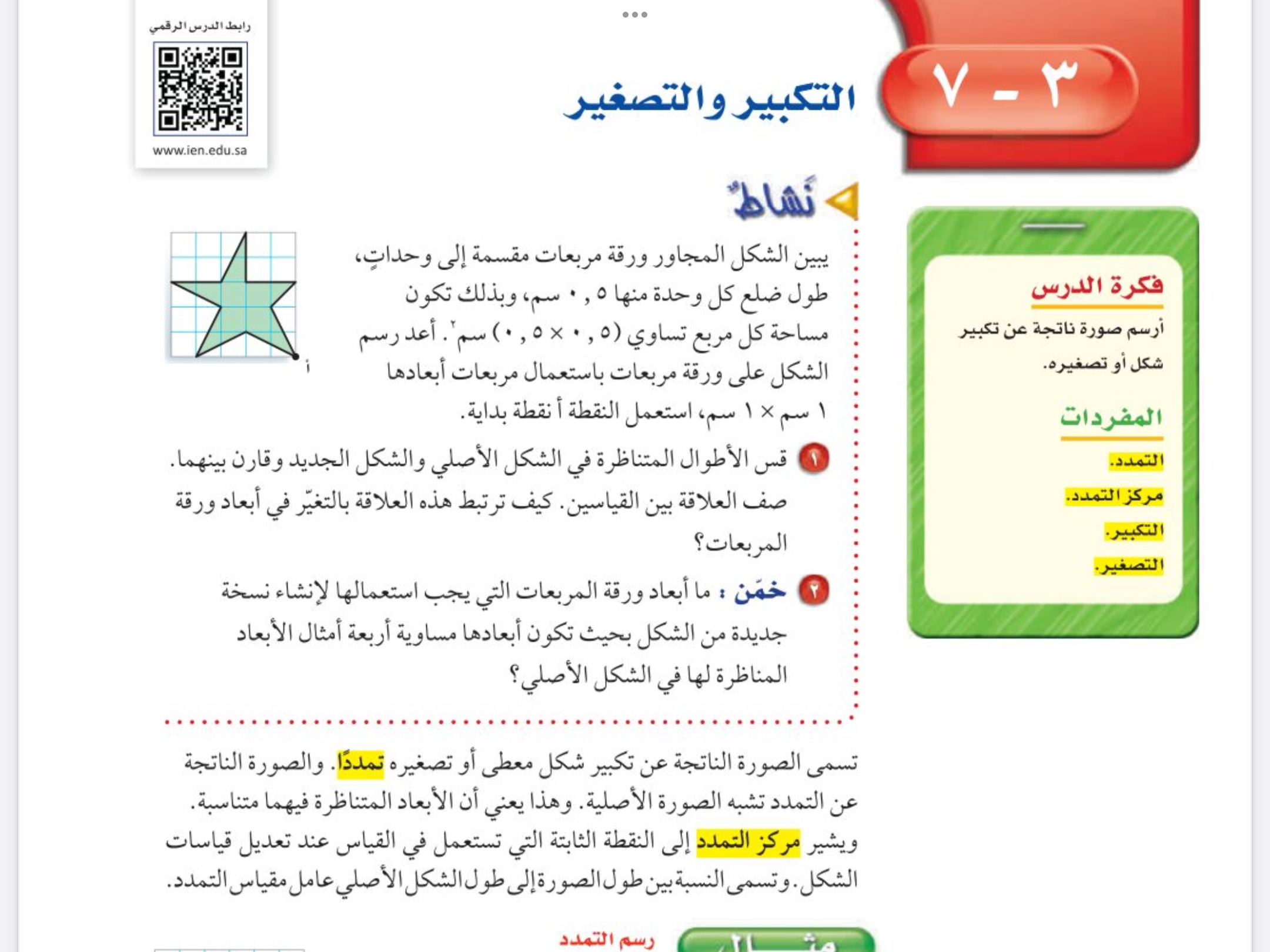 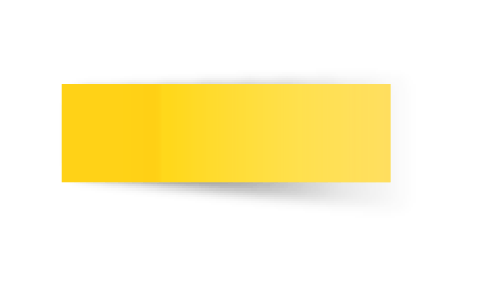 التاريخ
الفصل الثالث
التناسب والتشابه
صفحة
١٣٥
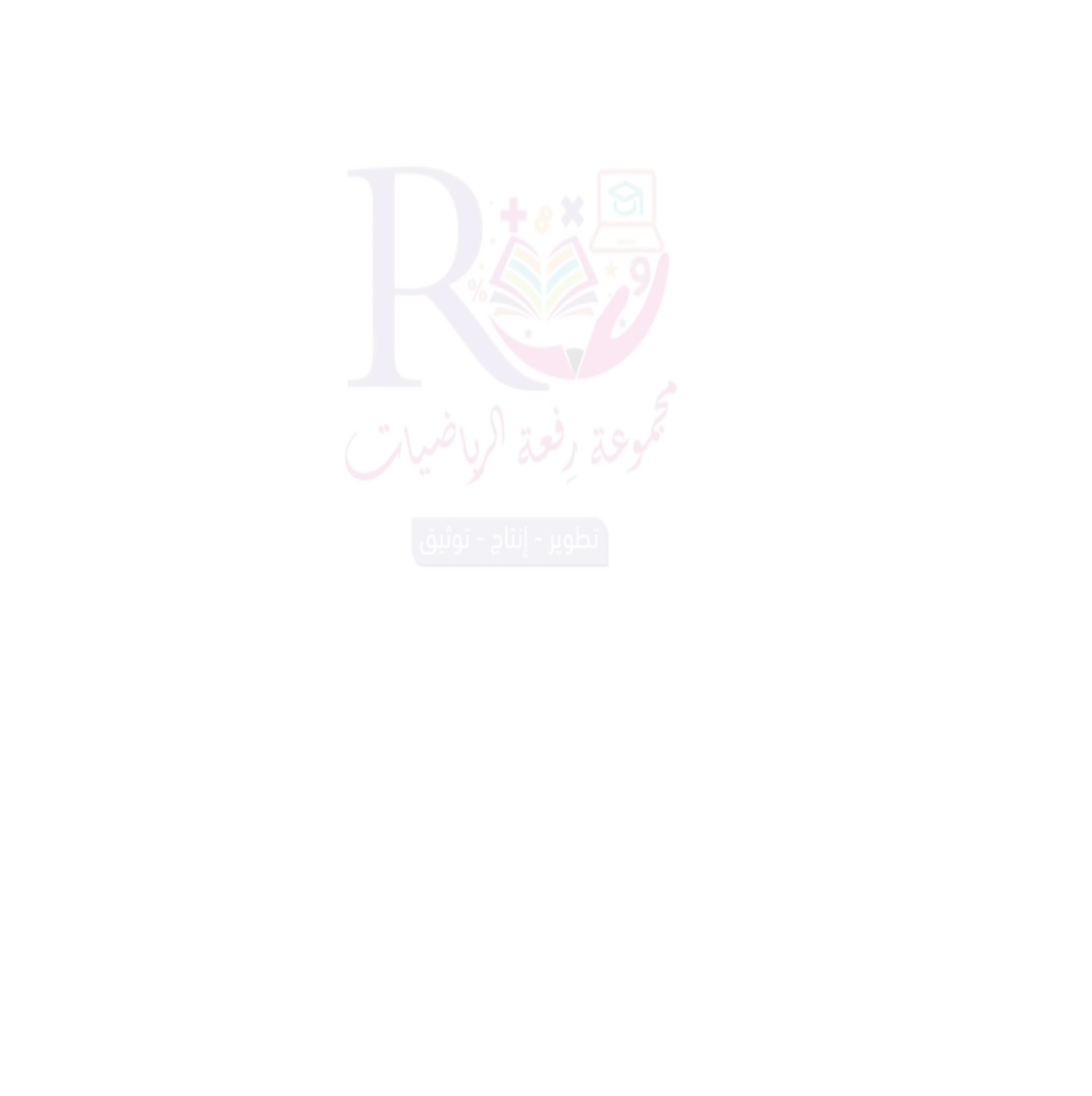 التدريس
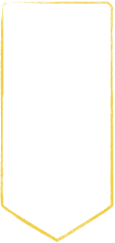 موضوع الدرس
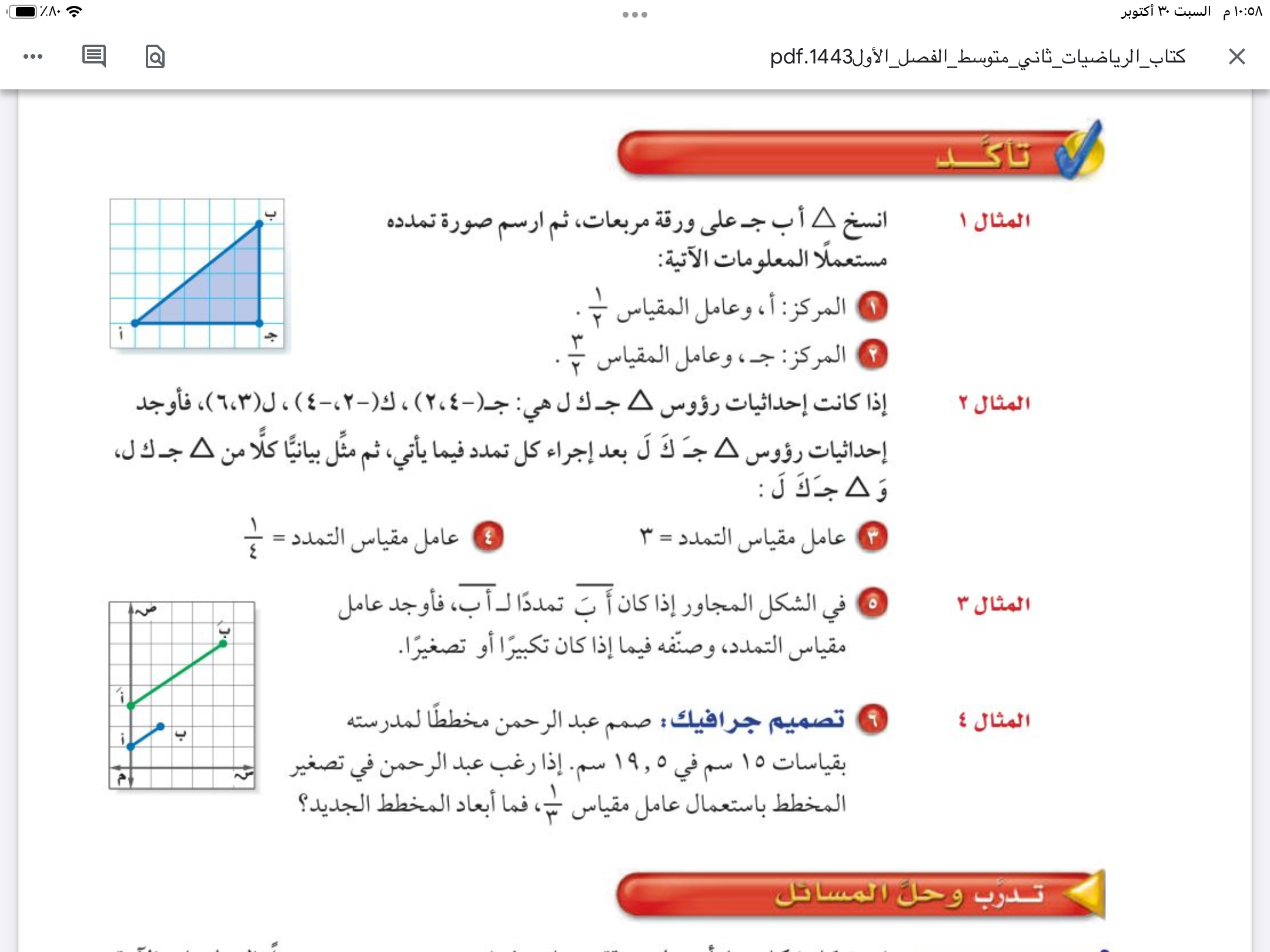 الحل
التدريب
التكبير والتصغير
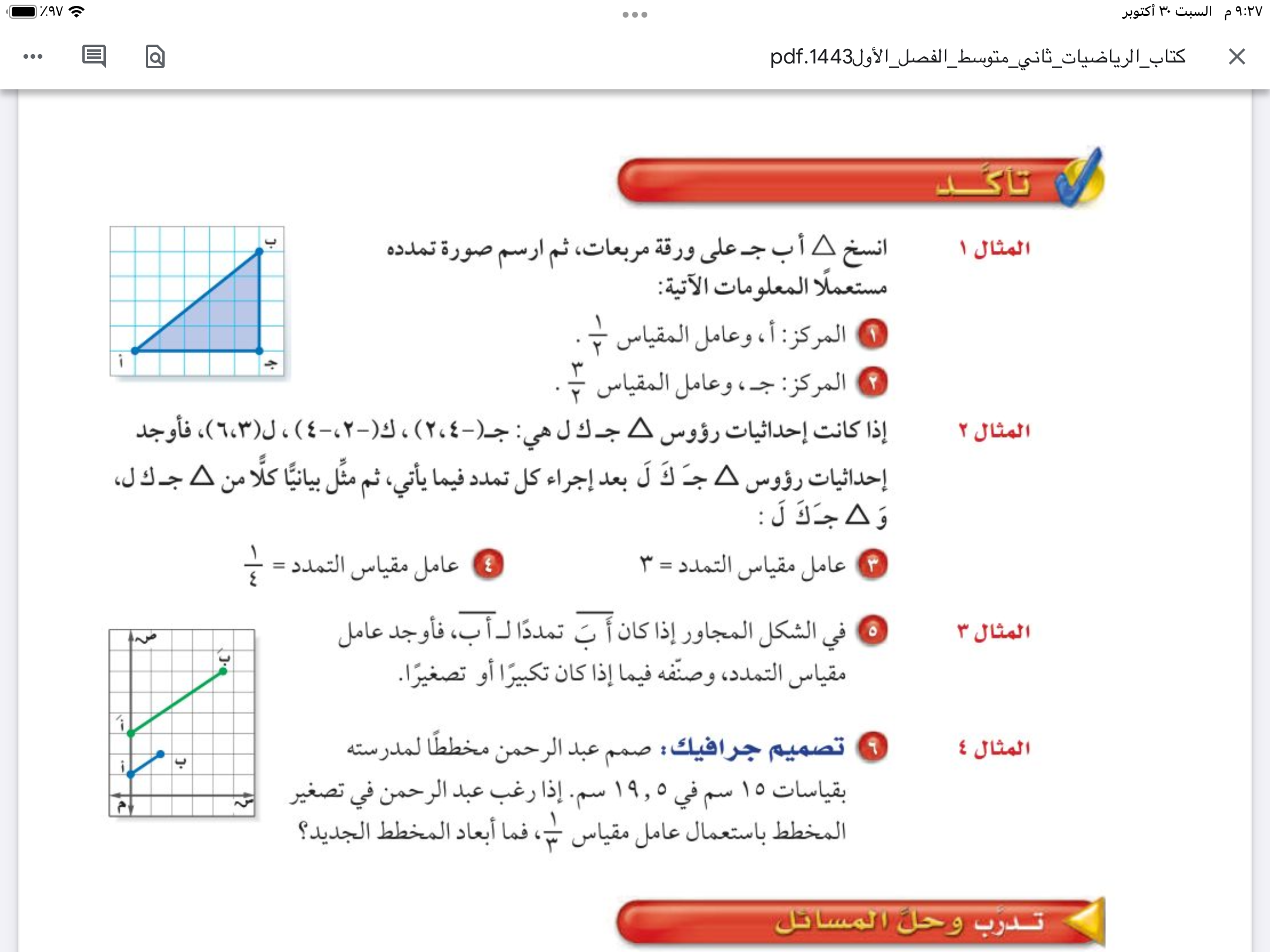 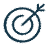 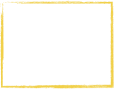 التقويم
الأهداف
🔹رسم صورة ناتجة عن
 التكبير أو التصغير
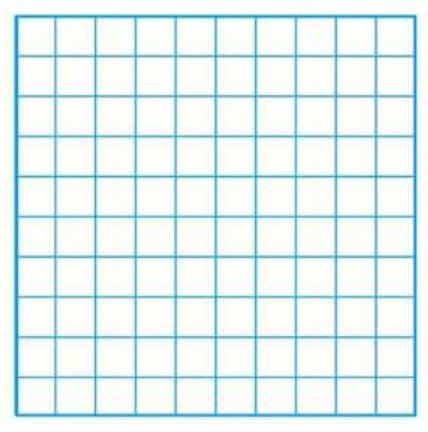 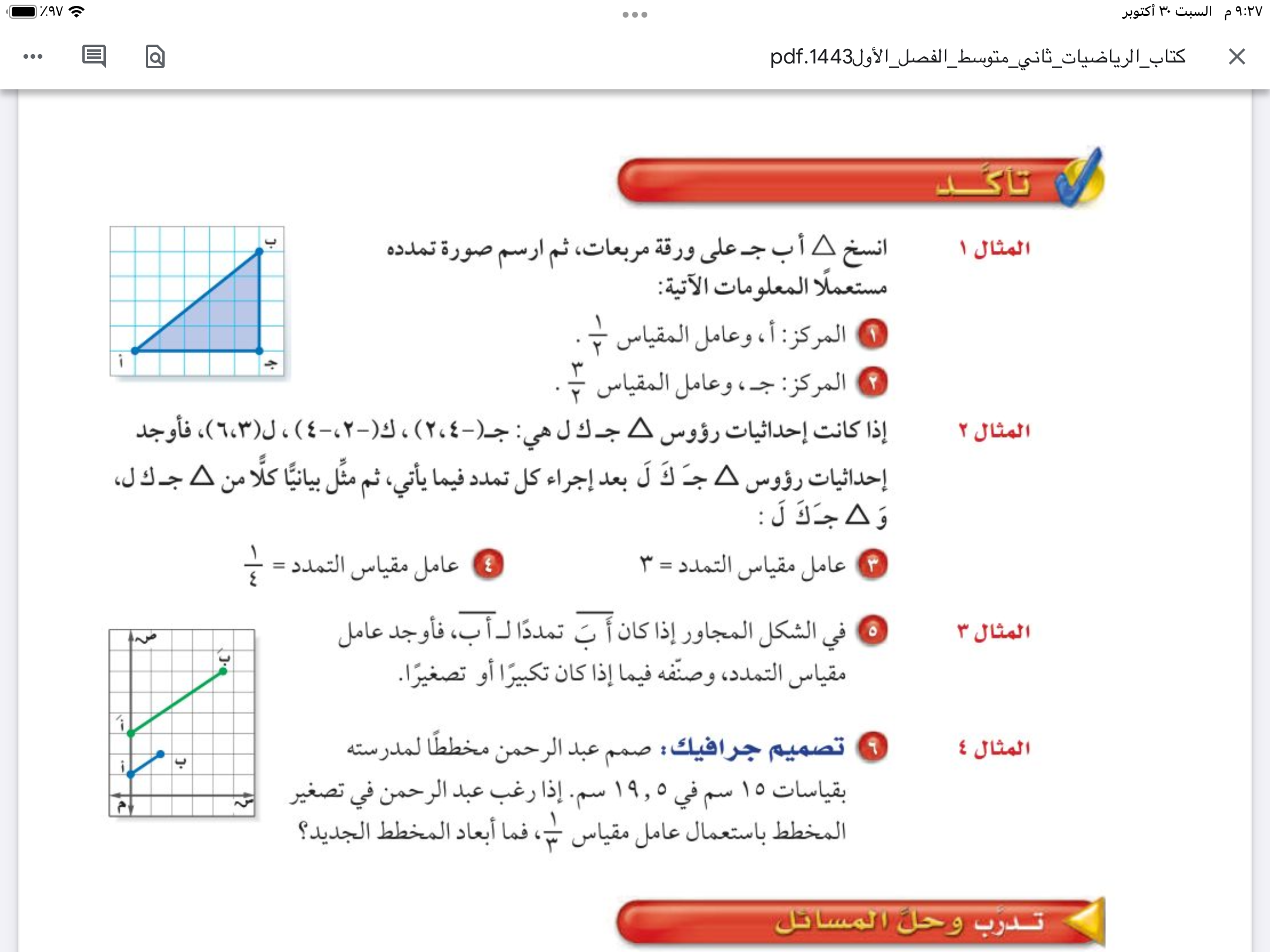 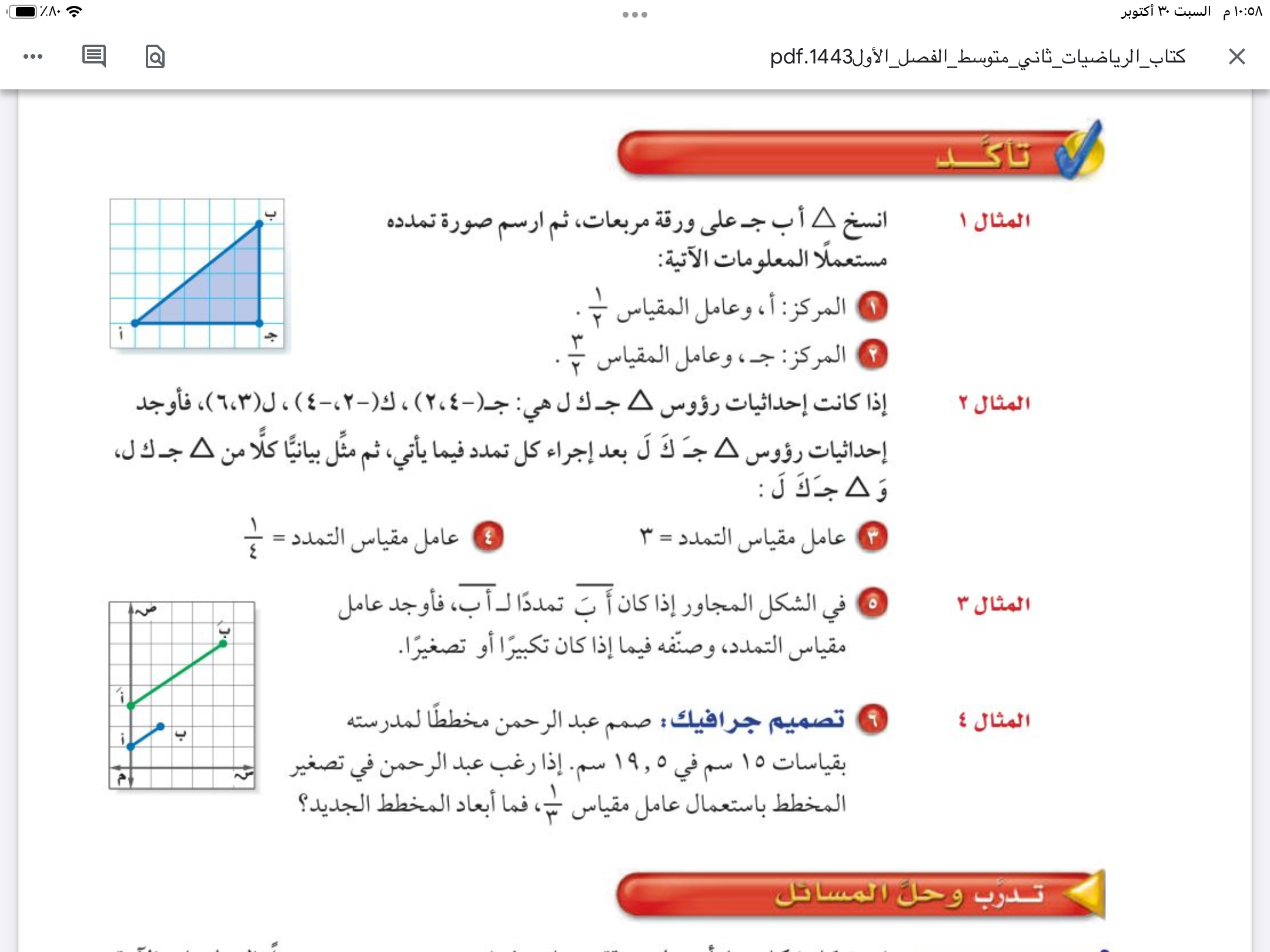 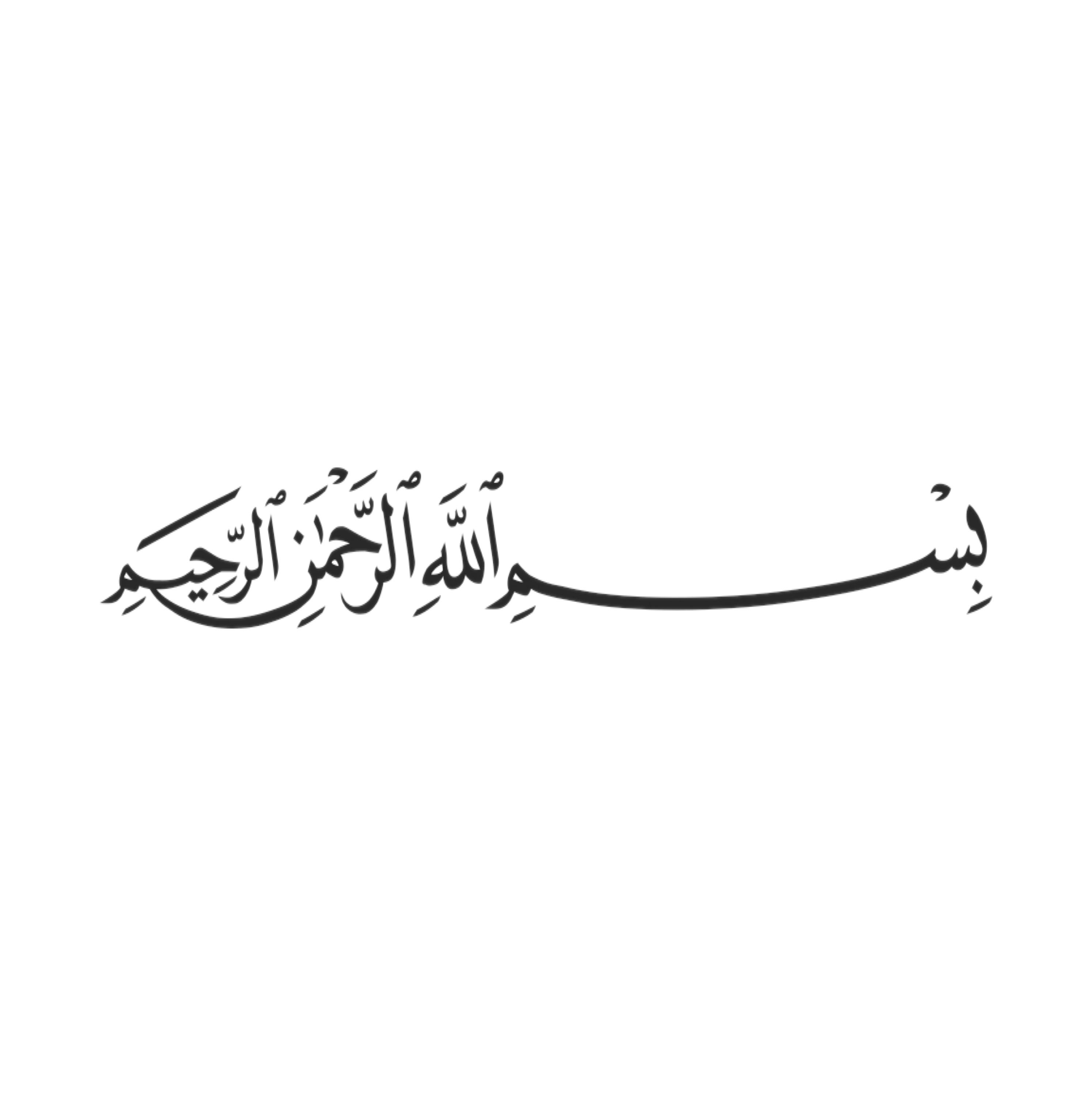 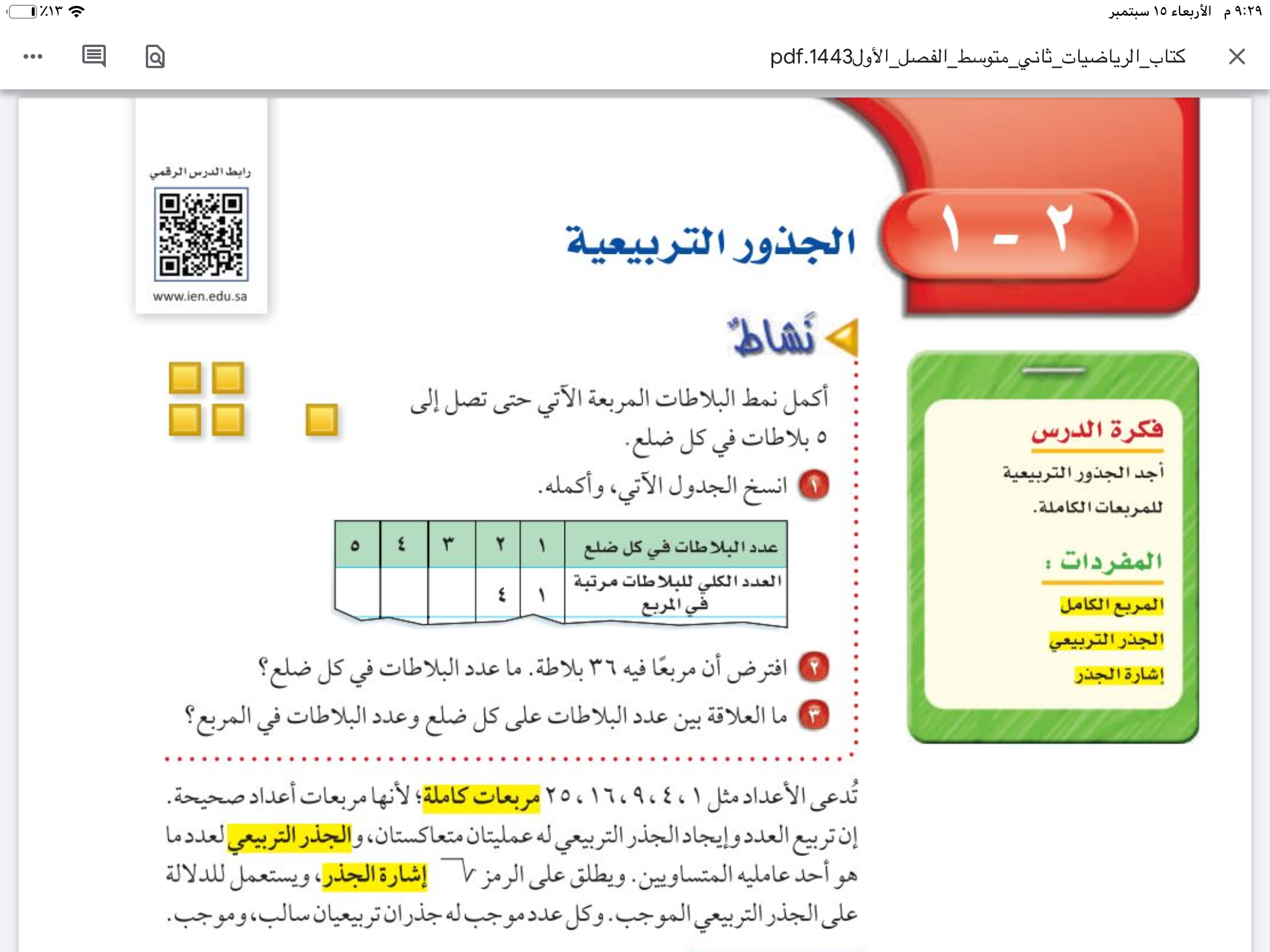 التركيز
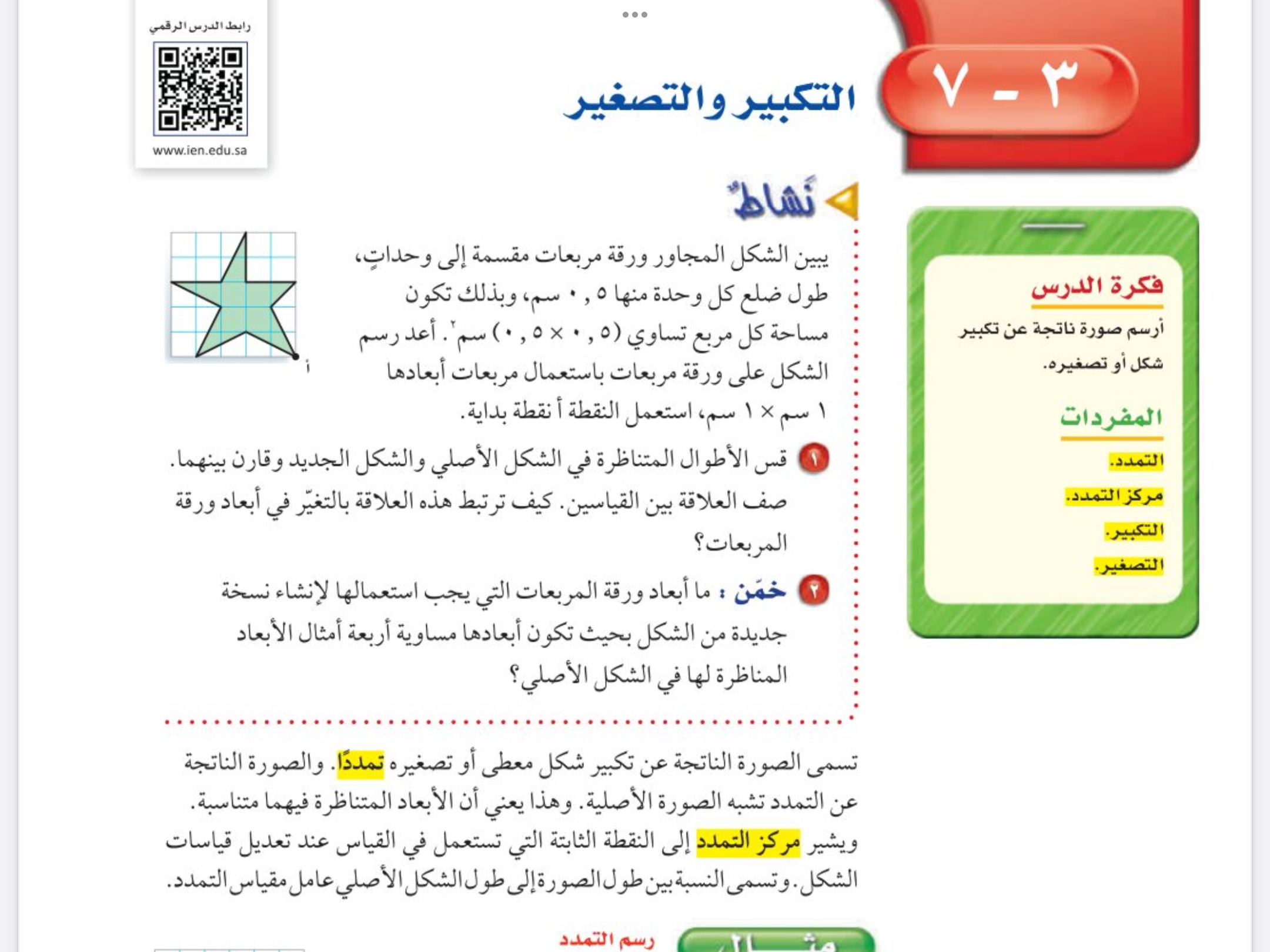 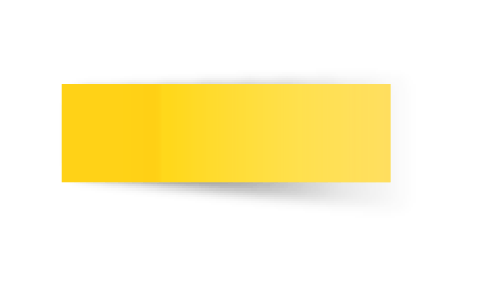 مهارة تفكير عليا
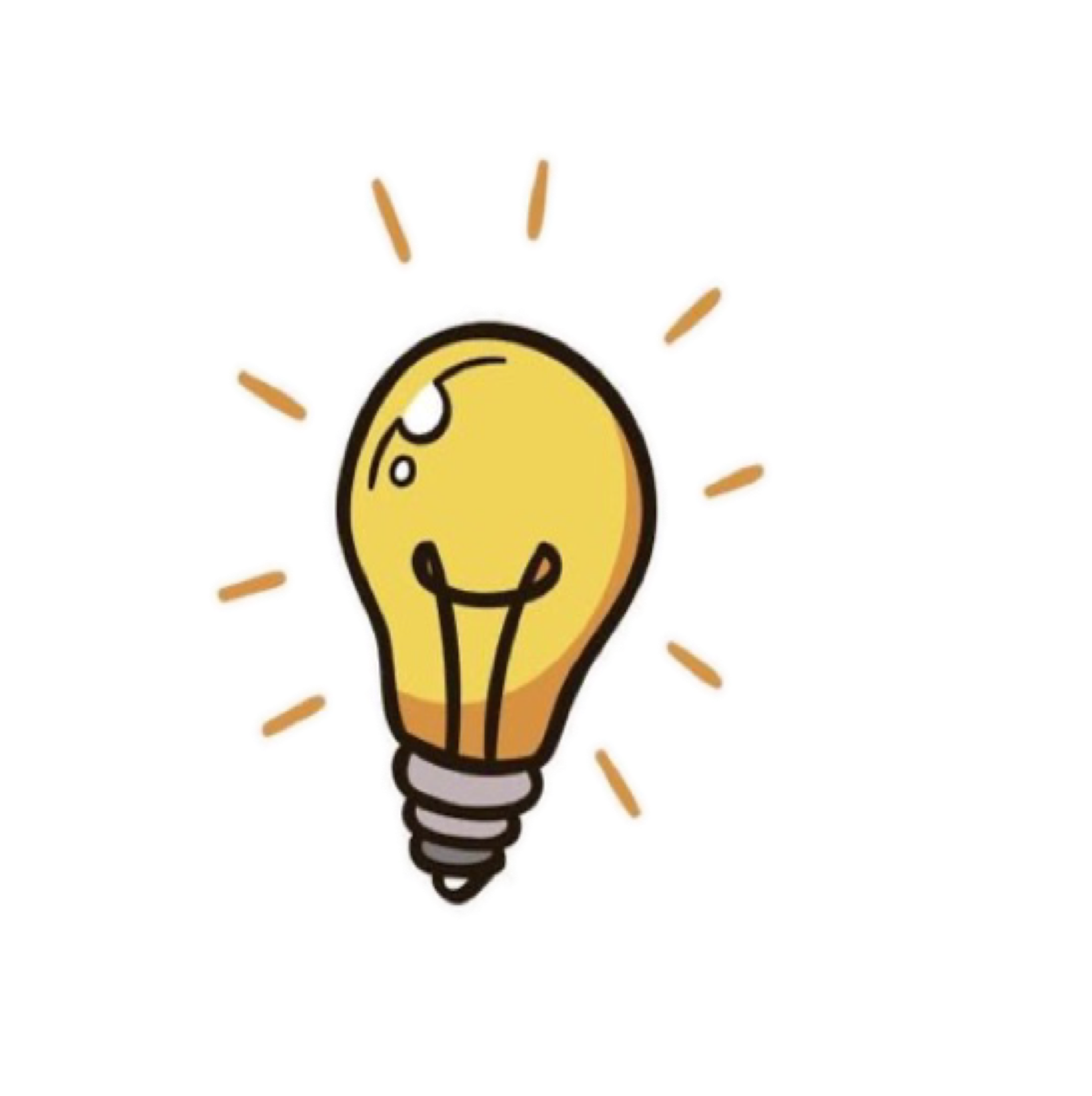 التاريخ
الفصل الثالث
التناسب والتشابه
صفحة
١٣٦
التدريس
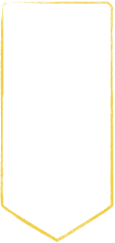 موضوع الدرس
التدريب
التكبير والتصغير
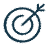 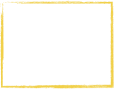 التقويم
الأهداف
🔹رسم صورة ناتجة عن
 التكبير أو التصغير
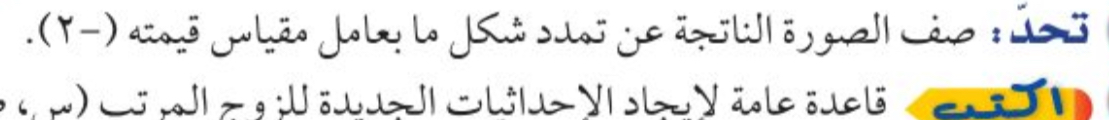 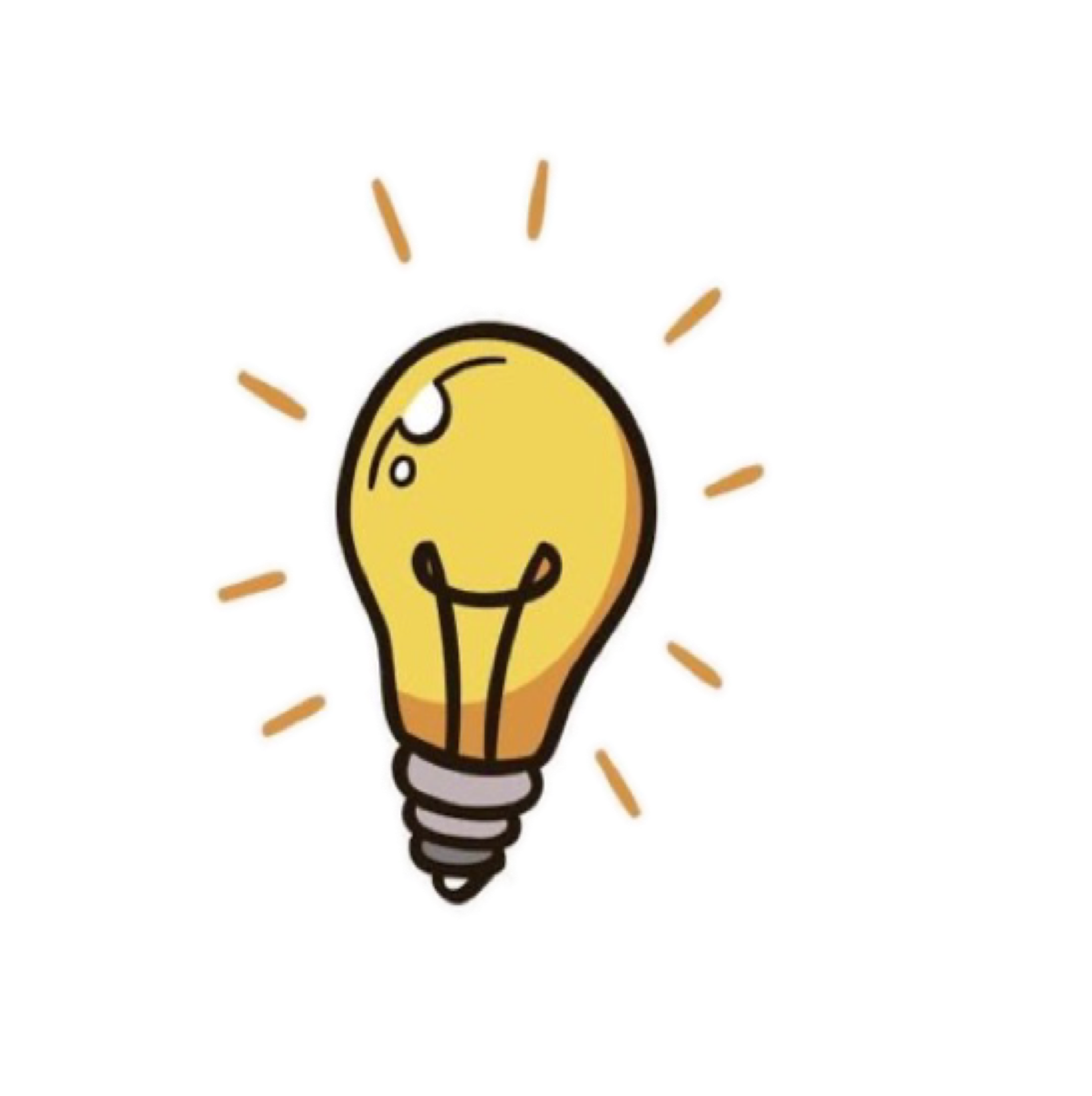 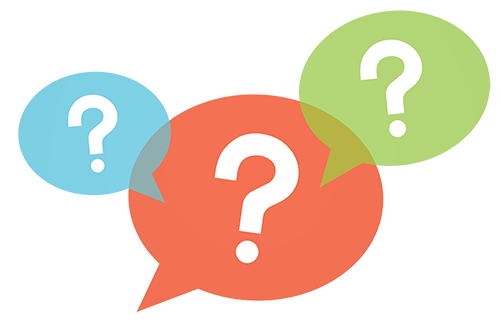 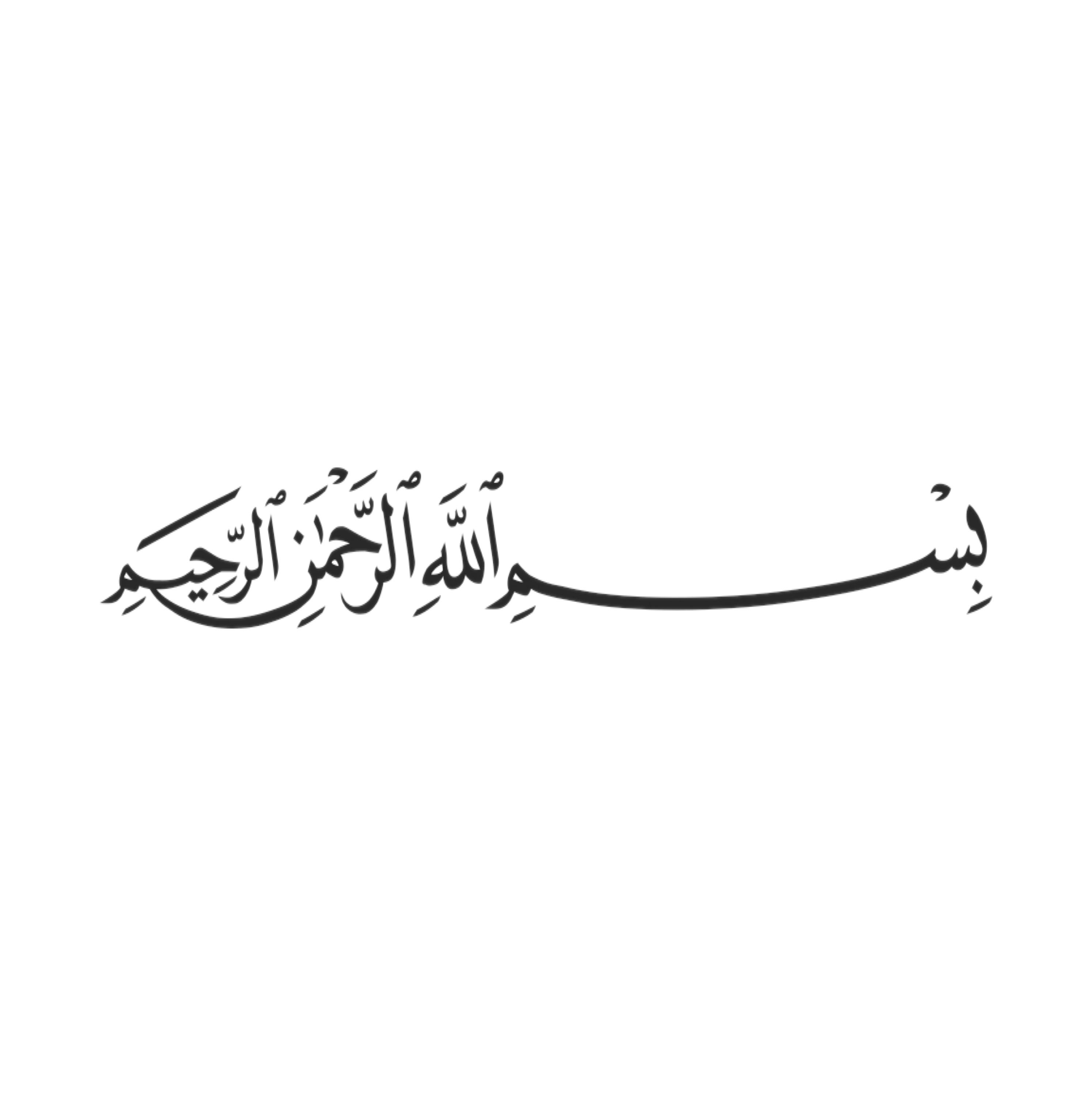 التركيز
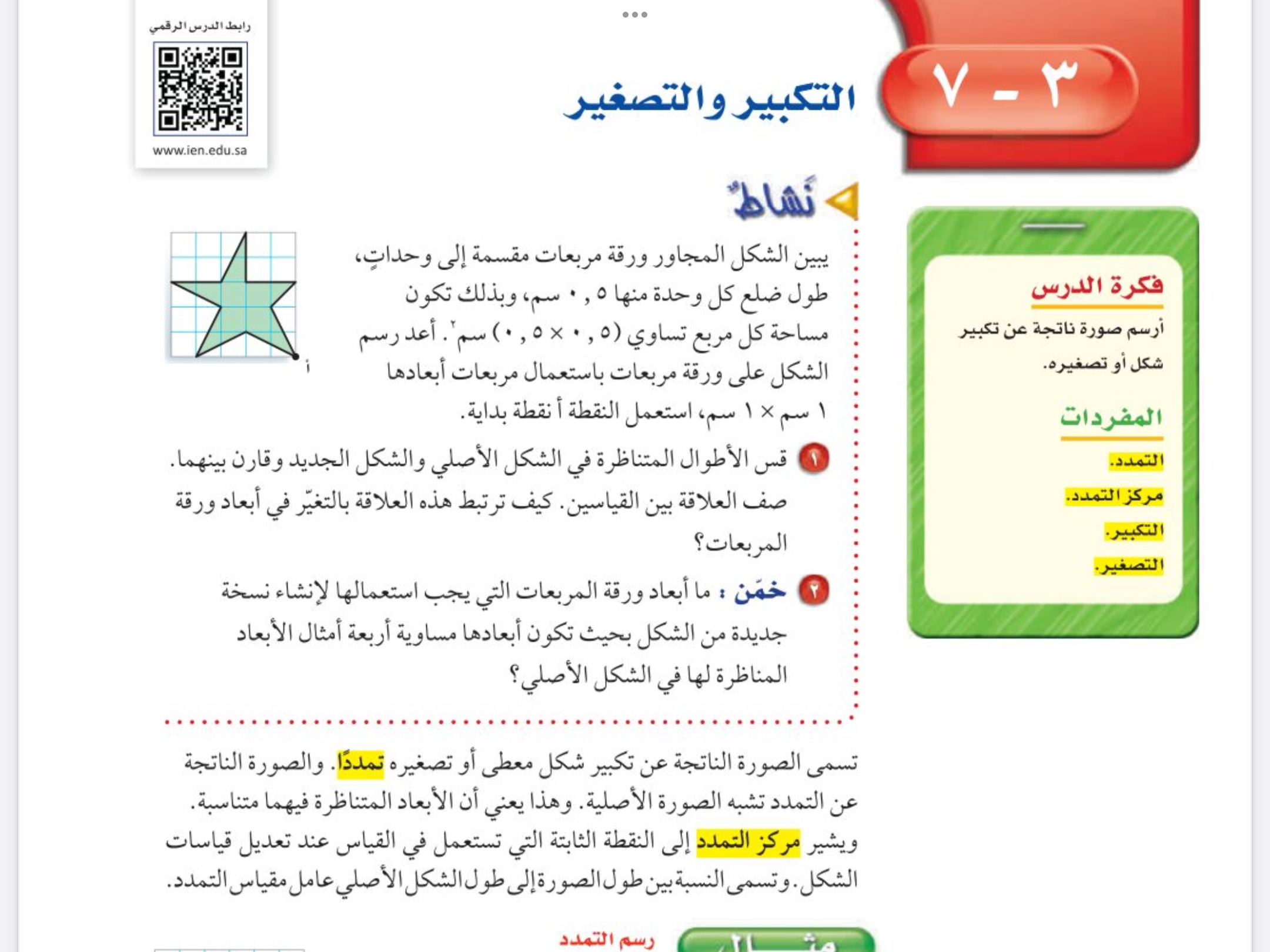 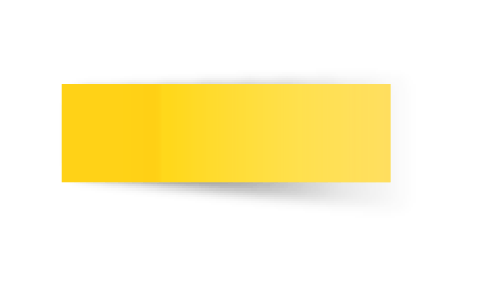 التاريخ
الفصل الثالث
التناسب والتشابه
صفحة
١٣٧
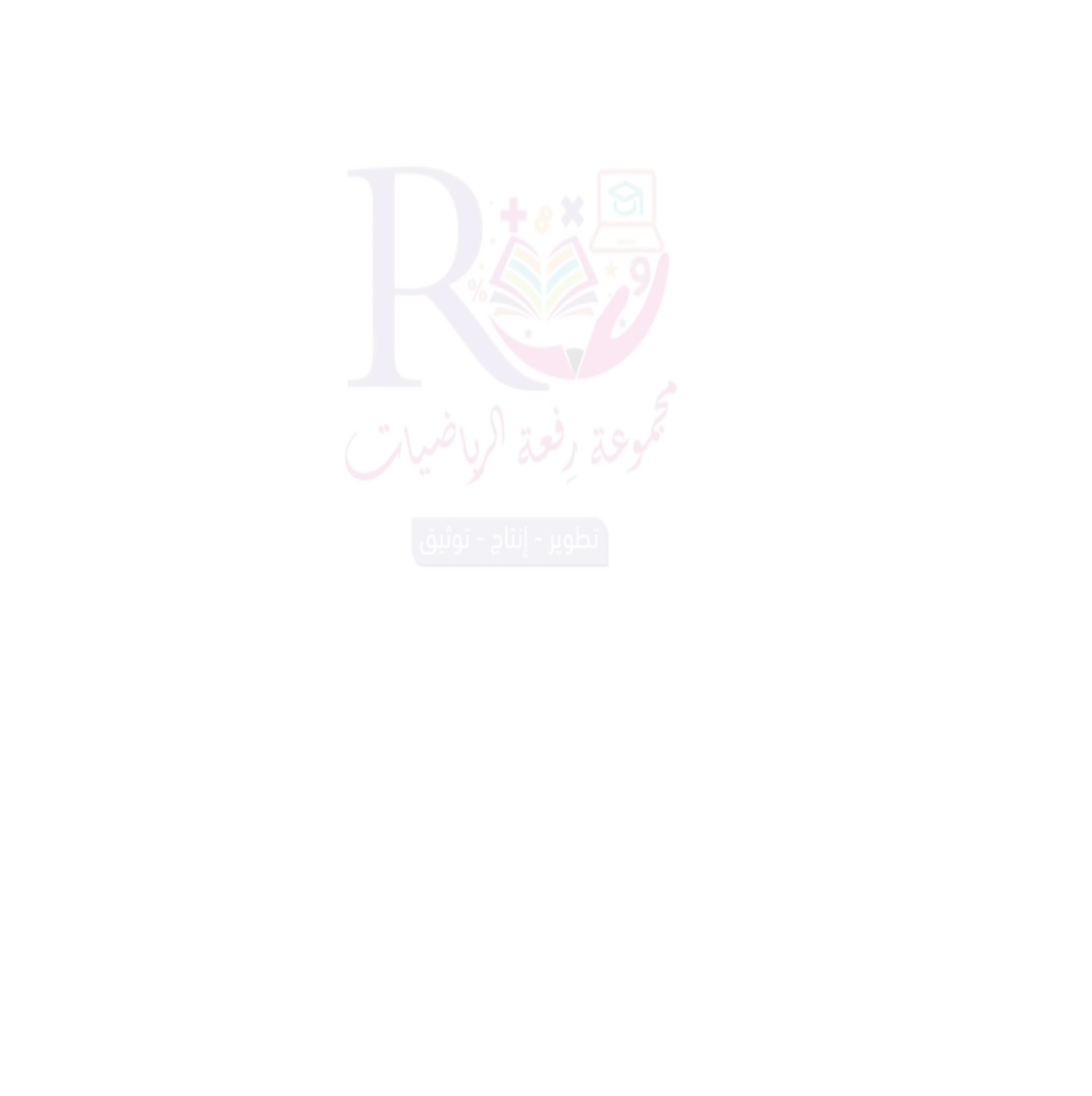 التدريس
موضوع الدرس
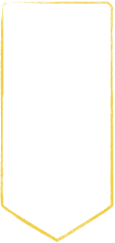 التدريب
التكبير والتصغير
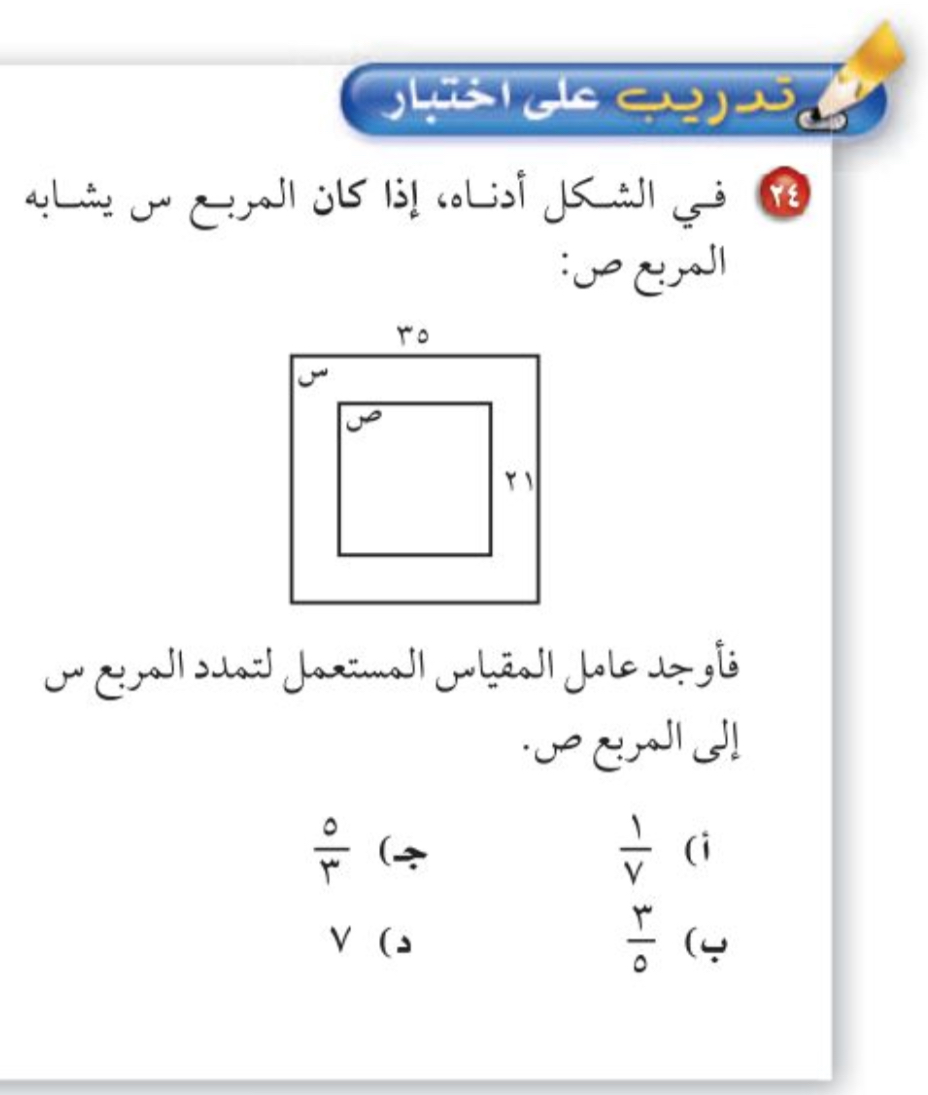 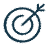 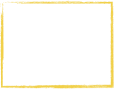 التقويم
الأهداف
🔹رسم صورة ناتجة عن
 التكبير أو التصغير
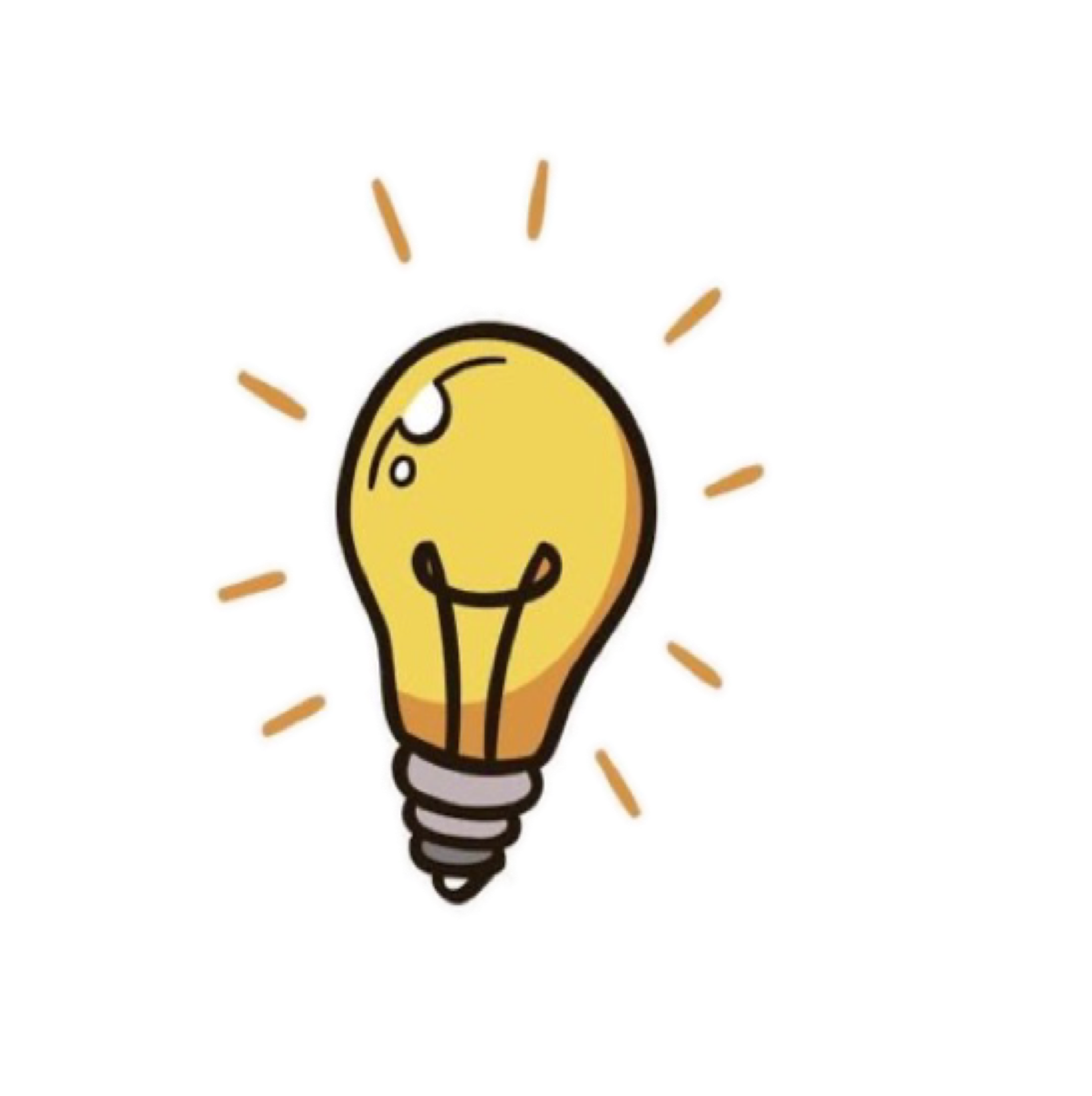 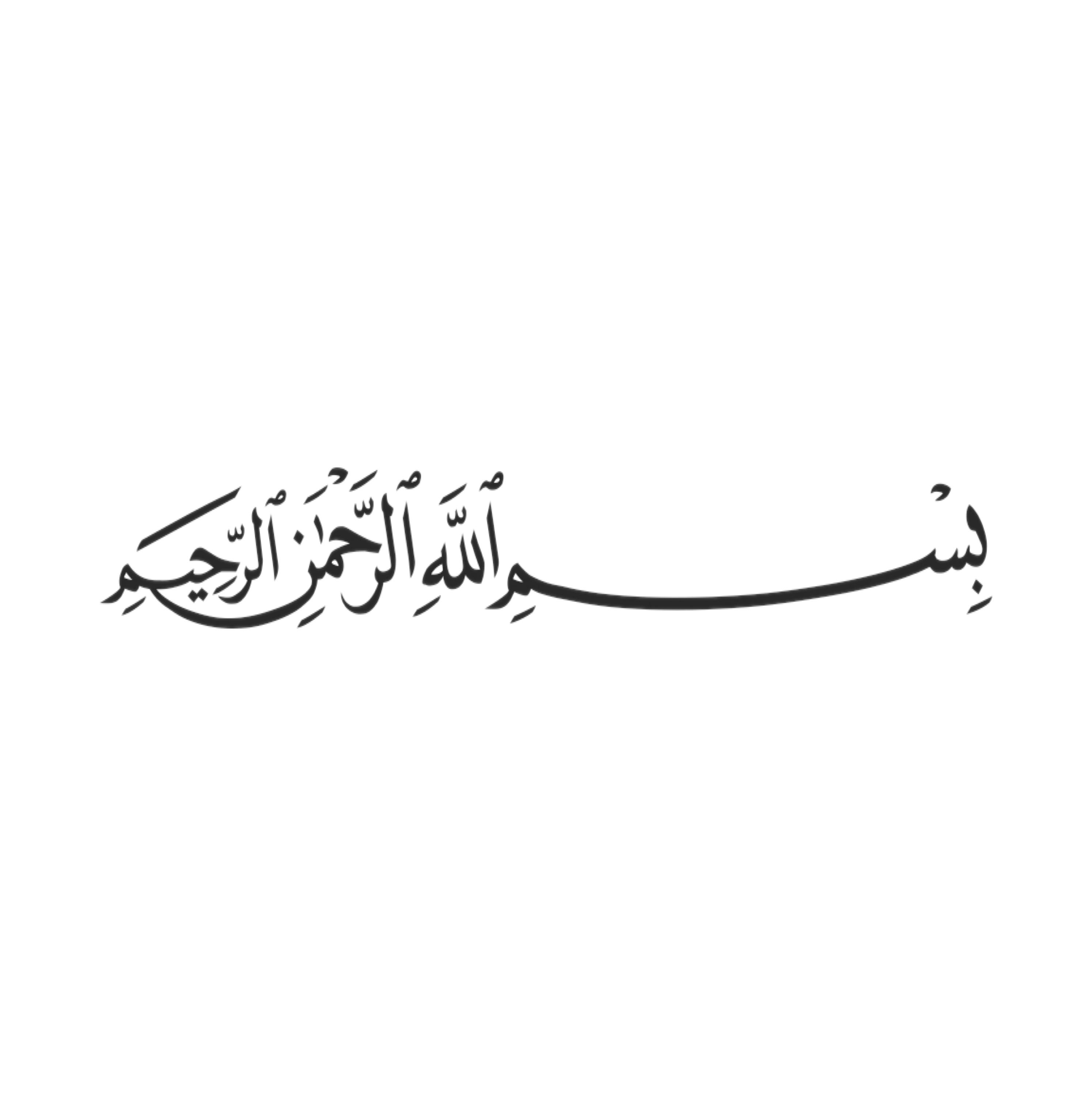 التركيز
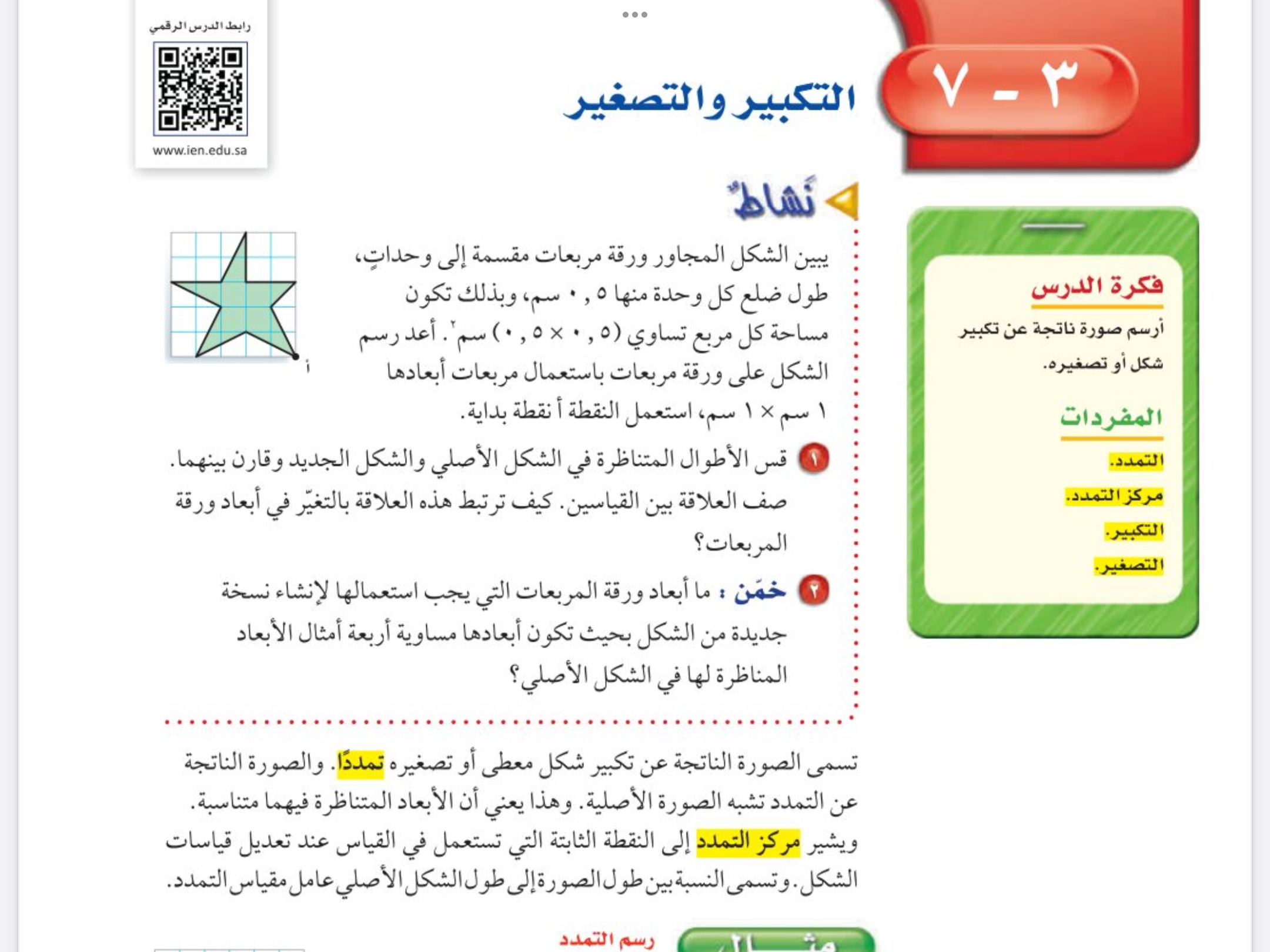 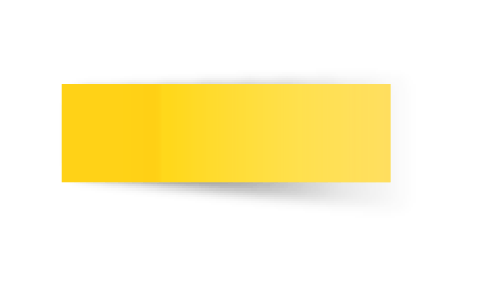 التاريخ
الفصل الثالث
التناسب والتشابه
صفحة
١٣٥
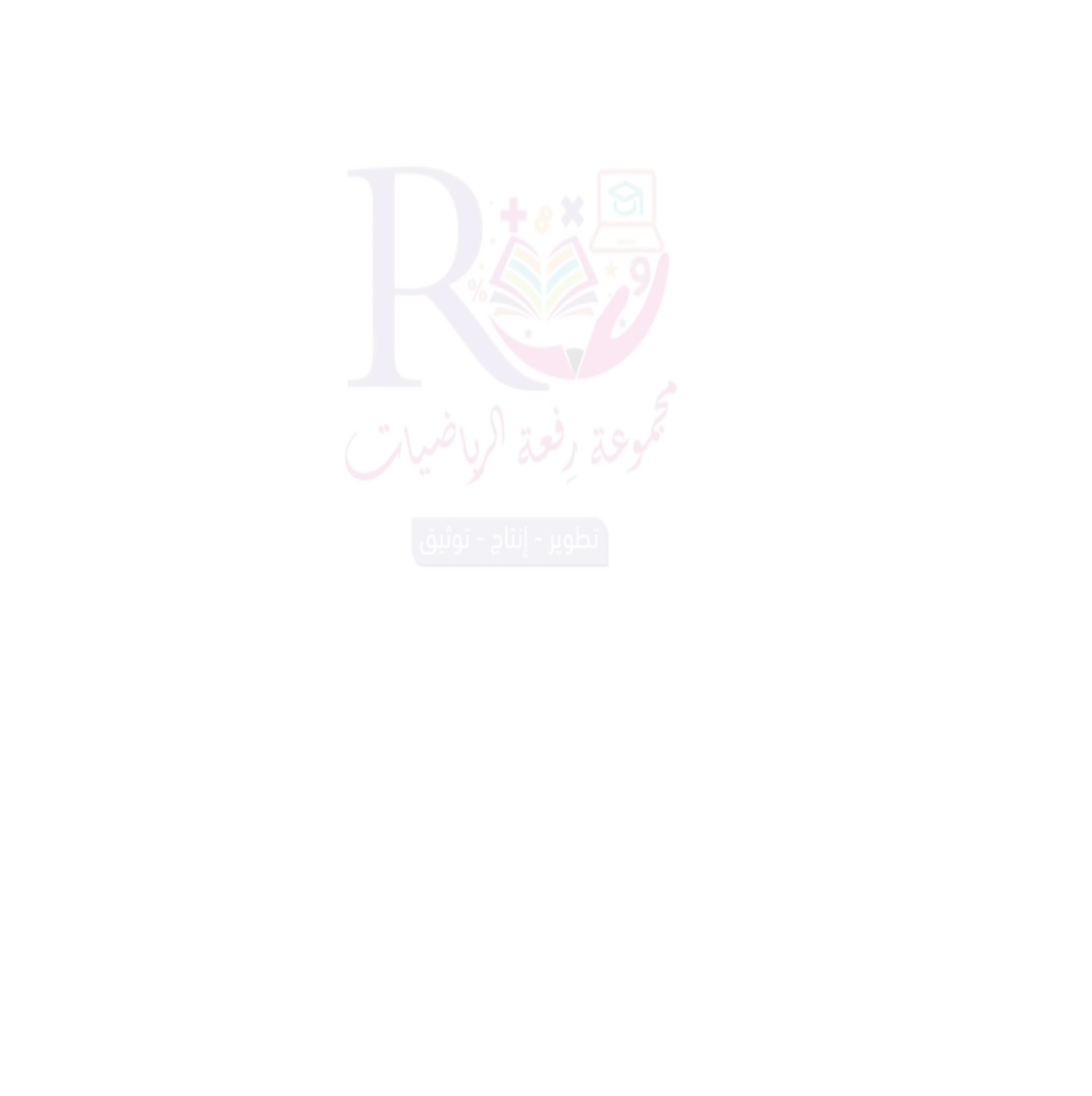 التدريس
موضوع الدرس
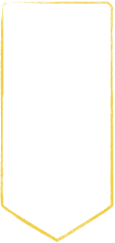 التدريب
التكبير والتصغير
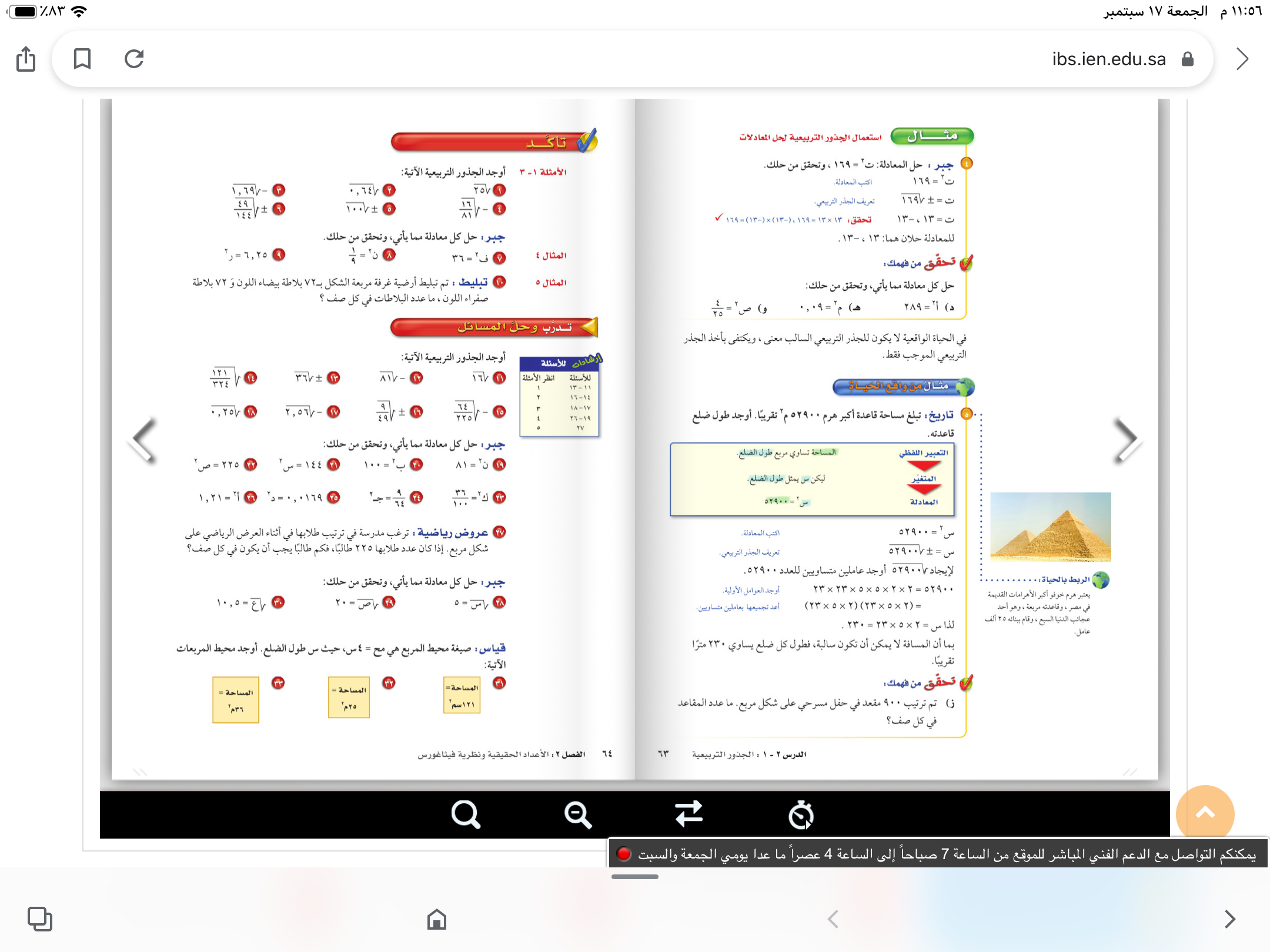 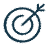 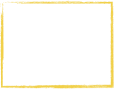 التقويم
الأهداف
🔹رسم صورة ناتجة عن
 التكبير أو التصغير
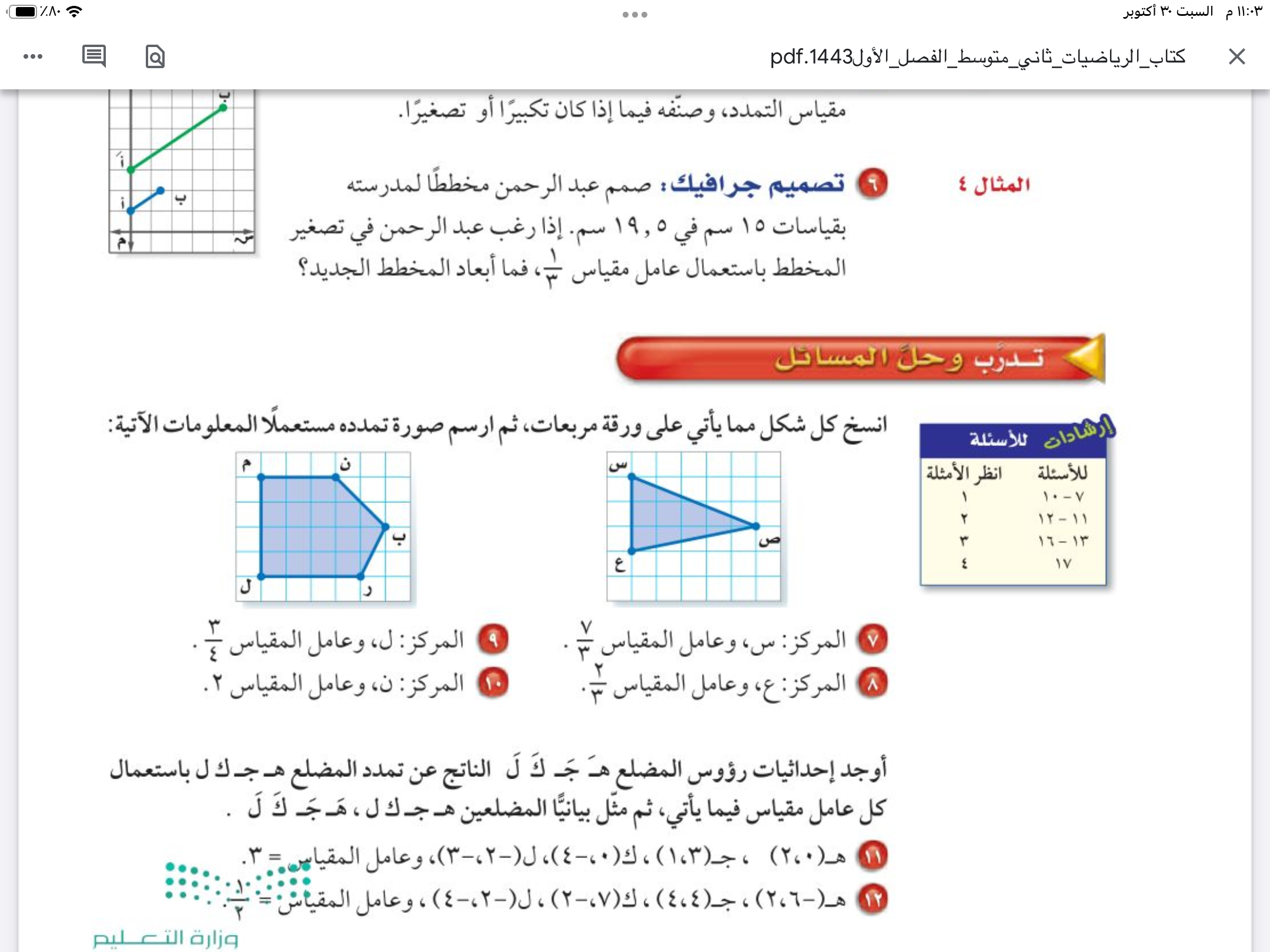 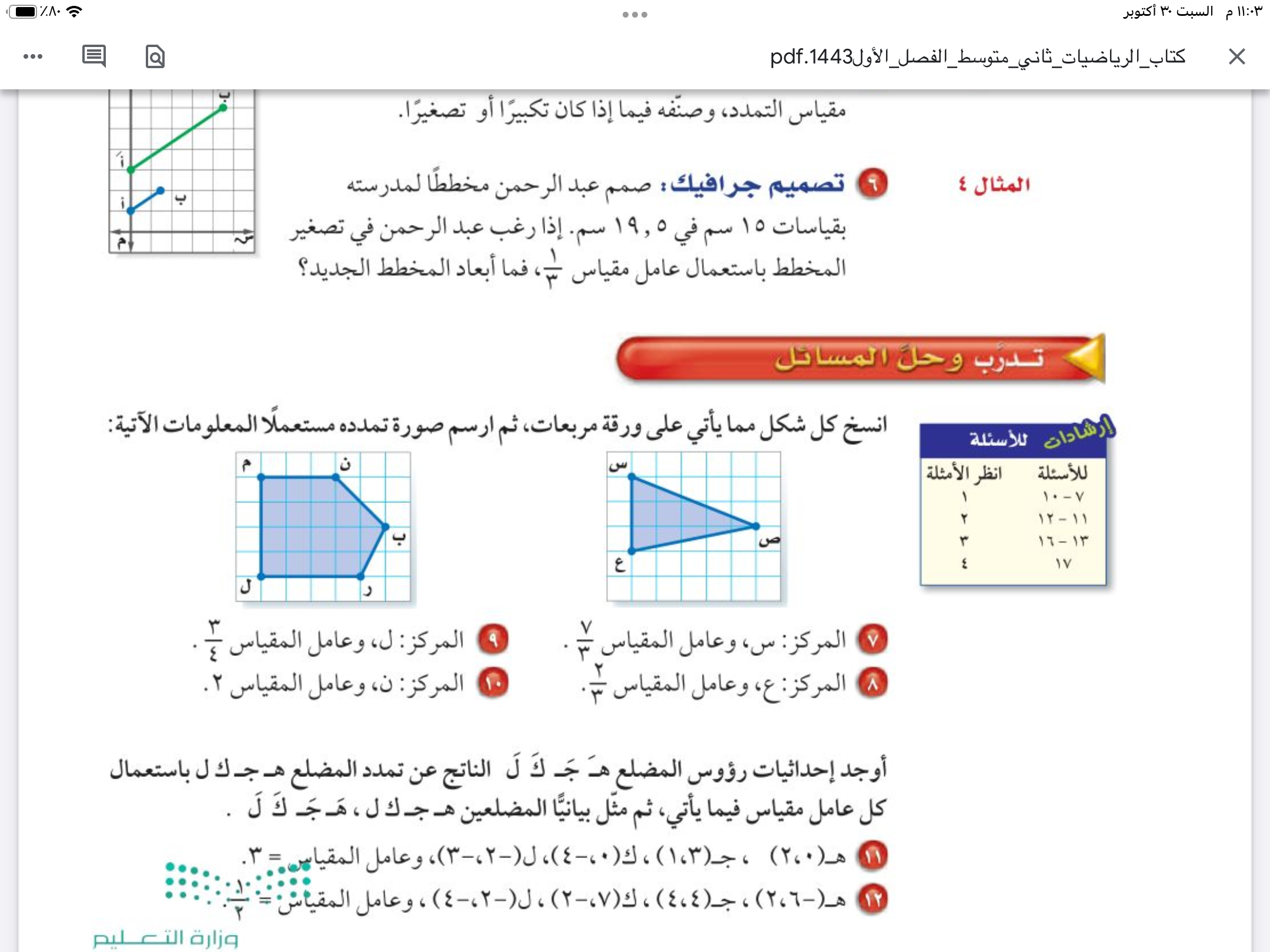 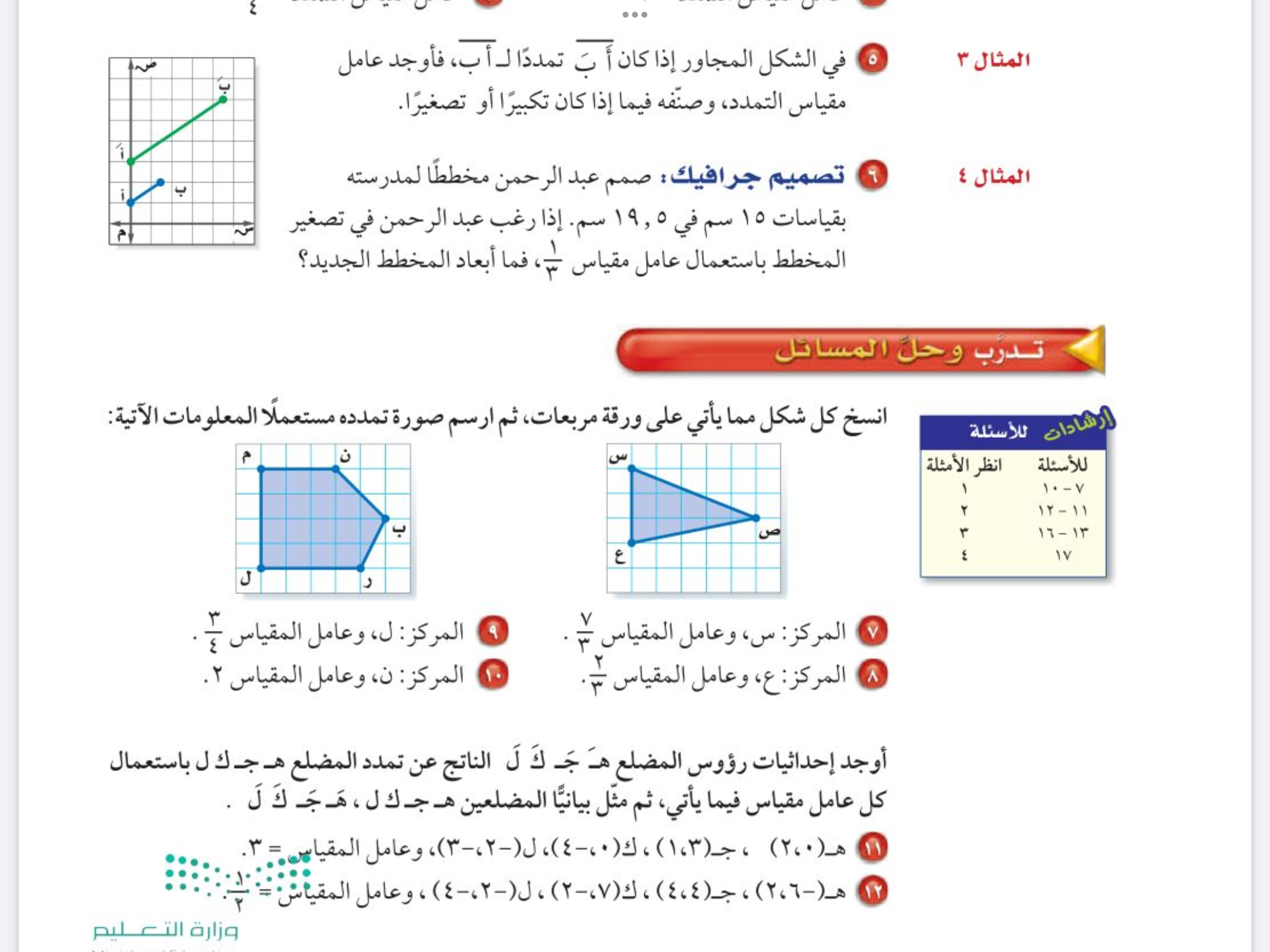 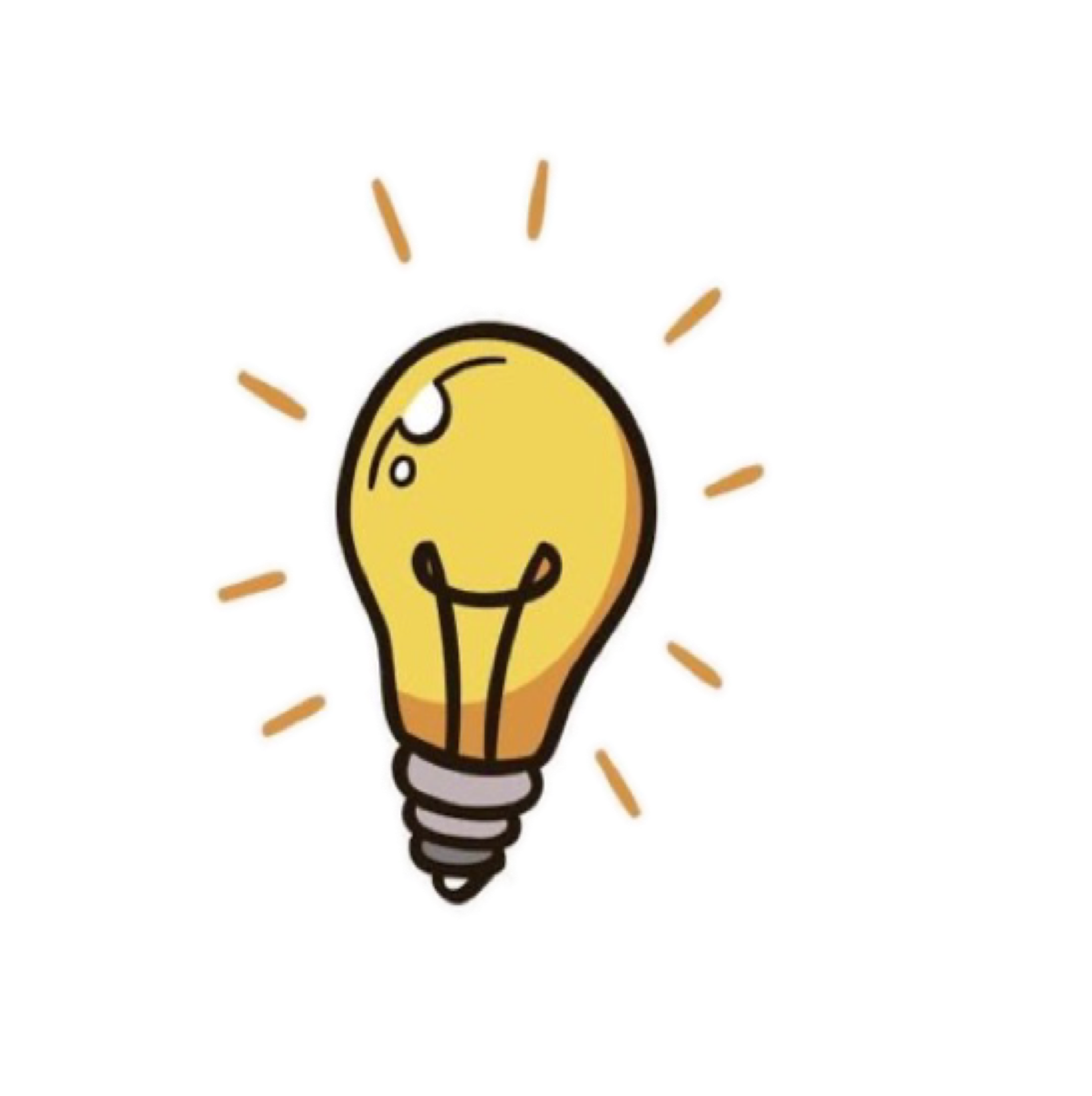 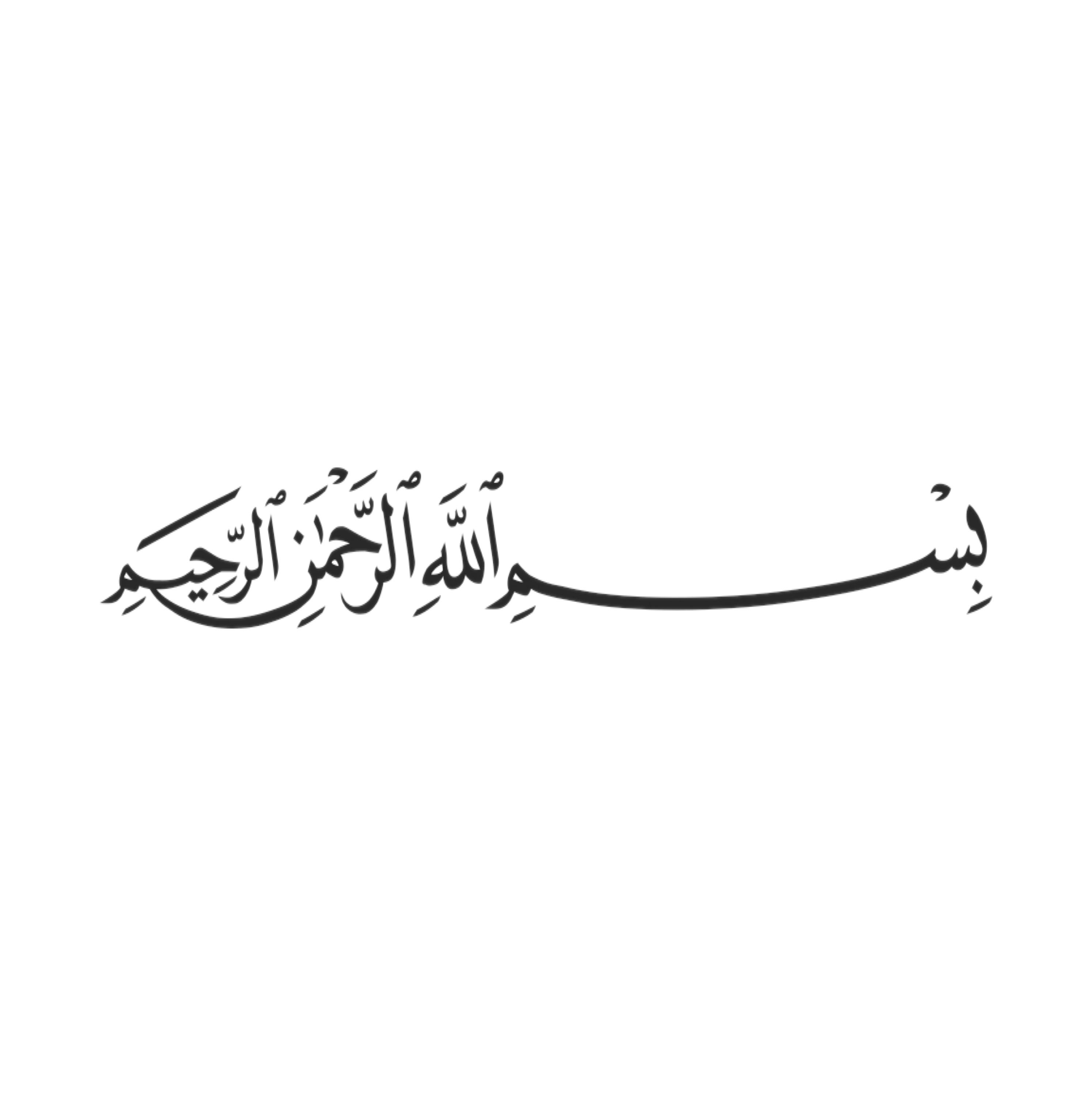 التركيز
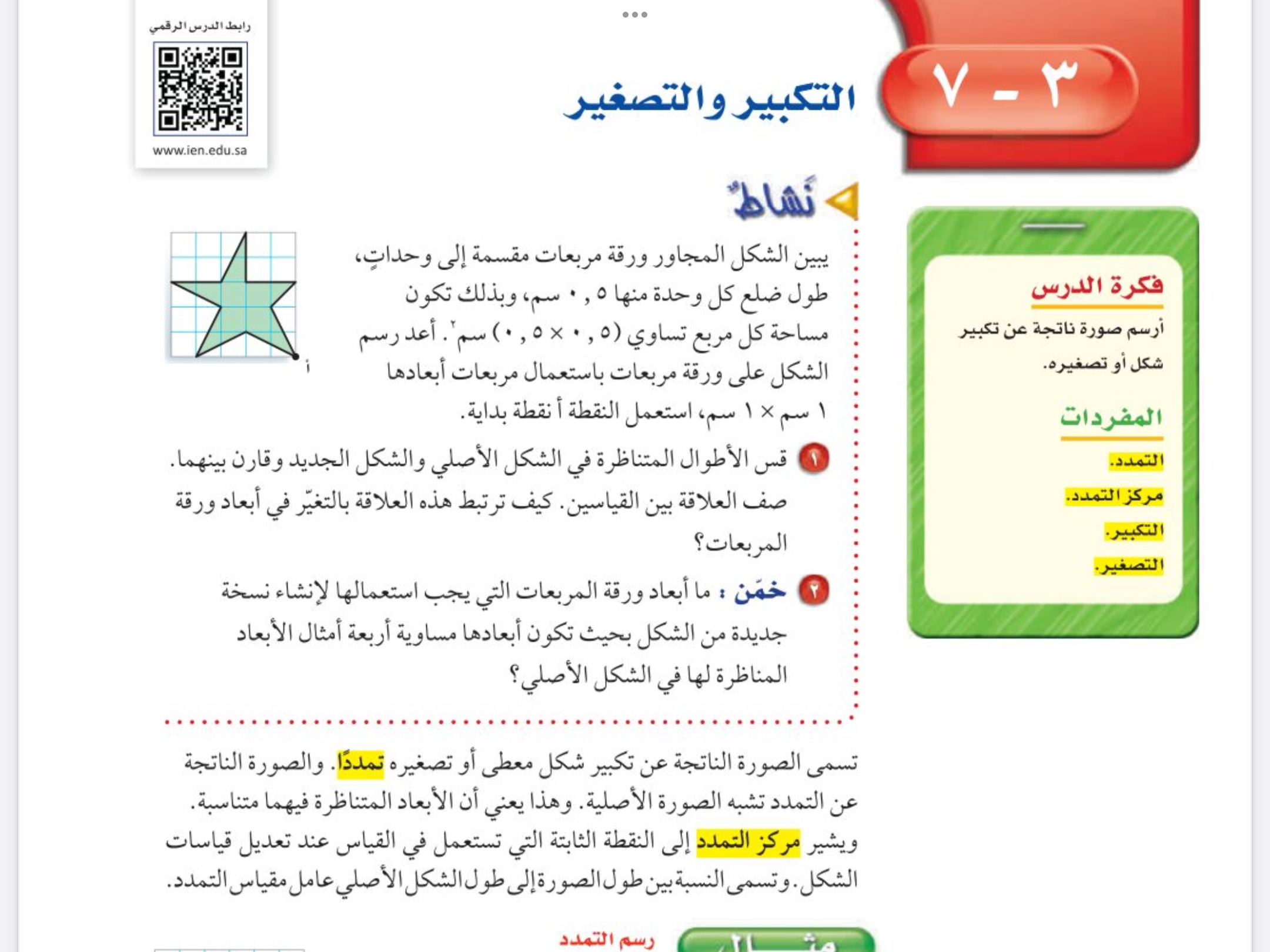 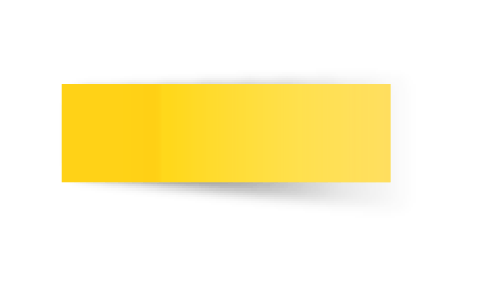 التاريخ
الفصل الثالث
التناسب والتشابه
صفحة
١٣٥
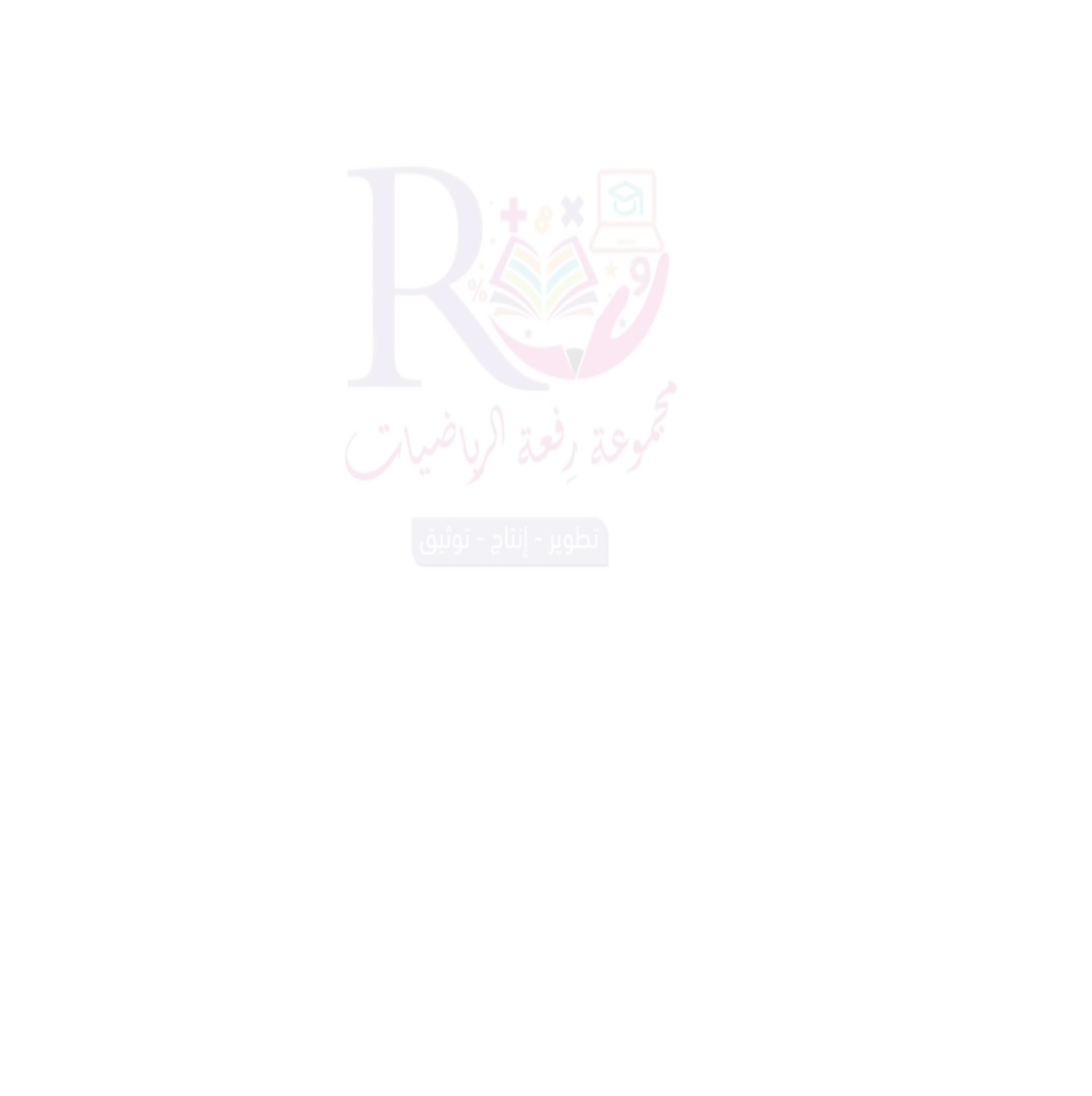 التدريس
موضوع الدرس
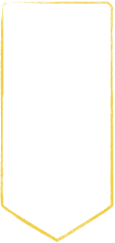 التدريب
التكبير والتصغير
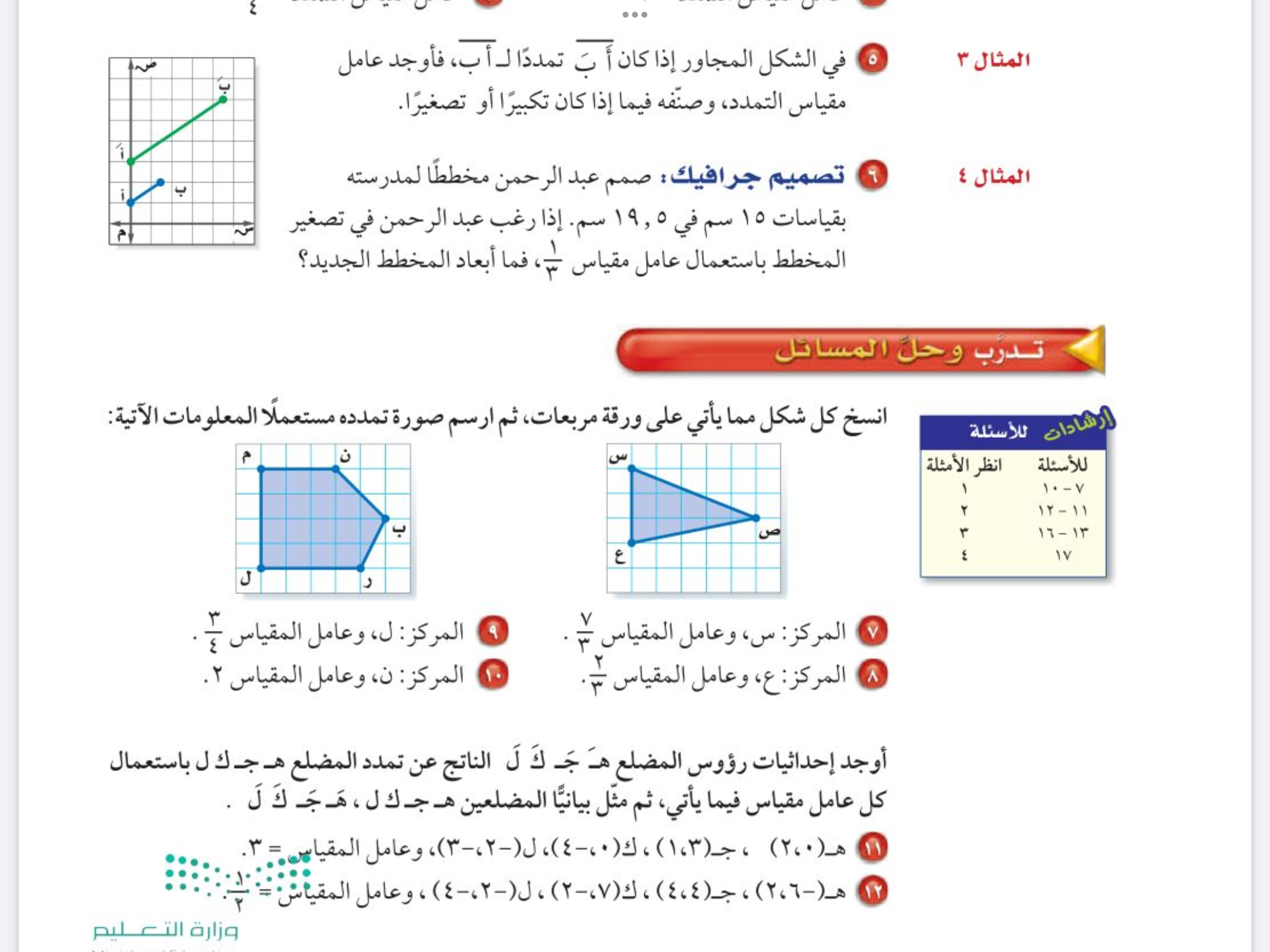 الحل
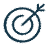 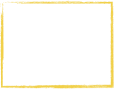 التقويم
الأهداف
🔹رسم صورة ناتجة عن
 التكبير أو التصغير
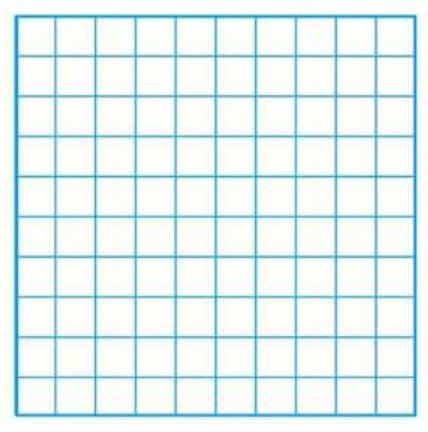 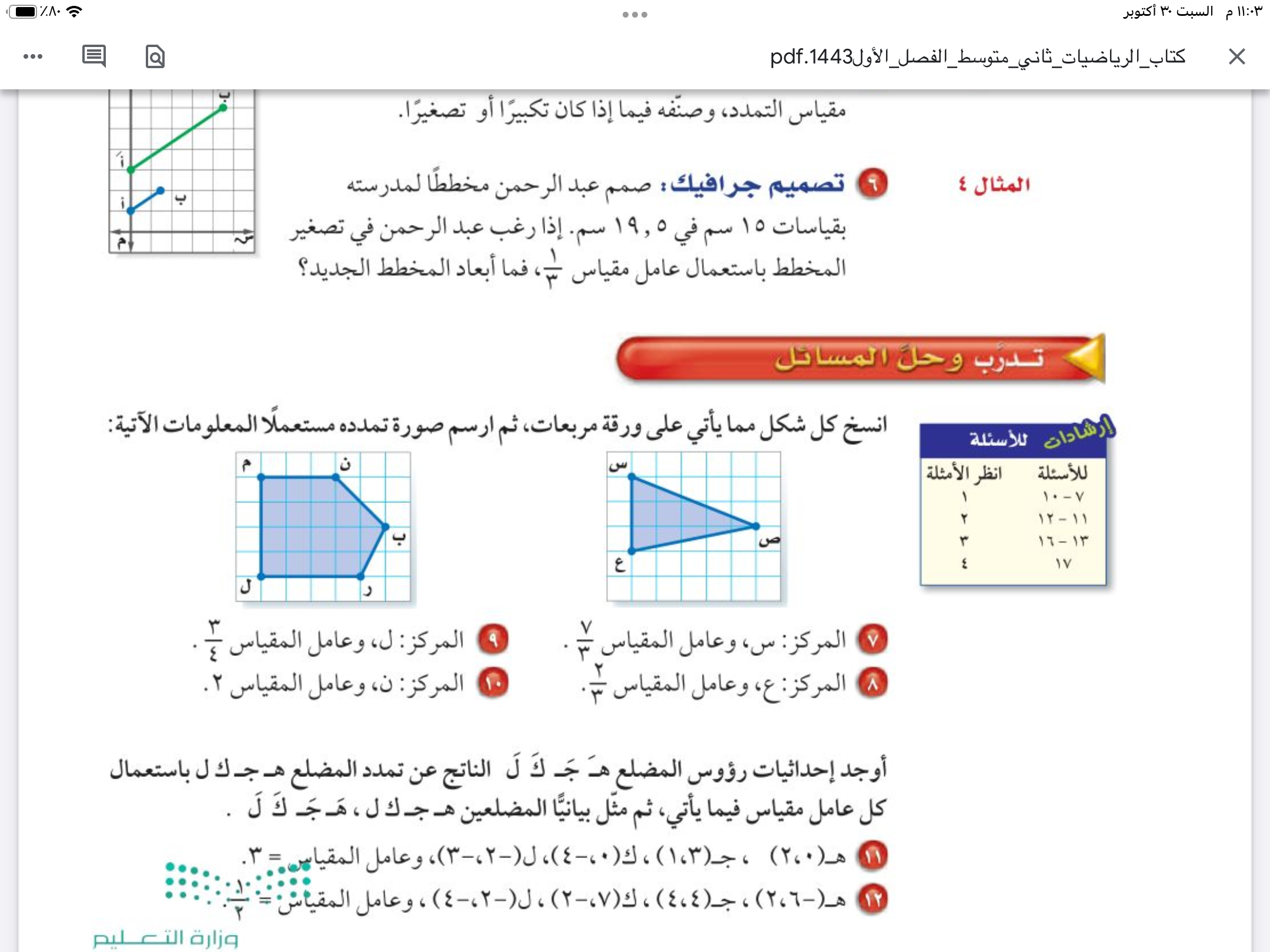 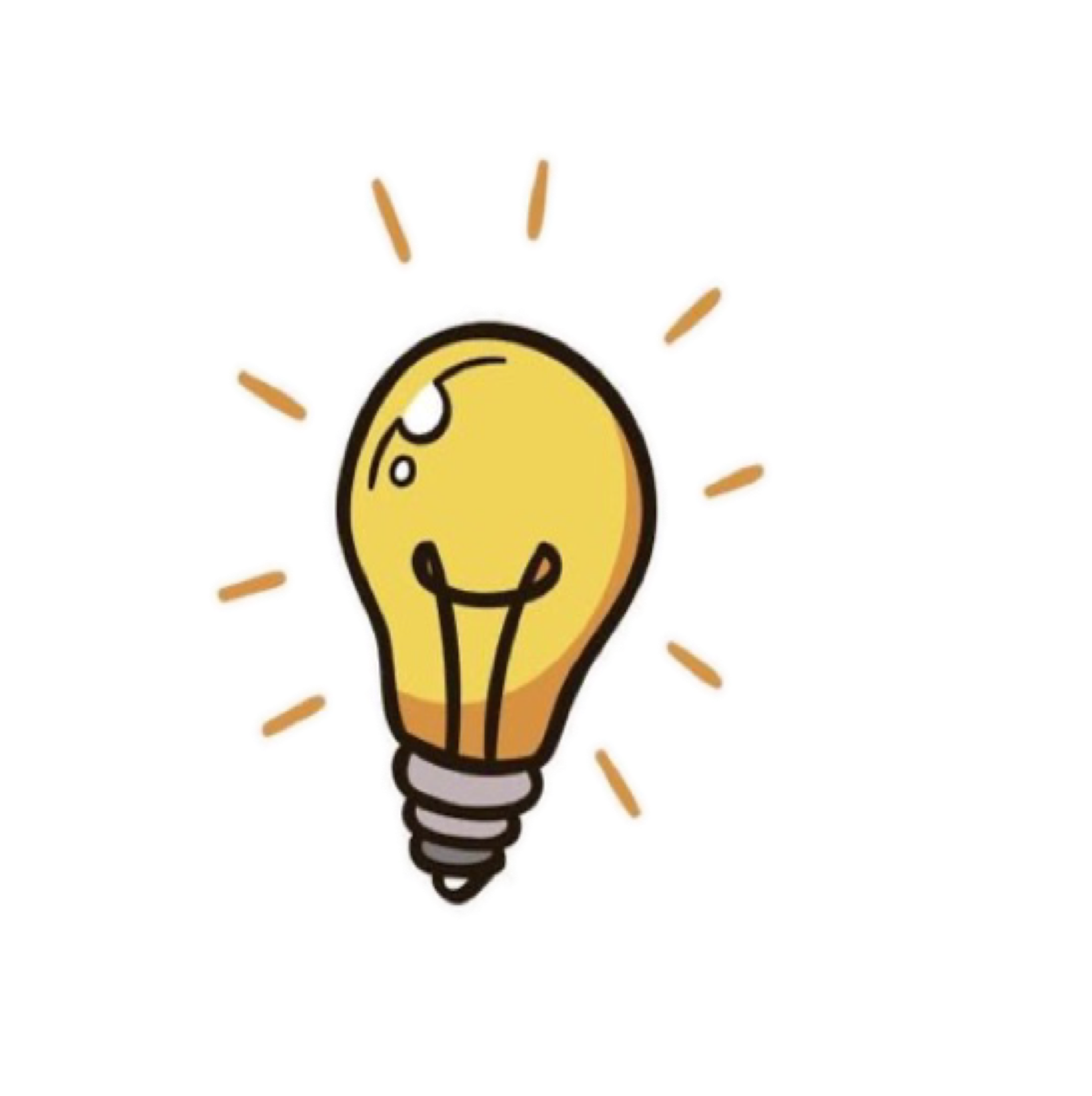 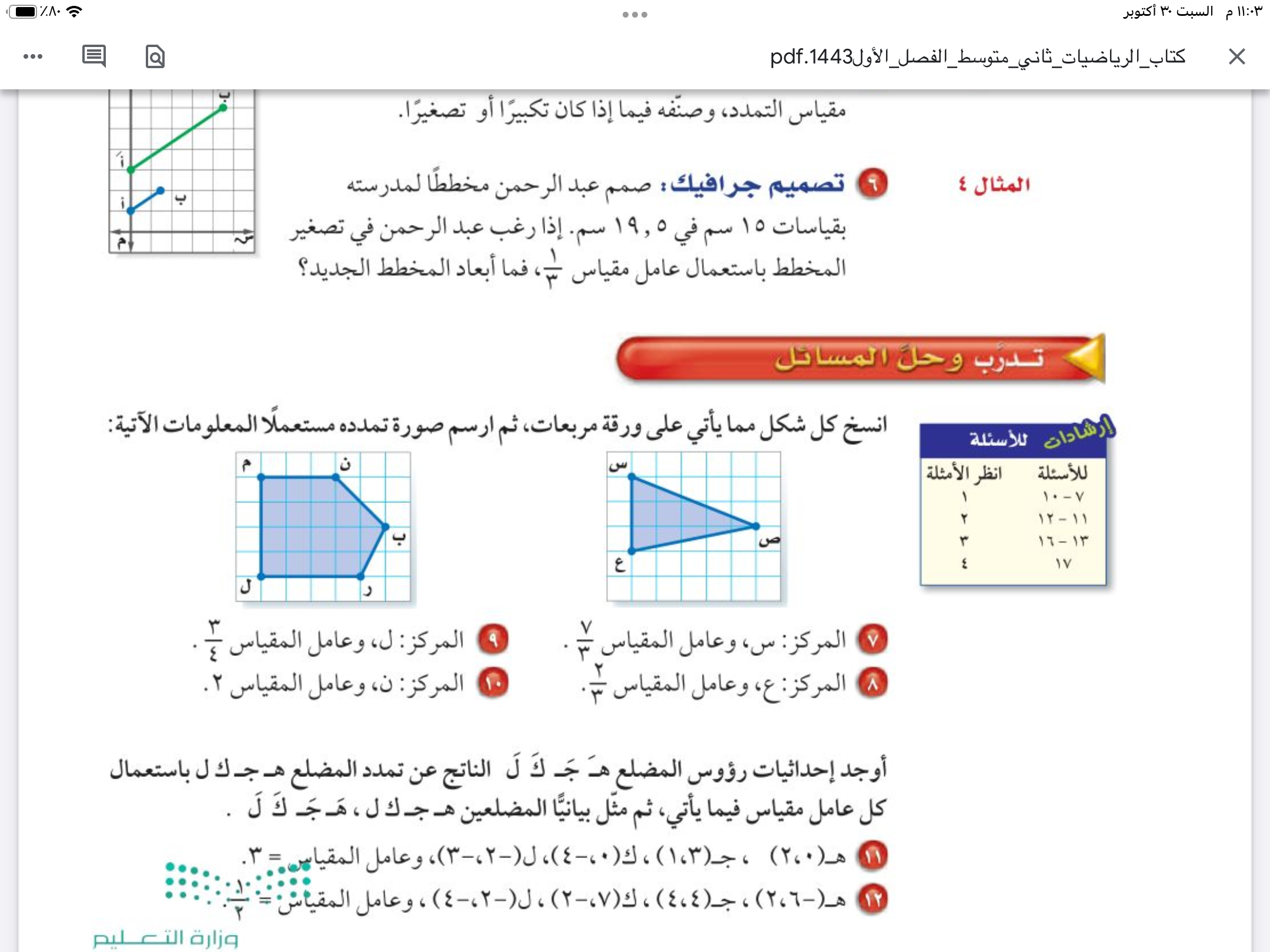 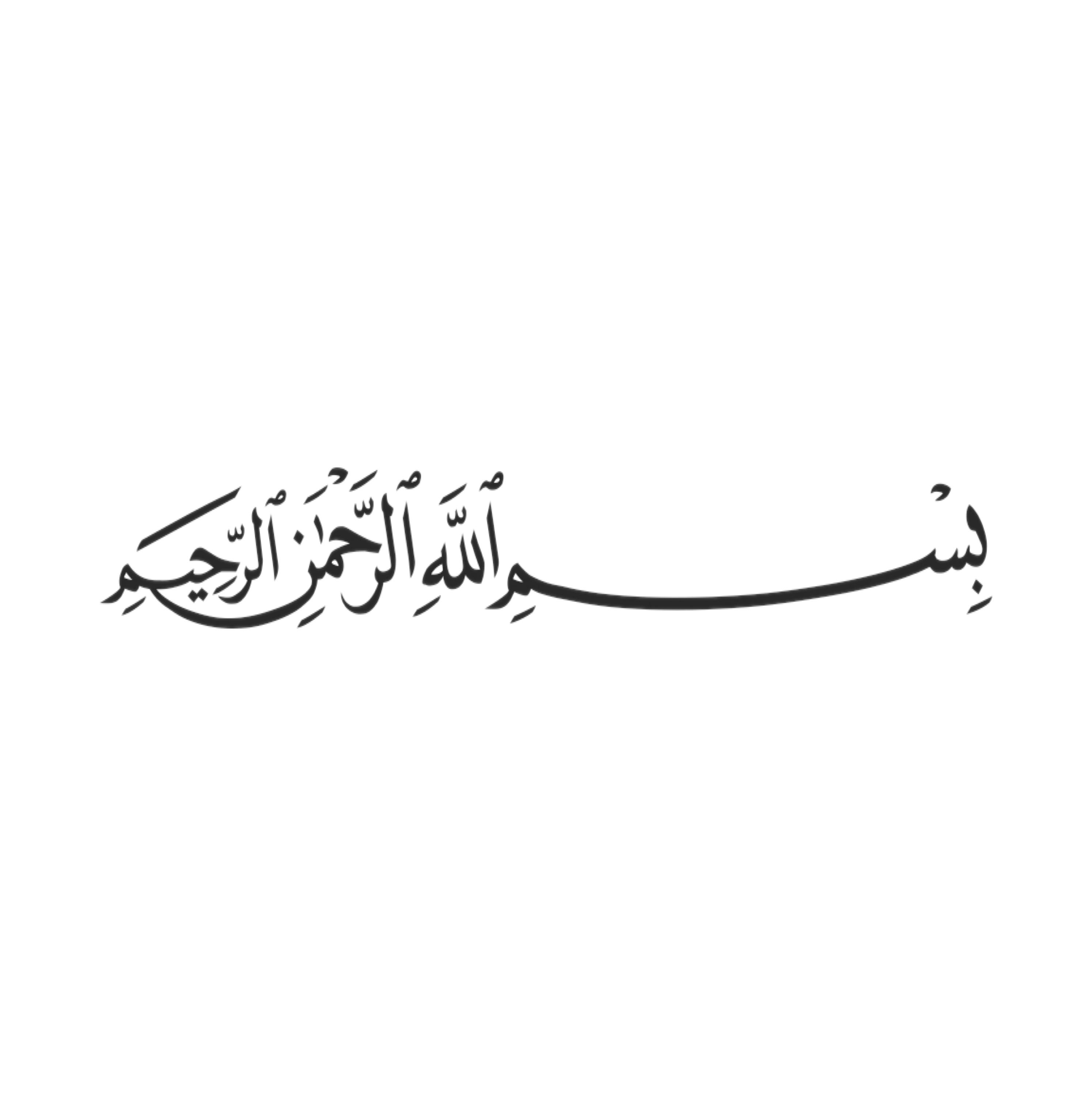 التركيز
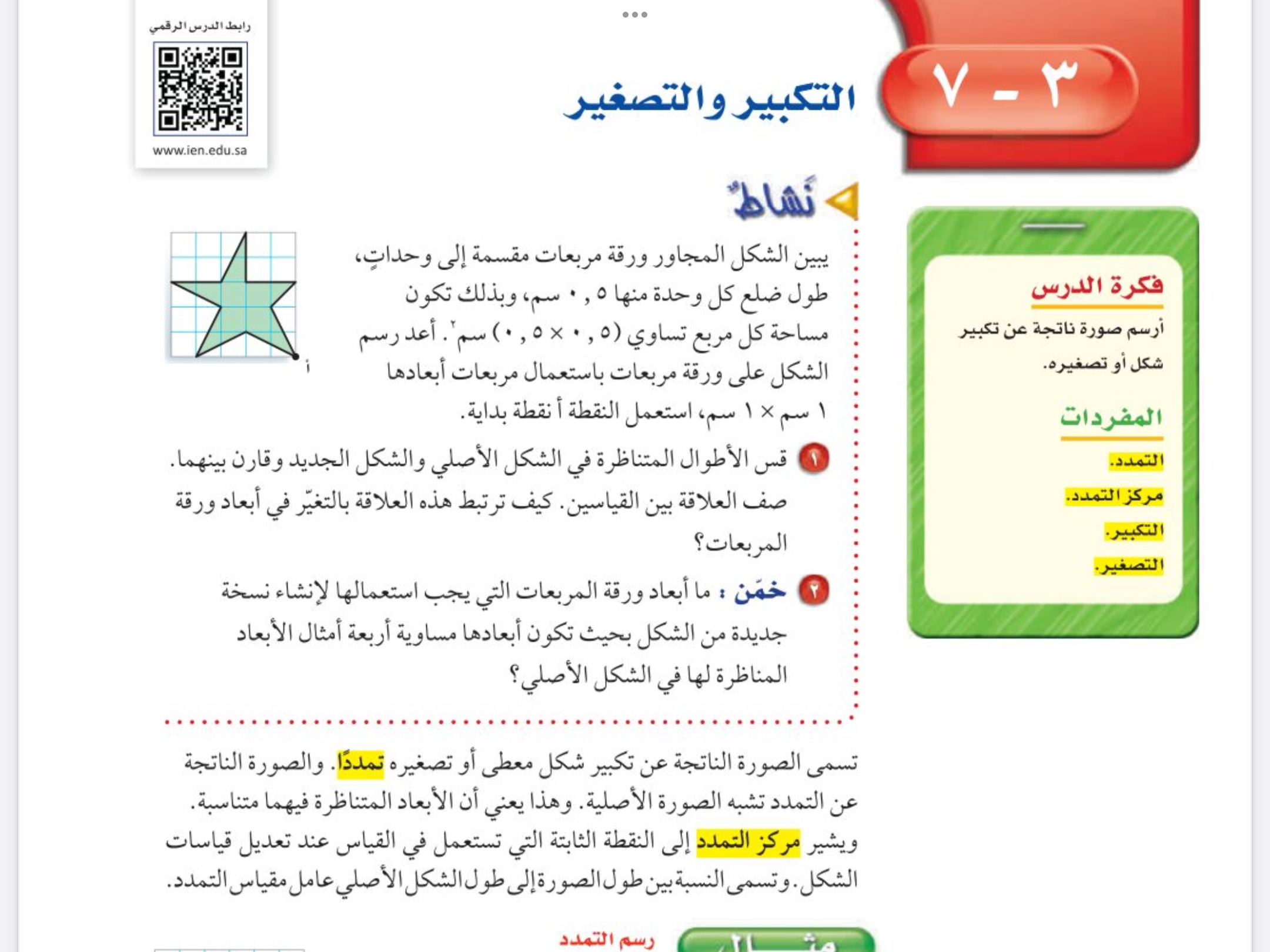 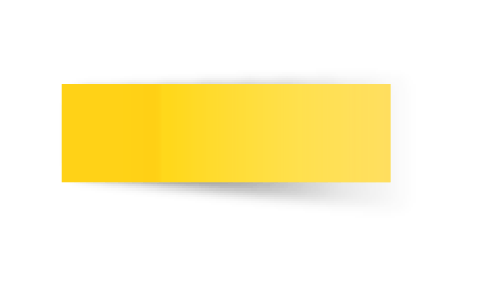 التاريخ
الفصل الثالث
التناسب والتشابه
صفحة
١٣٣
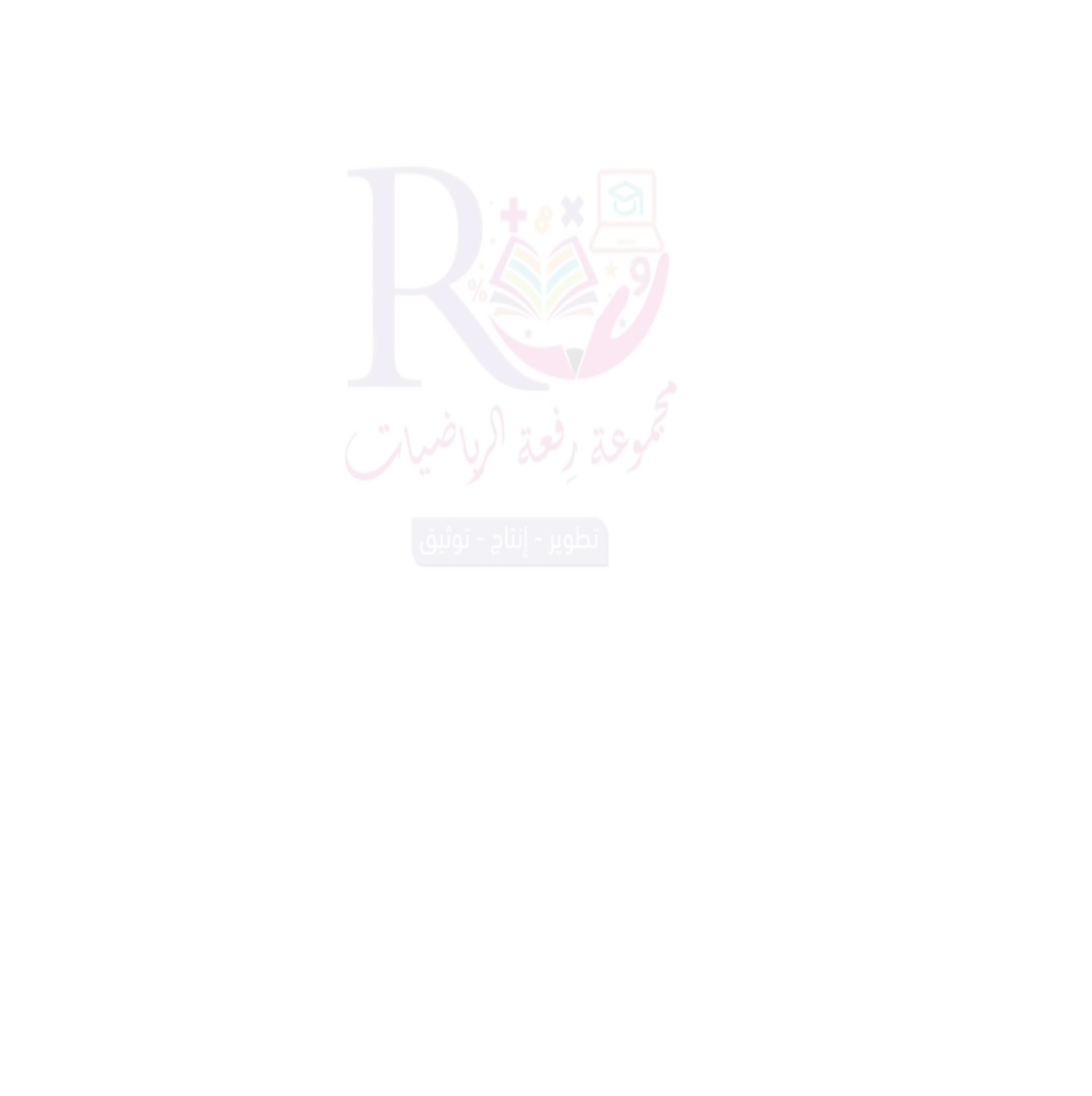 التدريس
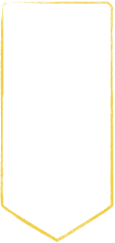 موضوع الدرس
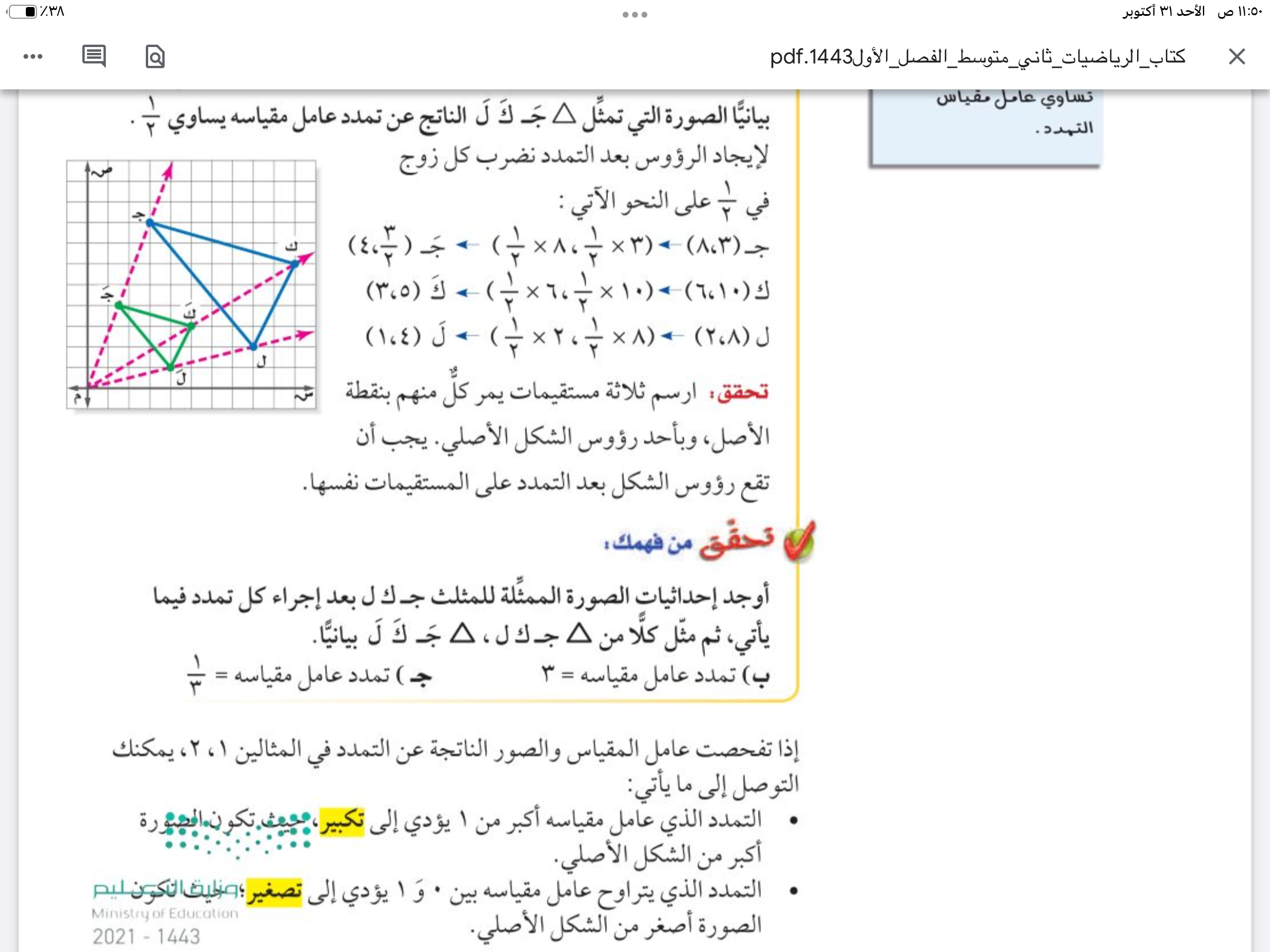 التدريب
التكبير والتصغير
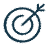 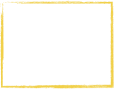 التقويم
الأهداف
🔹رسم صورة ناتجة عن
 التكبير أو التصغير
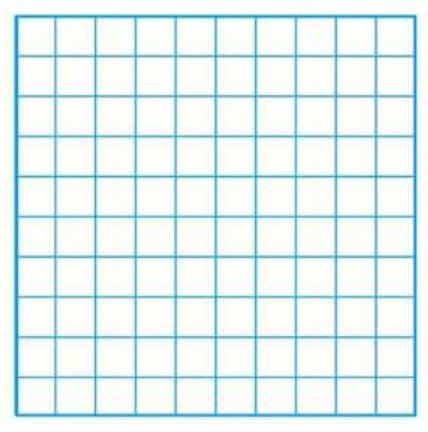 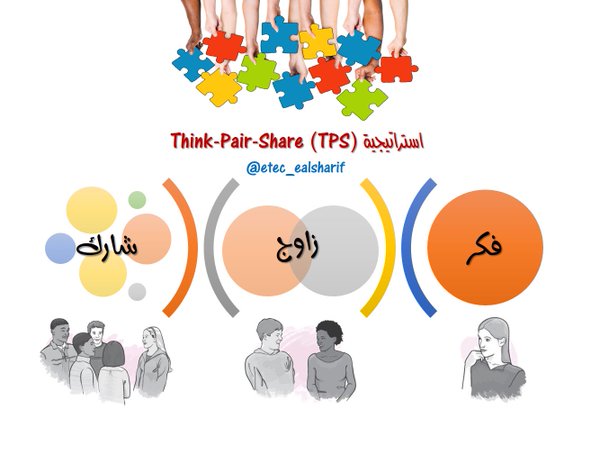 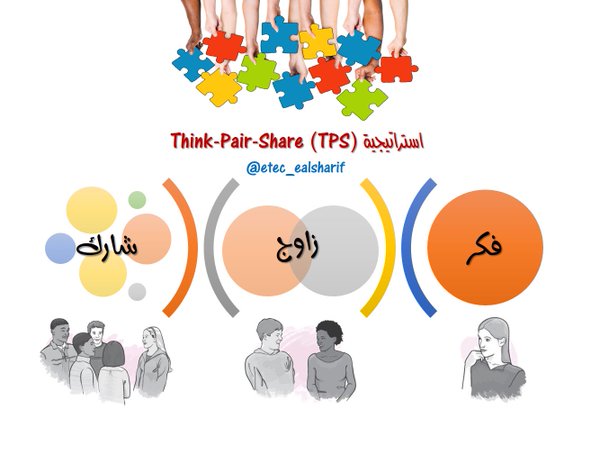 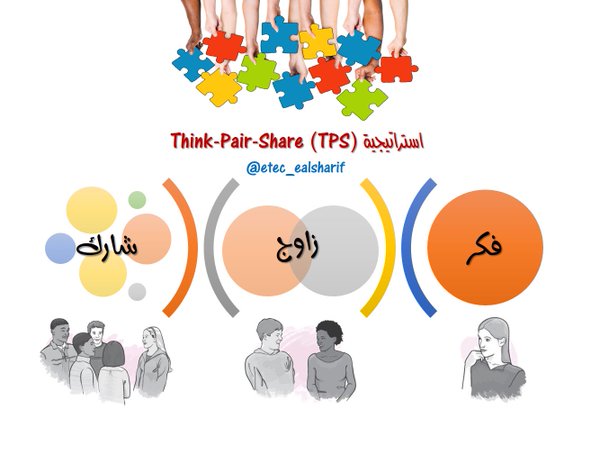 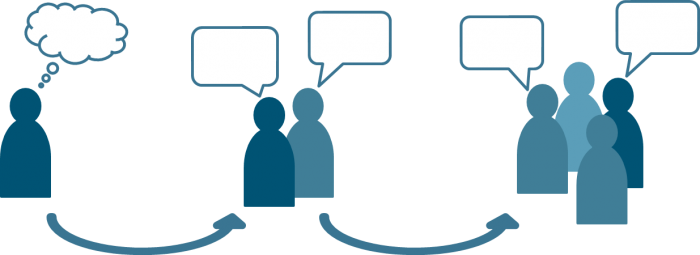 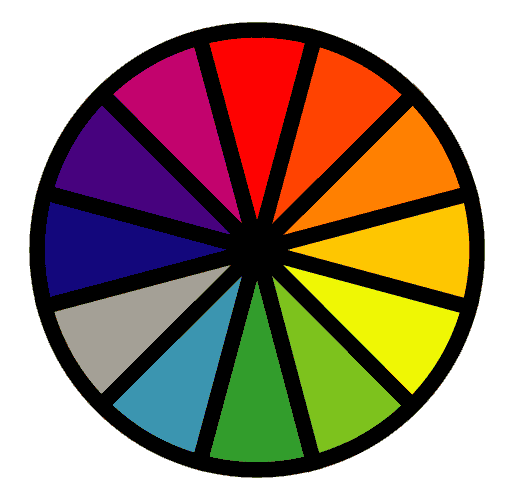 الاختيار العشوائي
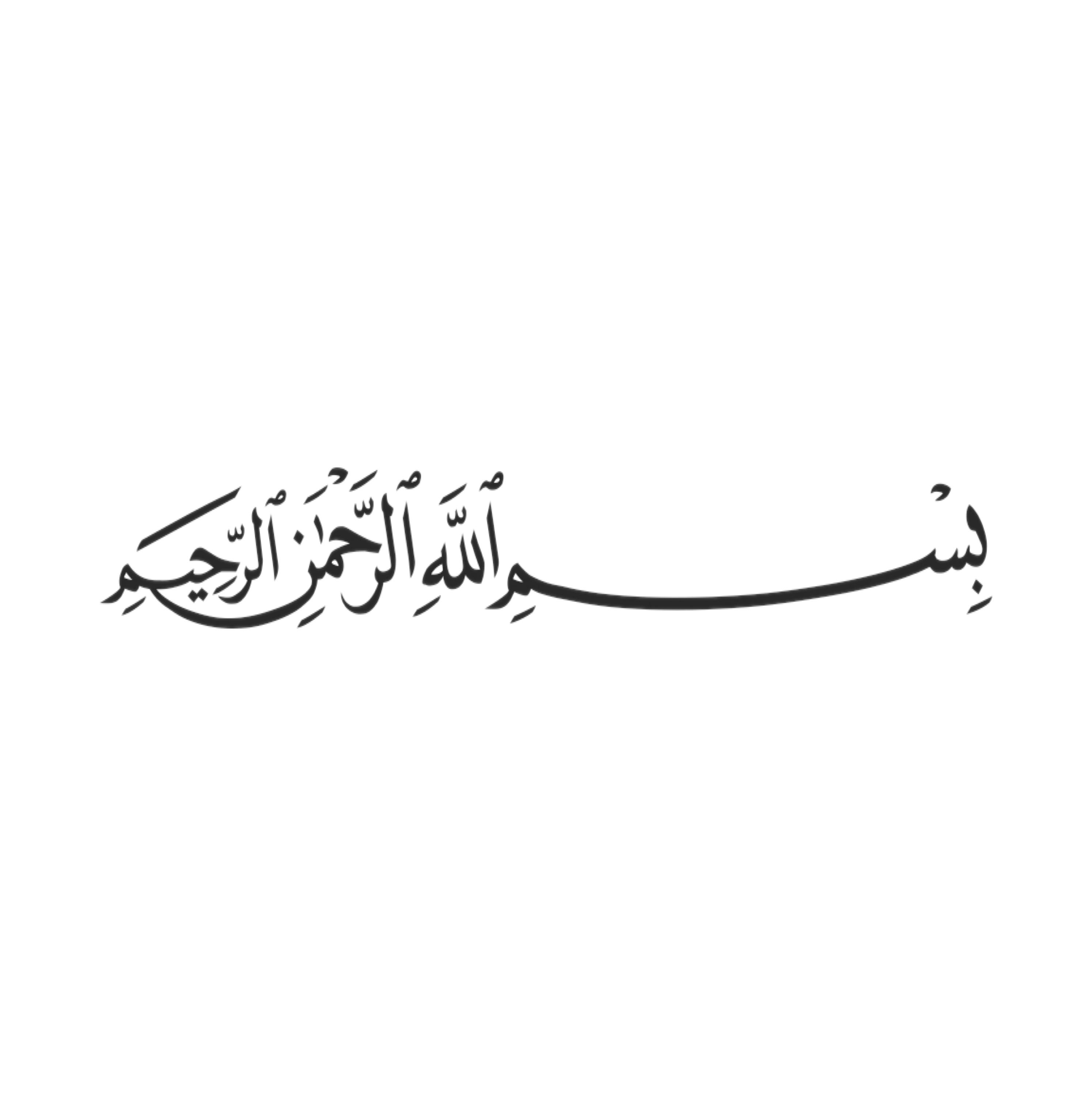 التركيز
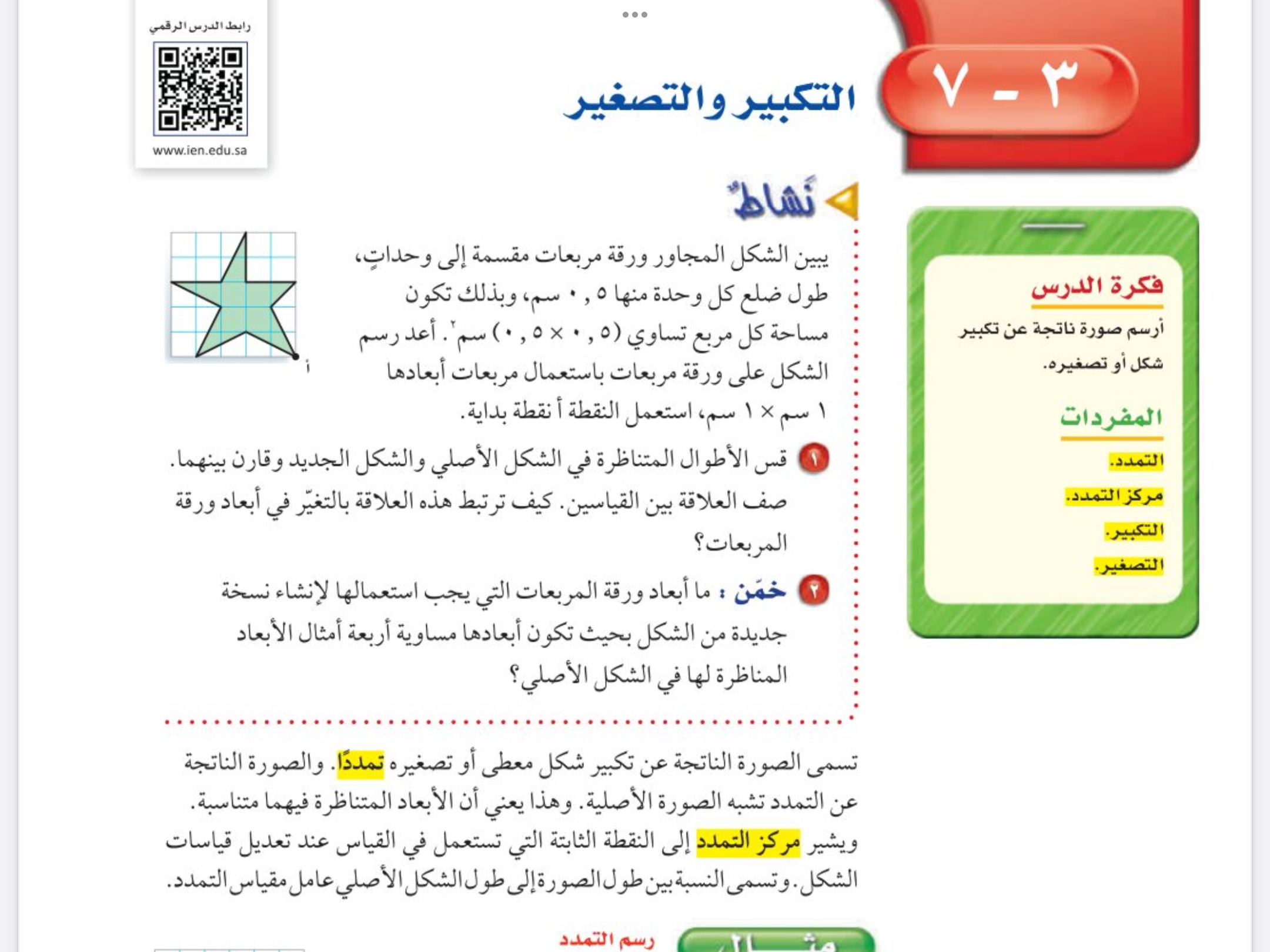 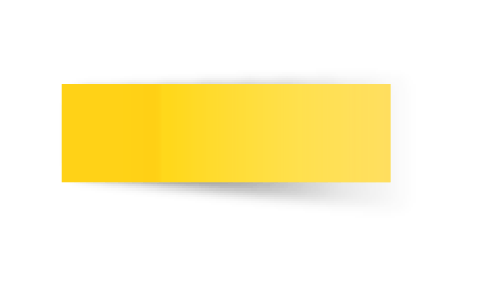 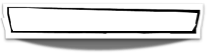 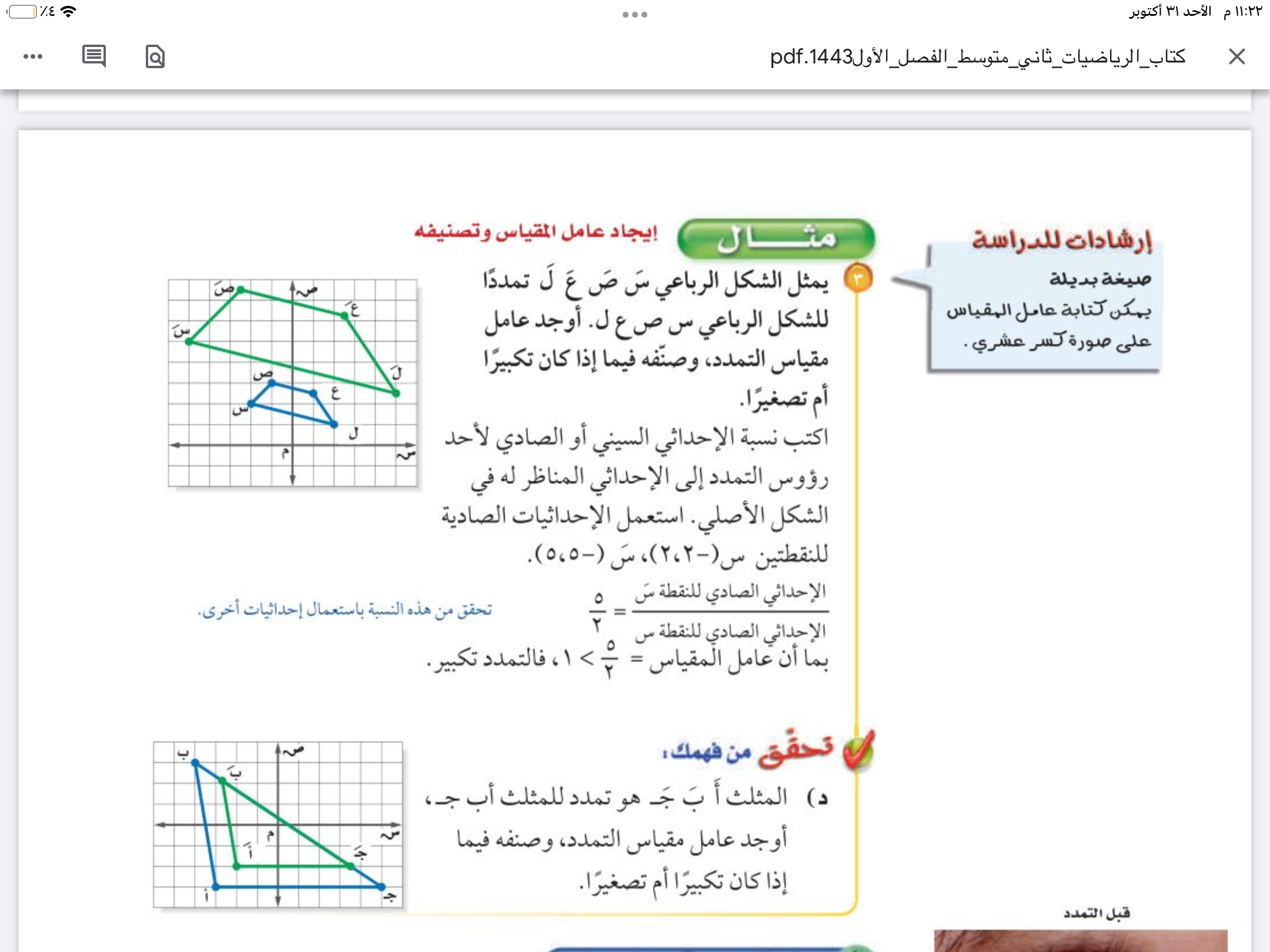 التاريخ
الفصل الثالث
التناسب والتشابه
صفحة
١٣٤
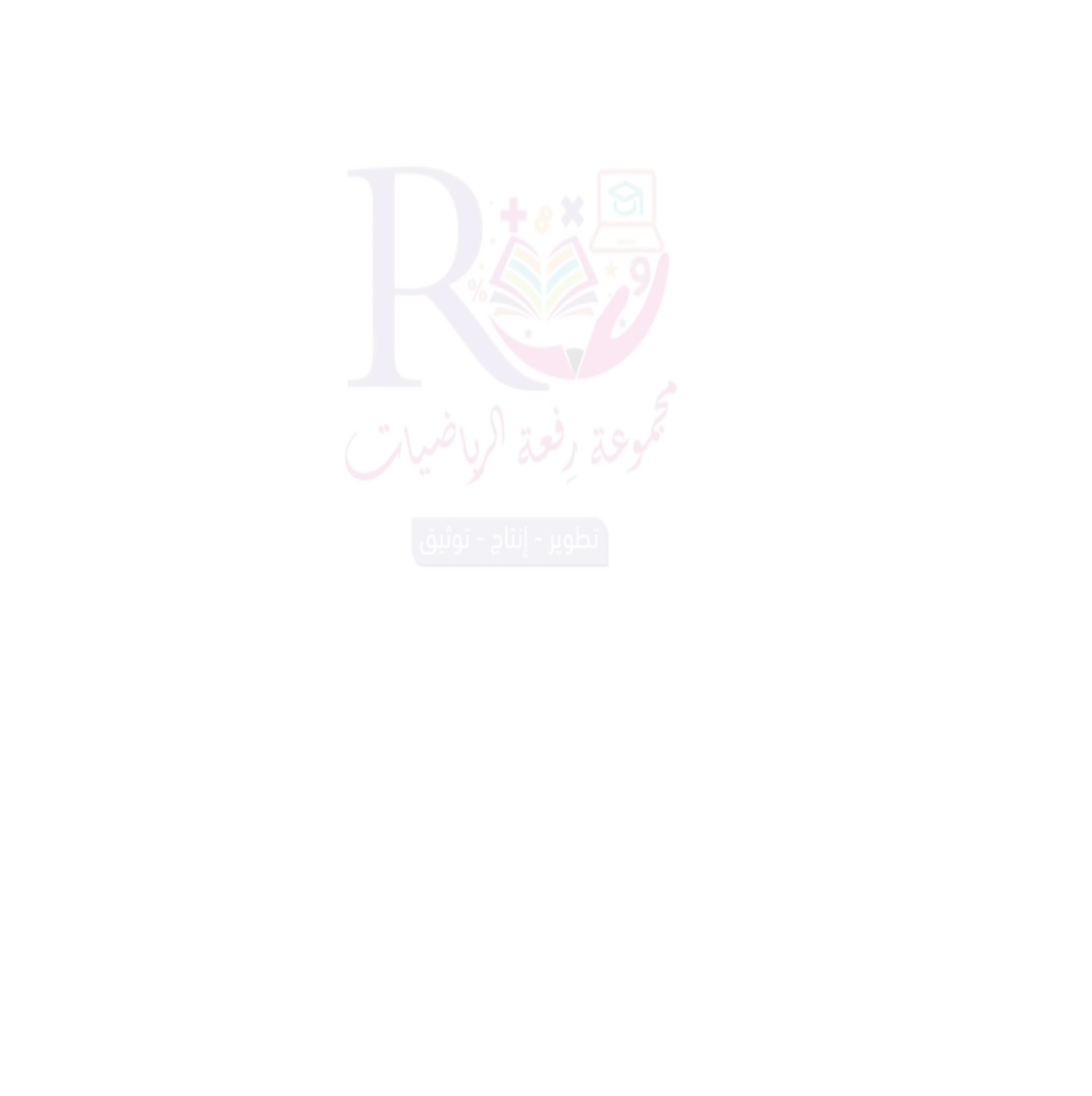 التدريس
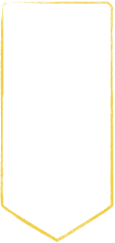 موضوع الدرس
التدريب
التكبير والتصغير
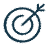 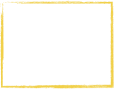 التقويم
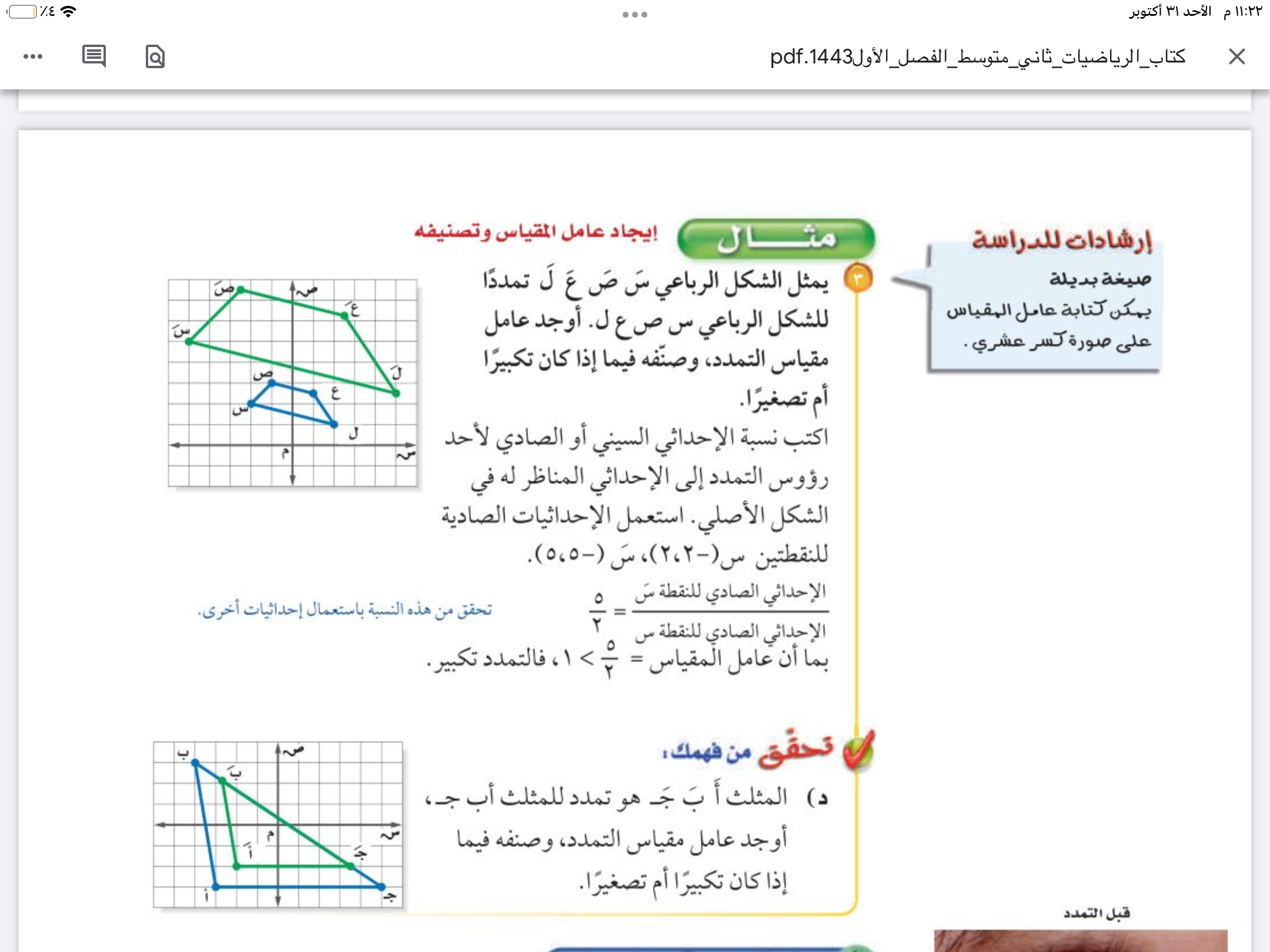 الأهداف
🔹رسم صورة ناتجة عن
 التكبير أو التصغير
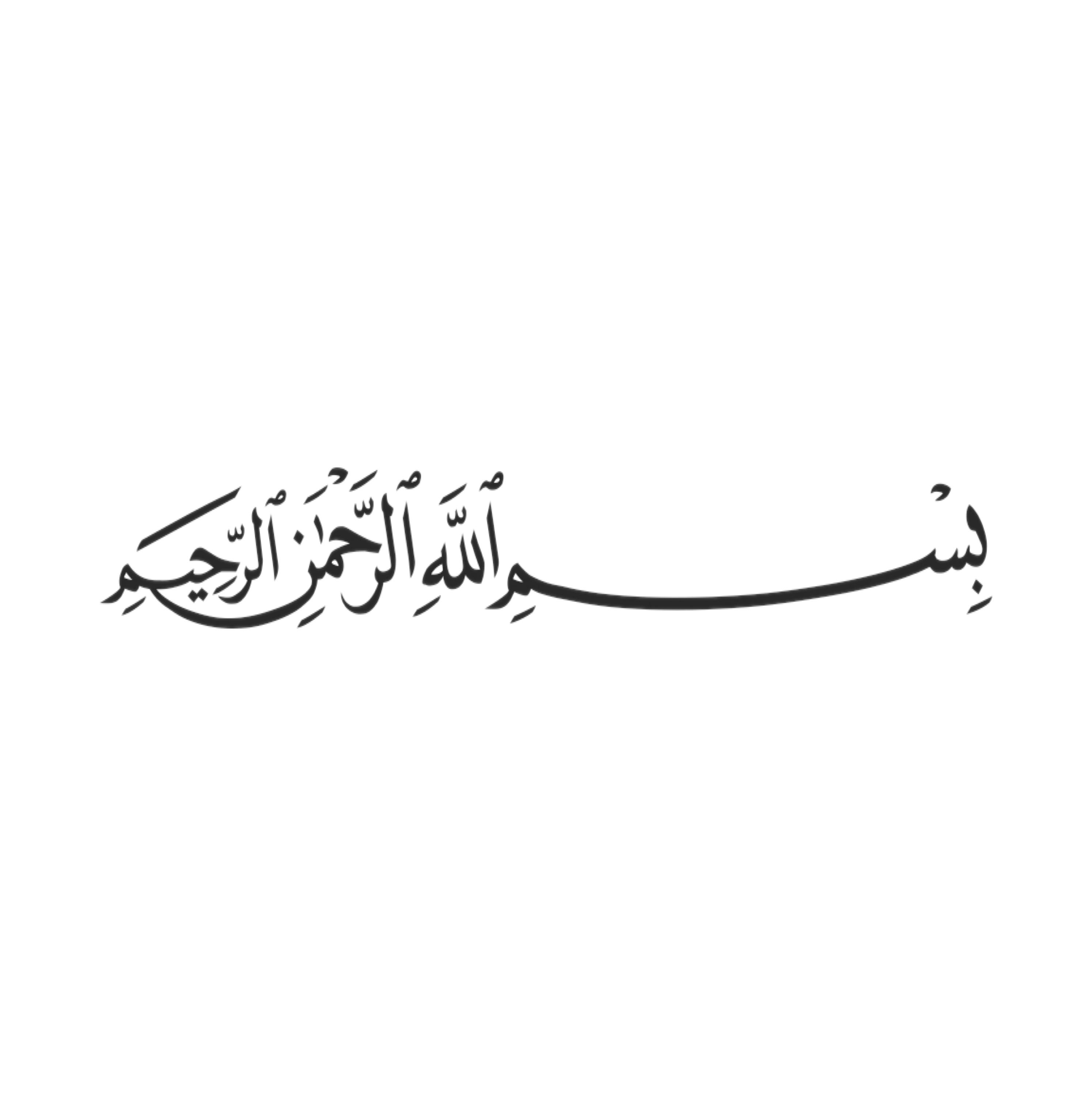 التركيز
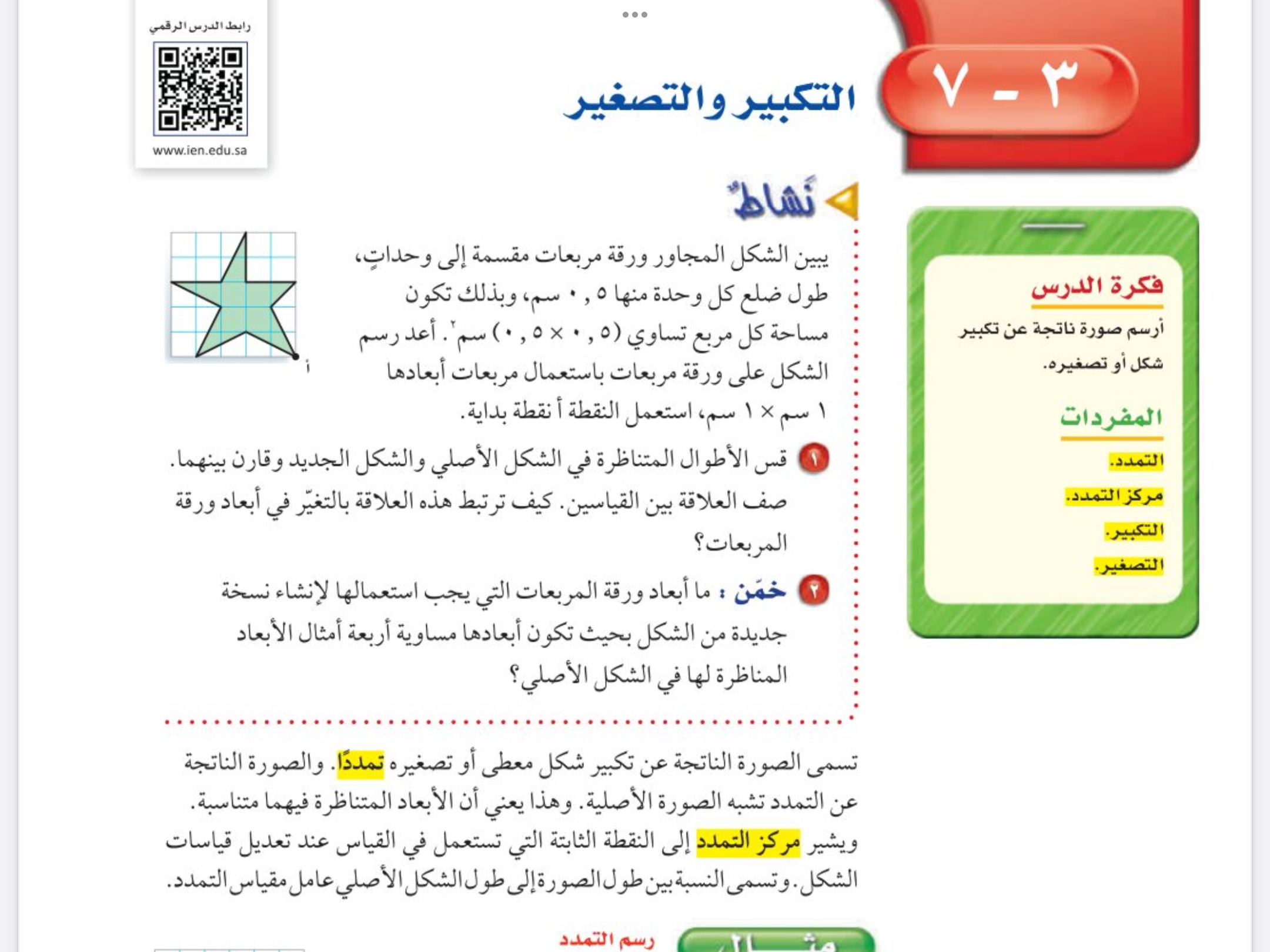 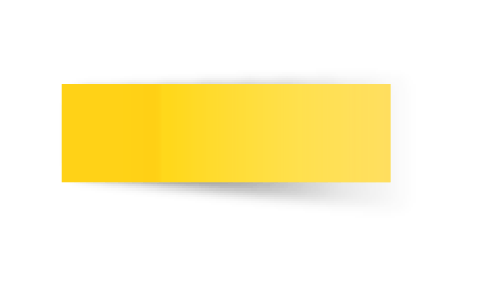 التاريخ
الفصل الثالث
التناسب والتشابه
صفحة
١٣٤
التدريس
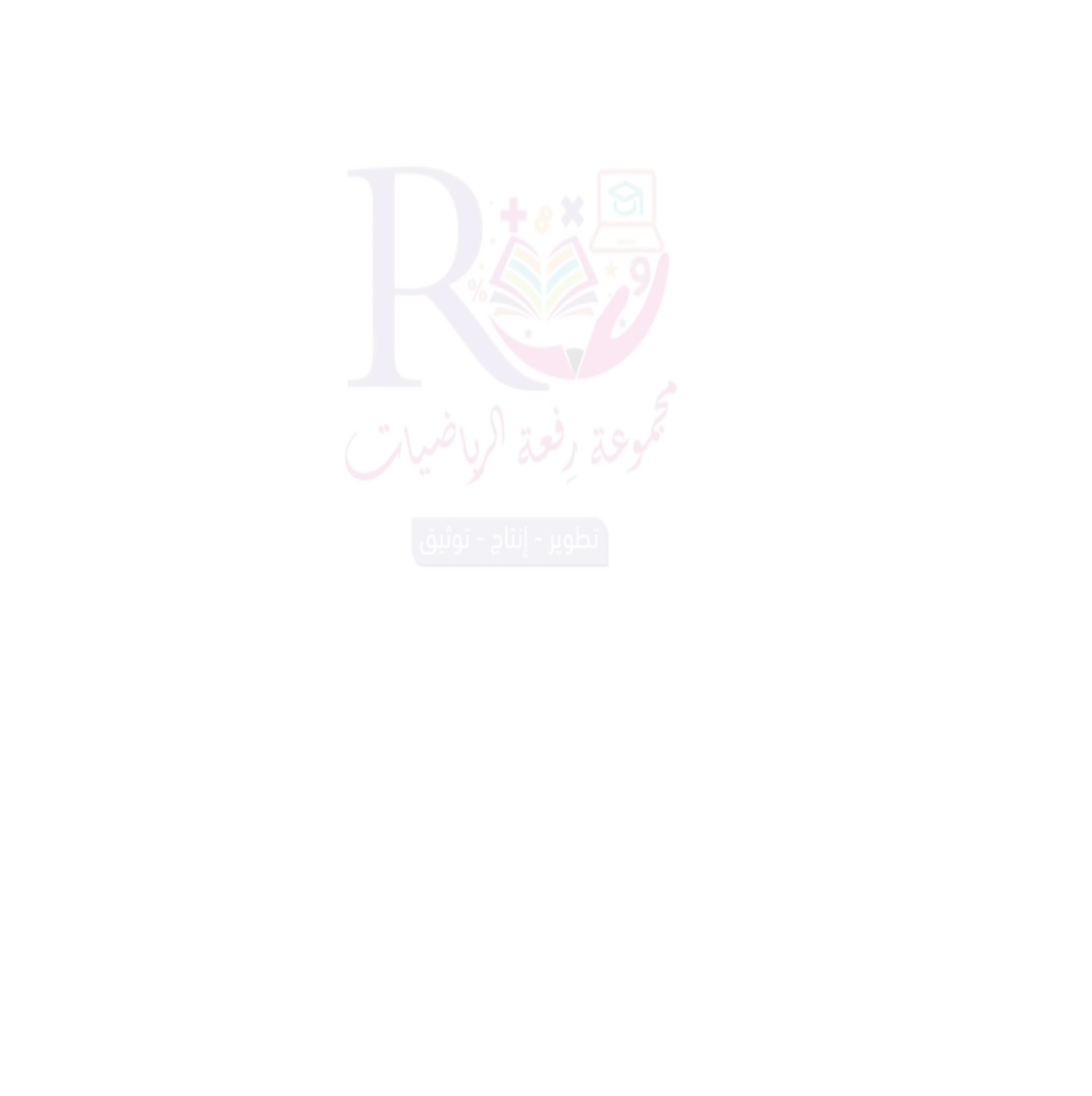 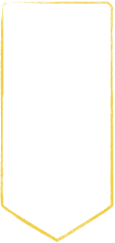 موضوع الدرس
التدريب
التكبير والتصغير
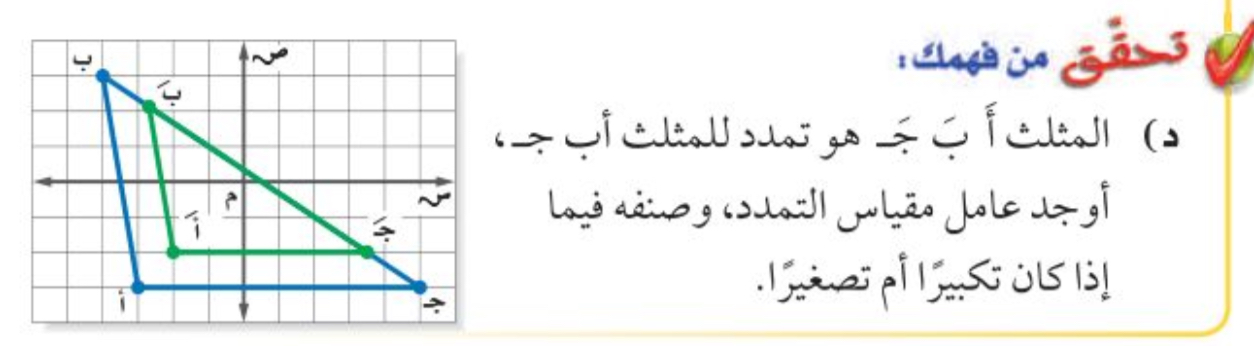 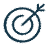 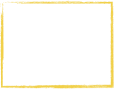 التقويم
الأهداف
🔹رسم صورة ناتجة عن
 التكبير أو التصغير
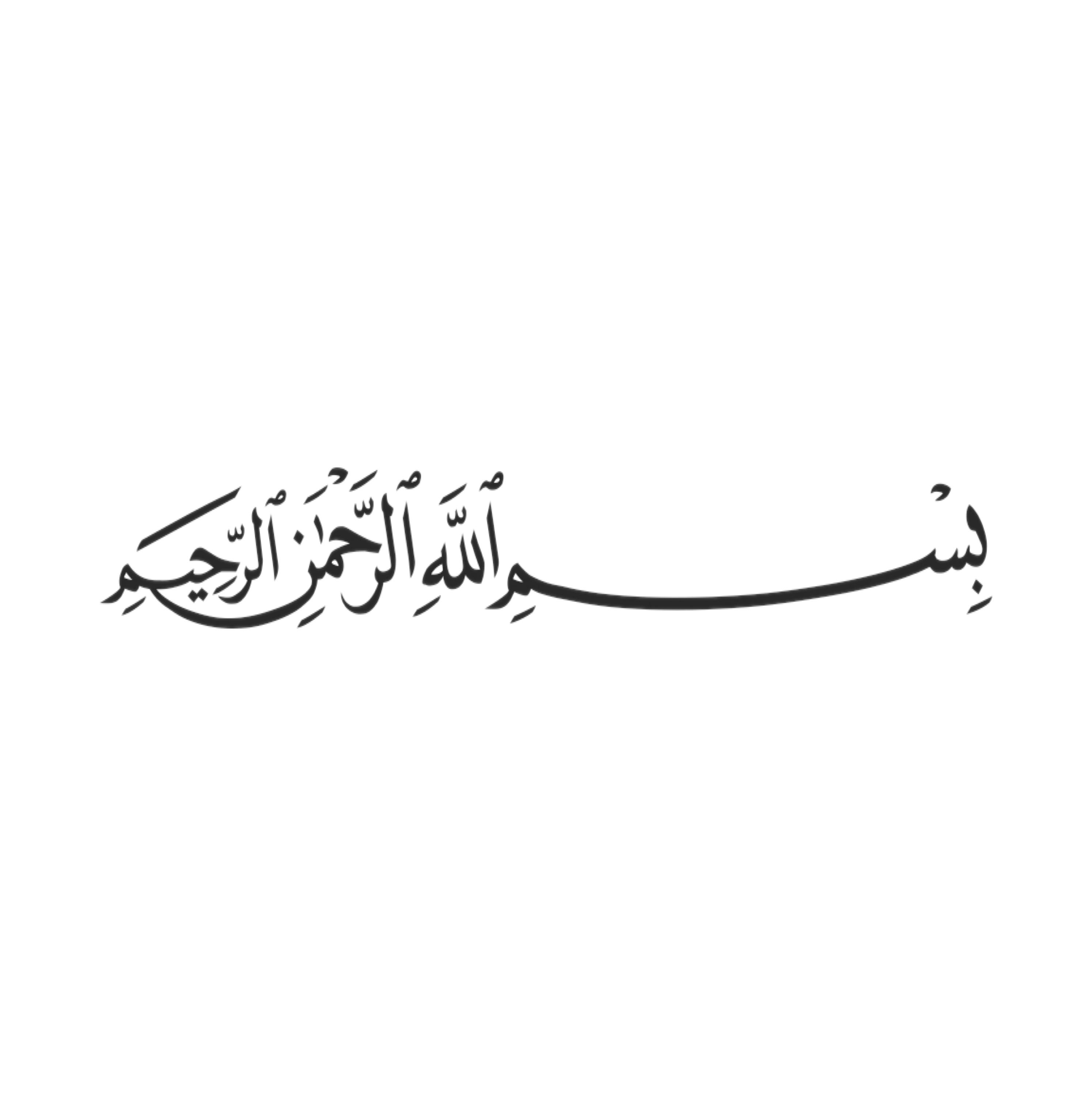 التركيز
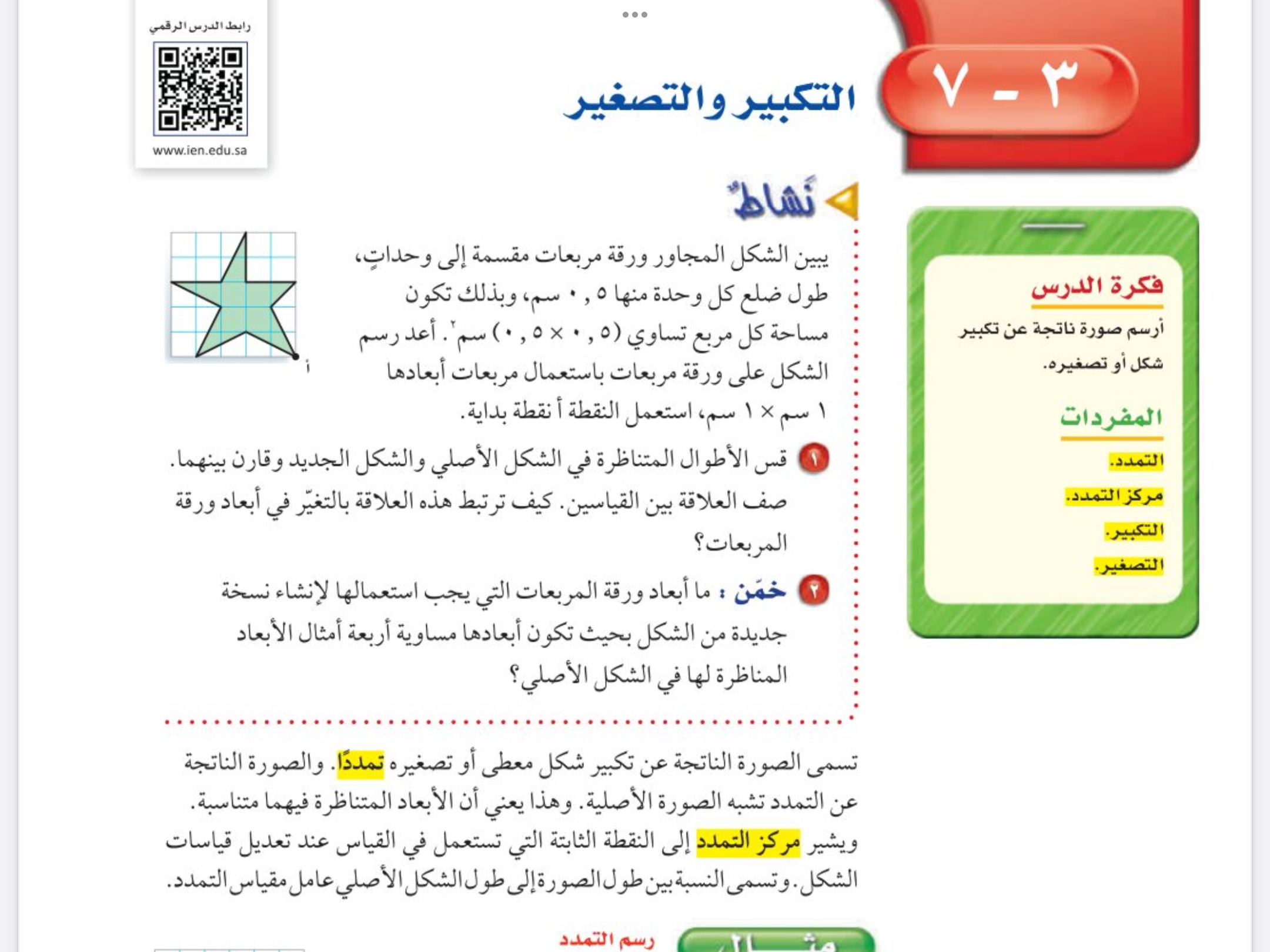 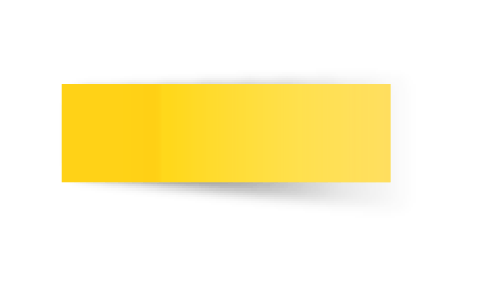 التاريخ
الفصل الثالث
التناسب والتشابه
صفحة
١٣٤
التدريس
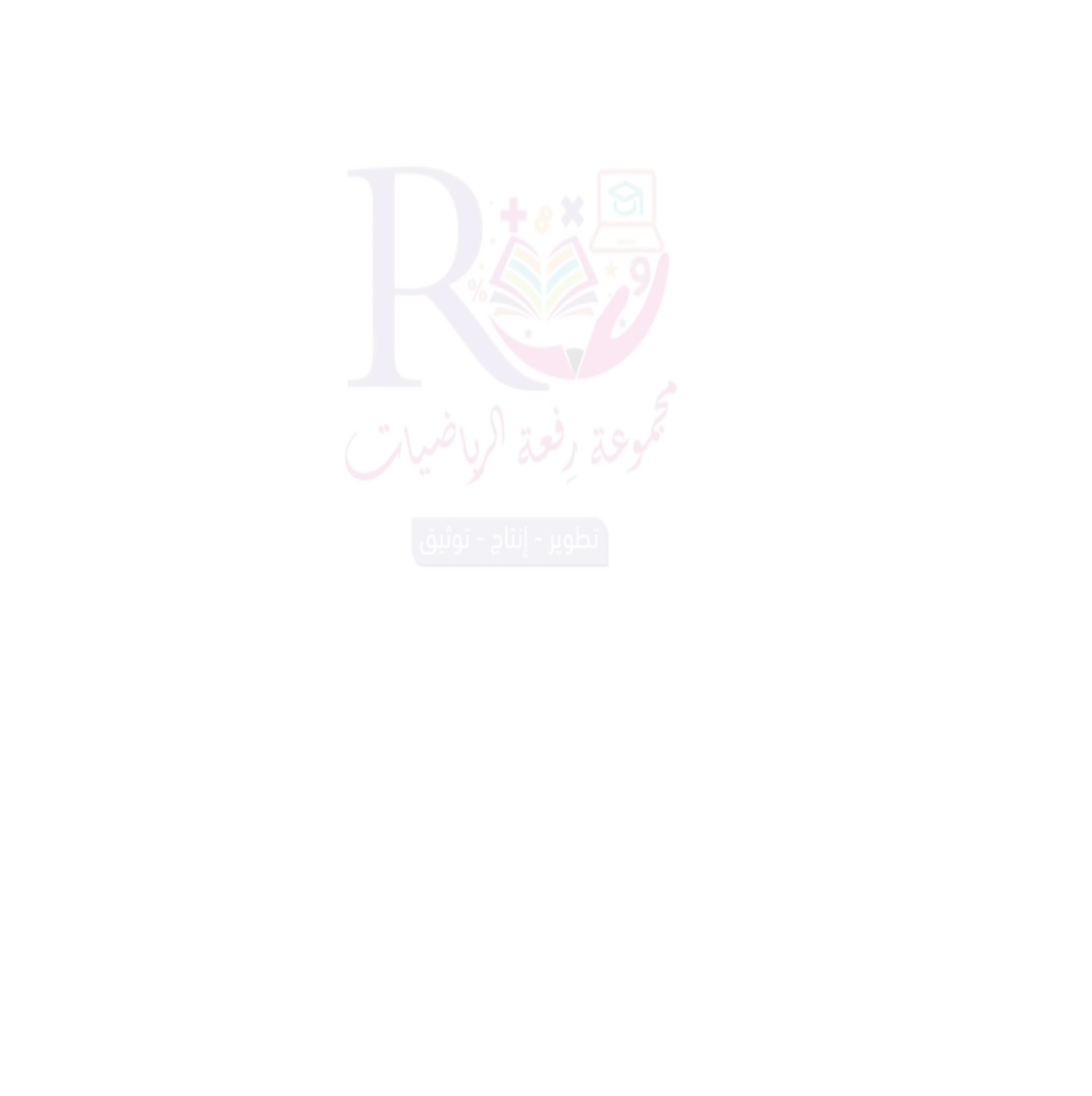 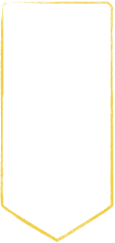 موضوع الدرس
التدريب
التكبير والتصغير
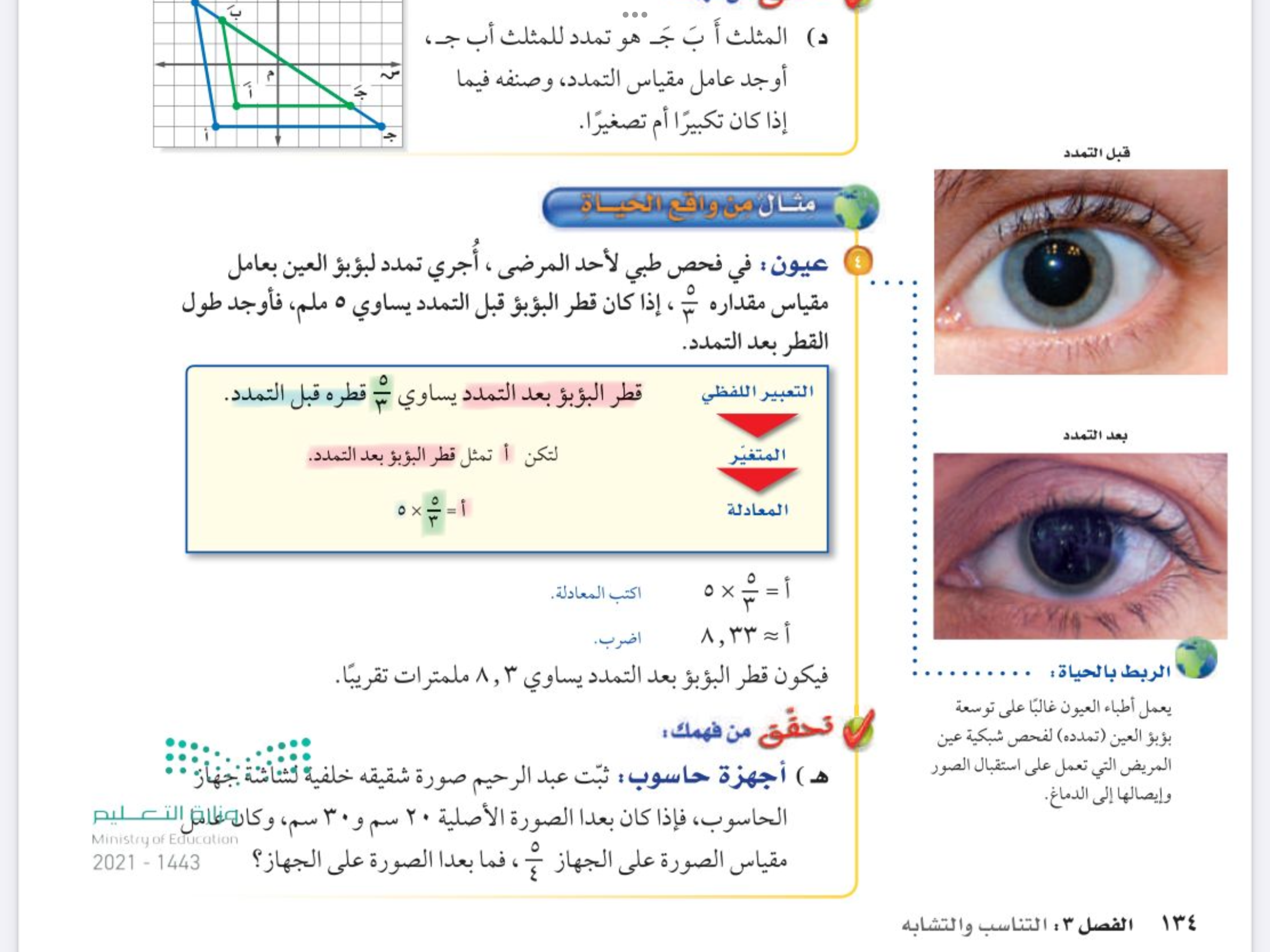 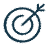 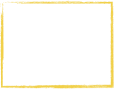 التقويم
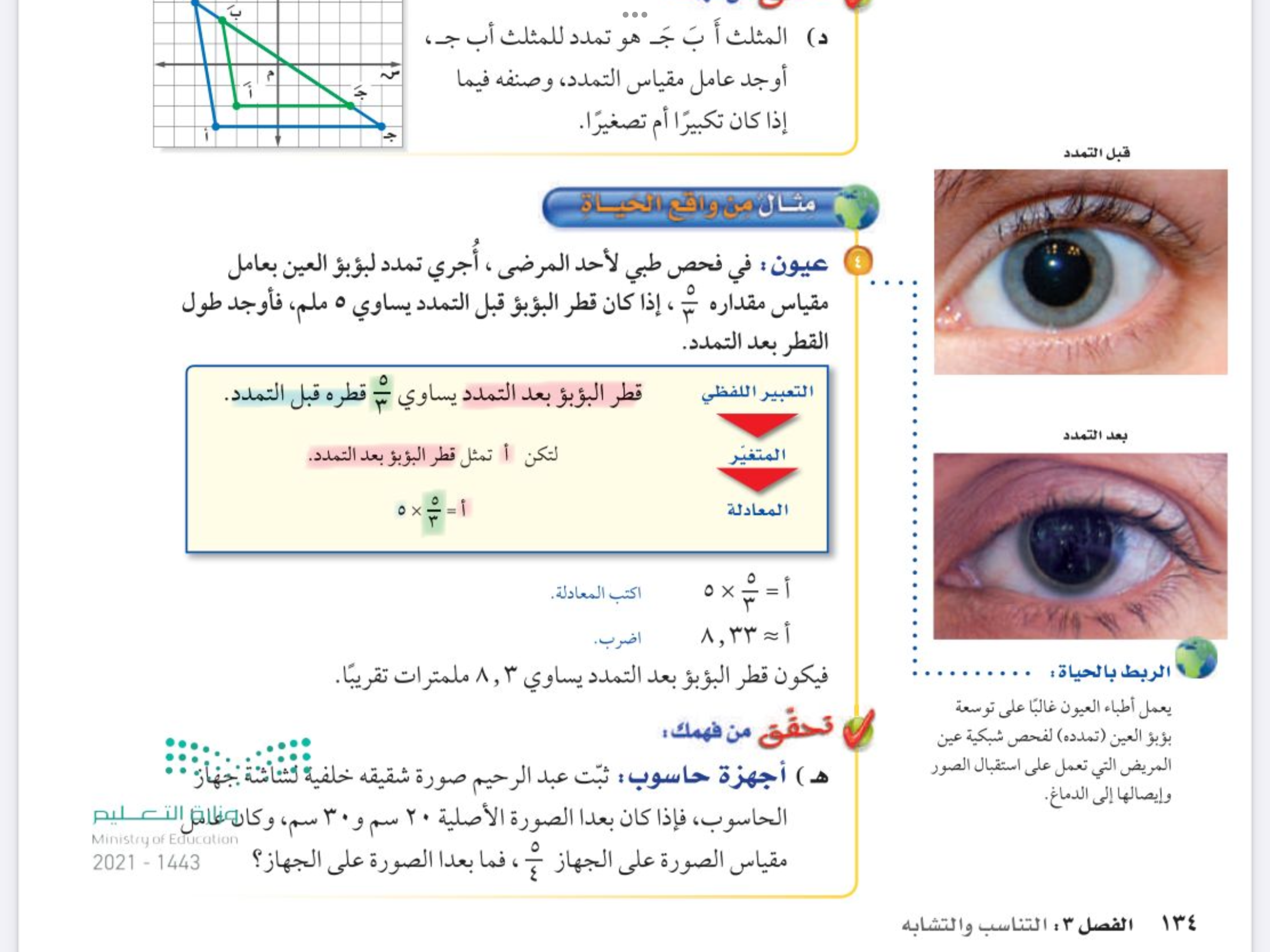 الأهداف
🔹رسم صورة ناتجة عن
 التكبير أو التصغير
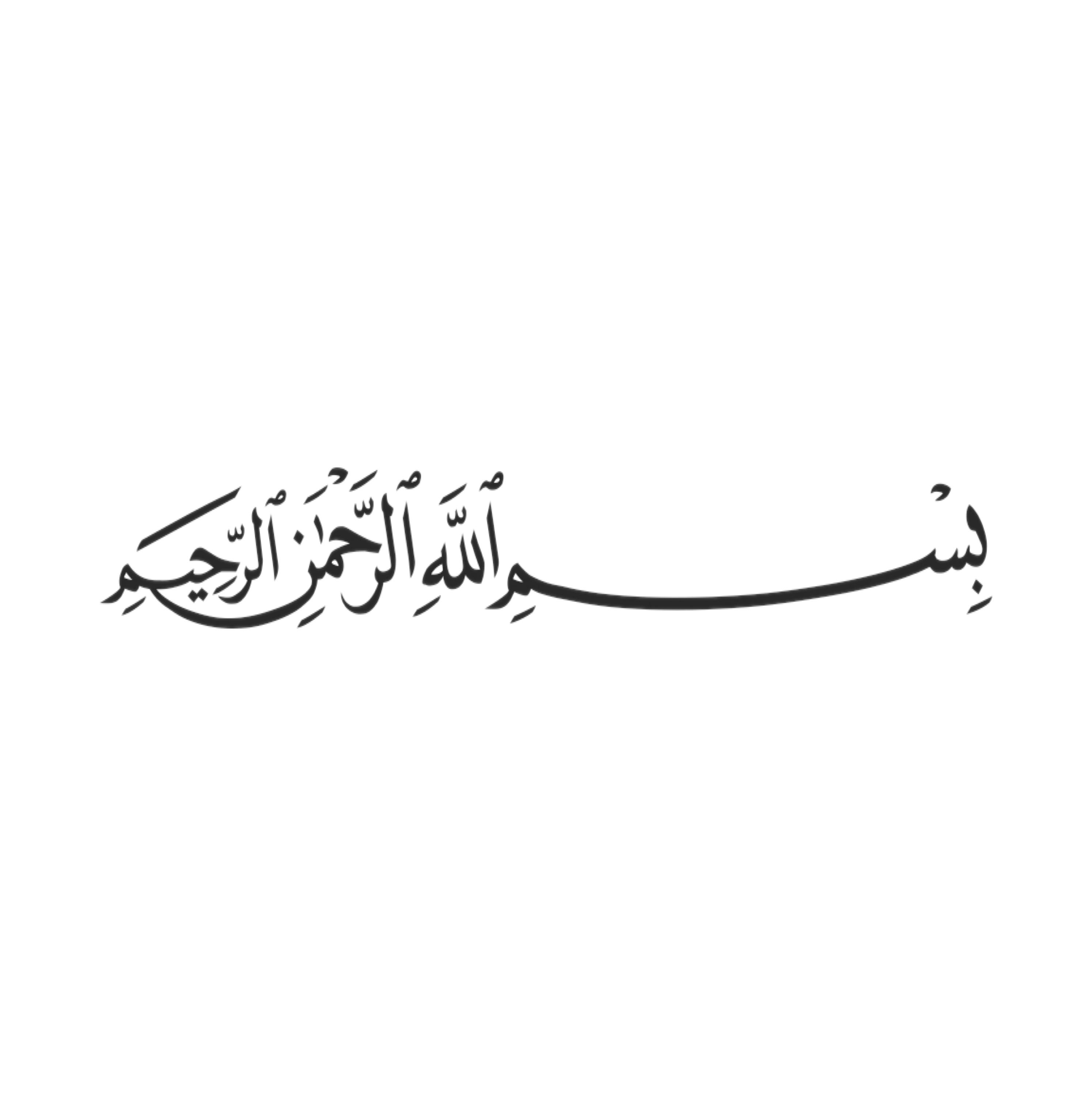 التركيز
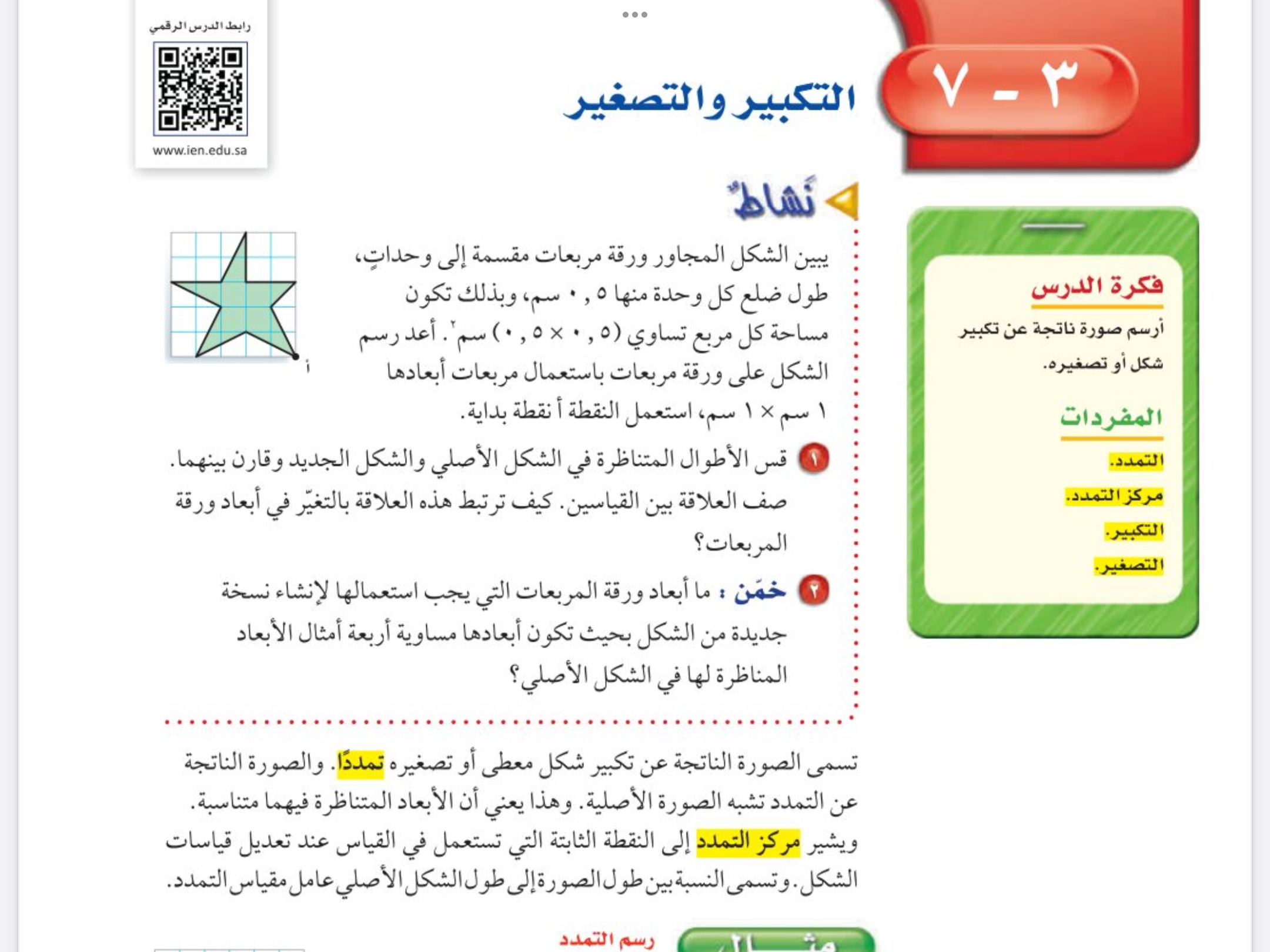 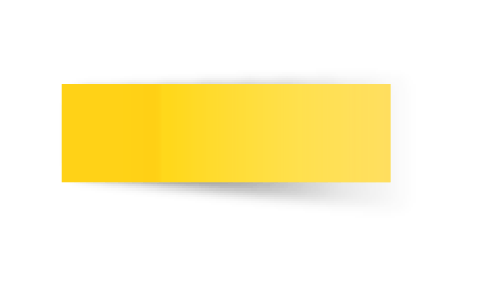 التاريخ
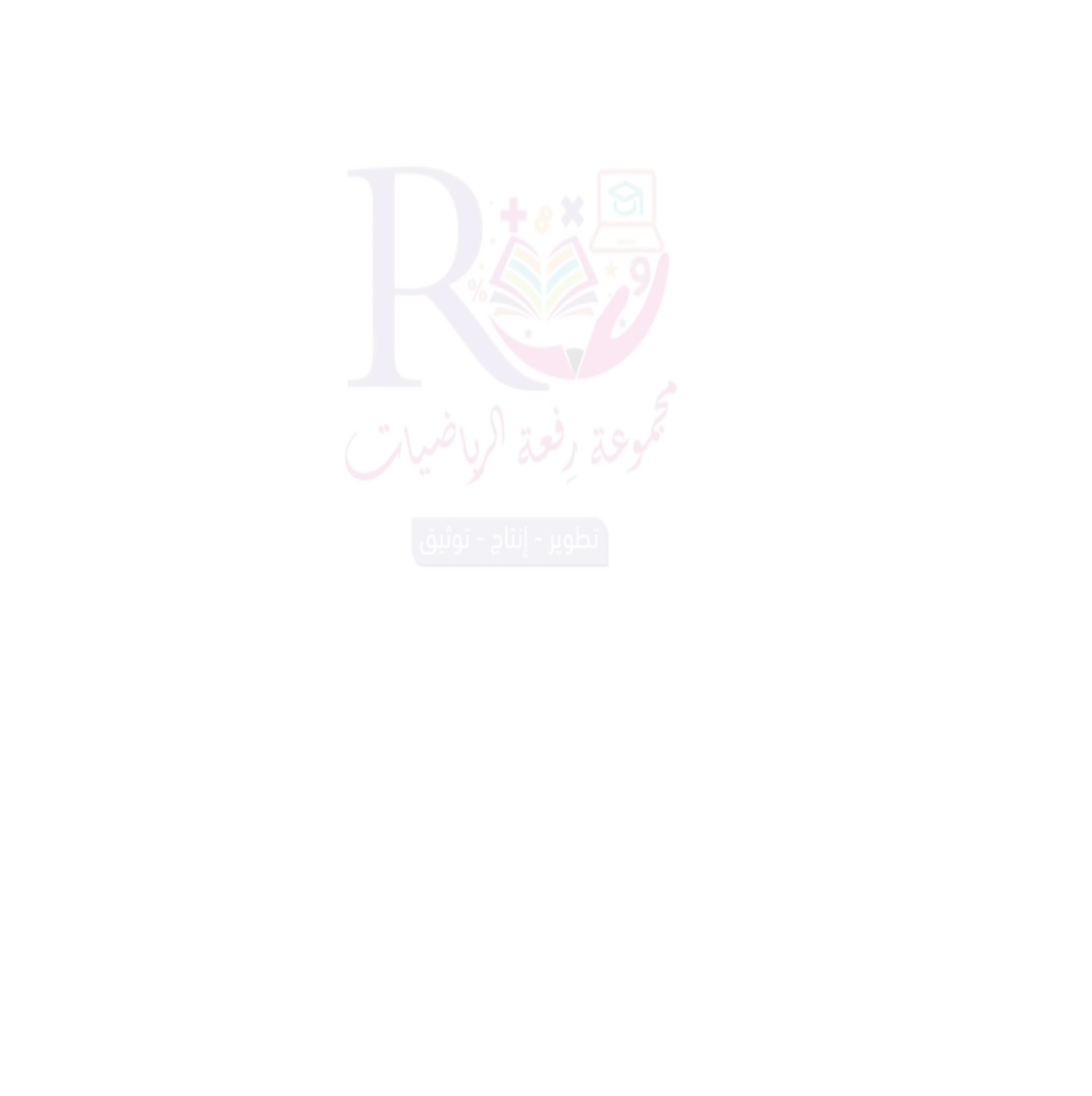 الفصل الثالث
التناسب والتشابه
صفحة
١٣٥
التدريس
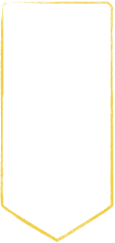 موضوع الدرس
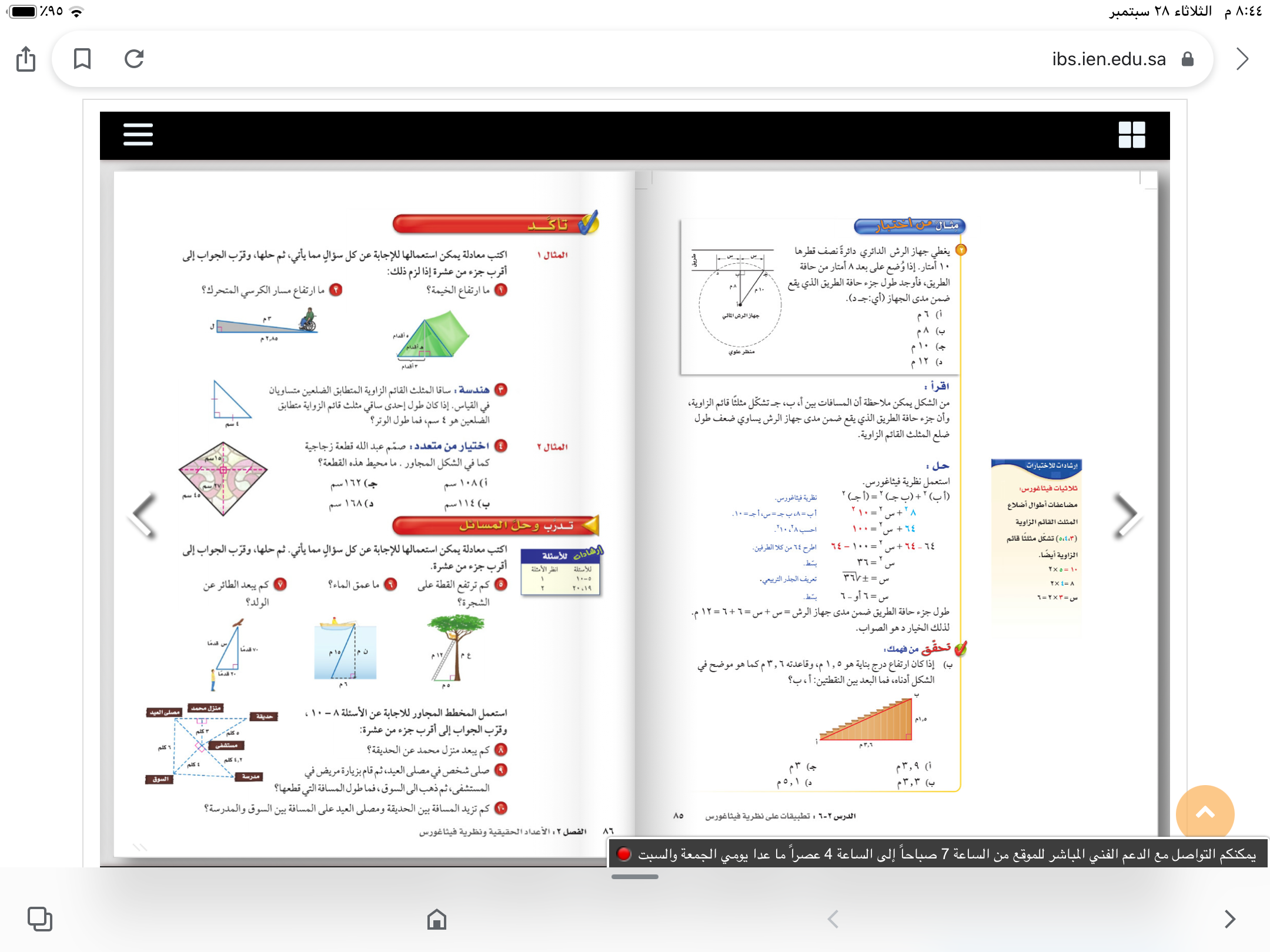 التدريب
التكبير والتصغير
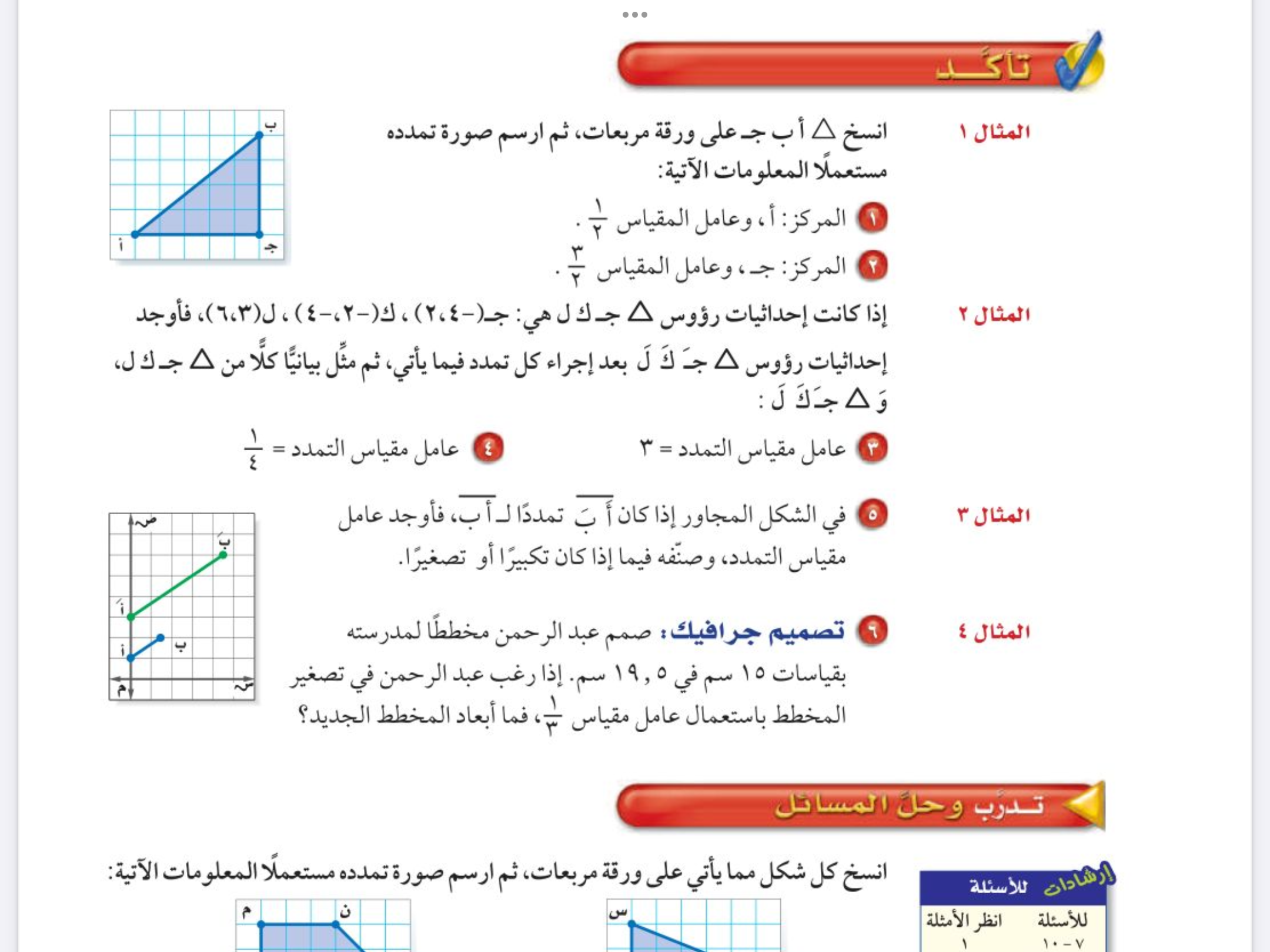 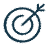 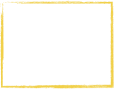 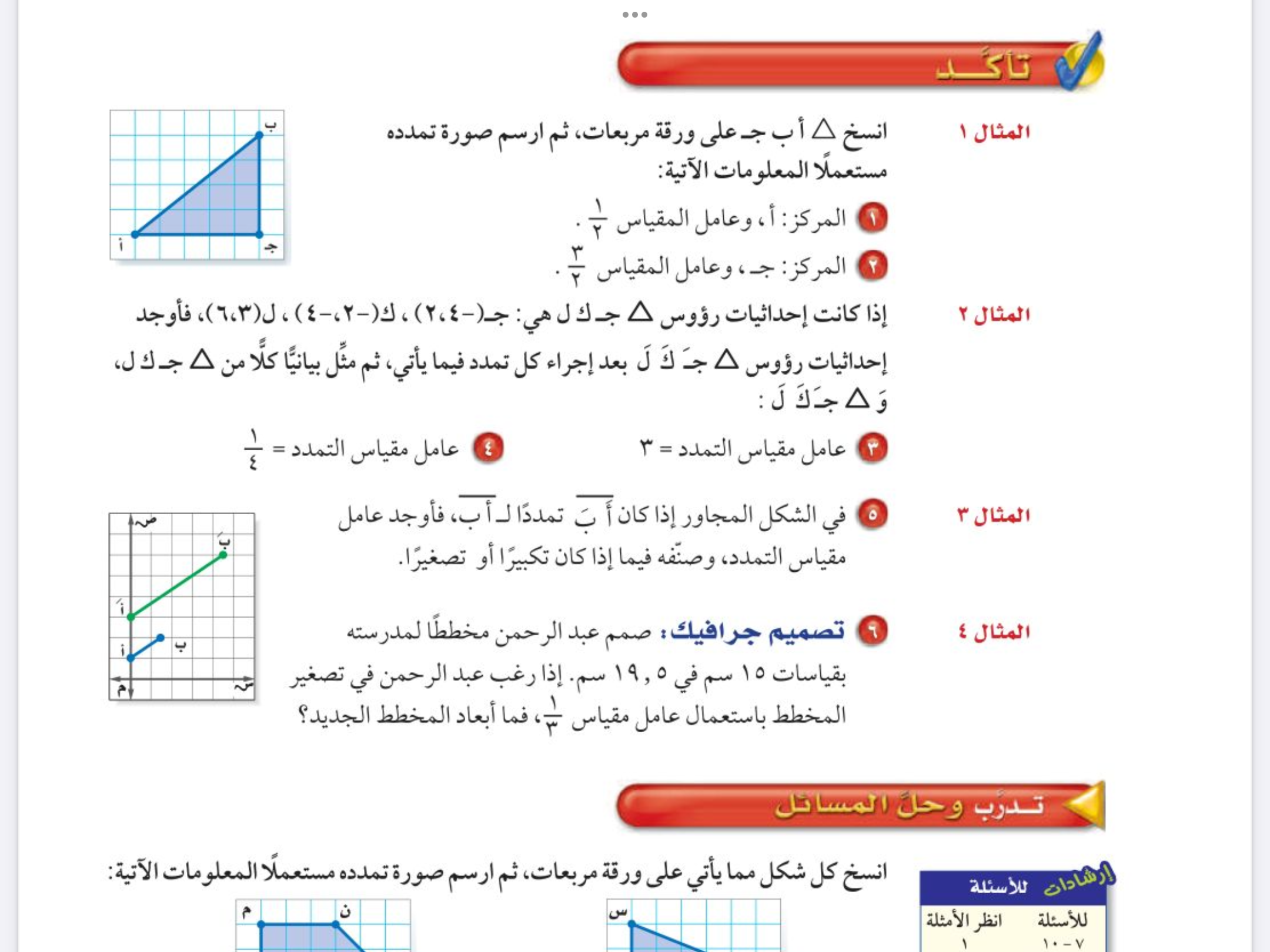 التقويم
الأهداف
🔹رسم صورة ناتجة عن
 التكبير أو التصغير
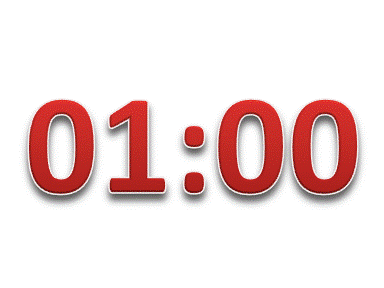 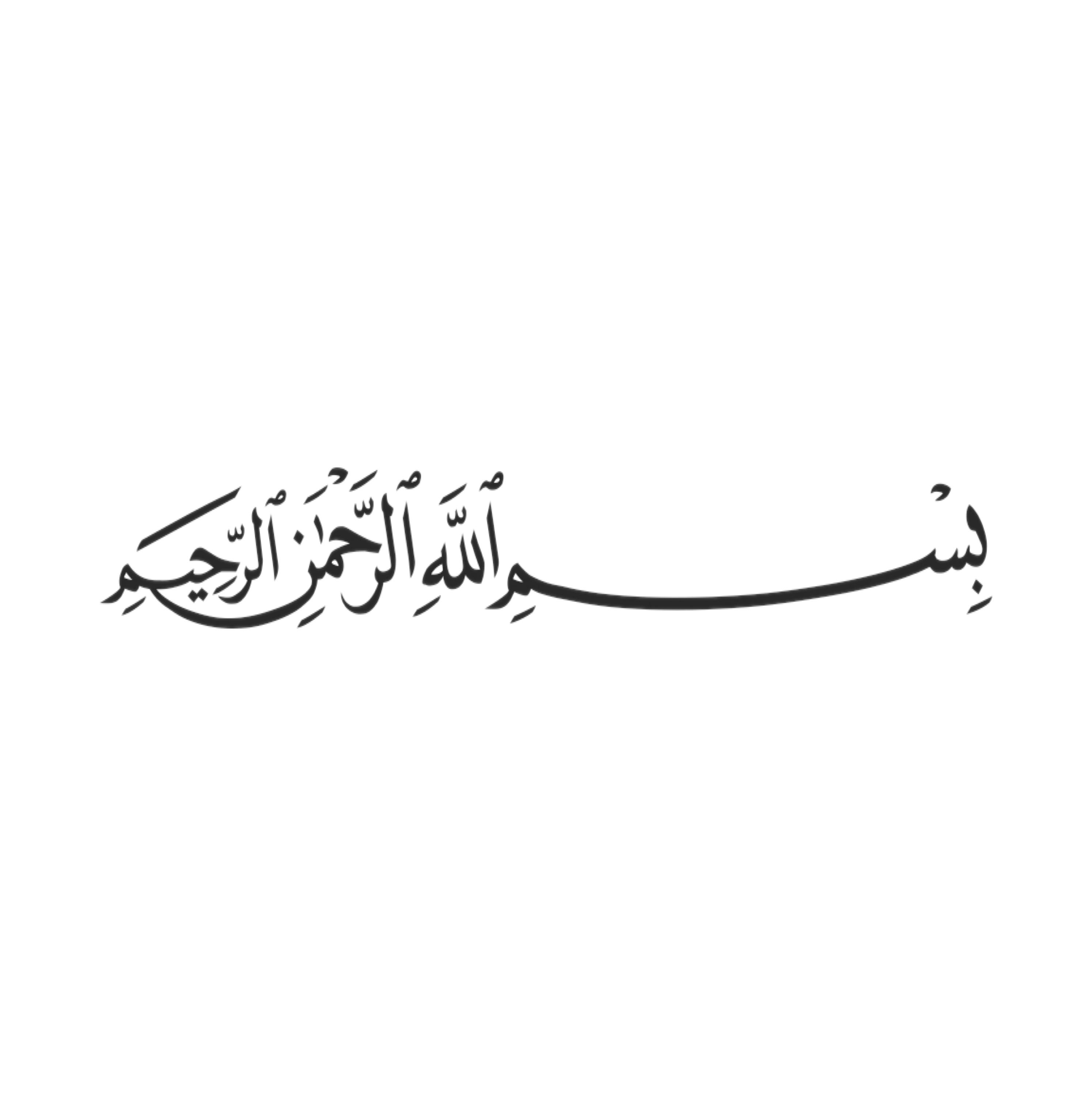 التركيز
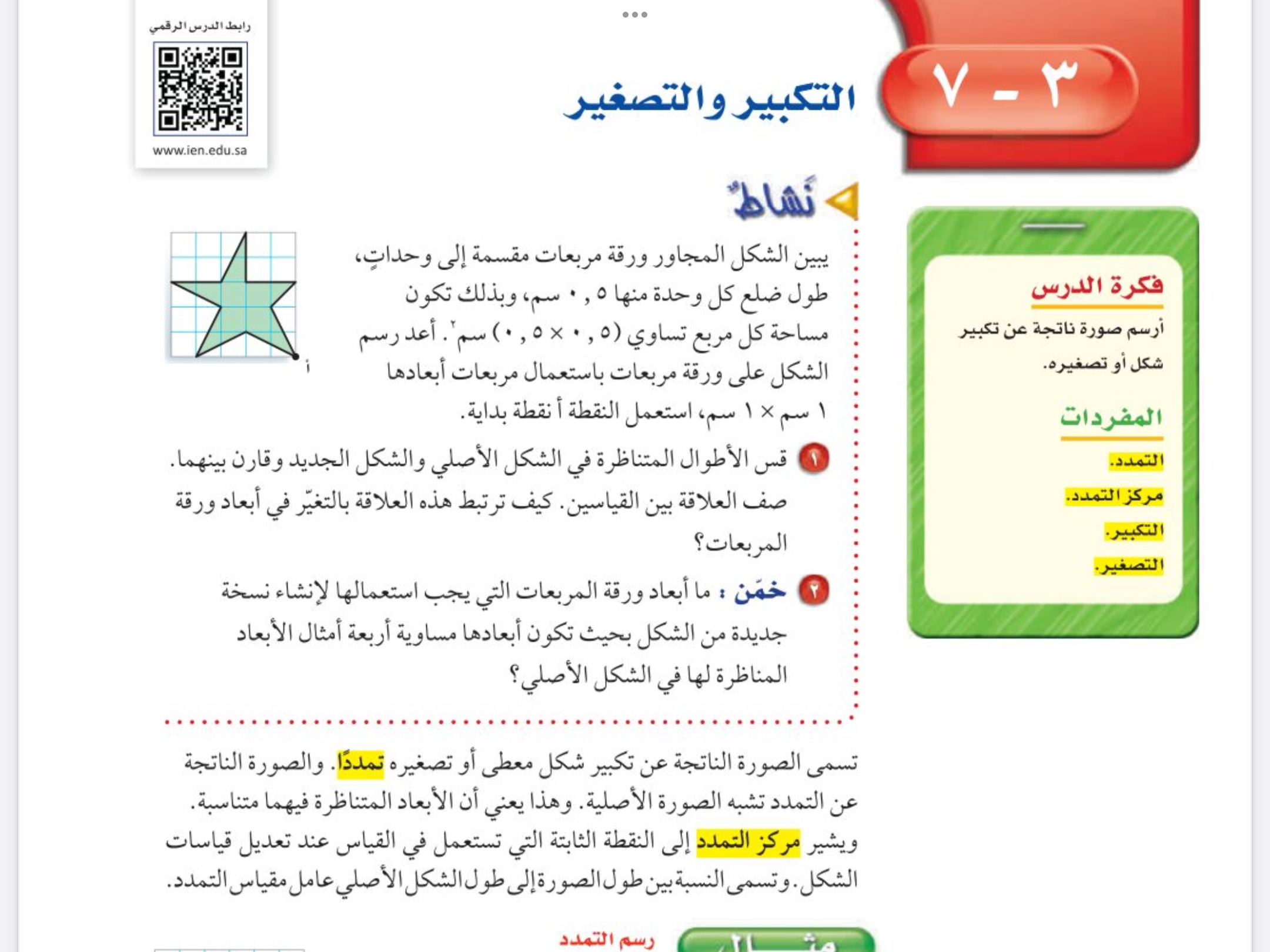 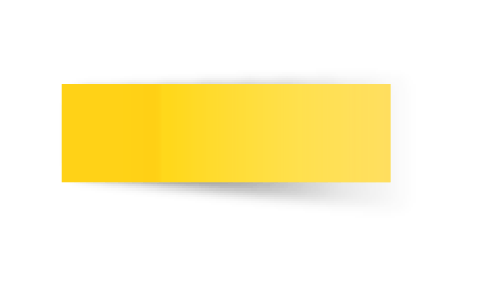 السؤال الذهبي
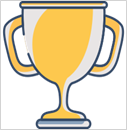 التاريخ
الفصل الثالث
التناسب والتشابه
صفحة
١٣٧
التدريس
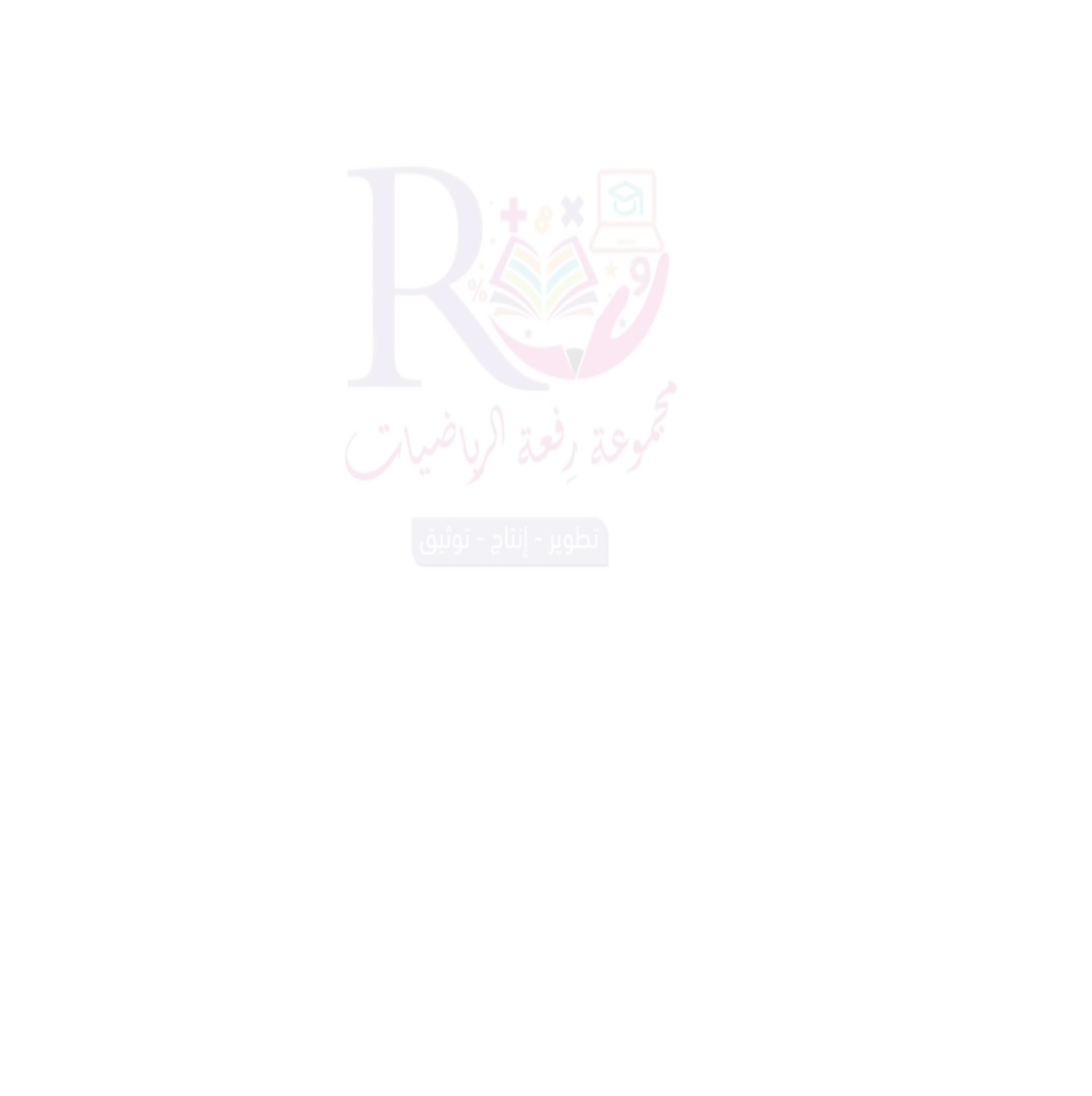 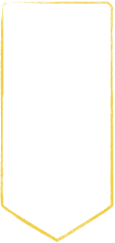 موضوع الدرس
التدريب
التكبير والتصغير
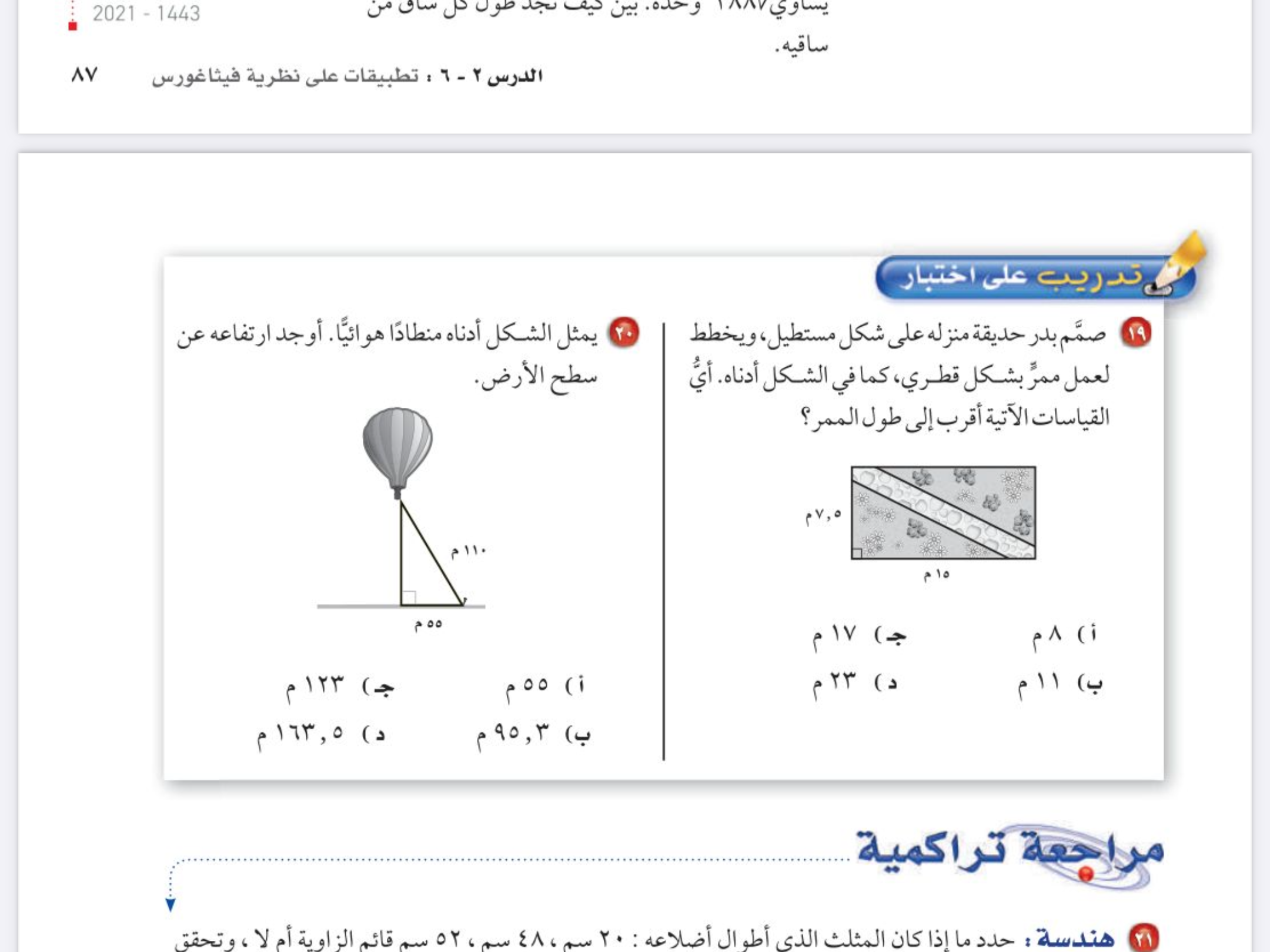 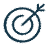 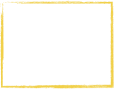 التقويم
الأهداف
🔹رسم صورة ناتجة عن
 التكبير أو التصغير
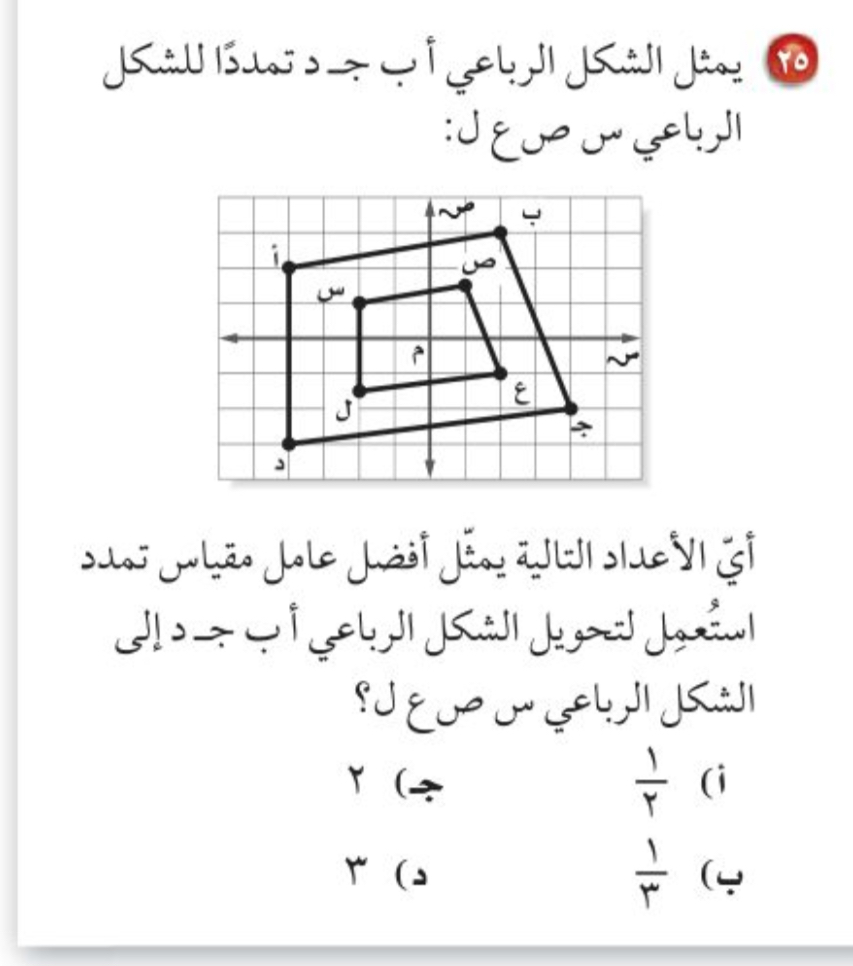 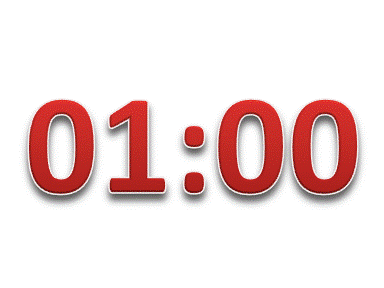 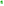 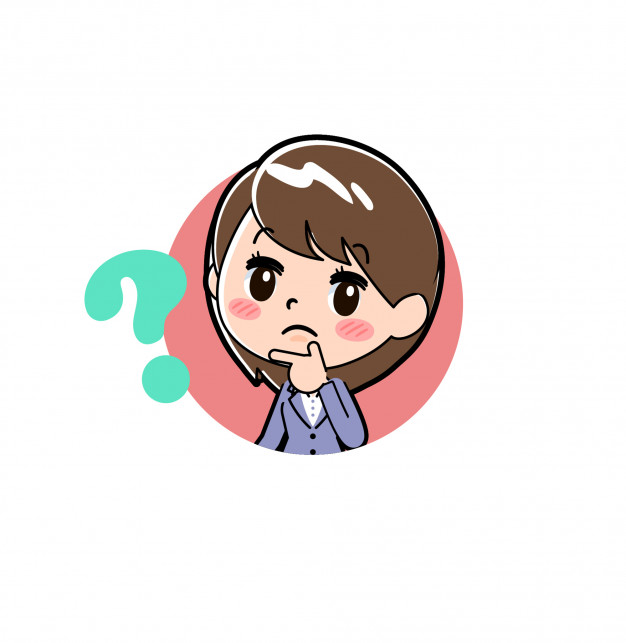 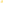 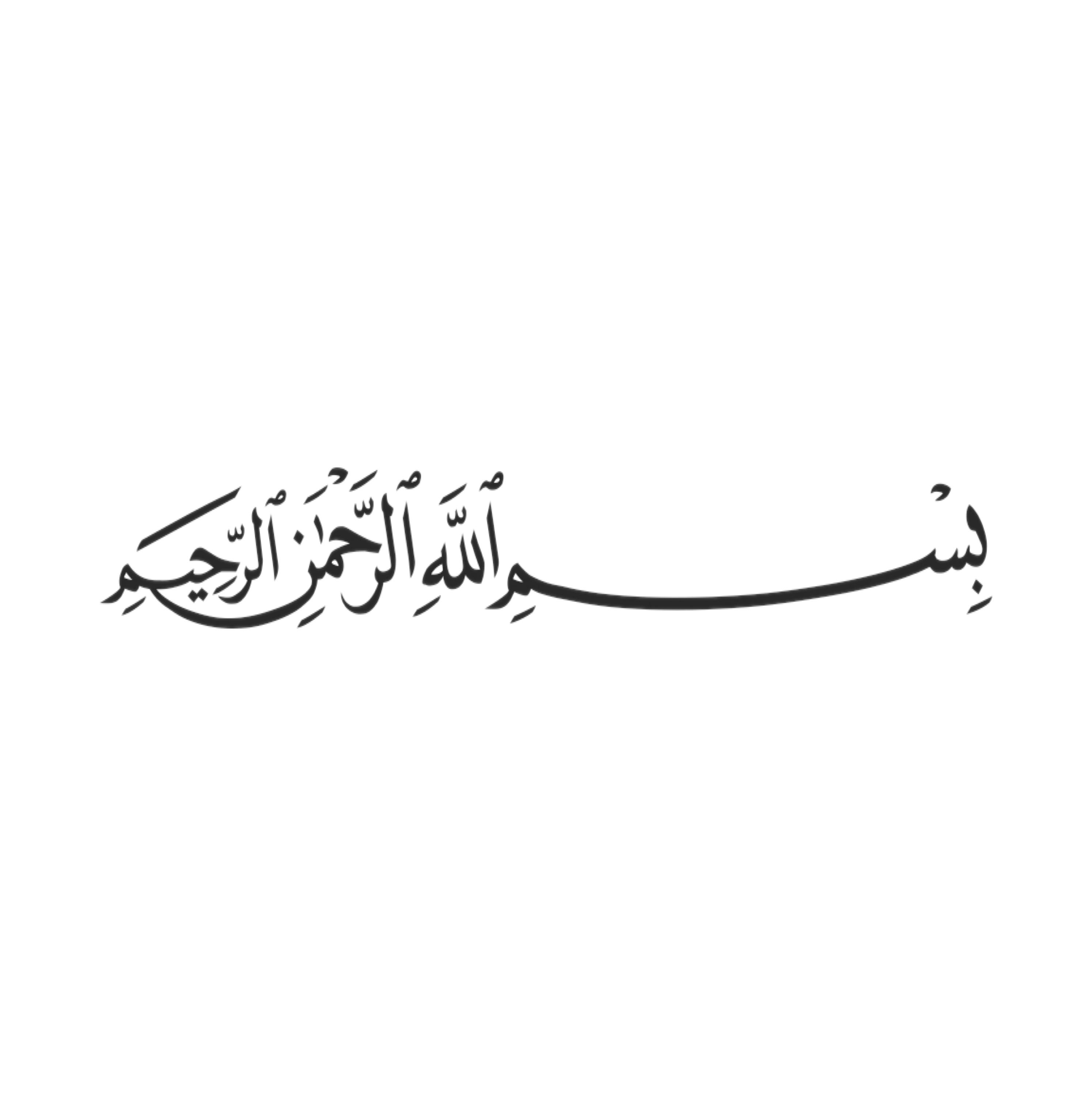 التركيز
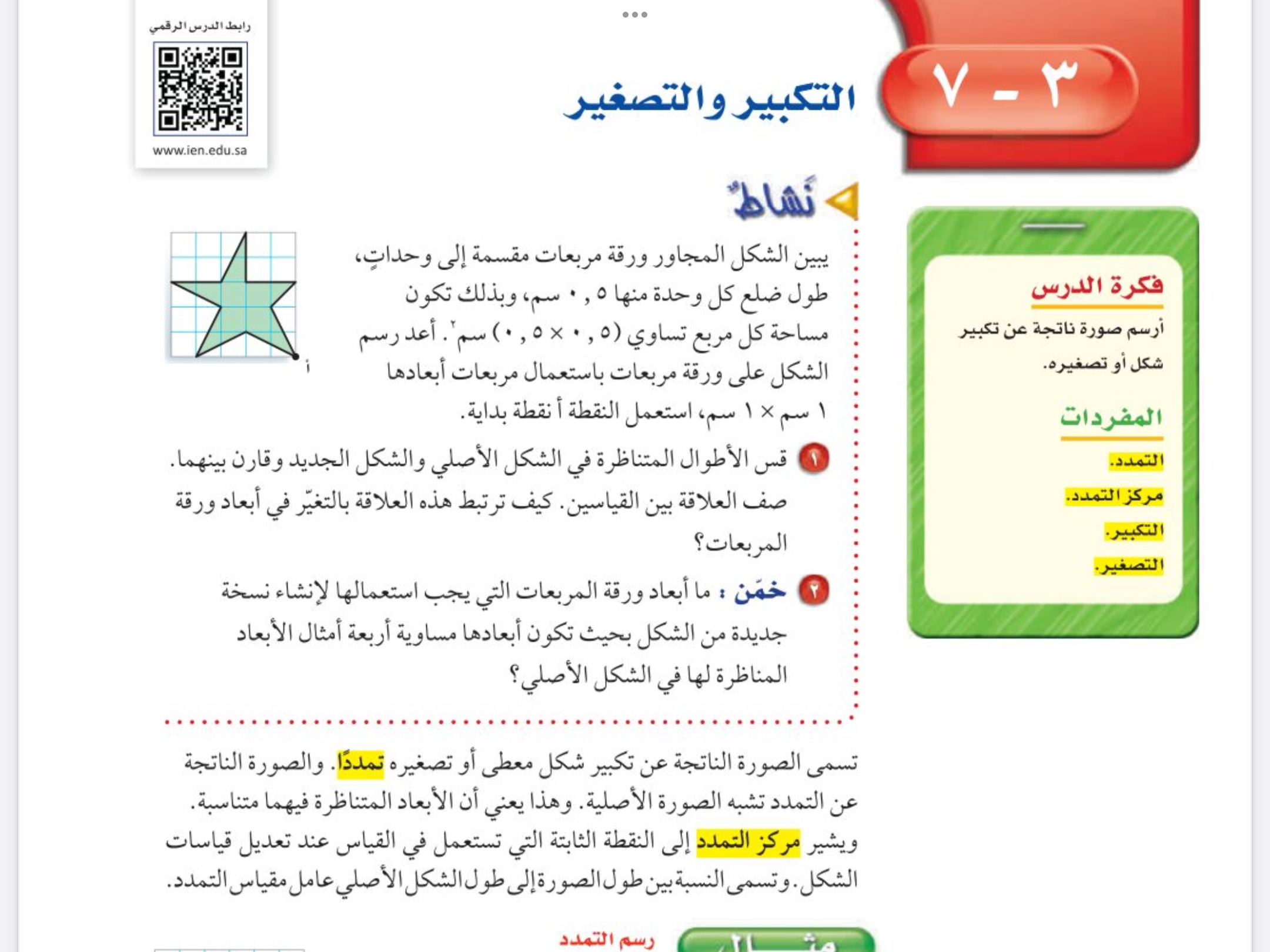 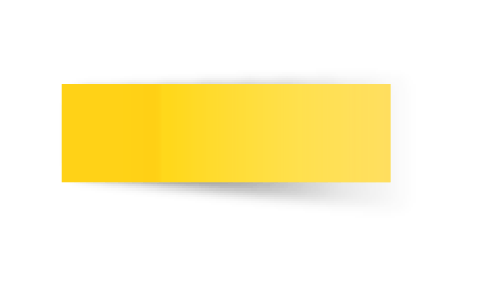 التاريخ
الفصل الثالث
التناسب والتشابه
صفحة
١٣٦
التدريس
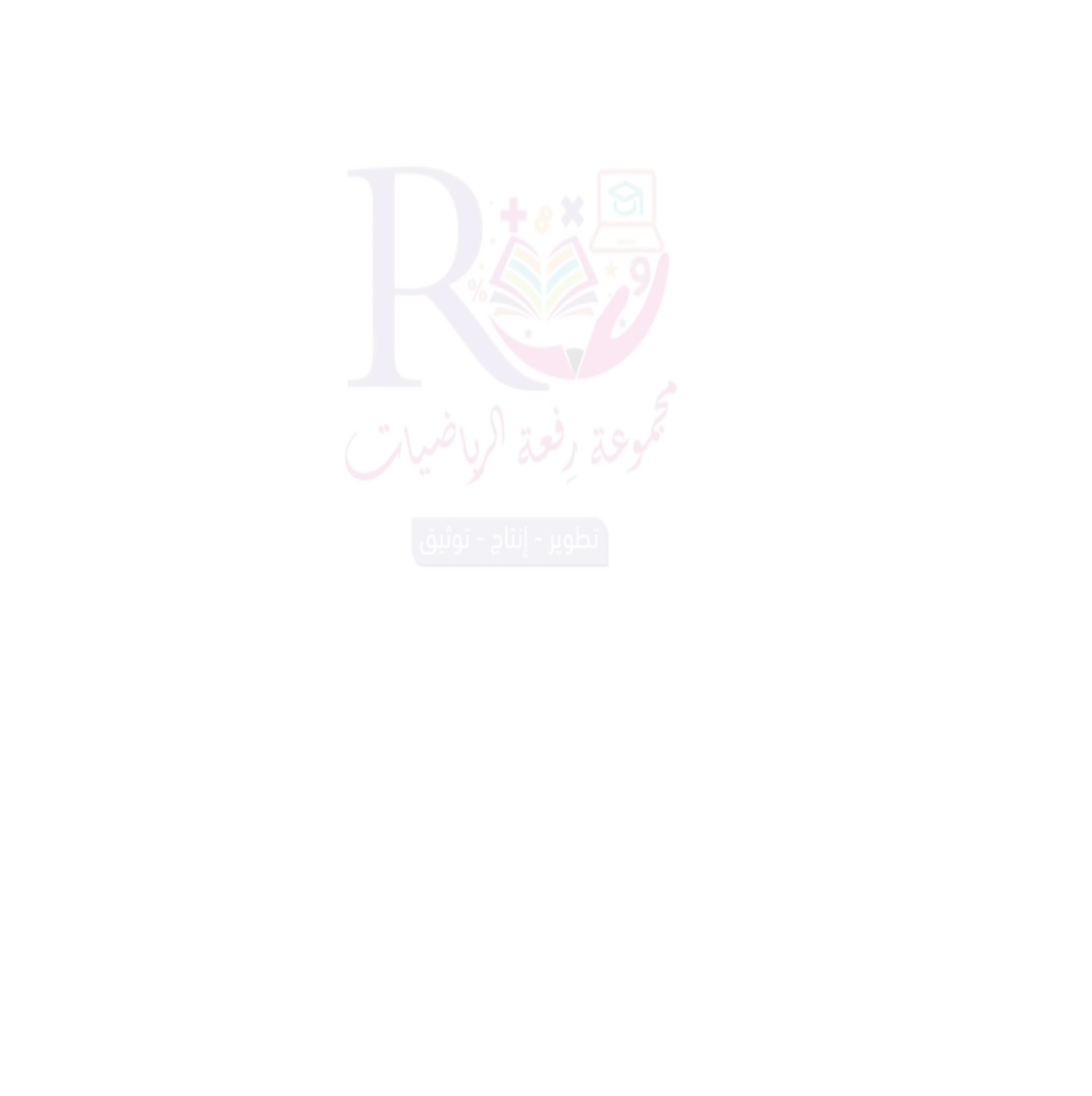 موضوع الدرس
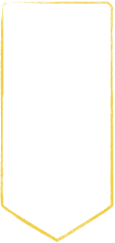 التدريب
التكبير والتصغير
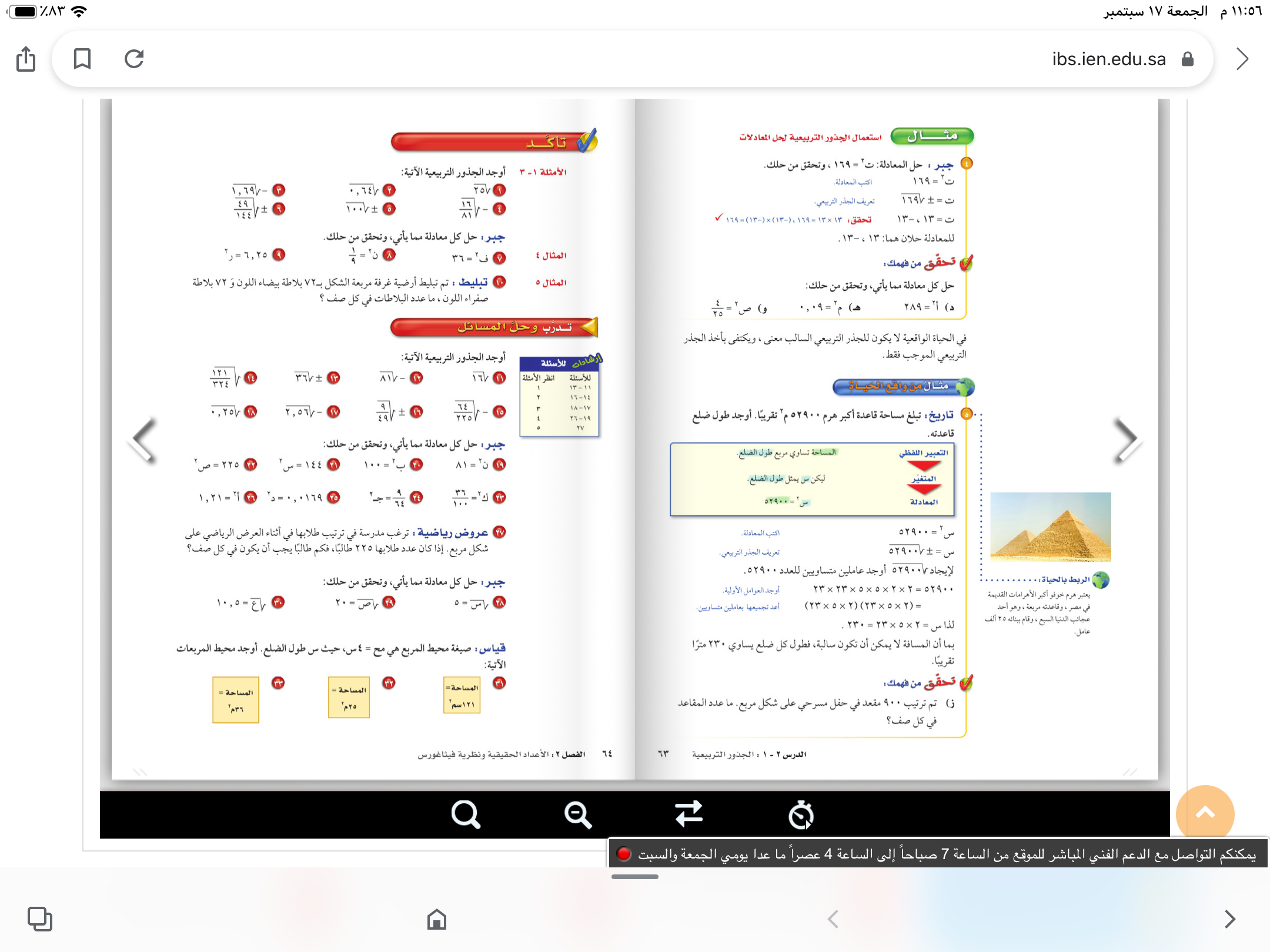 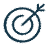 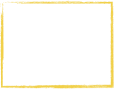 التقويم
الأهداف
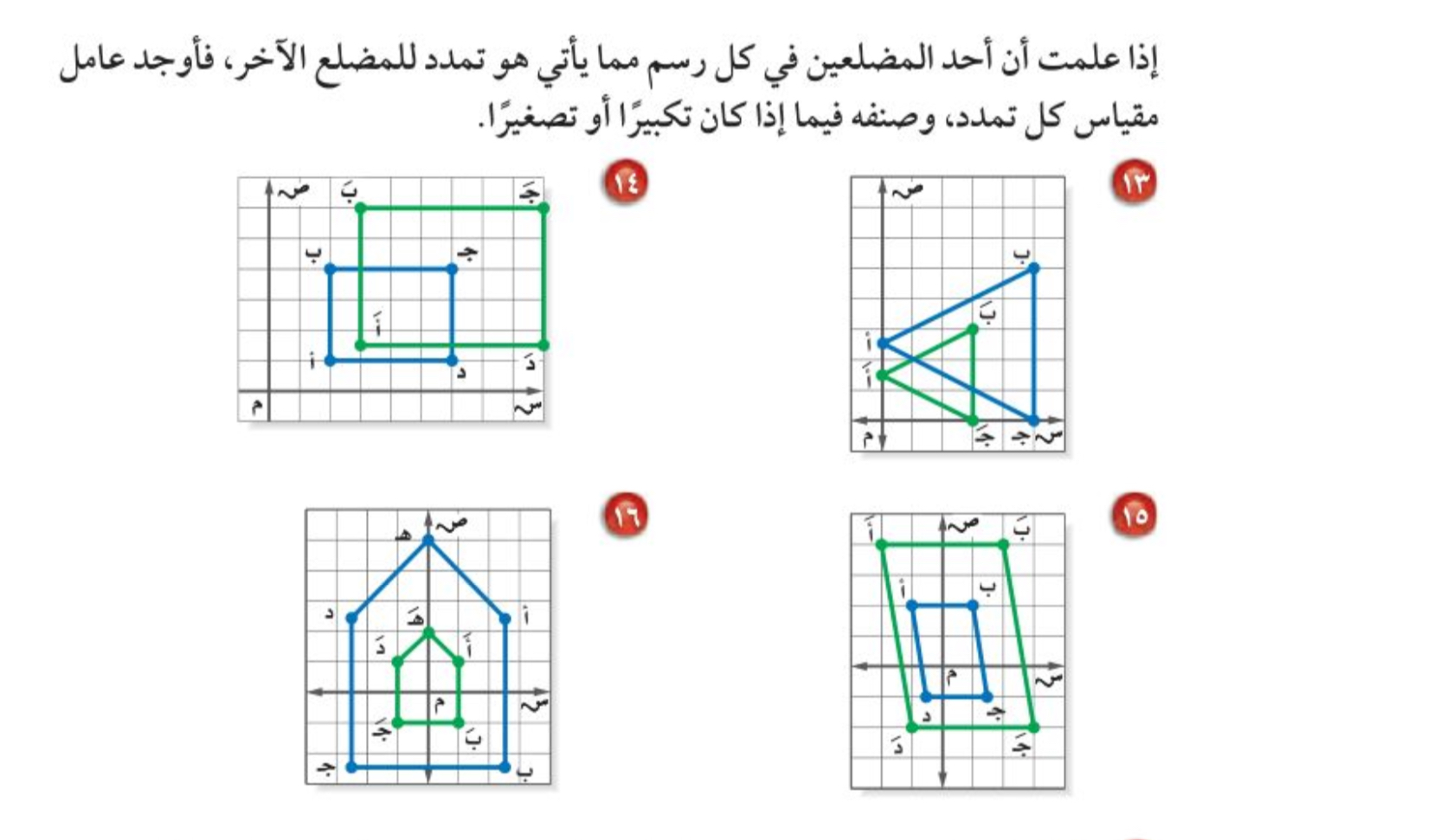 🔹رسم صورة ناتجة عن
 التكبير أو التصغير
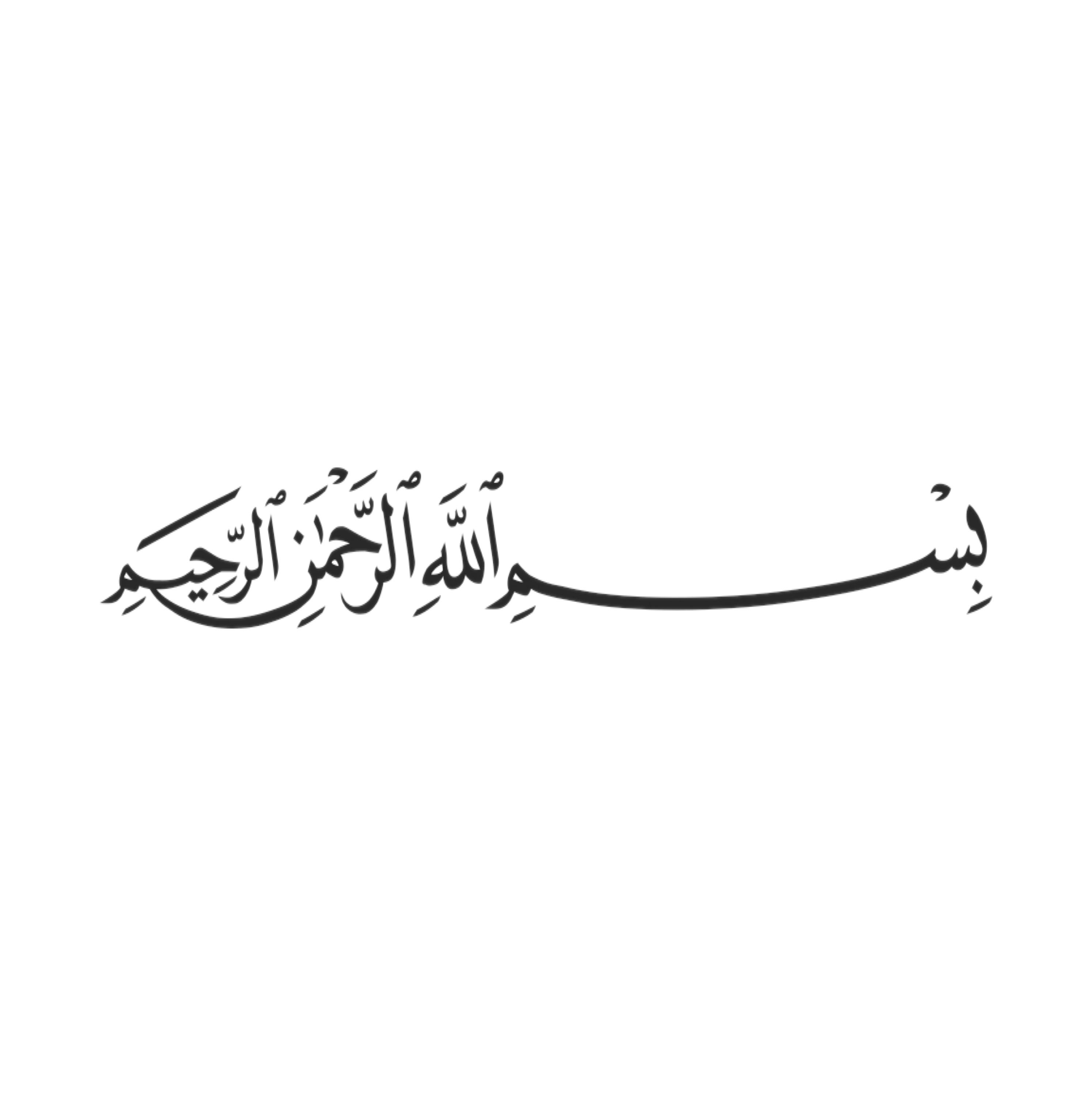 التركيز
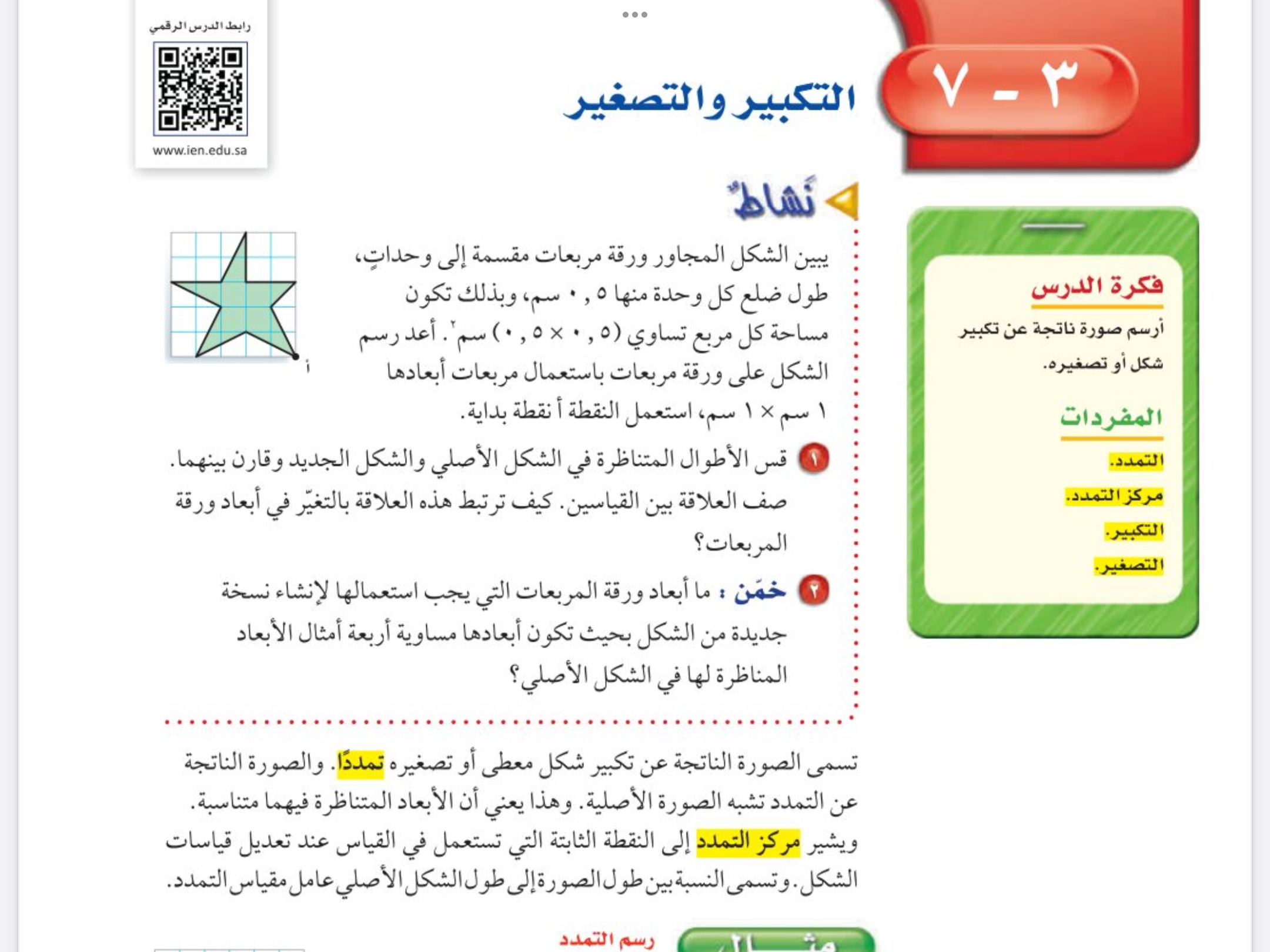 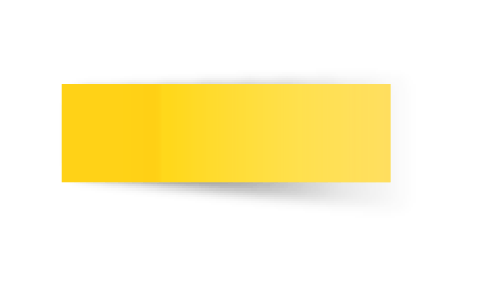 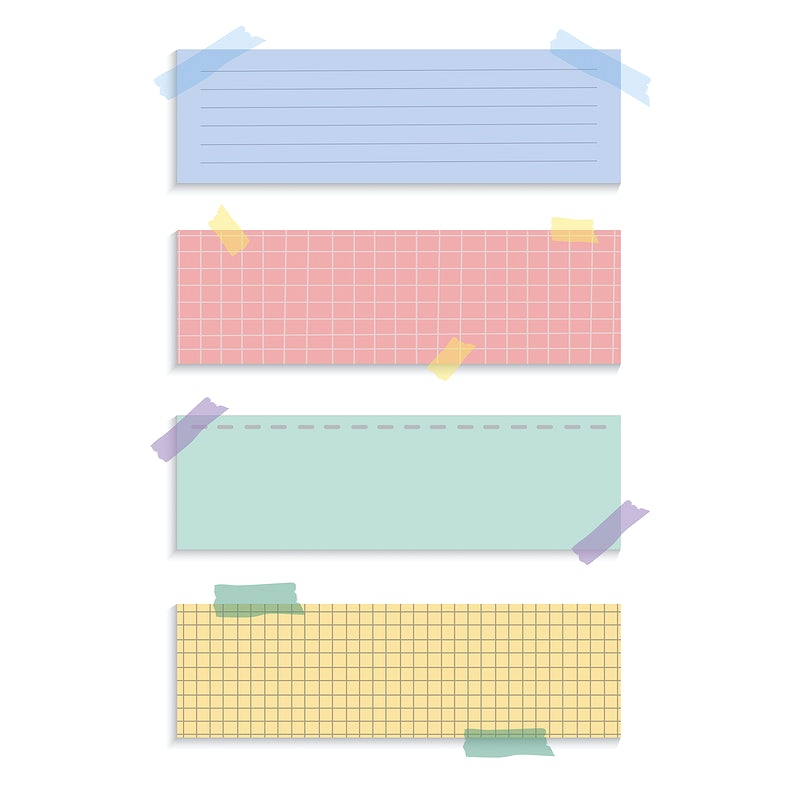 التاريخ
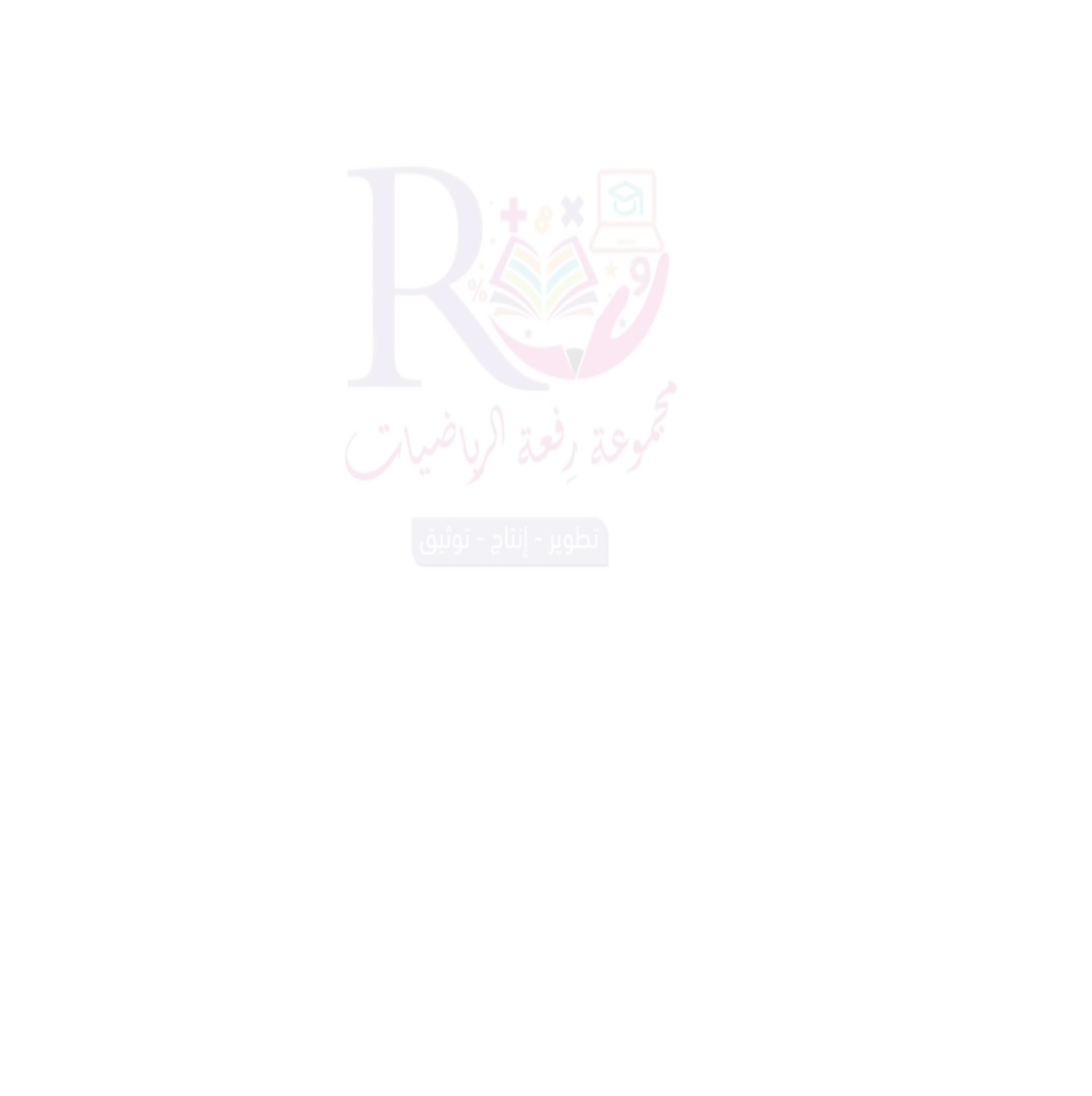 الفصل الثالث
التناسب والتشابه
صفحة
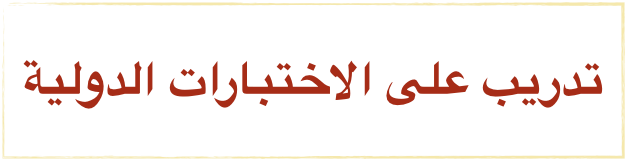 التدريس
موضوع الدرس
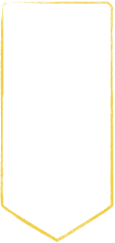 التدريب
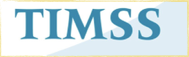 التكبير والتصغير
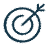 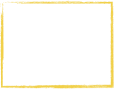 التقويم
الأهداف
🔹رسم صورة ناتجة عن
 التكبير أو التصغير
قادرون ووطننا يستحق
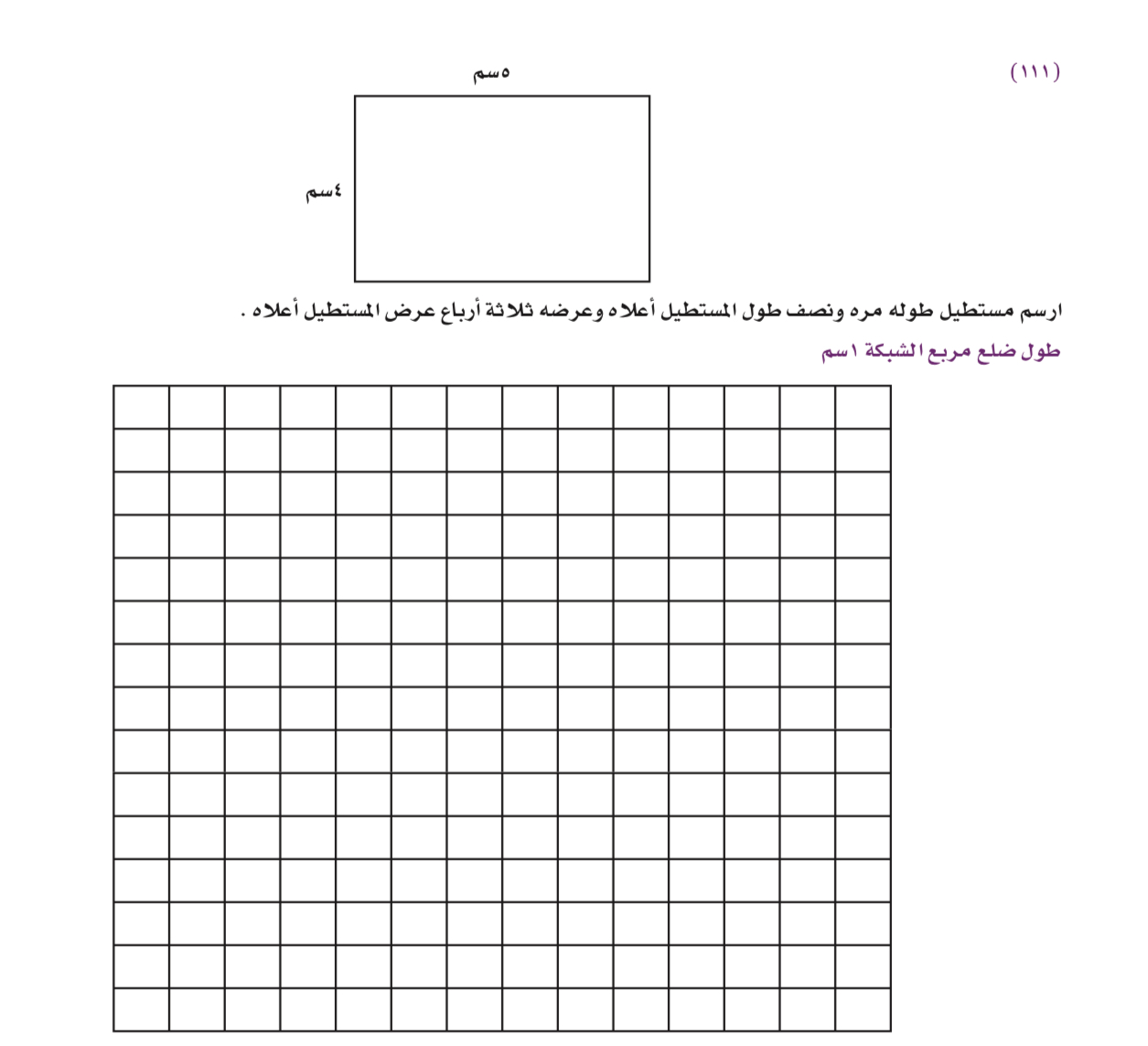 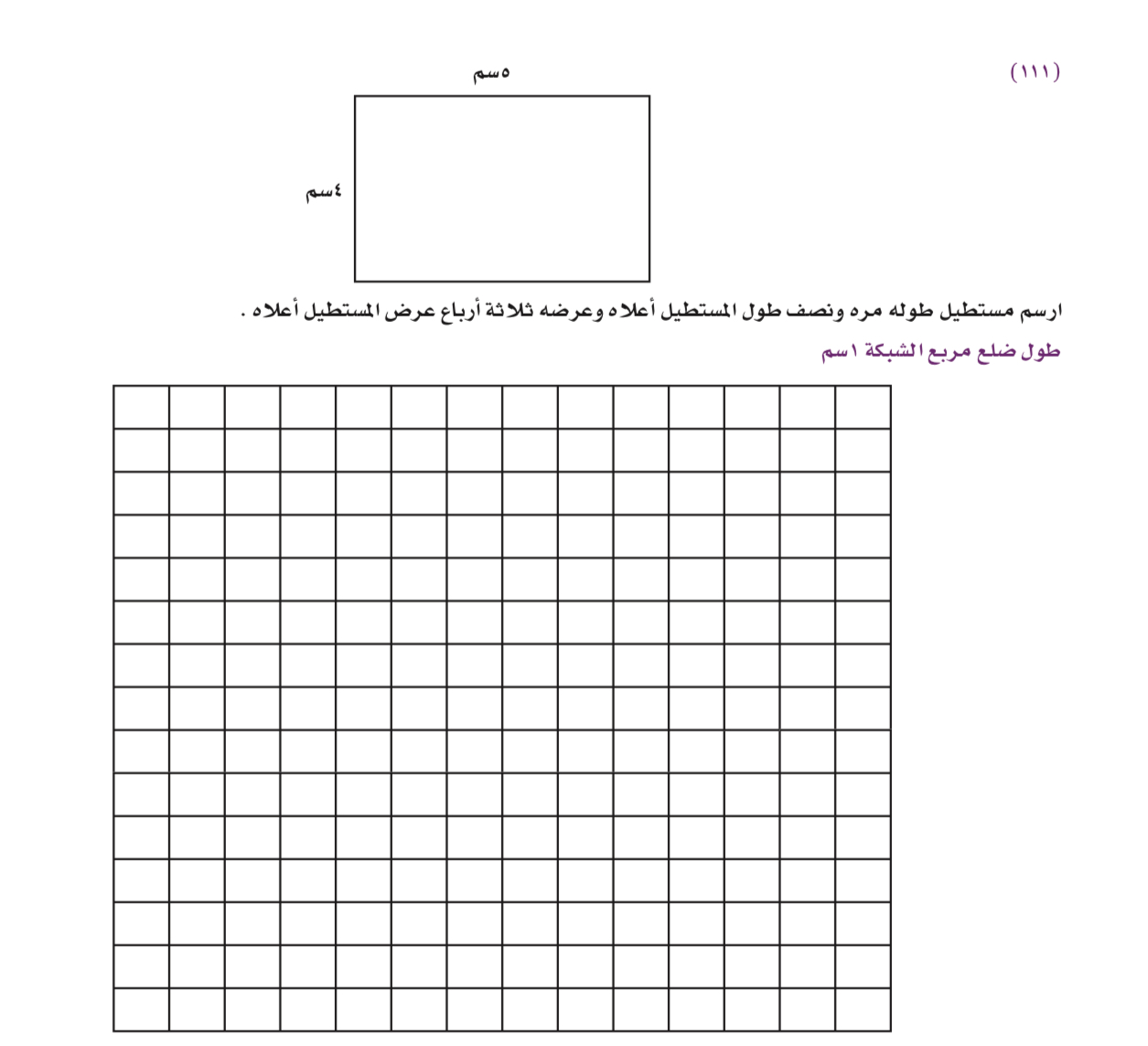 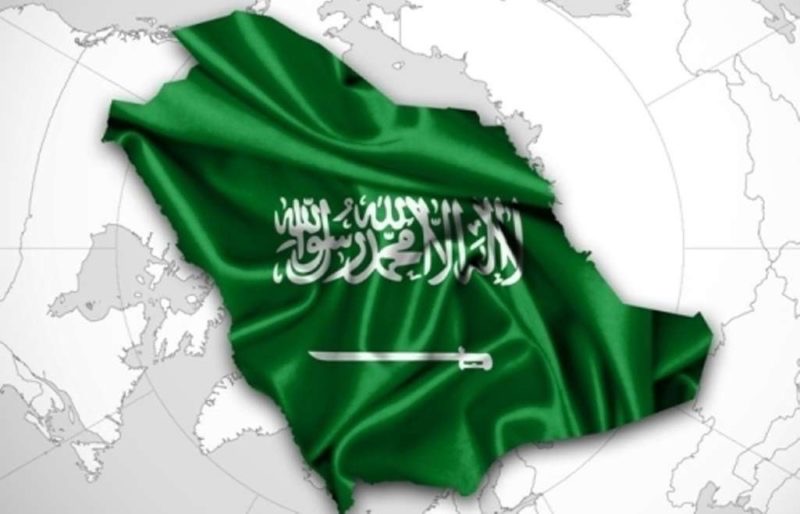 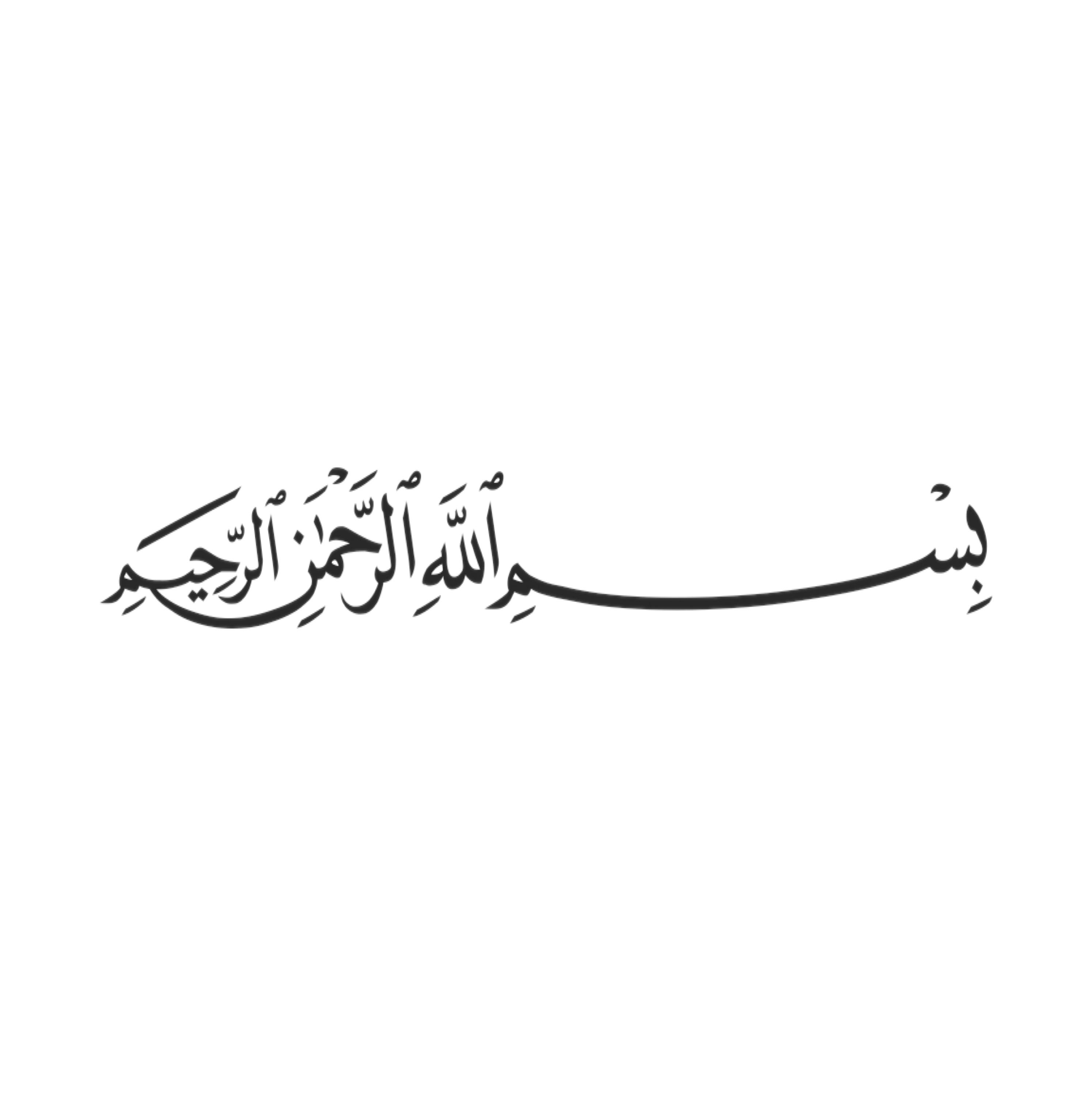 التركيز
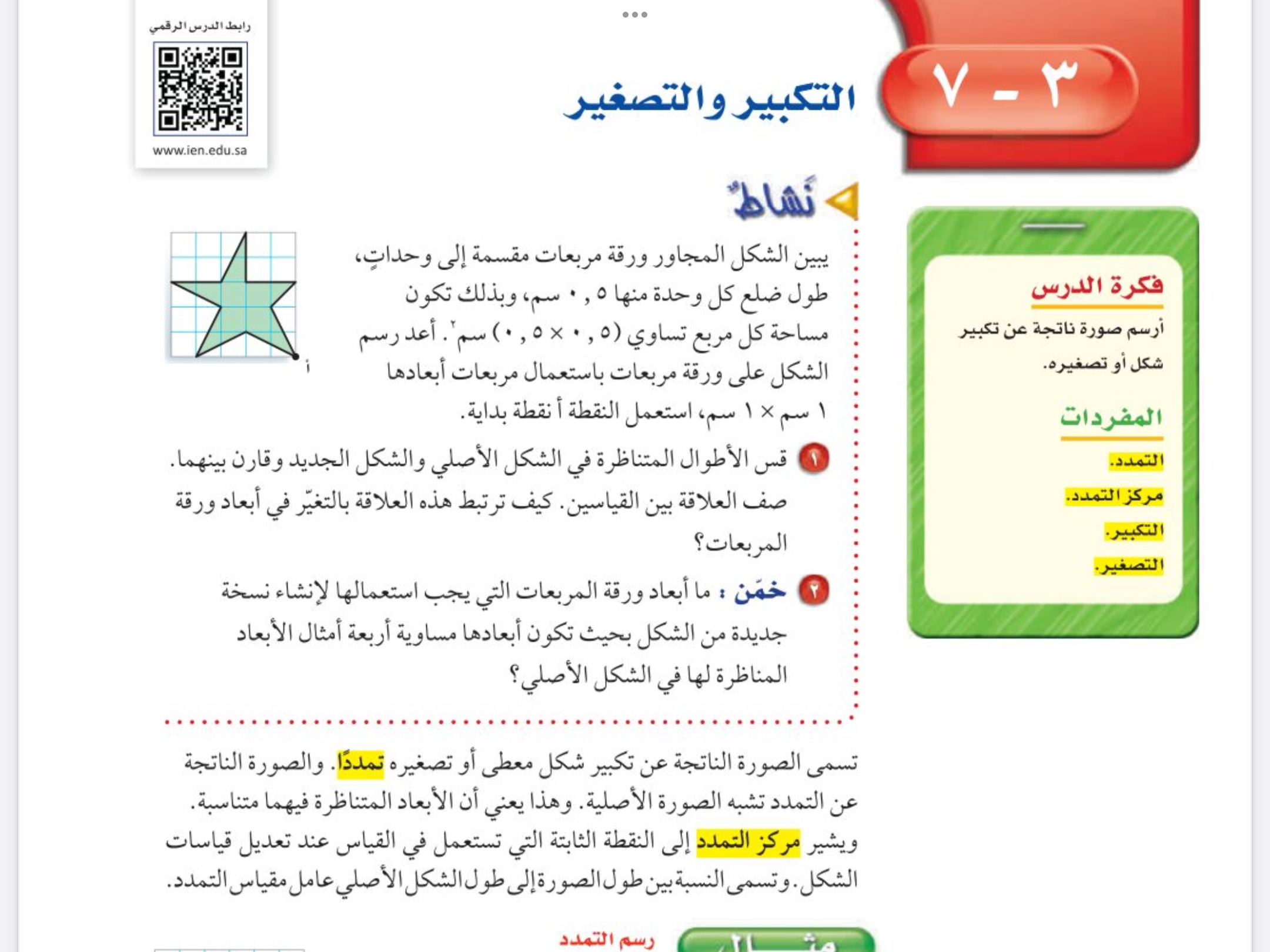 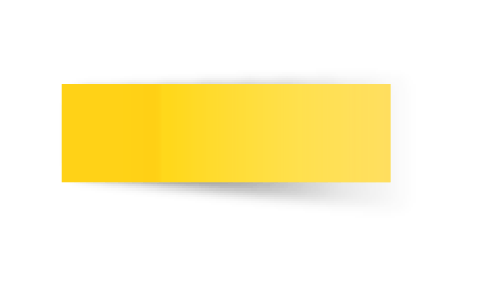 التاريخ
الفصل الثالث
التناسب والتشابه
التدريس
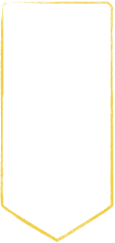 موضوع الدرس
التدريب
التكبير والتصغير
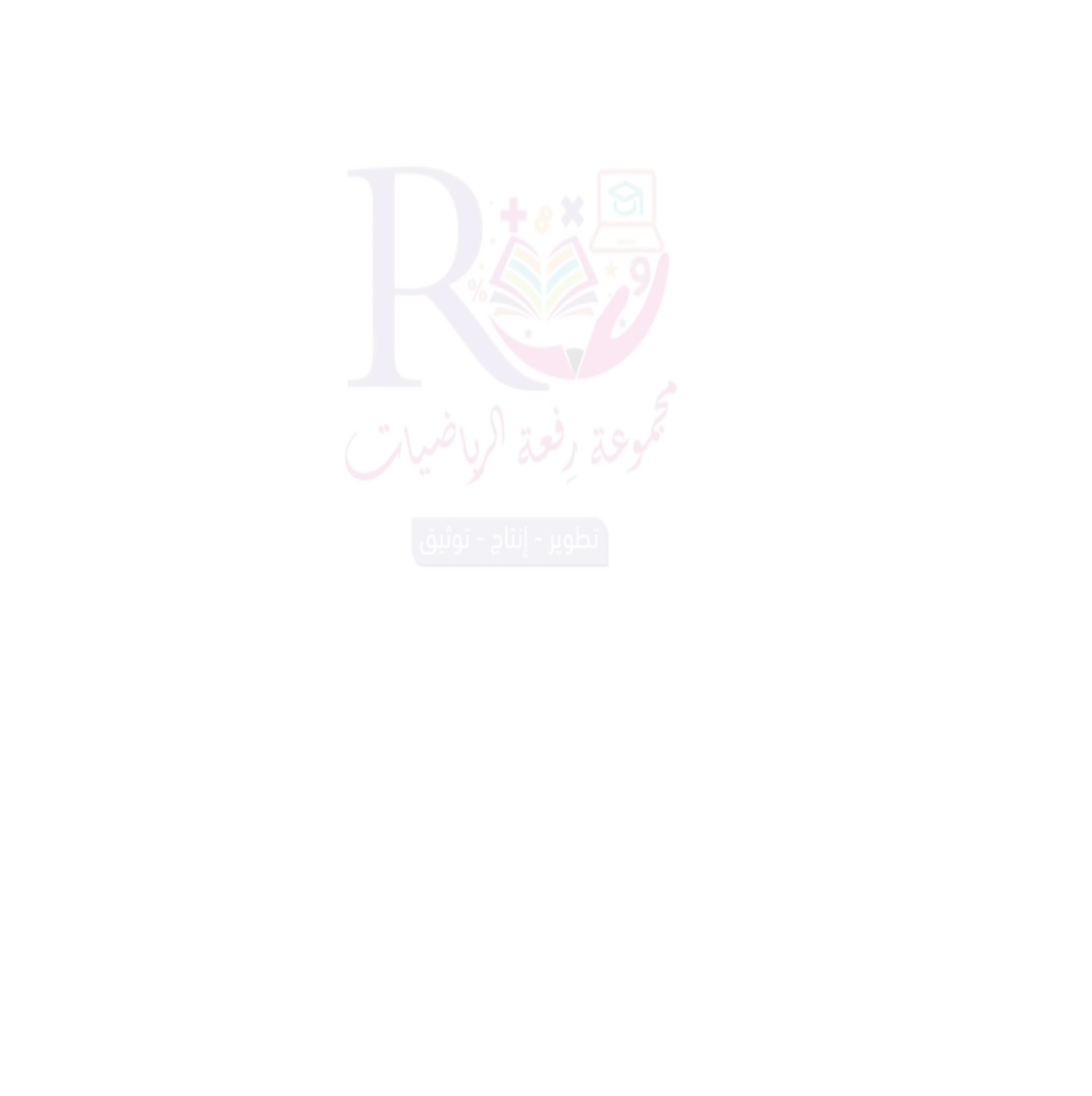 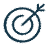 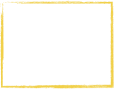 التقويم
الأهداف
🔹رسم صورة ناتجة عن
 التكبير أو التصغير
الاستفسارات
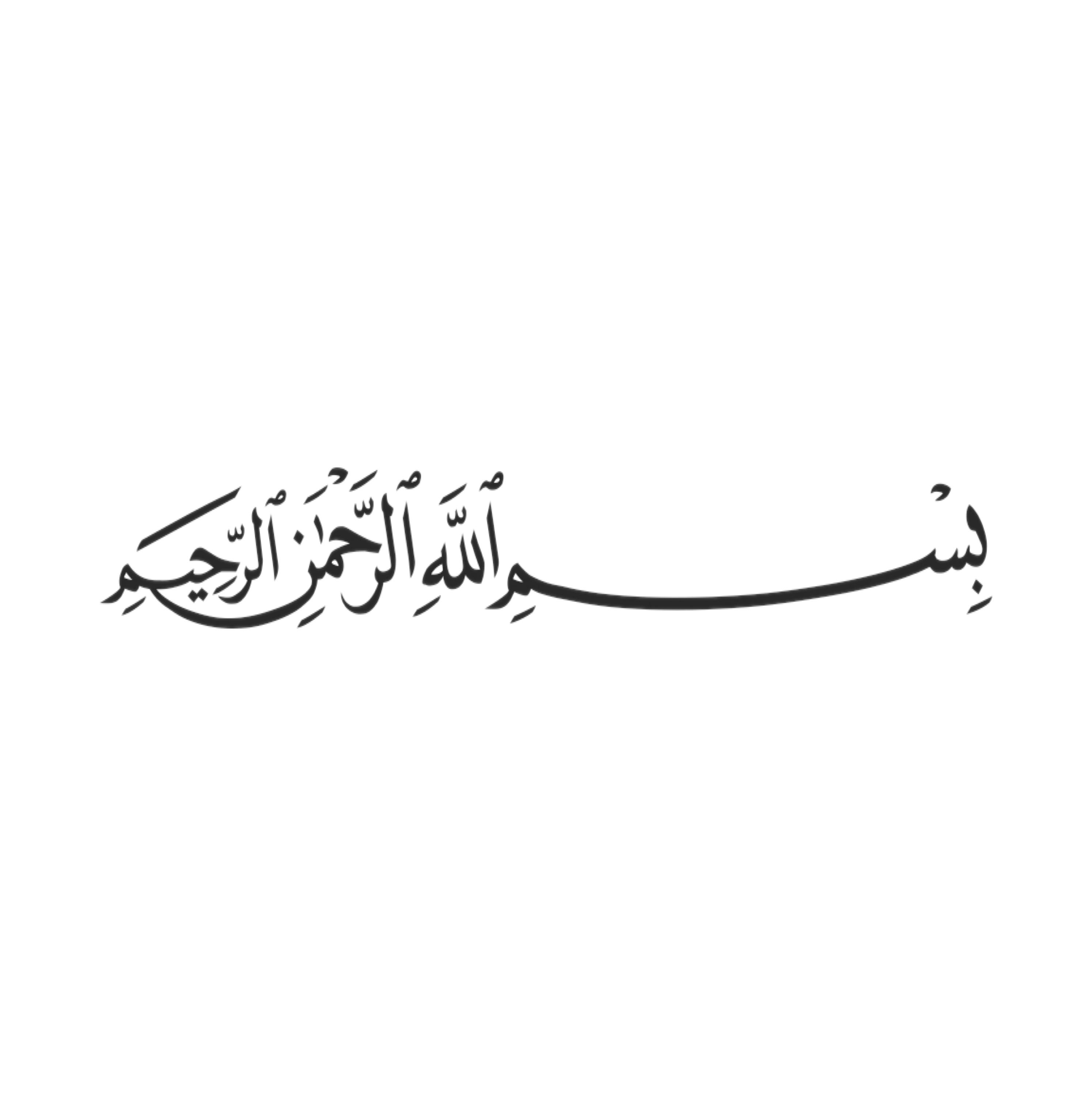 التركيز
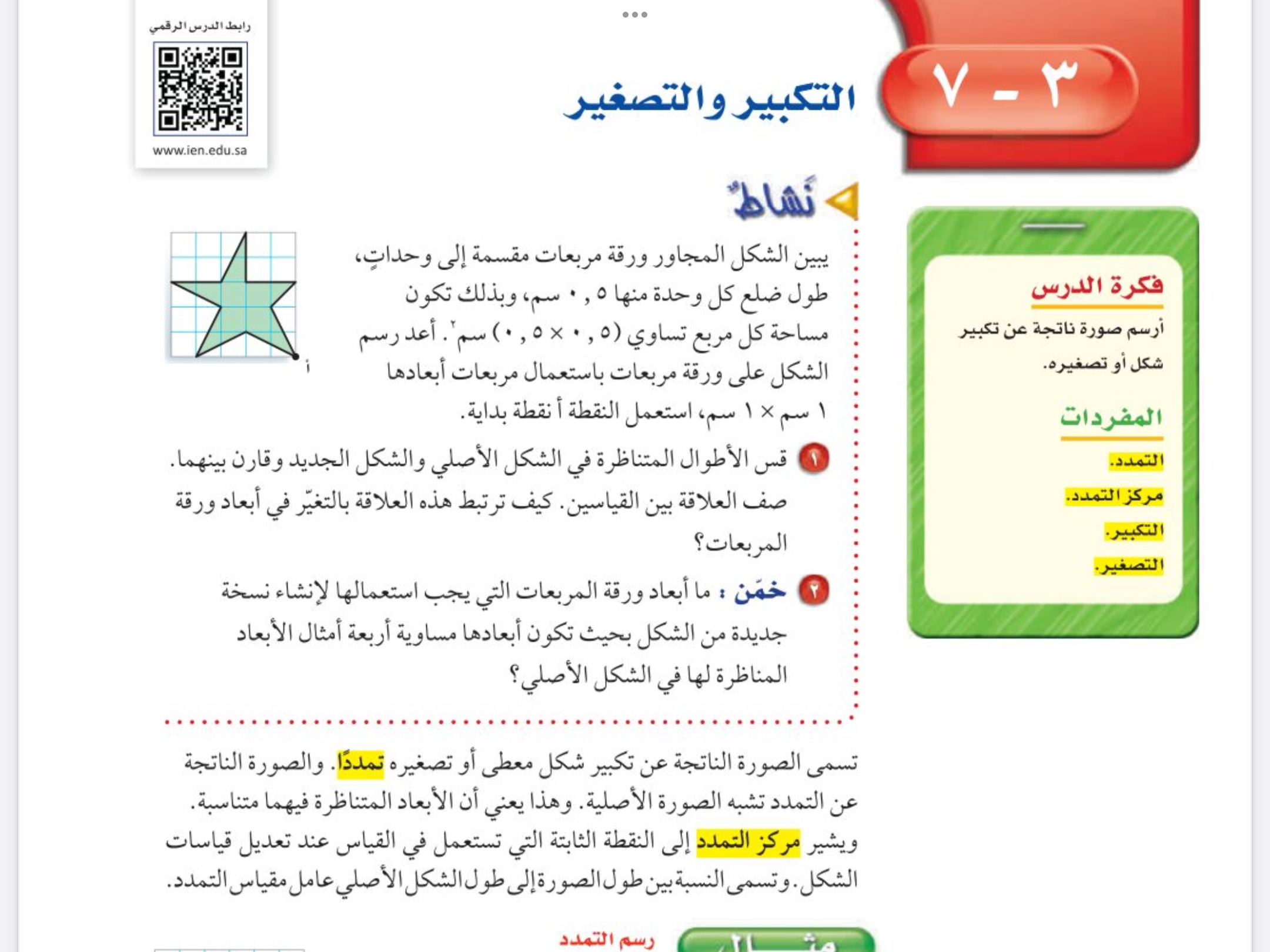 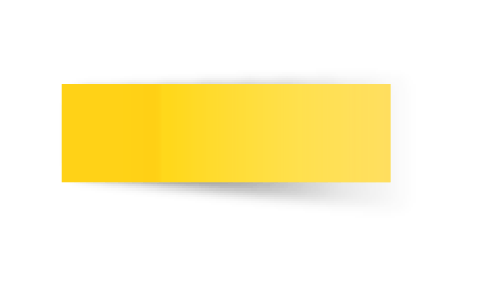 التاريخ
الفصل الثالث
التناسب والتشابه
التدريس
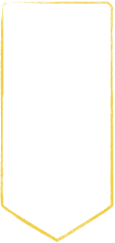 موضوع الدرس
التدريب
التكبير والتصغير
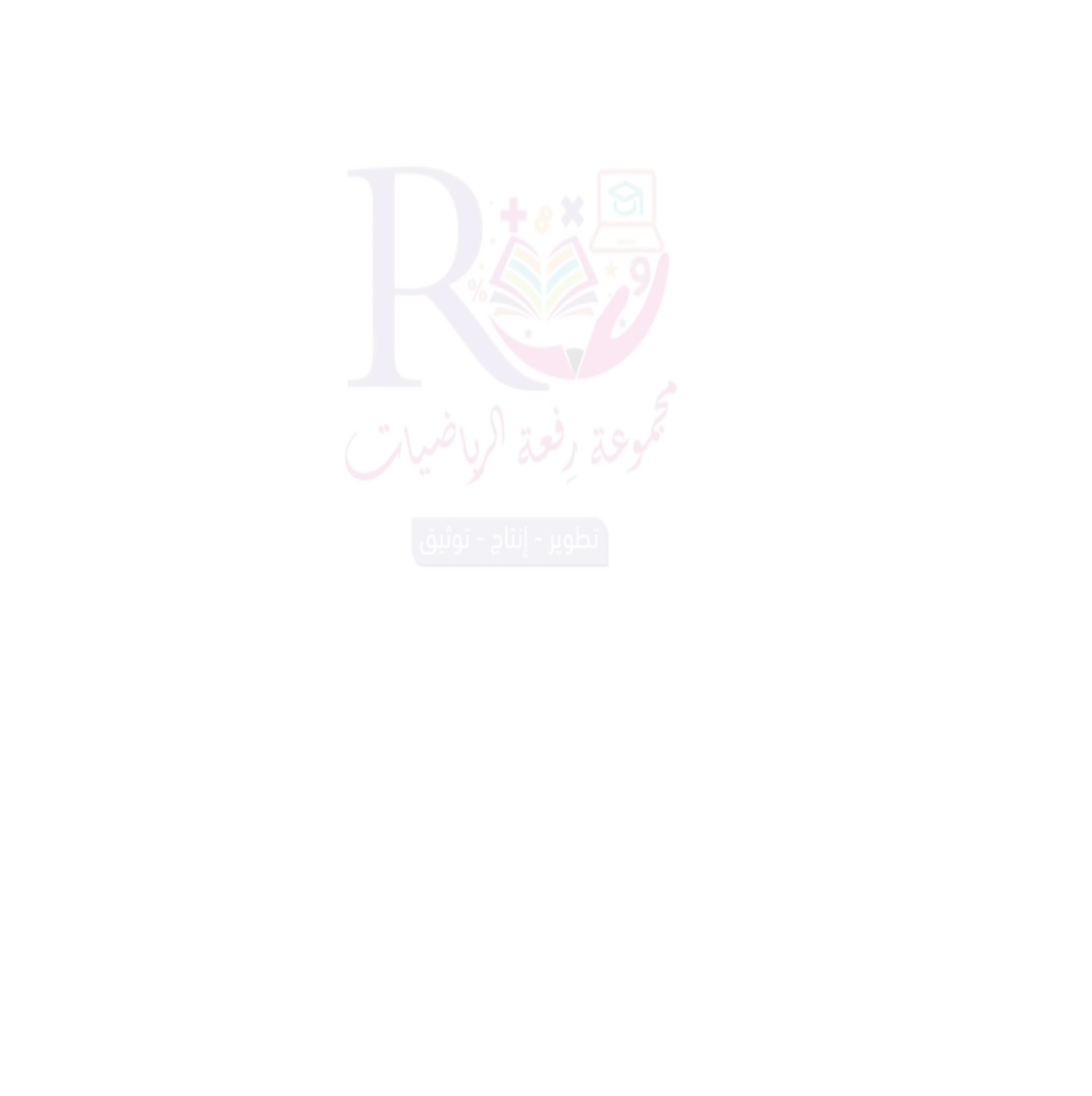 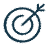 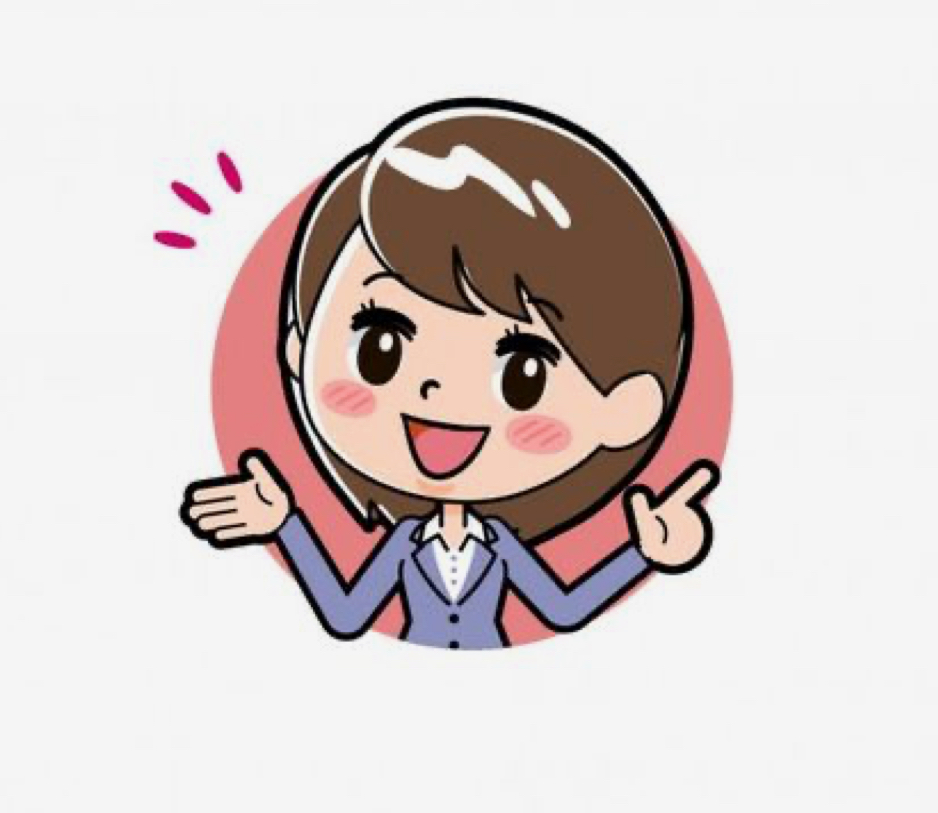 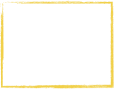 تعلمنا اليوم
التقويم
الأهداف
🔹رسم صورة ناتجة عن
 التكبير أو التصغير
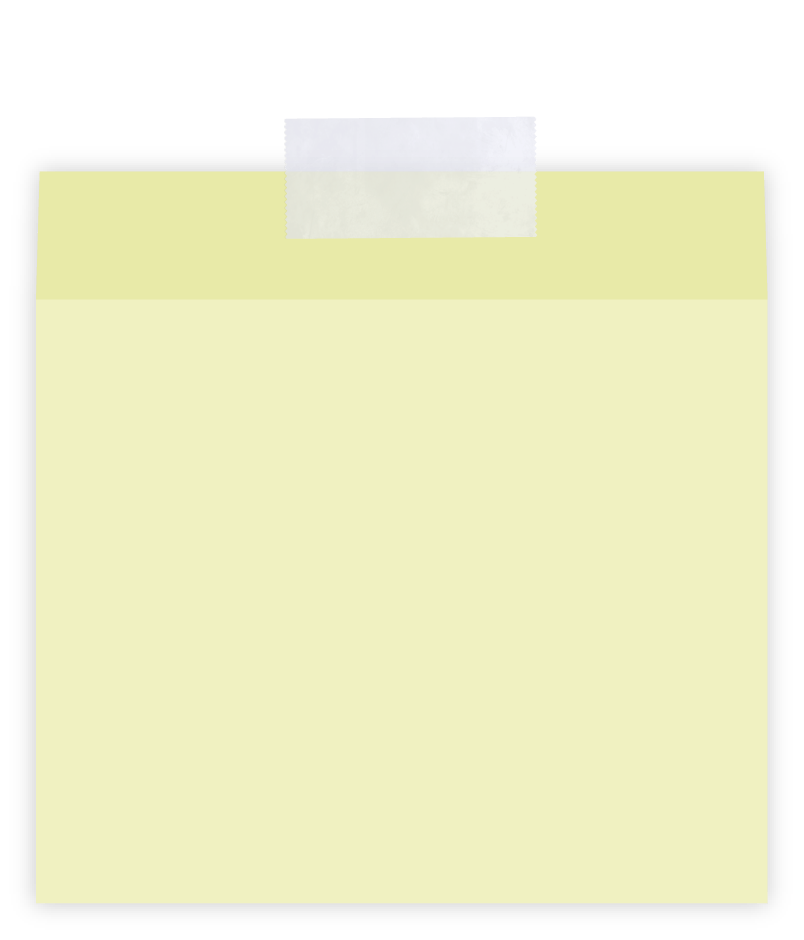 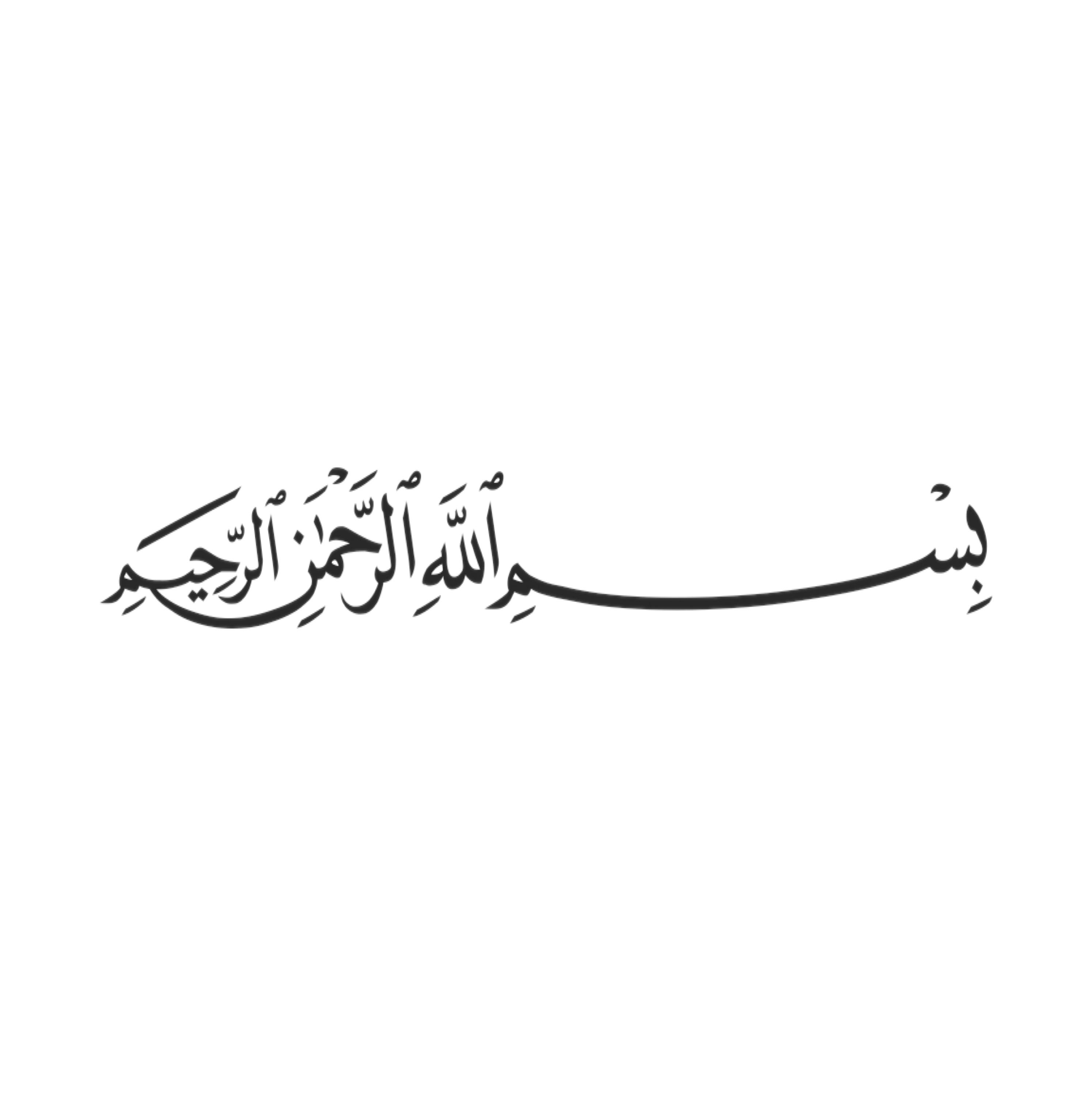 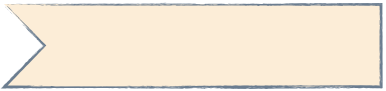 التركيز
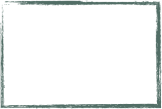 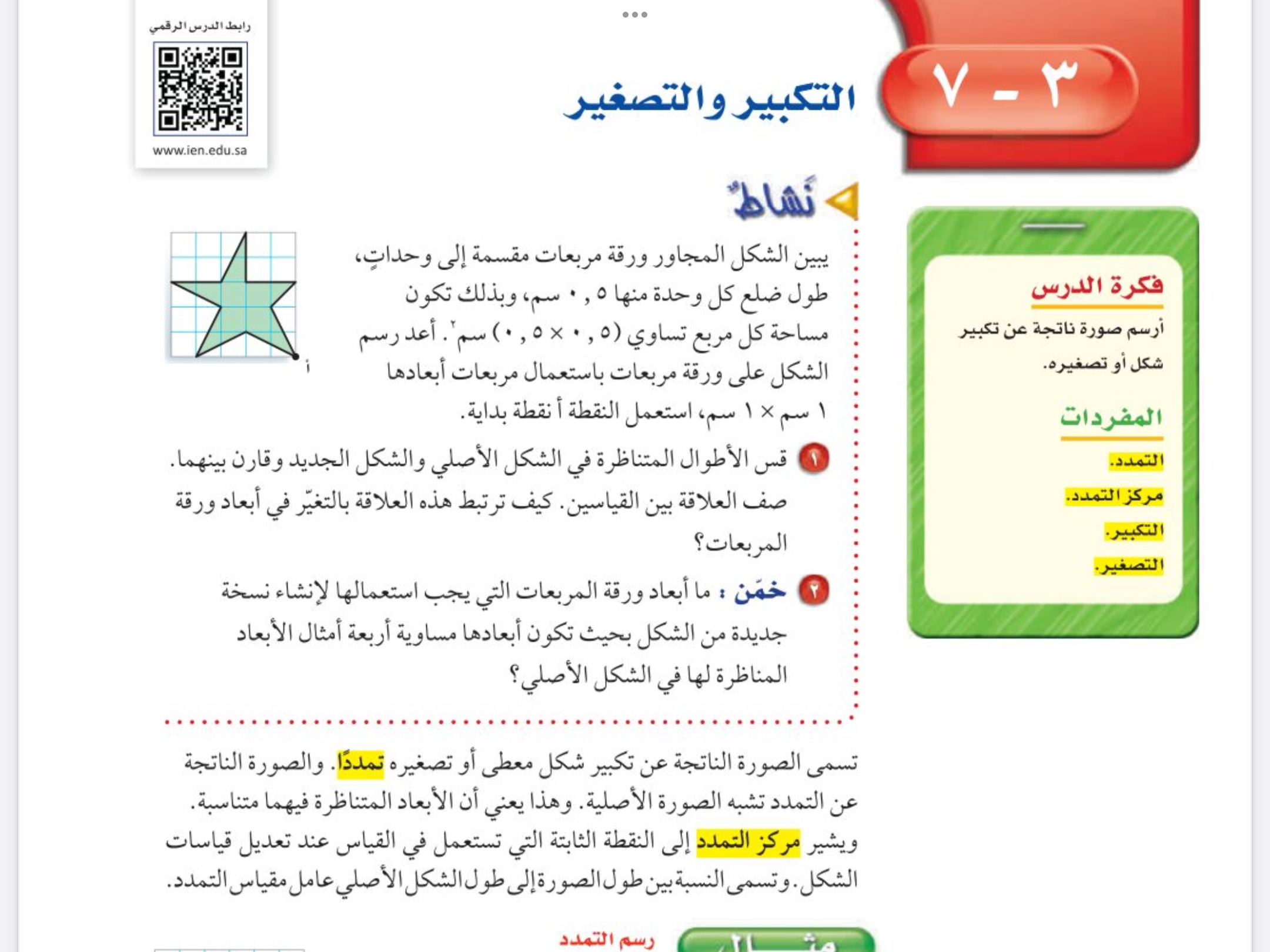 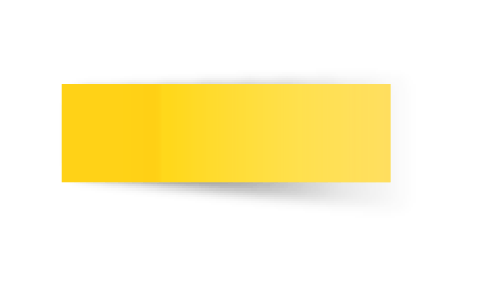 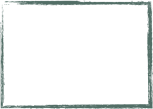 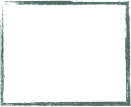 جدول التعلم
التاريخ
الفصل الثالث
التناسب والتشابه
صفحة
١٣٢
التدريس
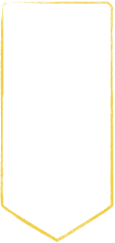 موضوع الدرس
التدريب
التكبير والتصغير
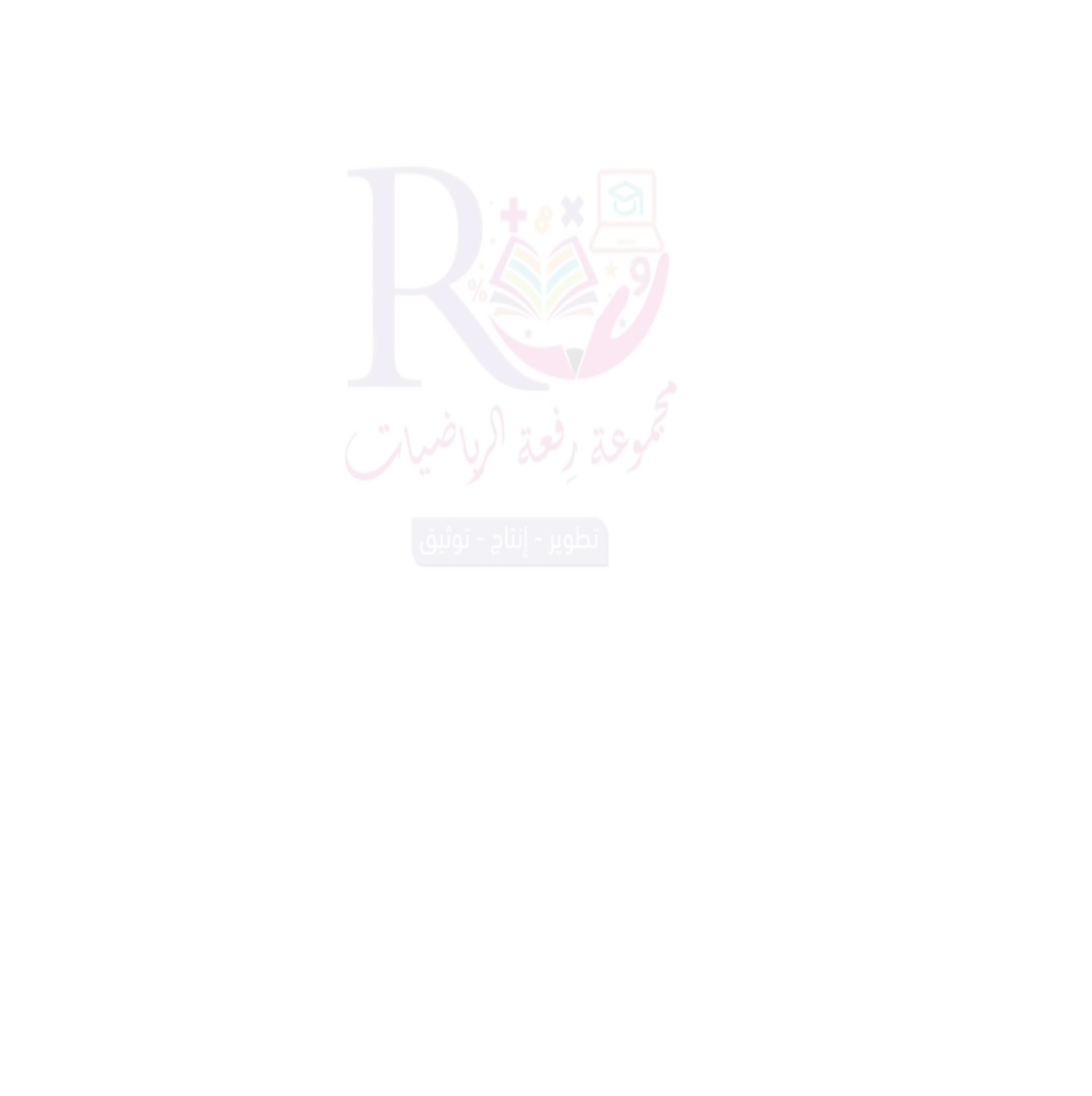 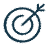 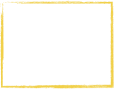 التقويم
الأهداف
🔹رسم صورة ناتجة عن
 التكبير أو التصغير
🔹رسم صورة ناتجة عن
 التكبير أو التصغير
🔹رسم صورة ناتجة عن
 التكبير أو التصغير
🔹تمثيل النقاط 
في المستوى الاحداثي
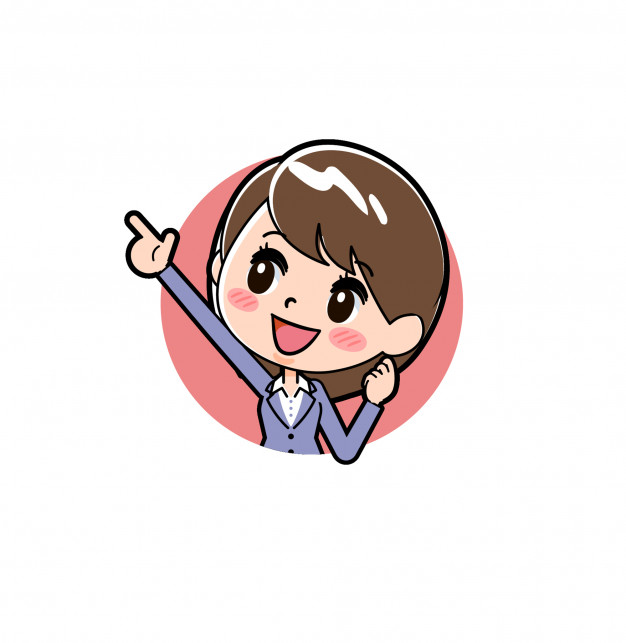 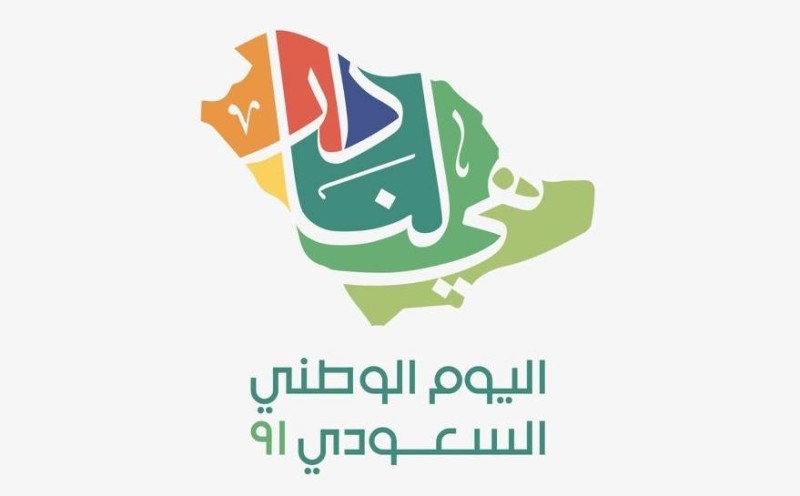 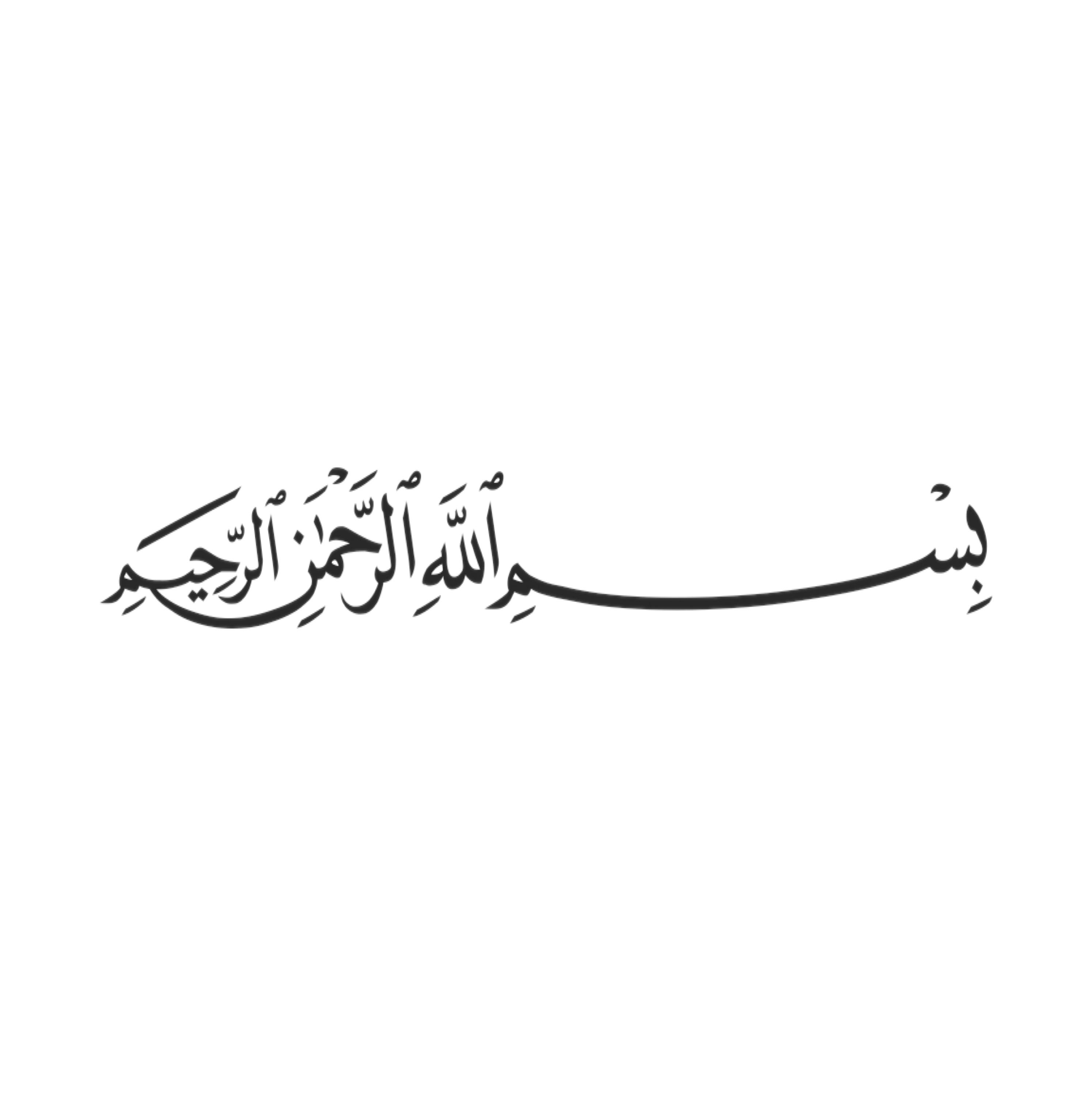 التركيز
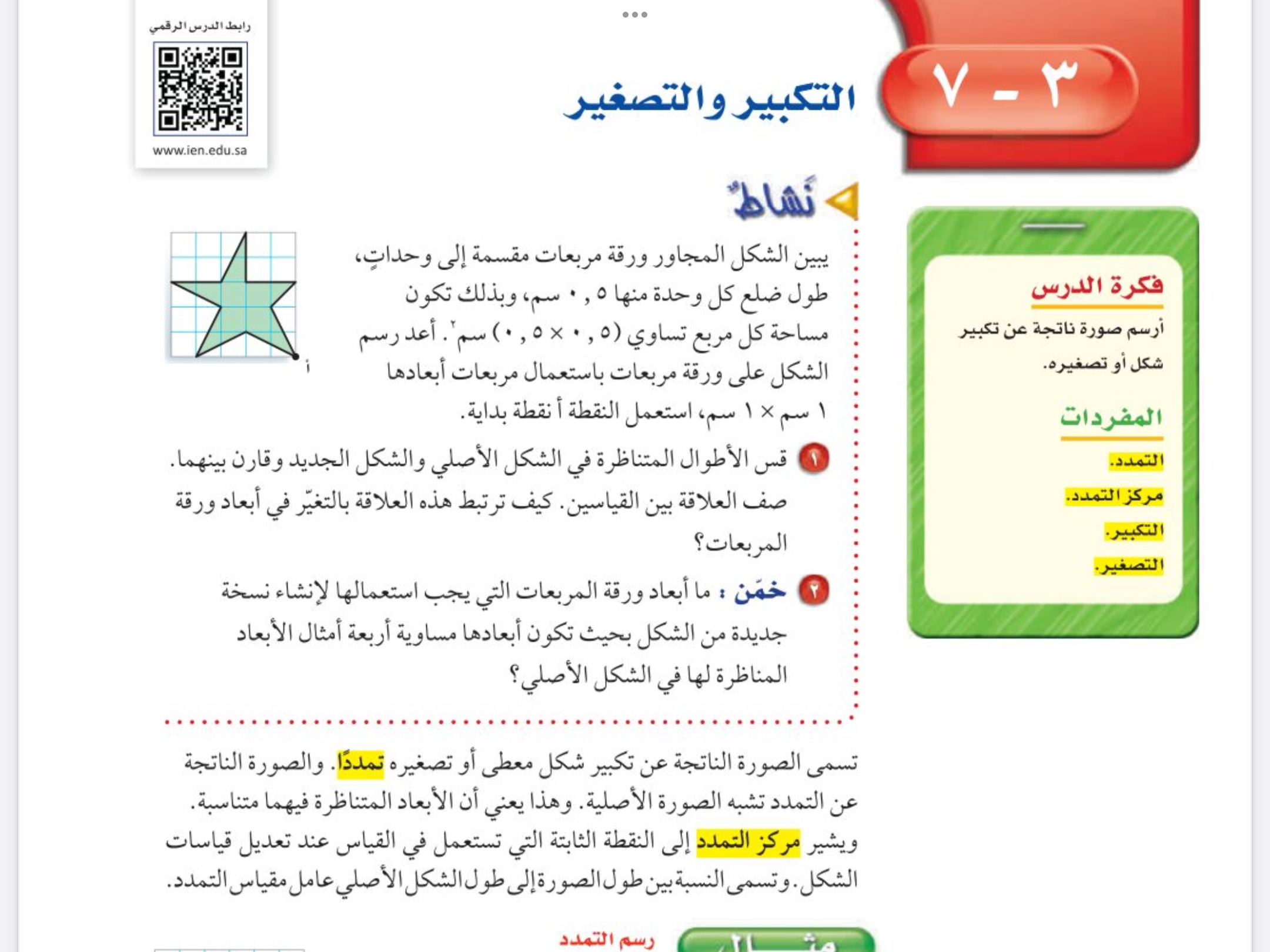 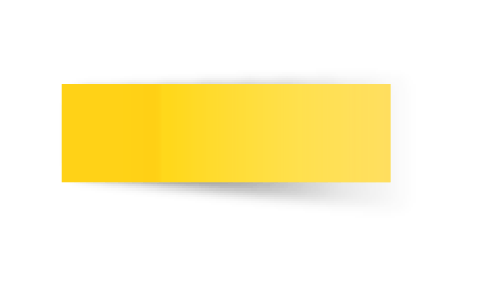 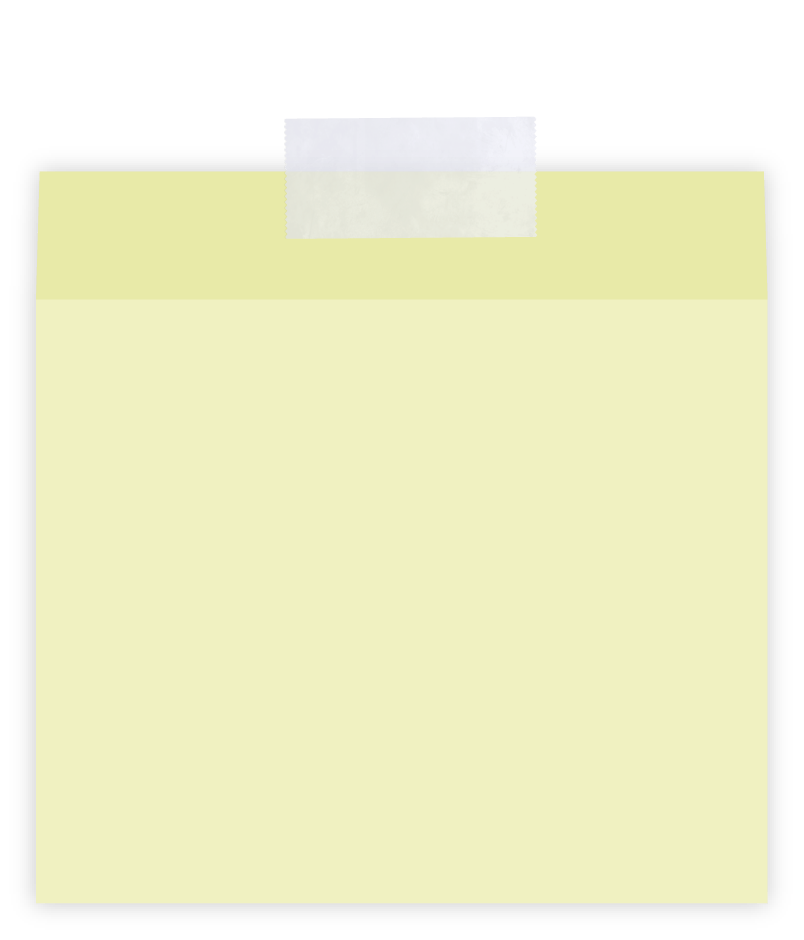 التاريخ
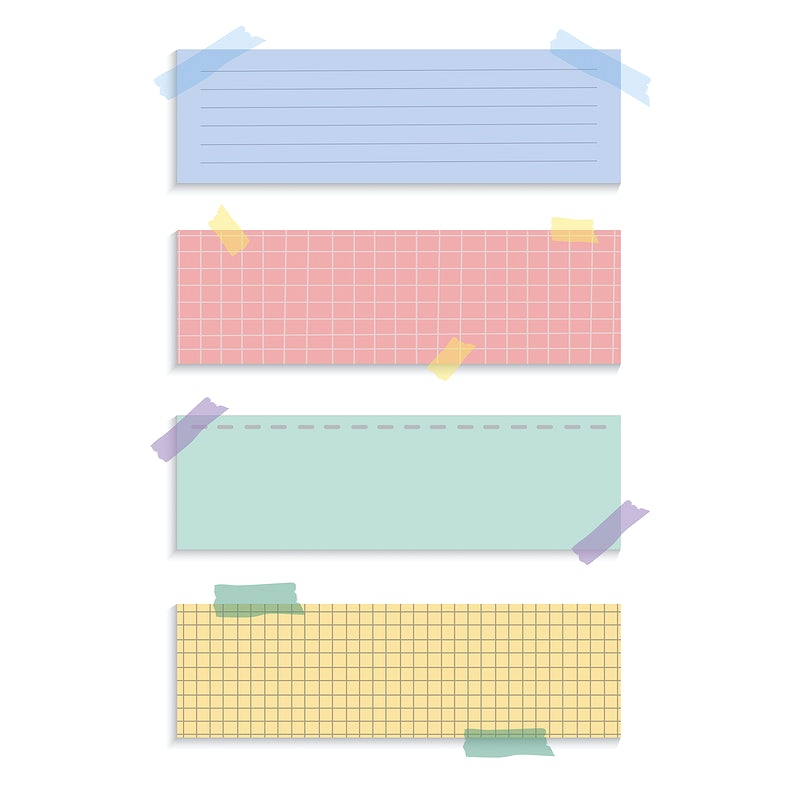 الفصل الثالث
التناسب والتشابه
صفحة
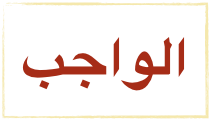 التدريس
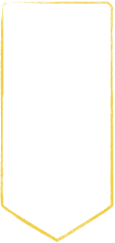 موضوع الدرس
التدريب
التكبير والتصغير
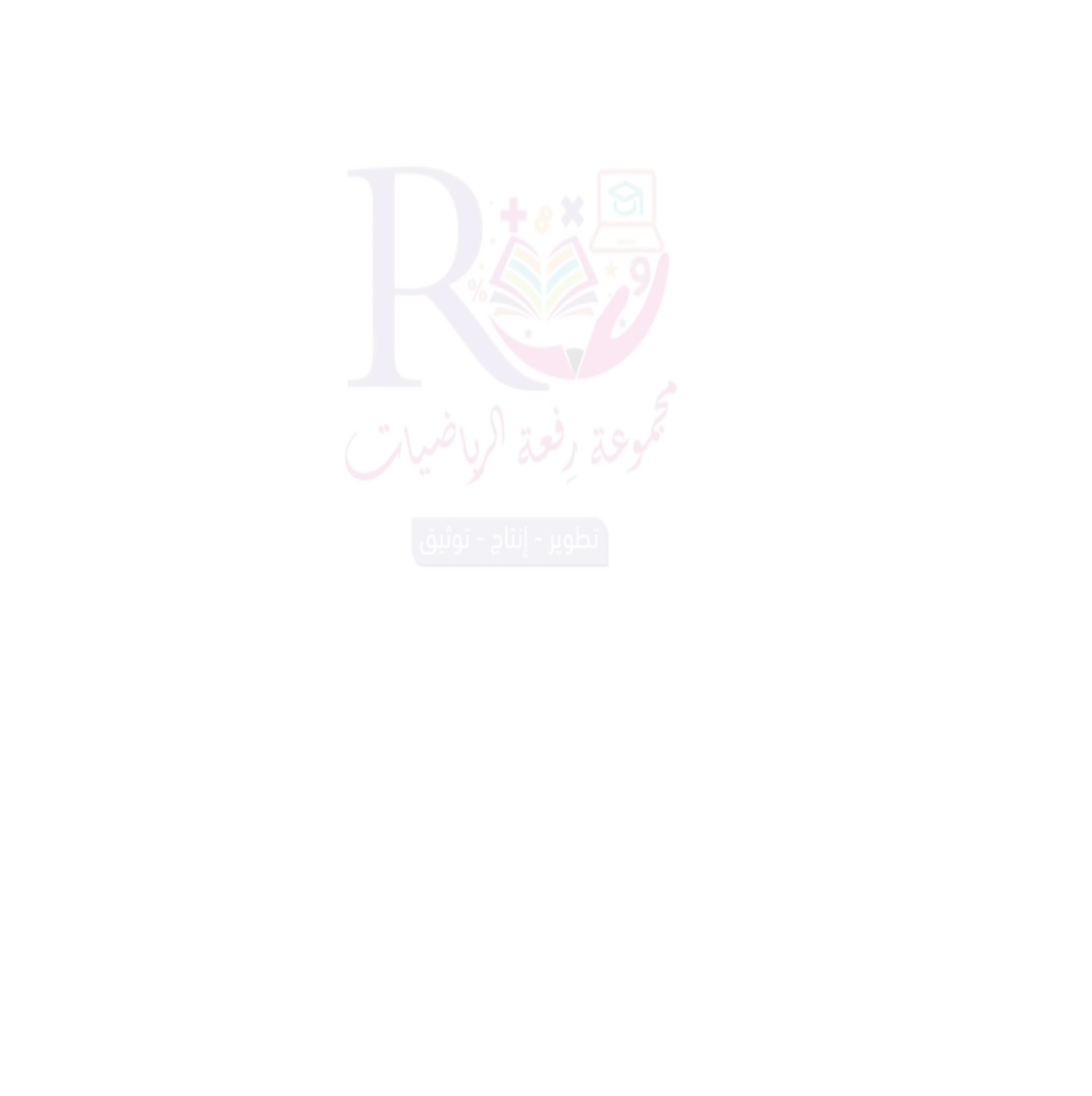 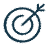 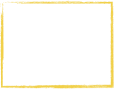 التقويم
الأهداف
🔹رسم صورة ناتجة عن
 التكبير أو التصغير
سُبْحَانَكَ اللَّهُمَّ وَبِحَمْدِكَ، 
أَشْهَدُ أَنْ لَا إِلَهَ إِلَّا أَنْتَ 
أَسْتَغْفِرُكَ وَأَتُوبُ إِلَيْكَ
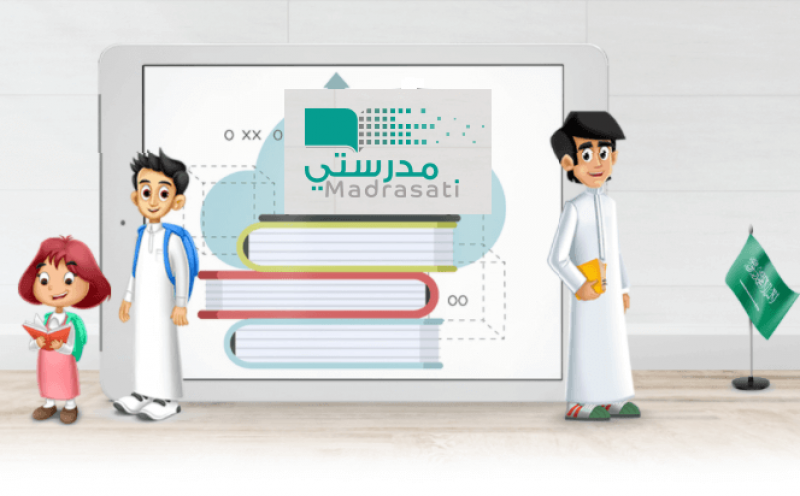 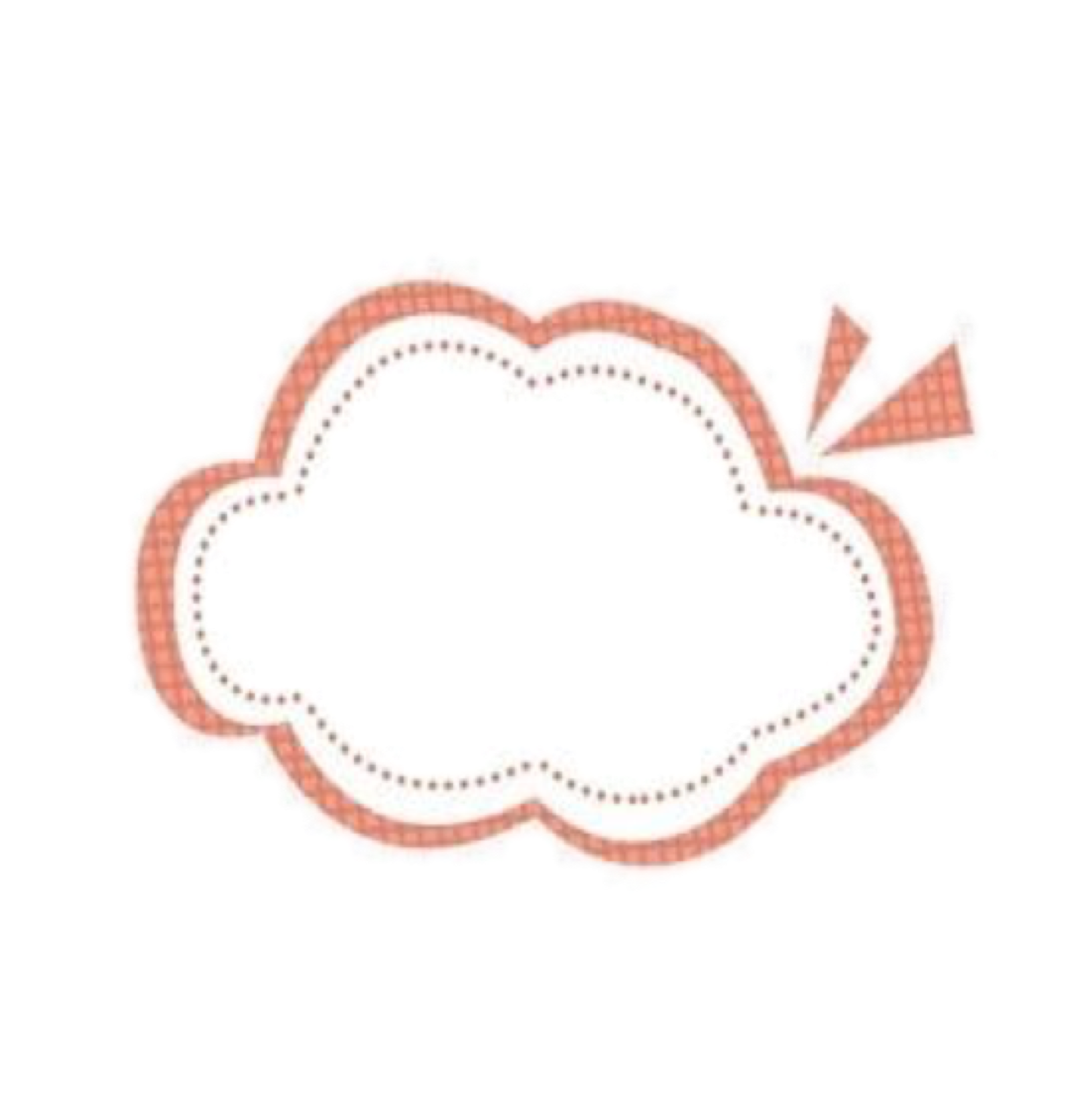 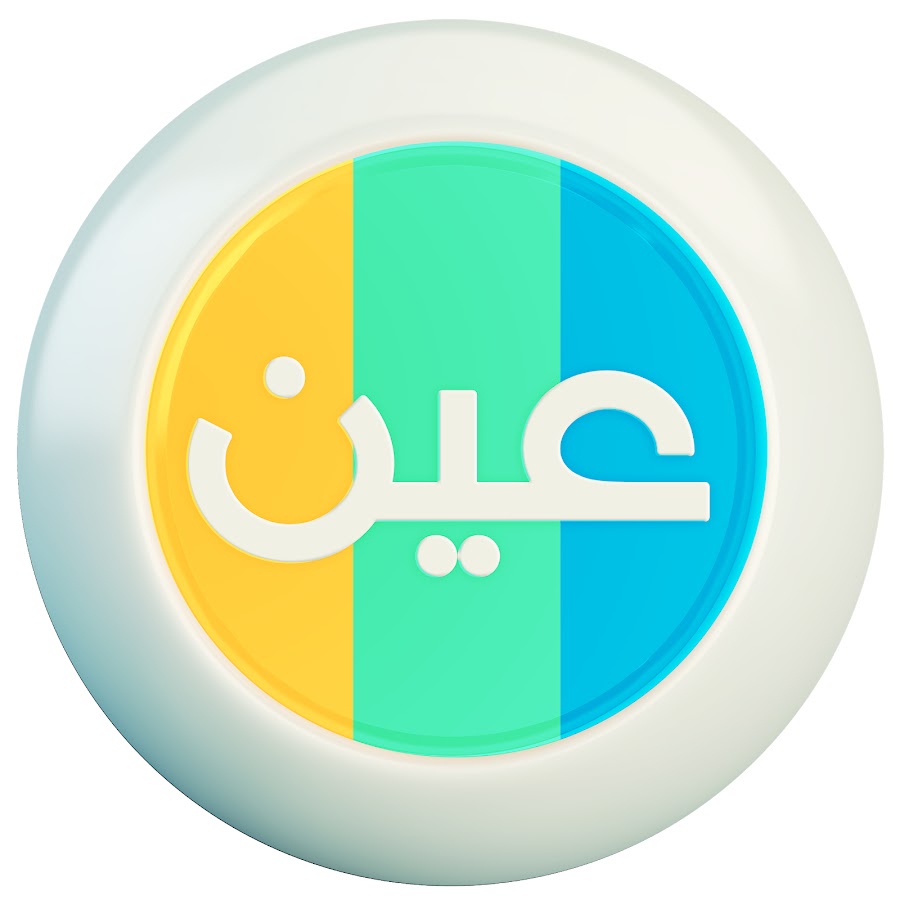 عزيزتي الطالبة  
يمكنك زيارة قناة عين التعليمية